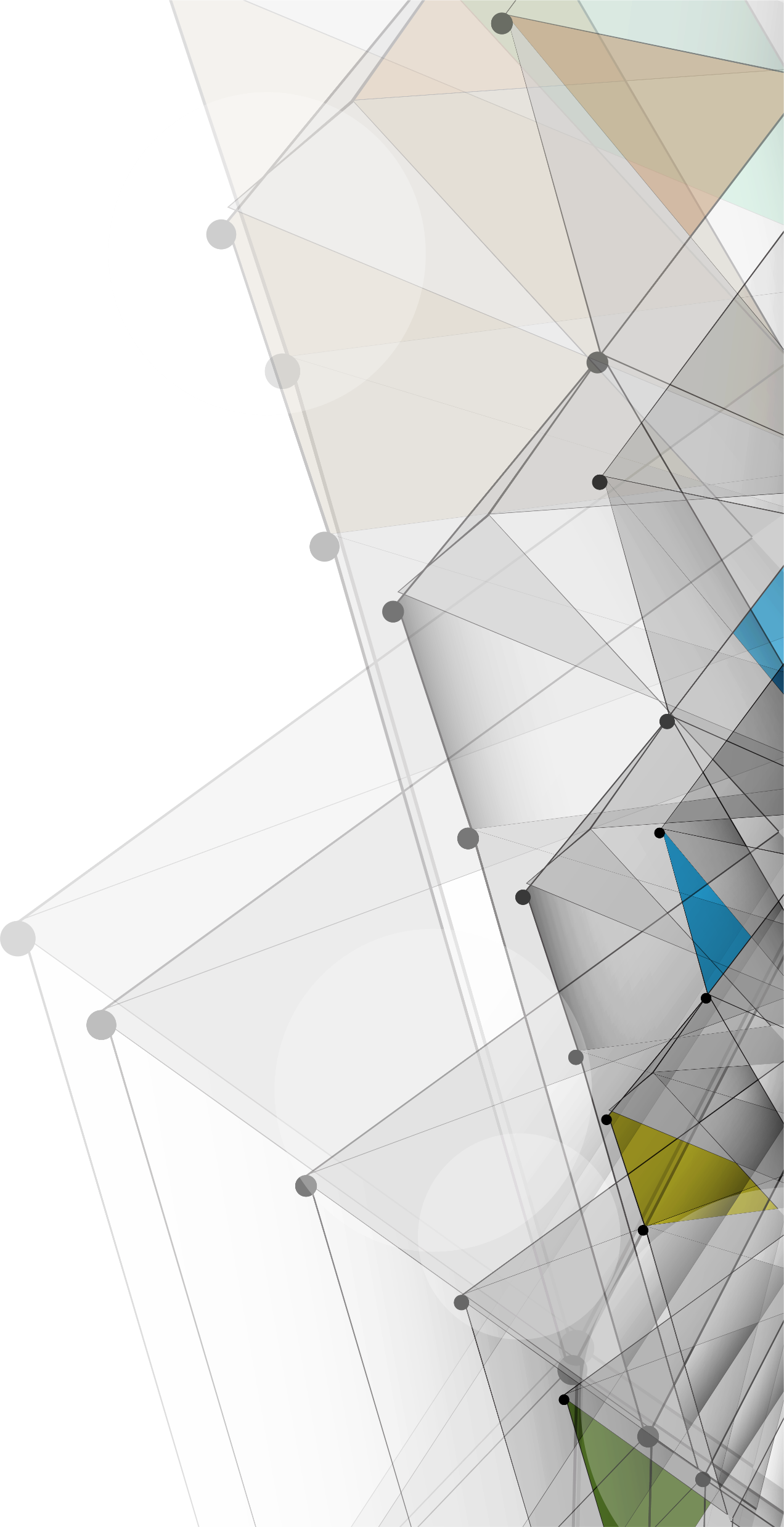 WELCOME TO
HOW TO BUILD A SUPER HIERARCHY
20th July 2024
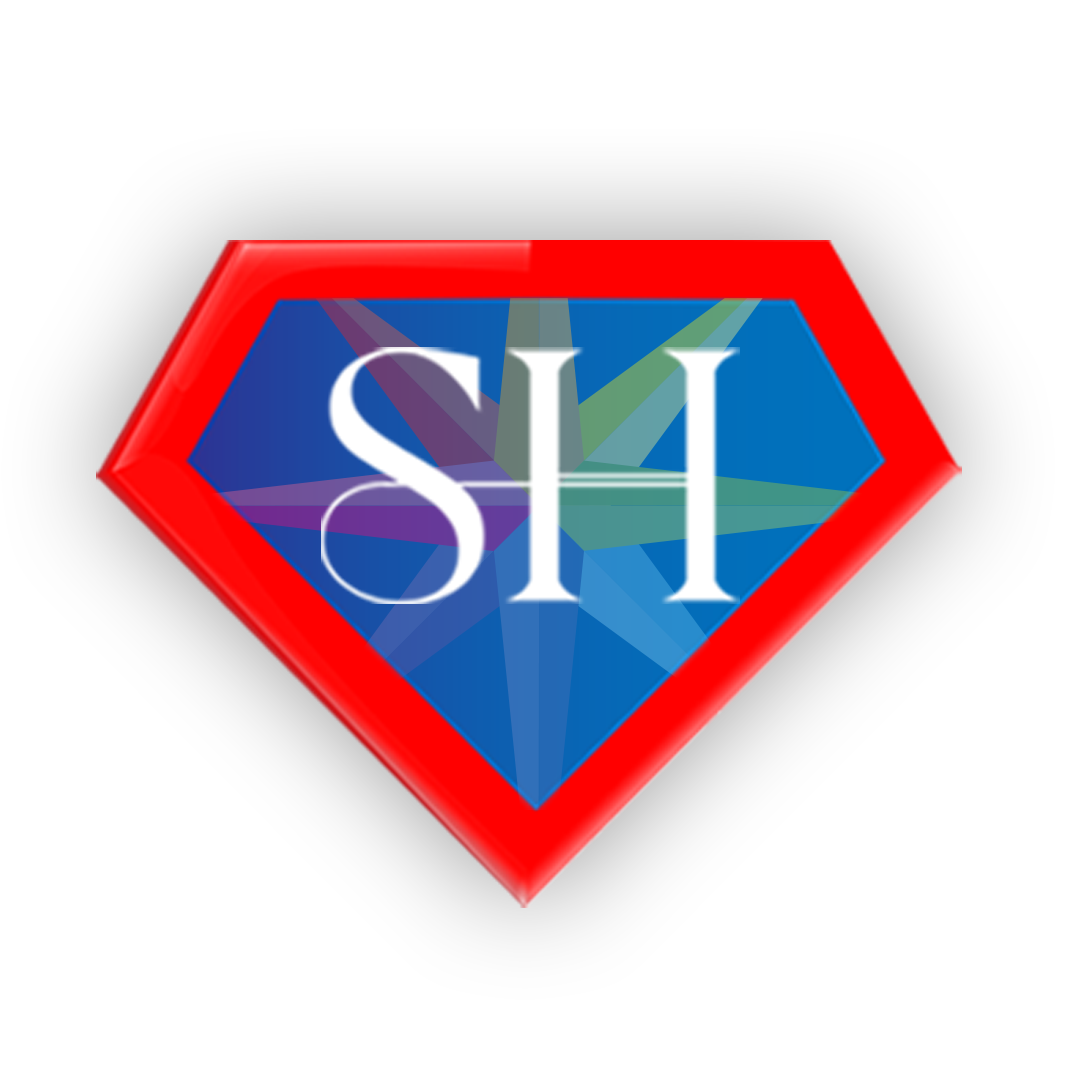 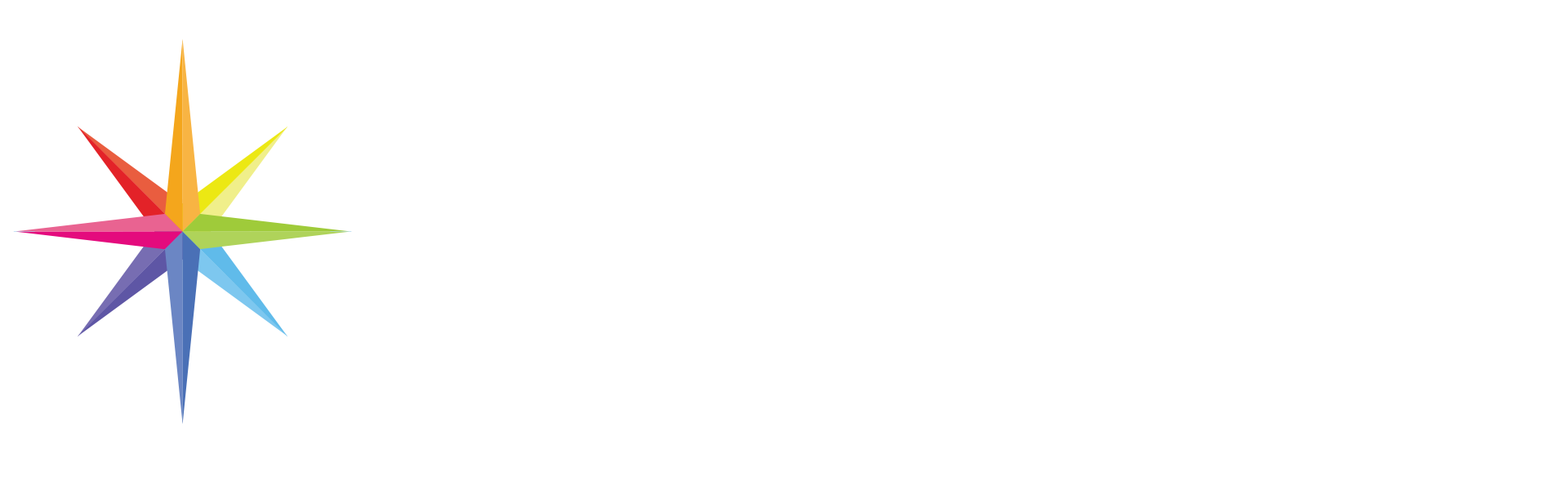 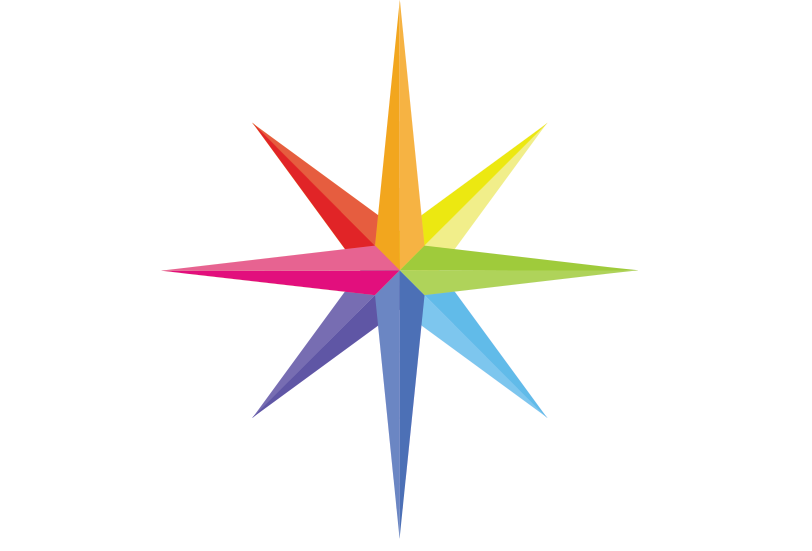 GENERAL INFORMATION
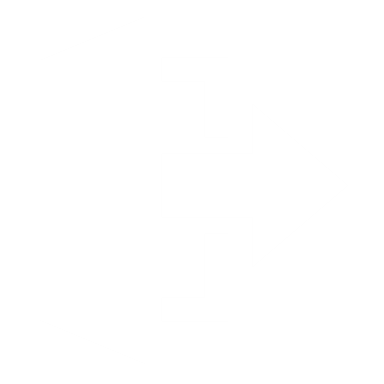 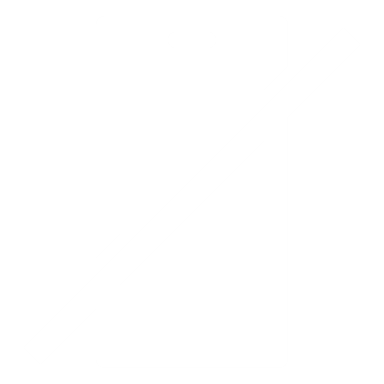 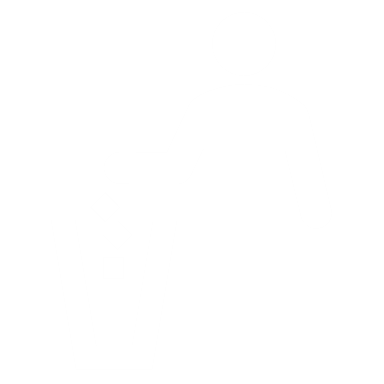 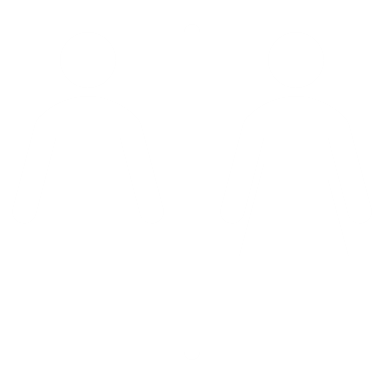 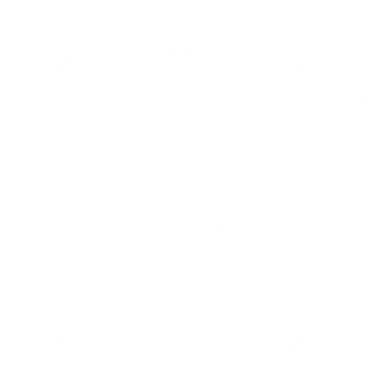 Where are the emergency exits?
Please put your phones on silent.
Where are the W/Cs?
Please do not litter around the venue.
Make sure you 
take notes.
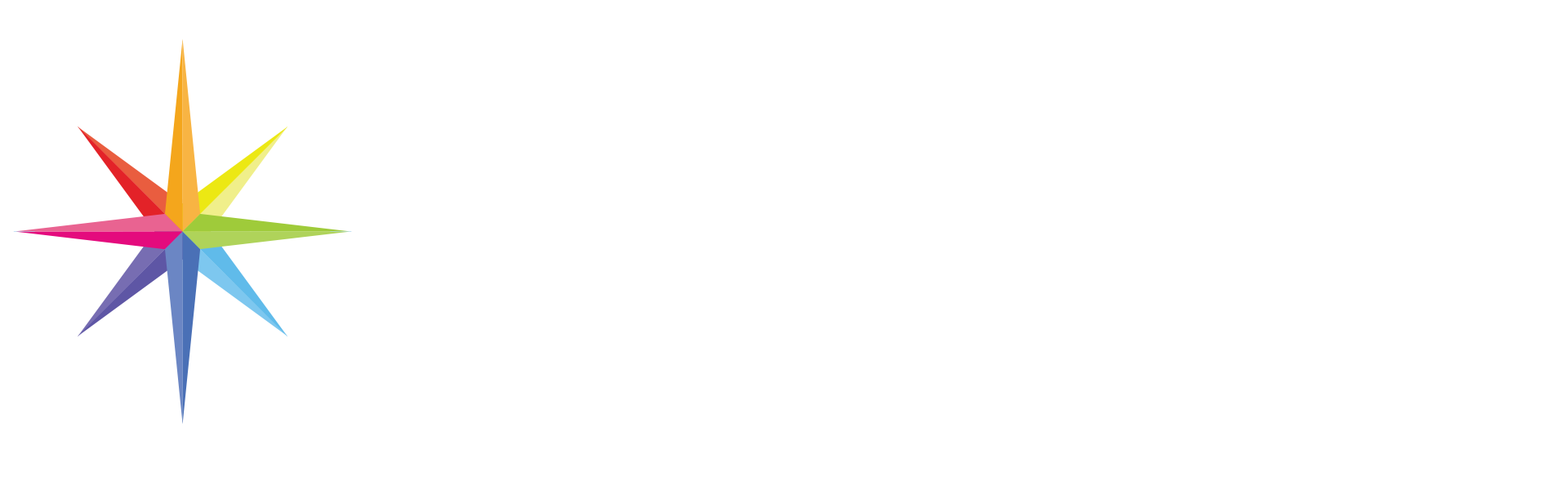 HOW TO BUILD A SUPER HIERARCHY 2024
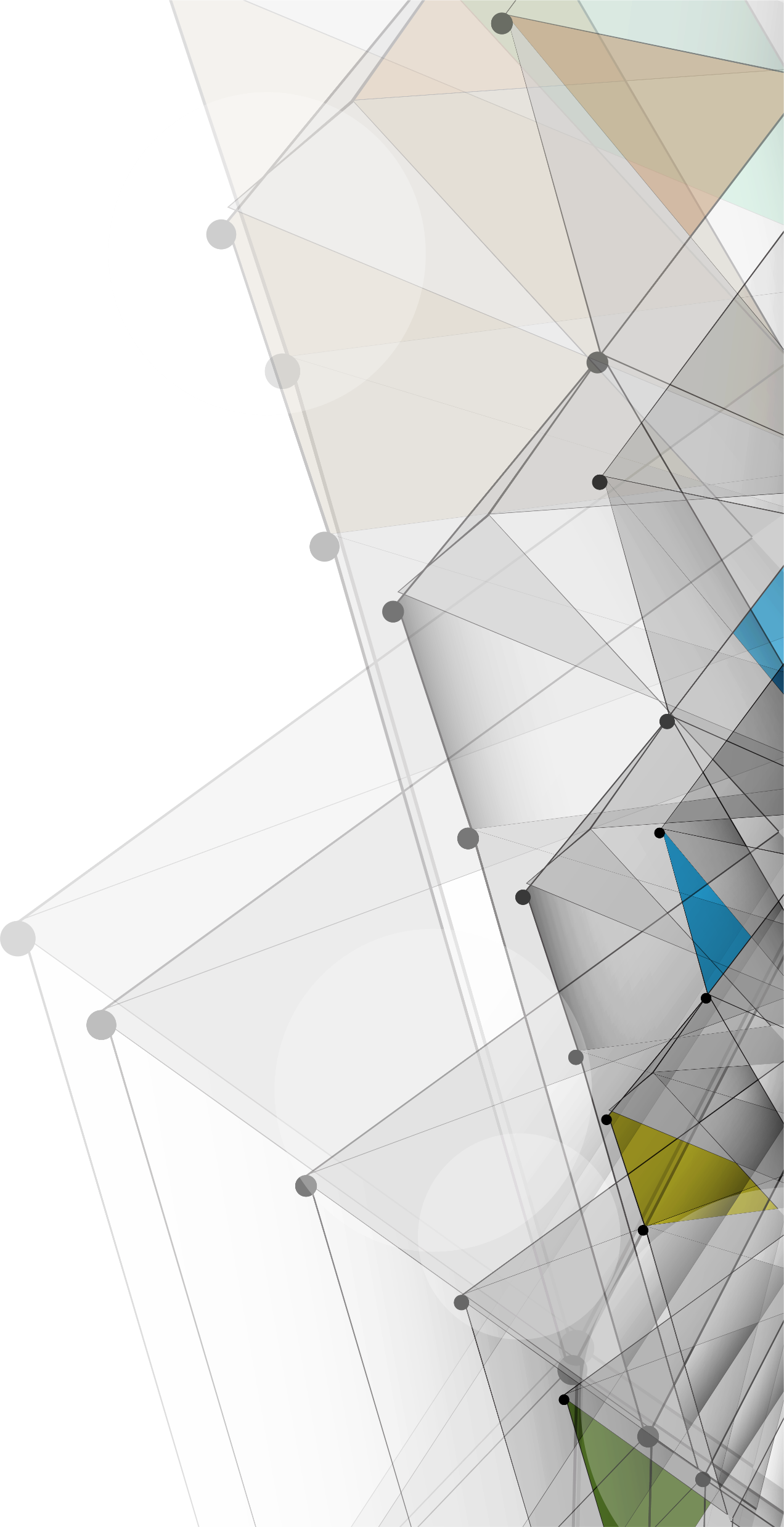 JEFF LESTZ
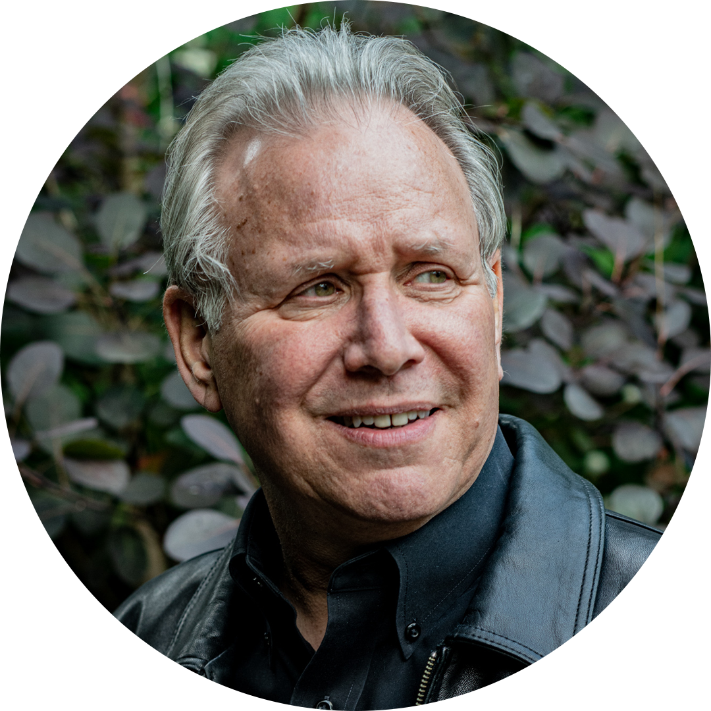 CEO, GENISTAR LTD
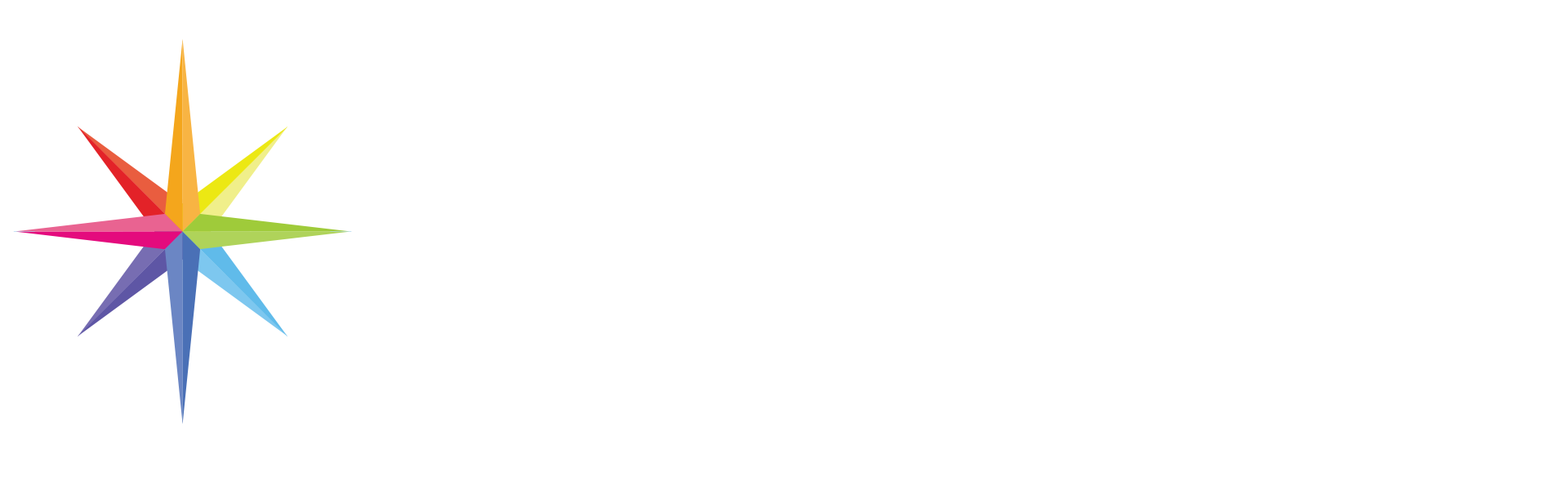 HOW TO BUILD A SUPER HIERARCHY 2024
How do we go from good to great?
Disciplined people, disciplined action, disciplined thought.
- Jim Collins, Good to Great
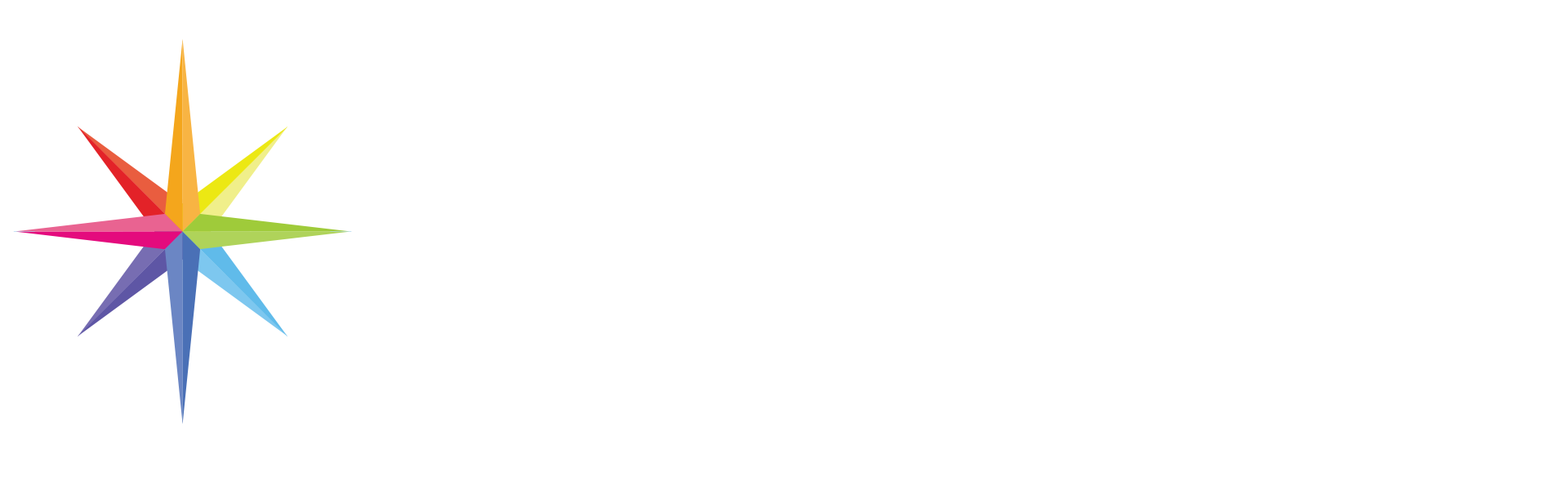 HOW TO BUILD A SUPER HIERARCHY 2024
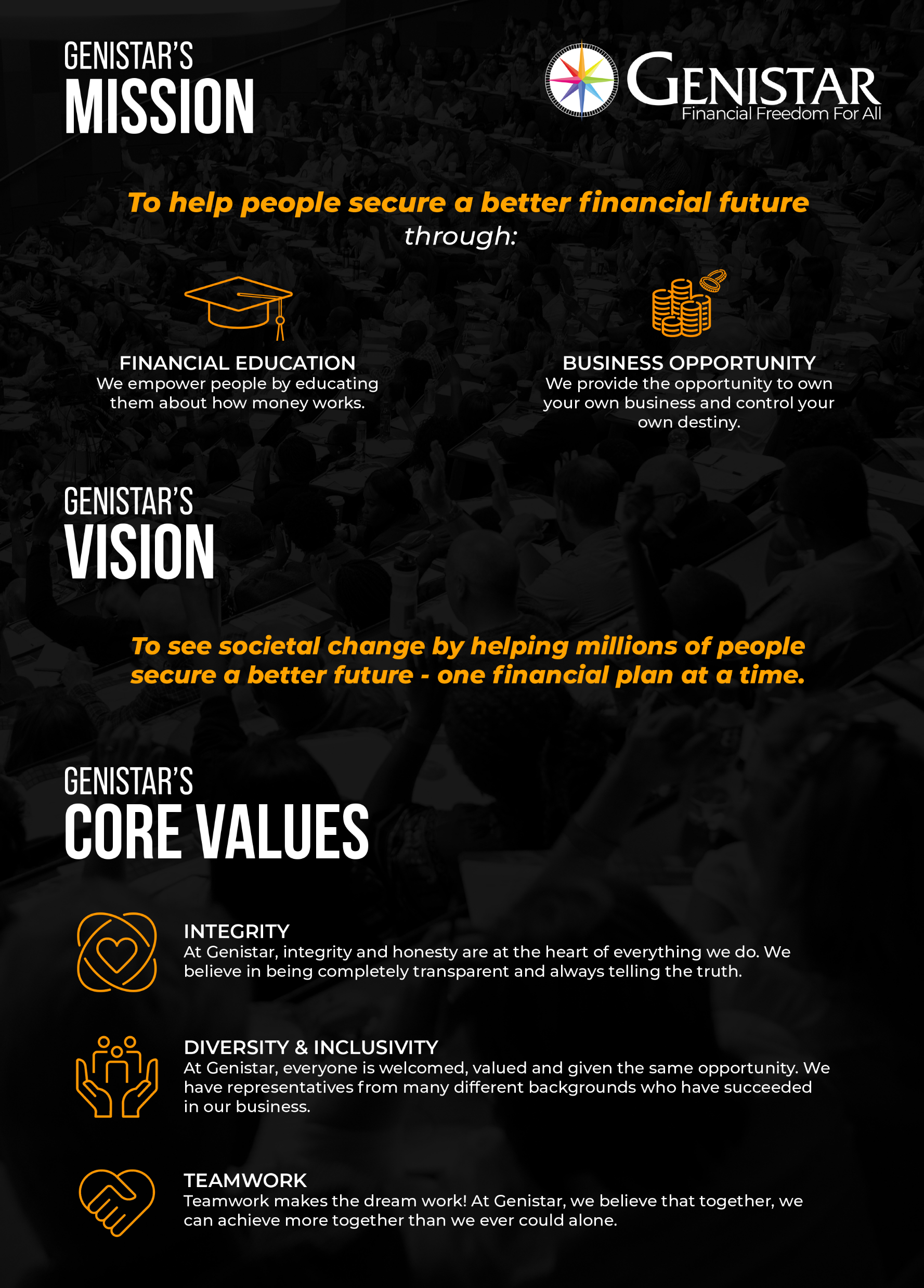 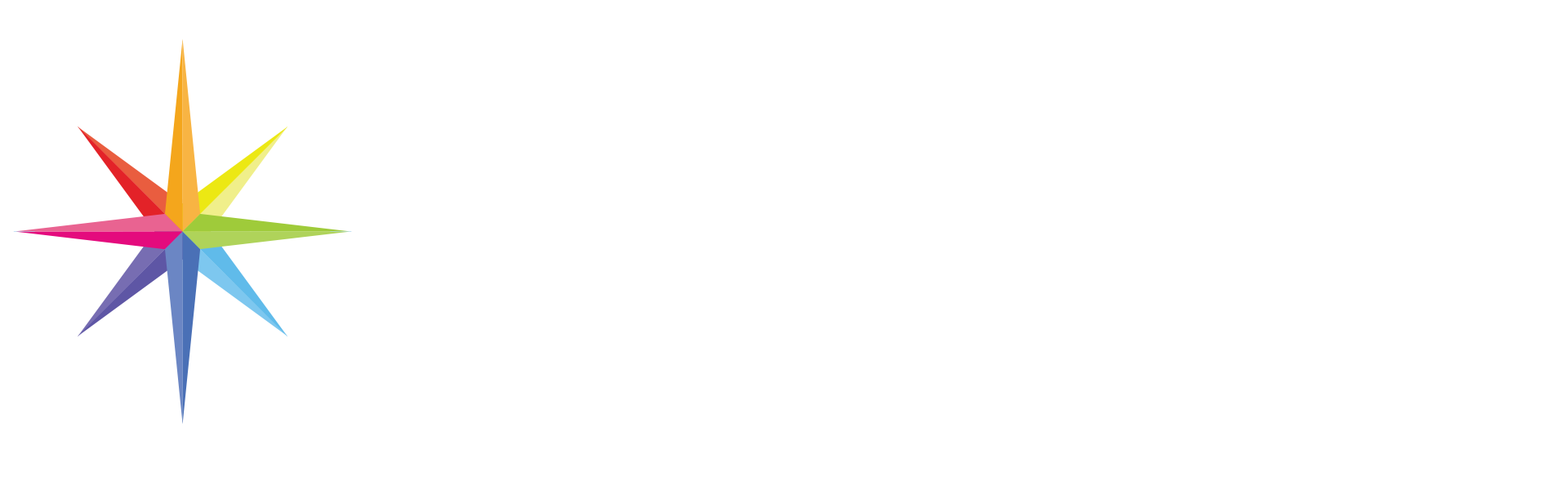 HOW TO BUILD A SUPER HIERARCHY 2024
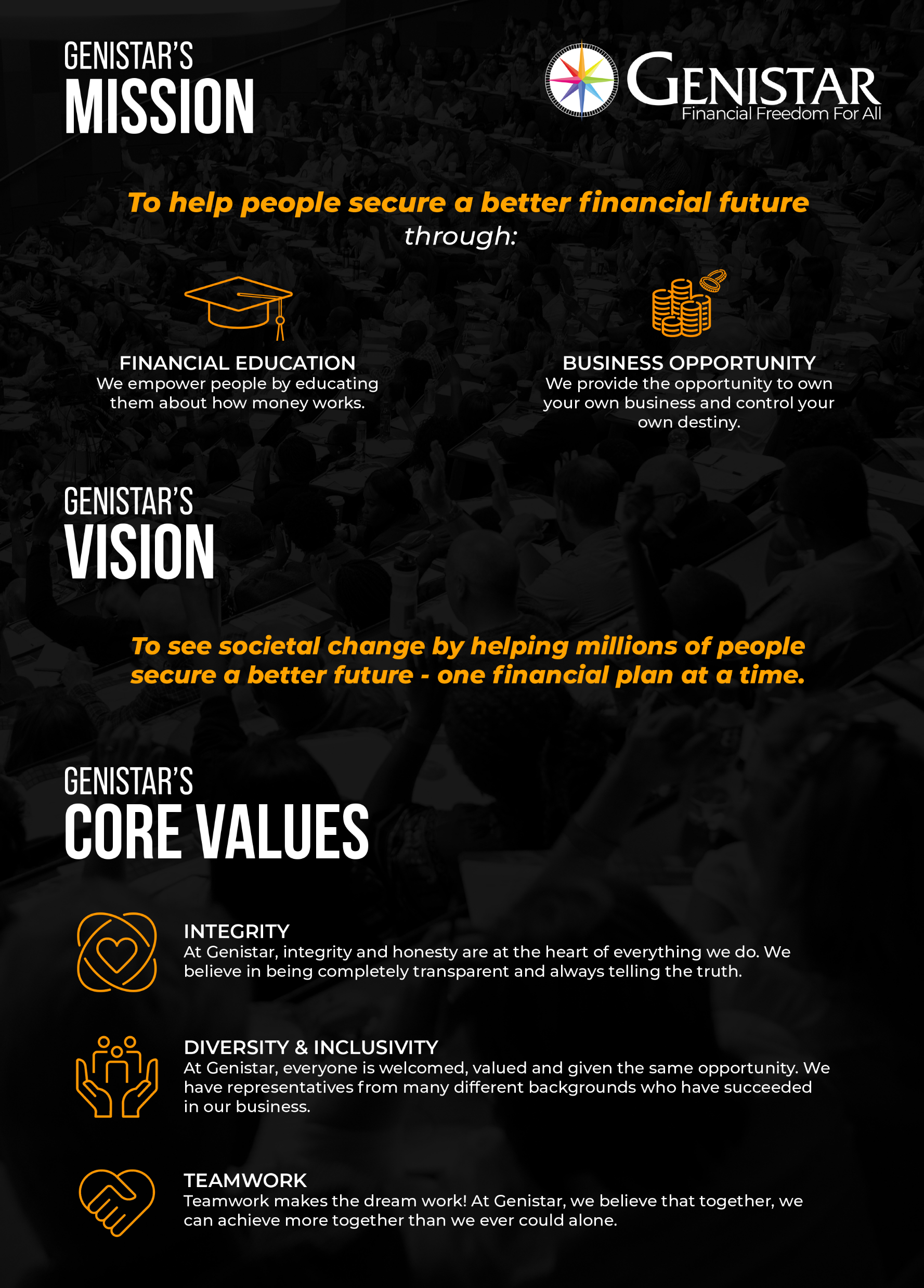 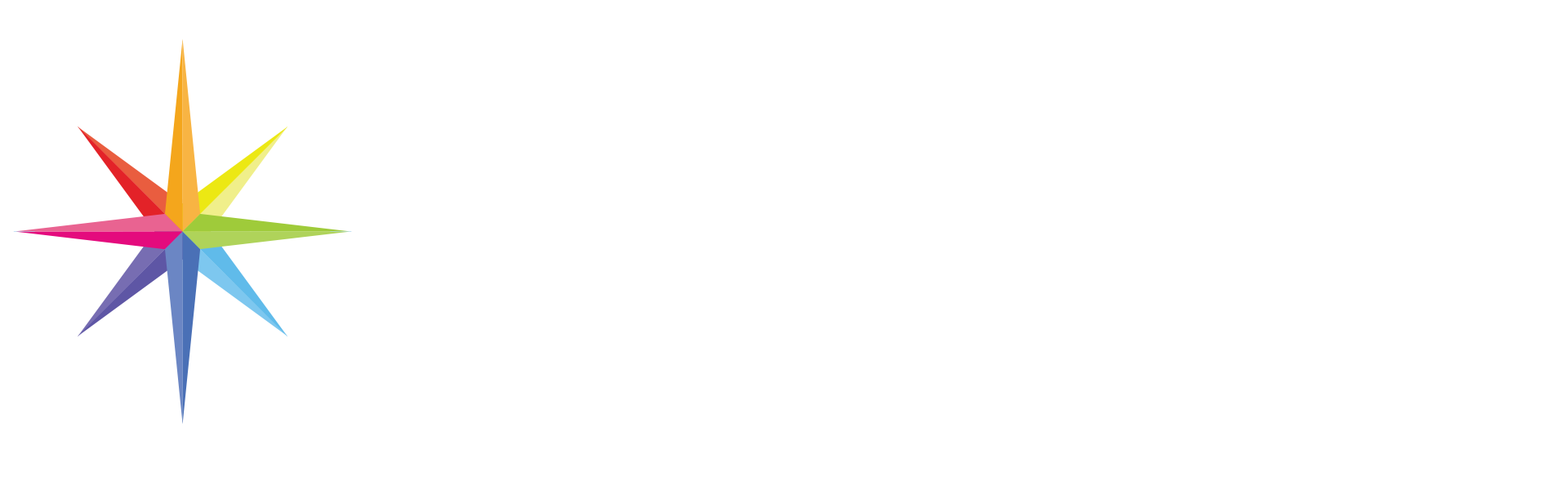 HOW TO BUILD A SUPER HIERARCHY 2024
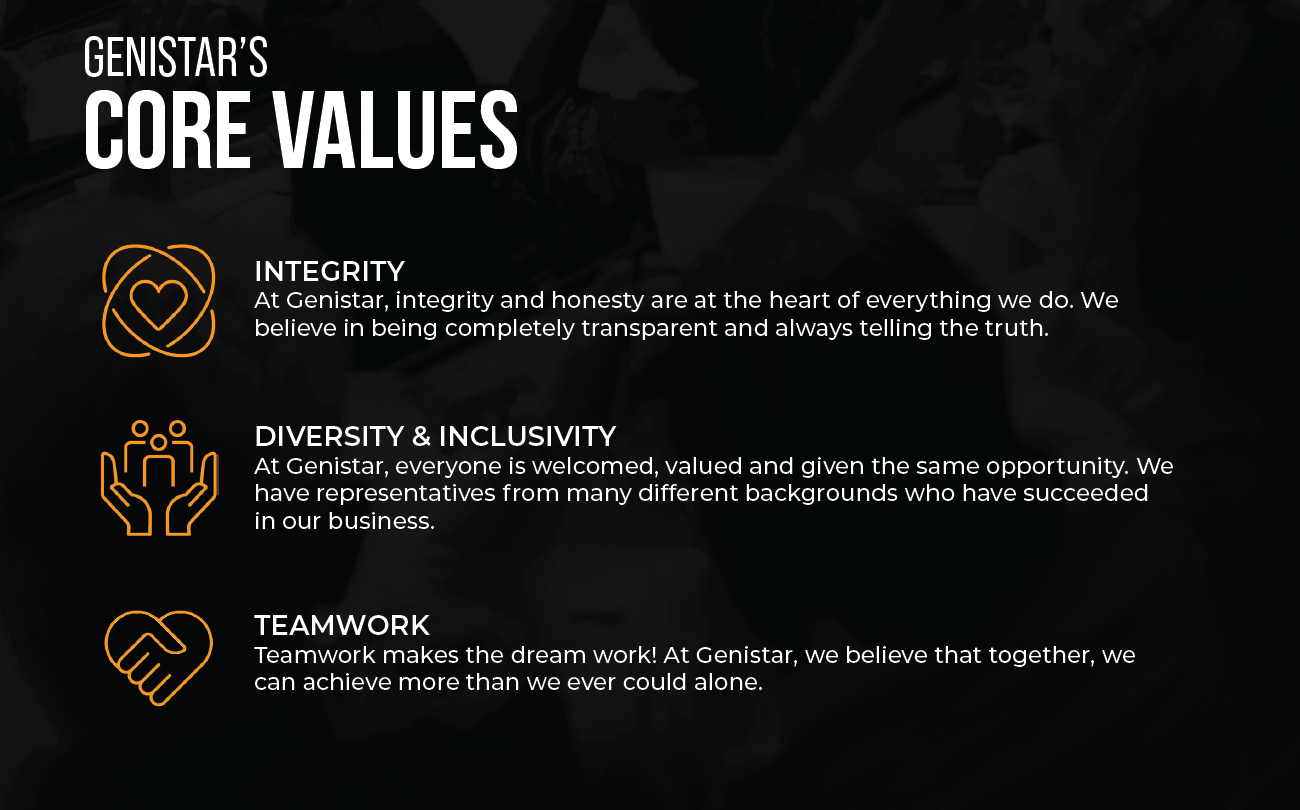 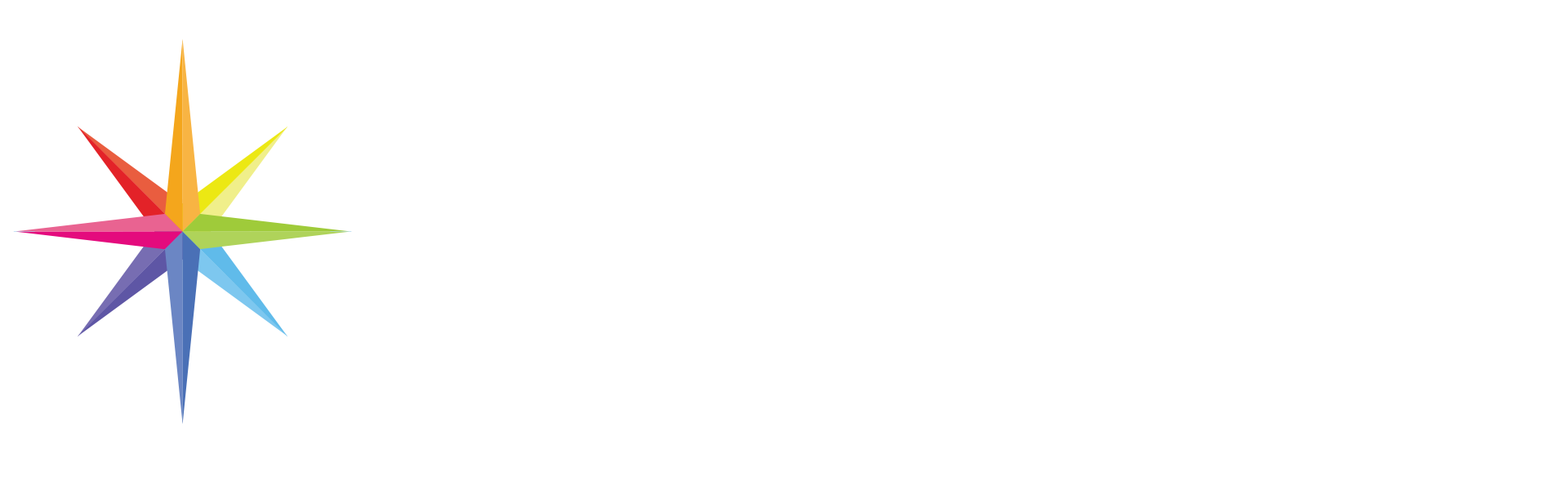 HOW TO BUILD A SUPER HIERARCHY 2024
GENISTAR
Helping people secure a better financial future through:
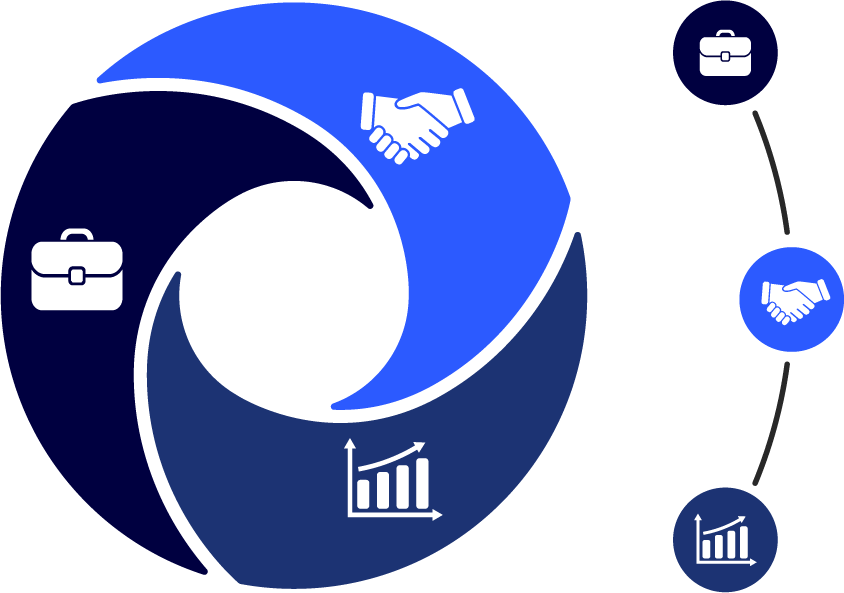 FINANCIAL EDUCATIONWe empower people by educating them about how money works.
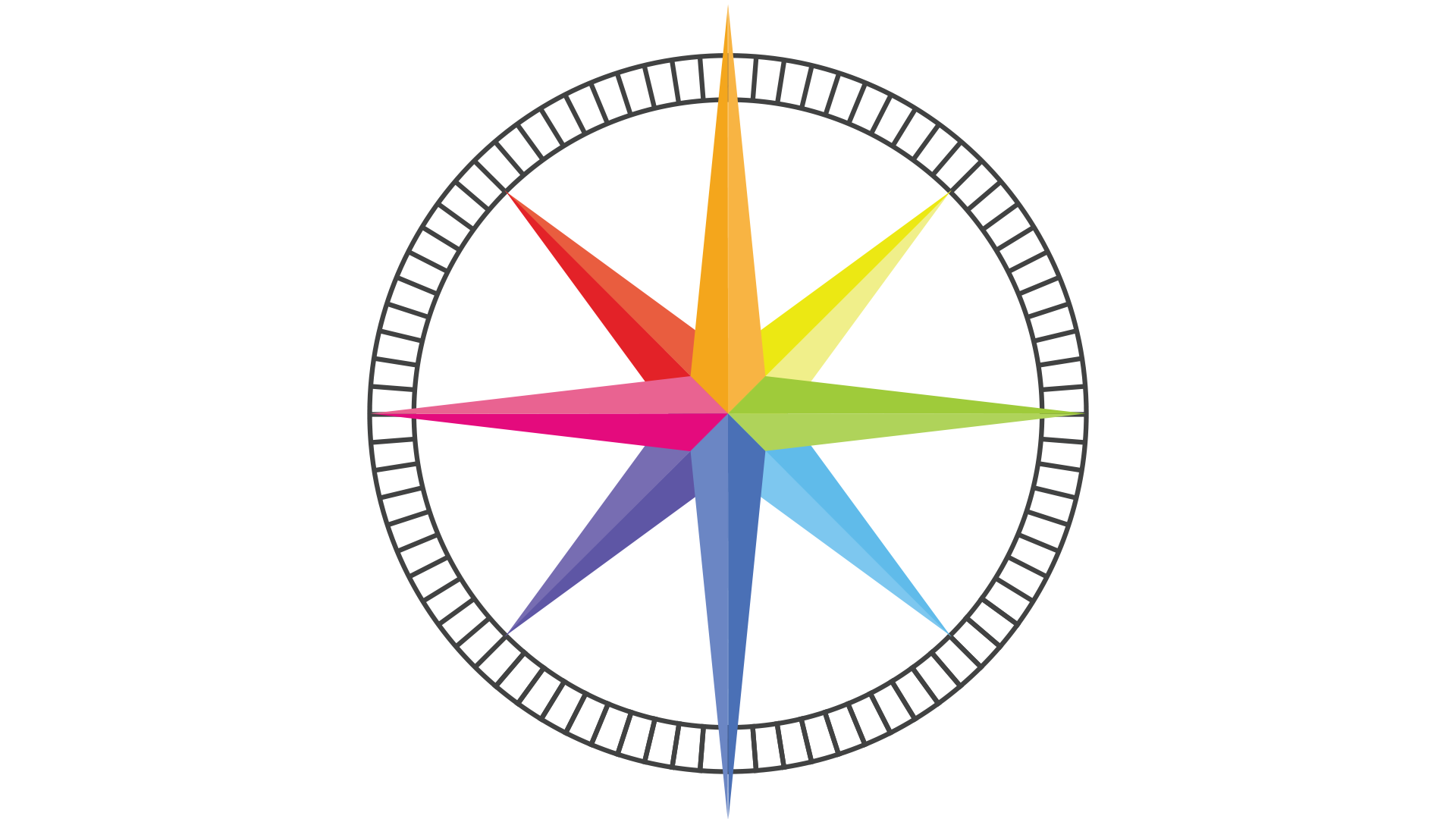 BUSINESS OPPORTUNITYWe provide the opportunity ​to own your own business ​and control your own destiny.
FINANCIAL PLANOur vision is to see societal change by helping millions of people secure a better future - one financial plan at a time​.
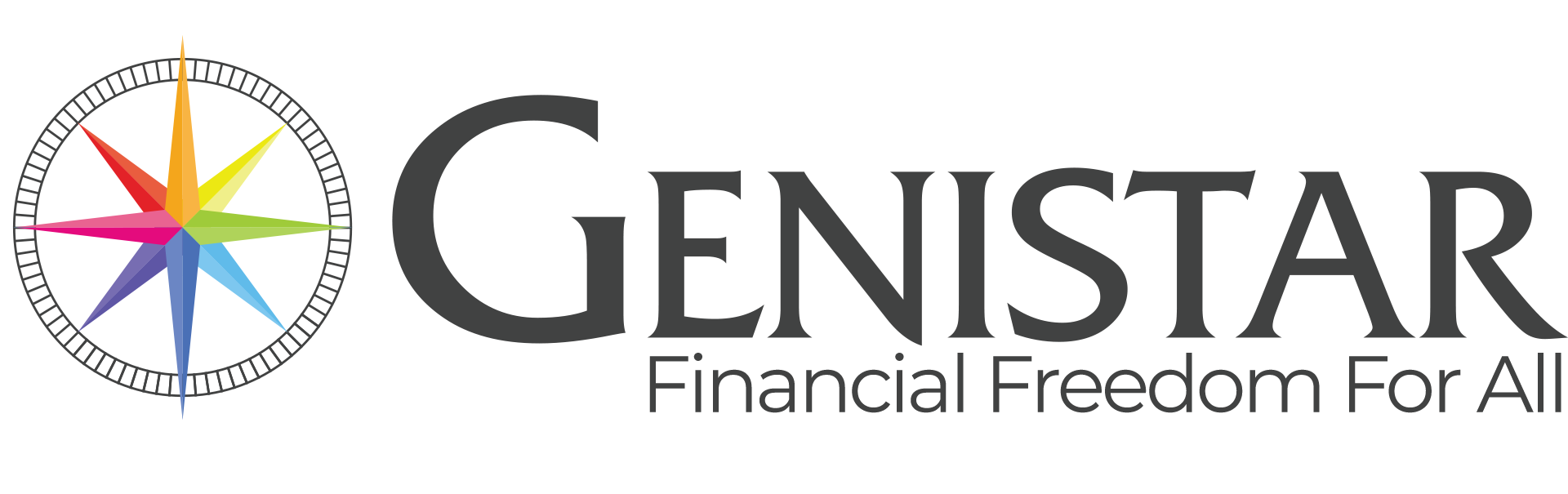 HOW TO BUILD A SUPER HIERARCHY 2024
The Leadership Pipeline Steps
Lead yourself	
Lead others
Lead leaders
Lead an organisation
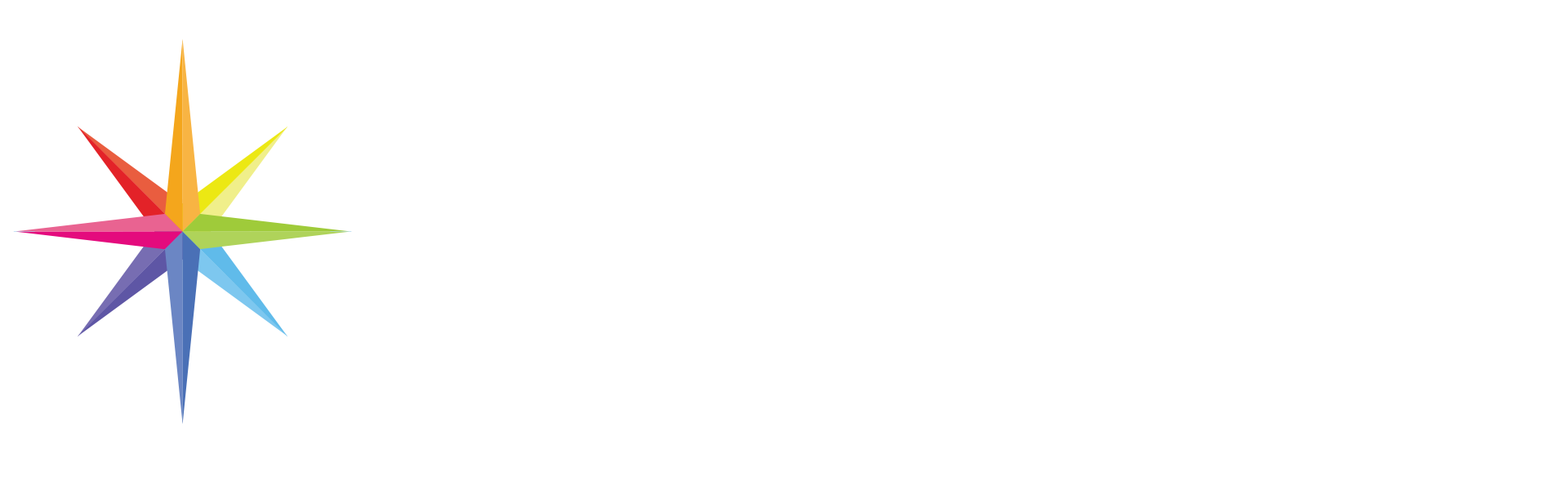 HOW TO BUILD A SUPER HIERARCHY 2024
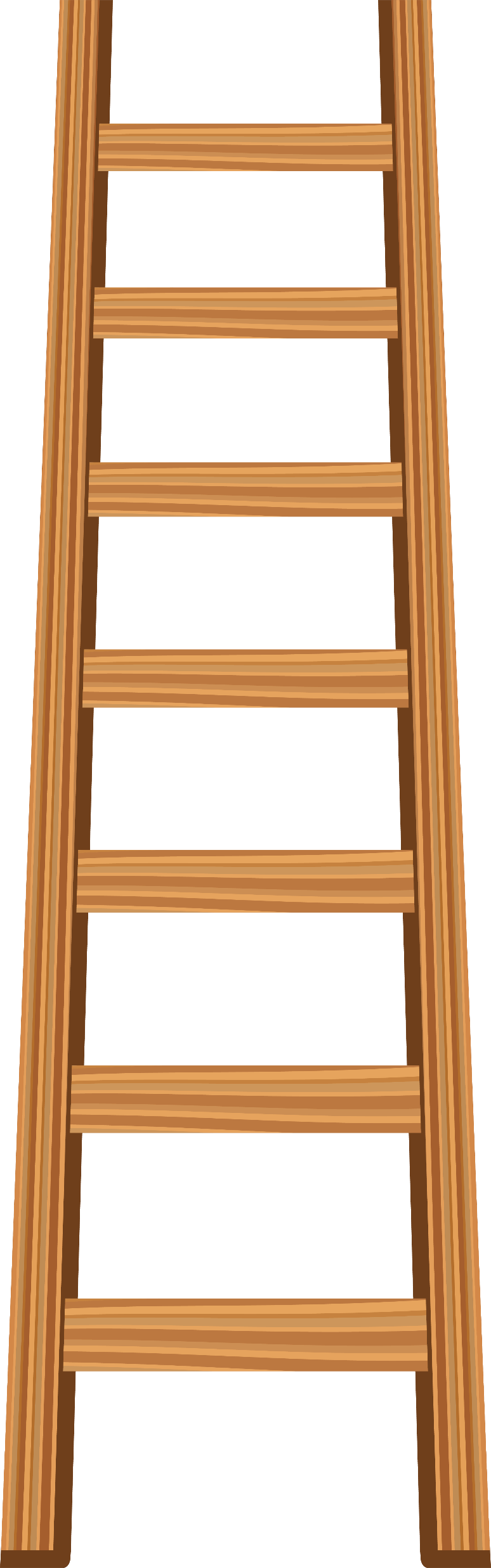 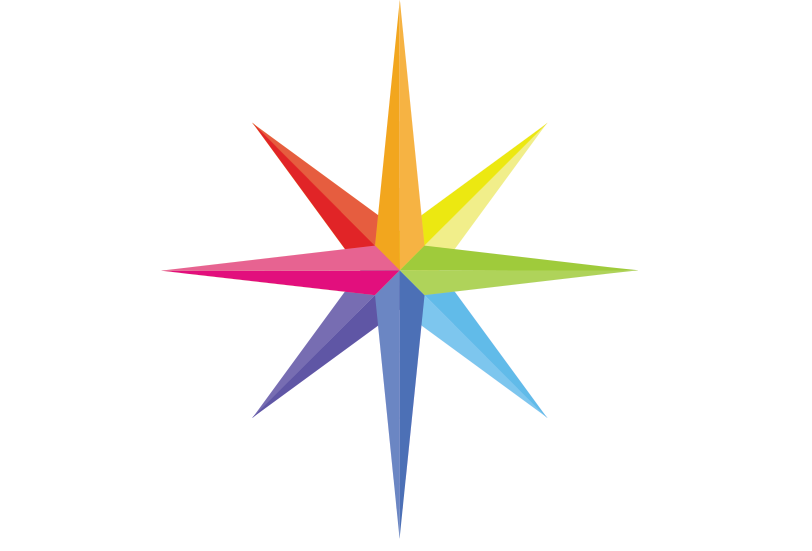 EXECUTIVE VICE PRESIDENT (110%)
GENISTAR 
JOURNEY
GROUP LEADER (70%)
SENIOR TEAM LEADER (60%)
REPRESENTATIVE 
TO
EXECUTIVE VICE PRESIDENT
TEAM LEADER(50%)
REPRESENTATIVE(25%)
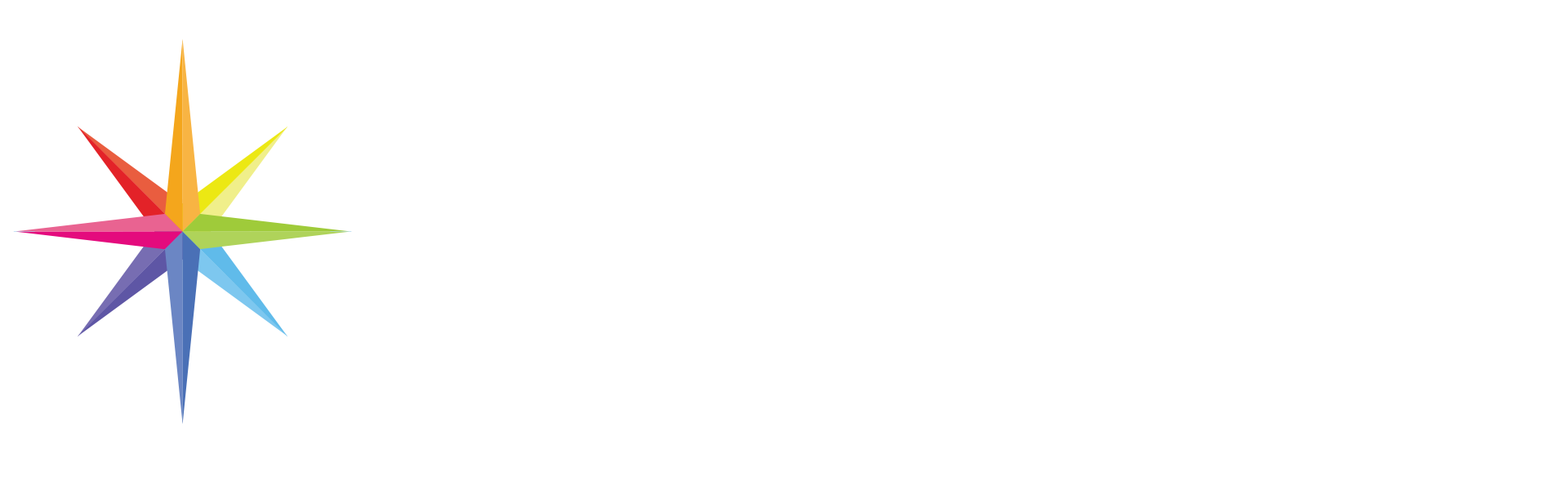 HOW TO BUILD A SUPER HIERARCHY 2024
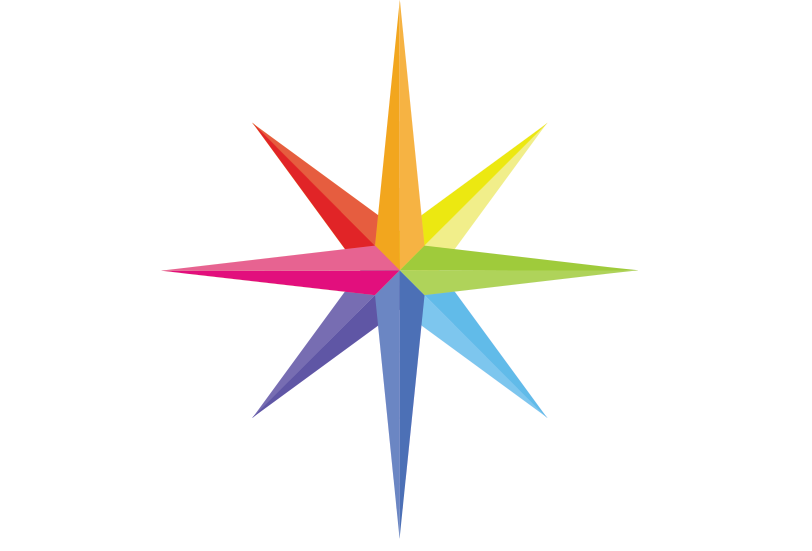 LEADERSHIP PIPELINE
What do you need to change?
What will your schedule look like?
What's most valuable in your schedule?
What skills do you need to develop?
QUESTIONS
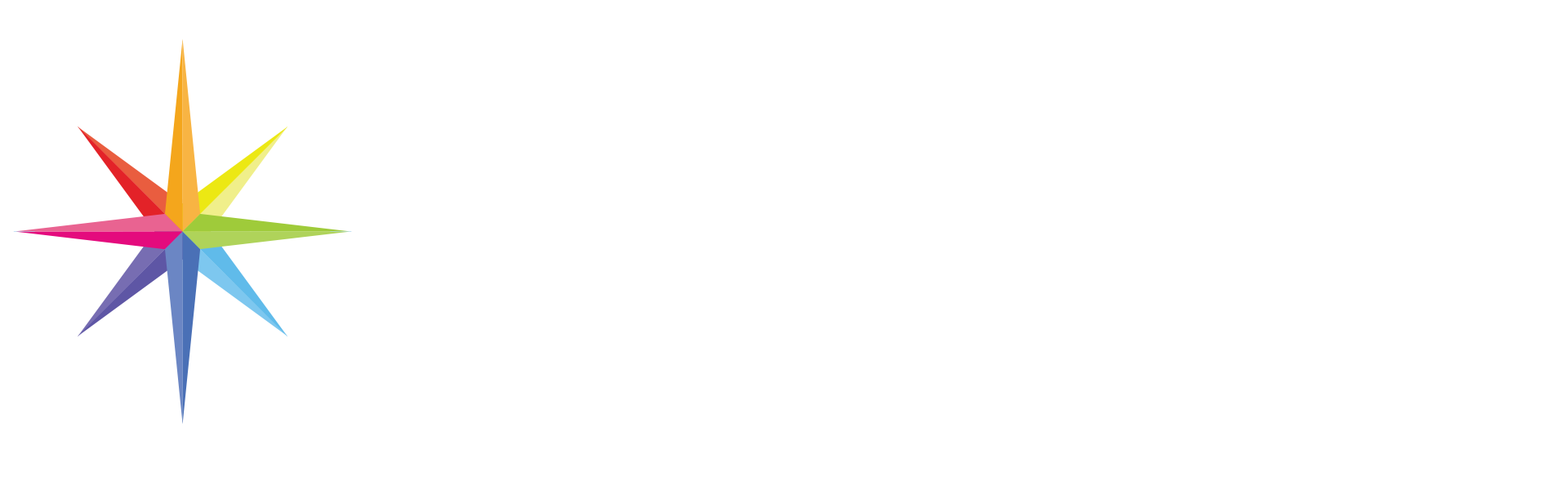 HOW TO BUILD A SUPER HIERARCHY 2024
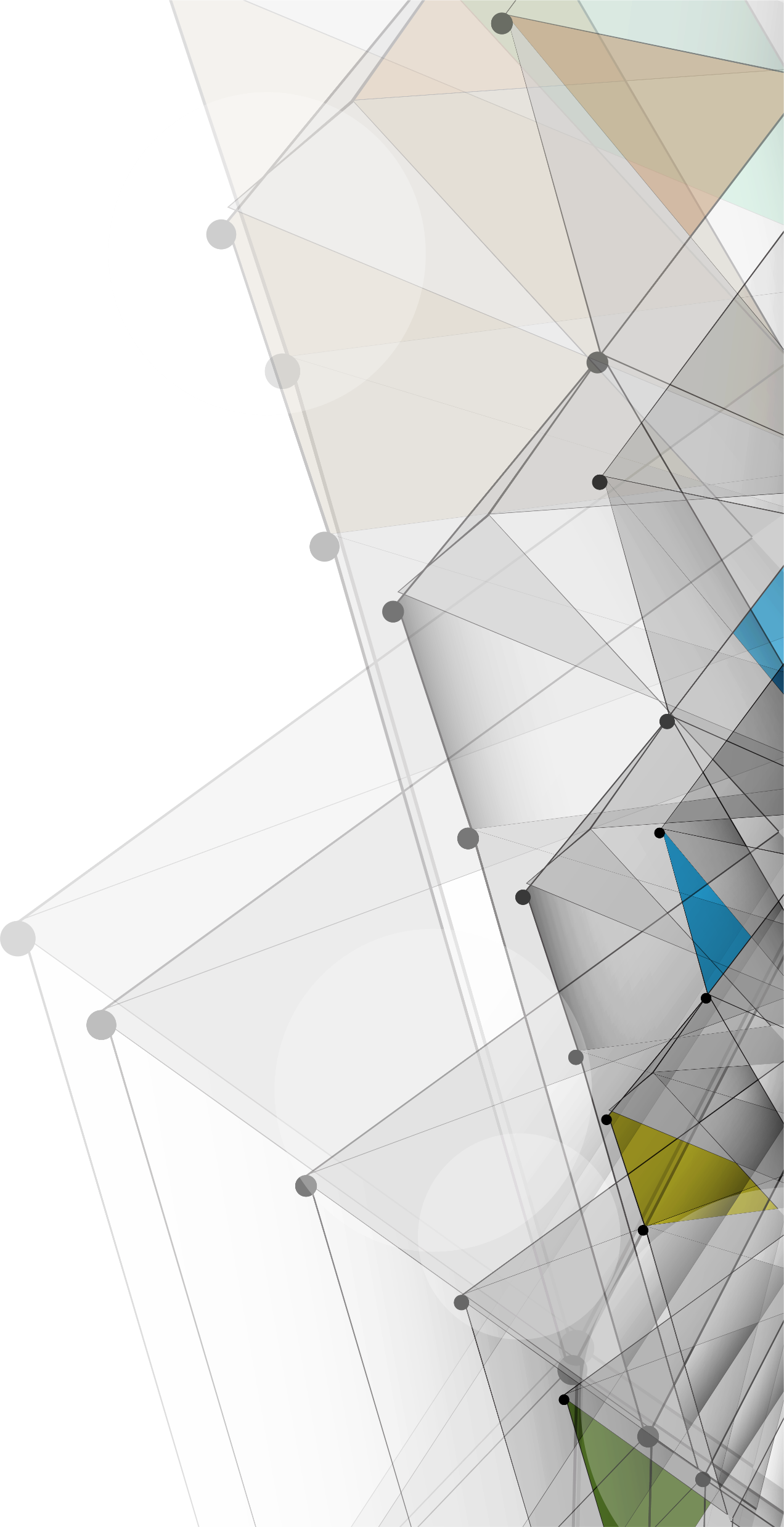 What Does a GOOD REPRESENTATIVE Look Like?
DOLLY BRIGHT, senior vice president
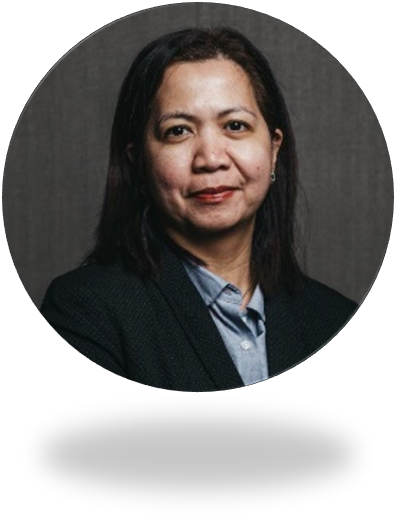 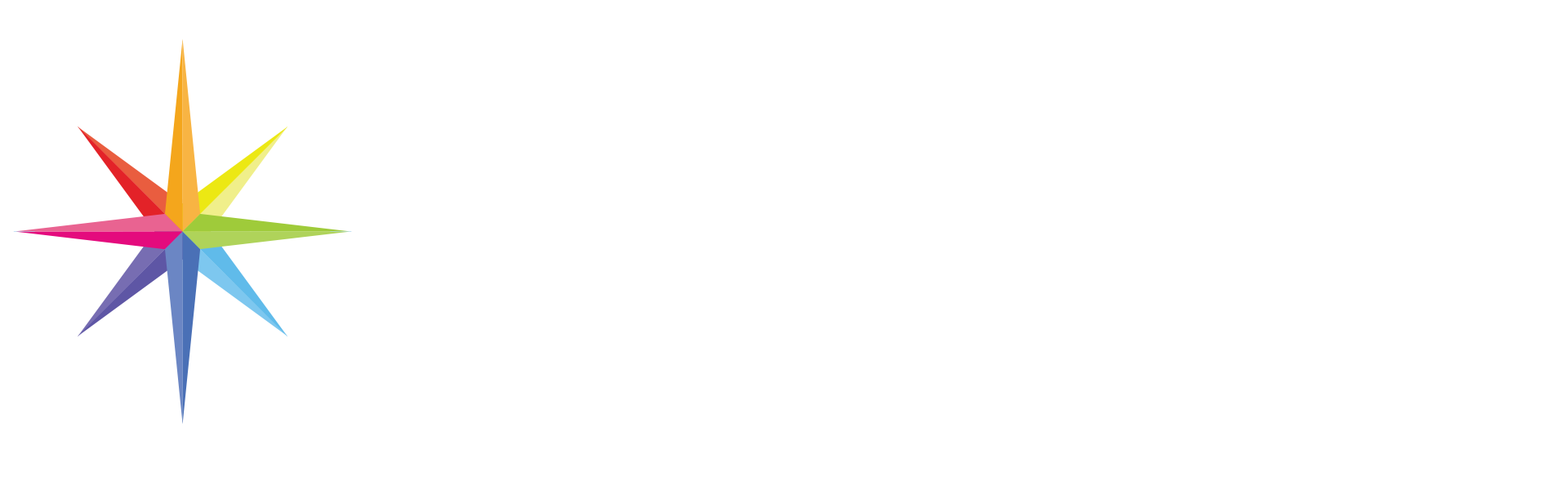 HOW TO BUILD A SUPER HIERARCHY 2024
What does a GOOD REPRESENTATIVE look like?
1. Lead yourself 
You are the number one advertiser of your Genistar business
As a rep you need to have done your own FGP and be a client
2. Recruiting explosion
Recruit 1 person a week 
Master the telephone call
Read chapter 1, the power of marketing
3. Get a license and learn the system
4. Lead others through promotion in motion
5. Take a leadership position
6. Always make money
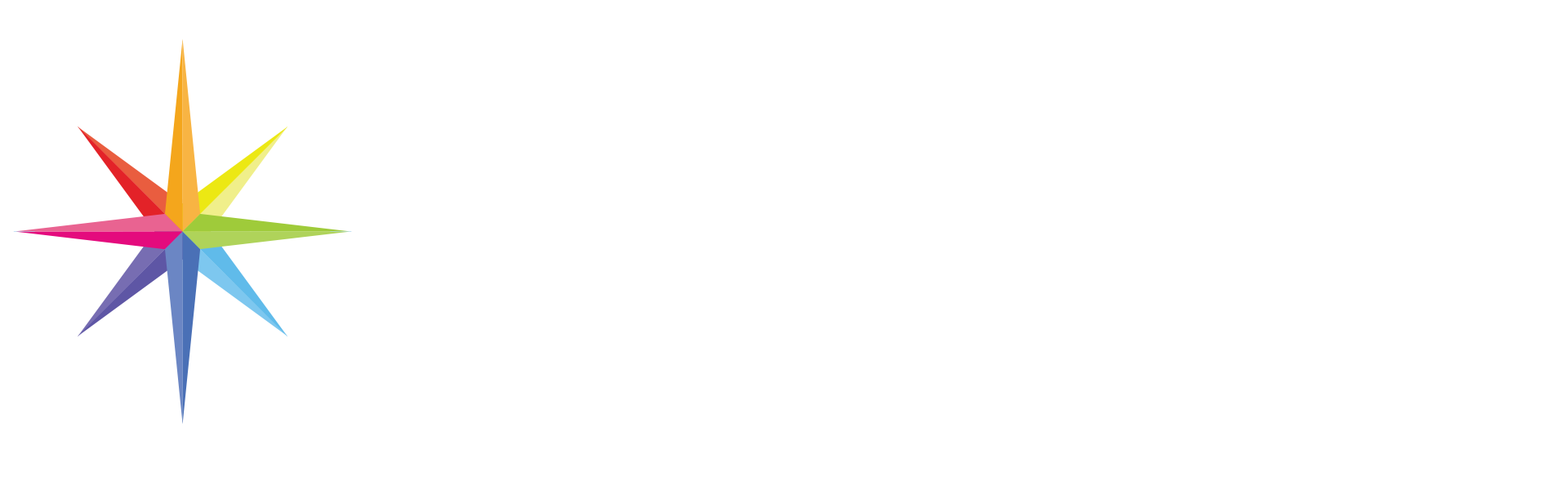 HOW TO BUILD A SUPER HIERARCHY 2024
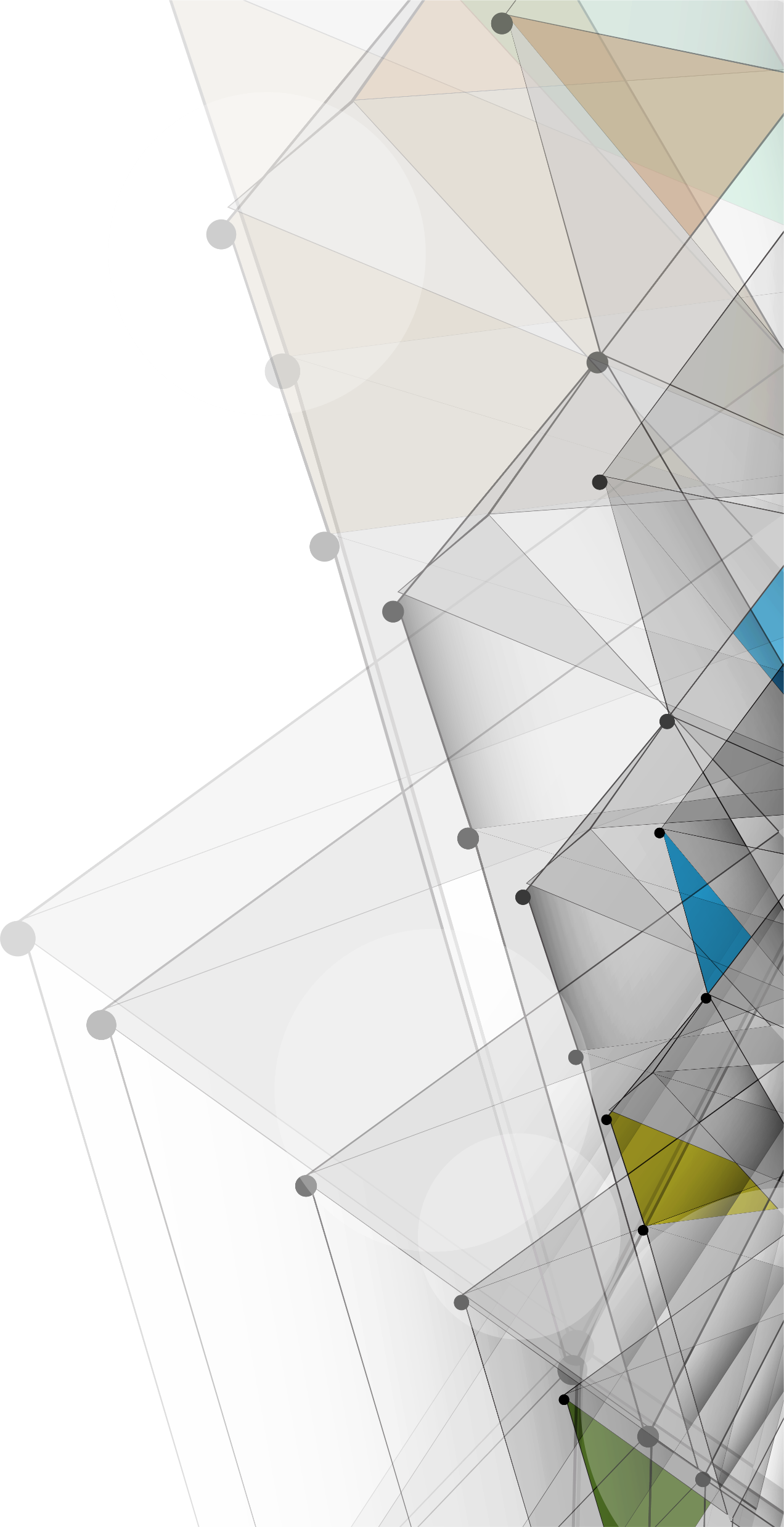 Transitioning from REP TO TEAM LEADER
BARBARA ANDERSON-STEWART, senior vice president
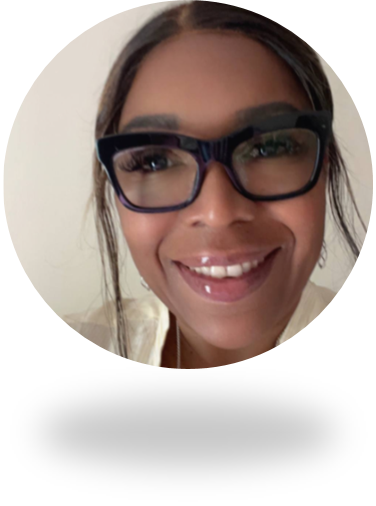 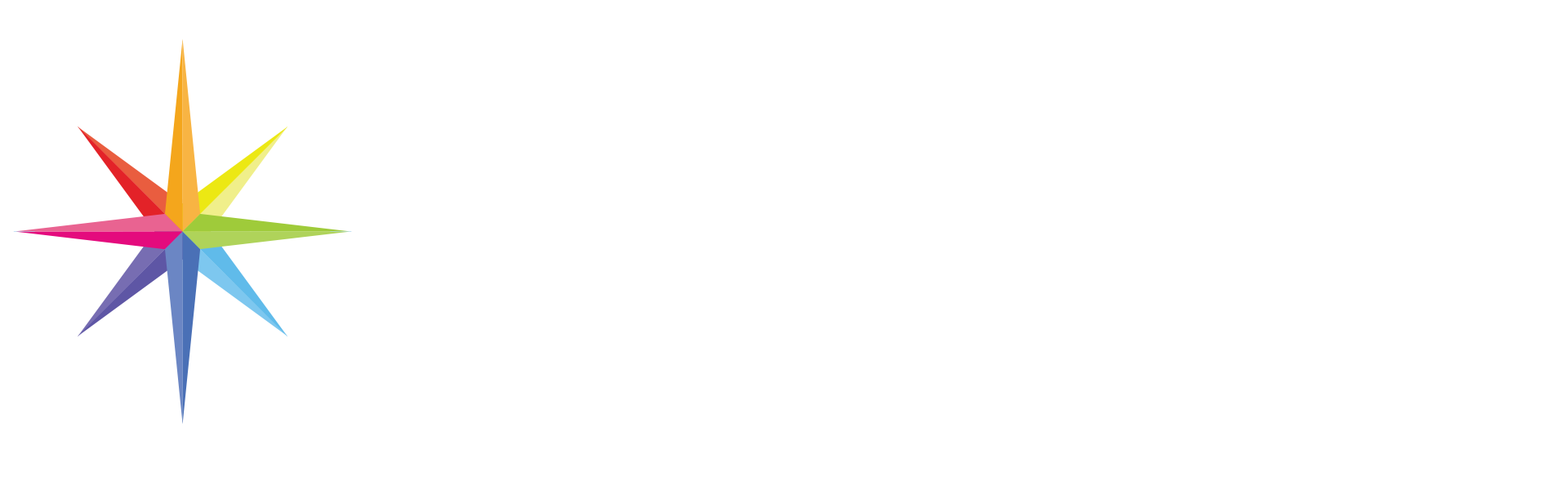 HOW TO BUILD A SUPER HIERARCHY 2024
THE CHANGES YOU MAKE

It’s about mindset shift

Stepping onto the rung of Leadership Ladder!

Balancing self & selflessness

Understanding what activities add value & what subtracts value
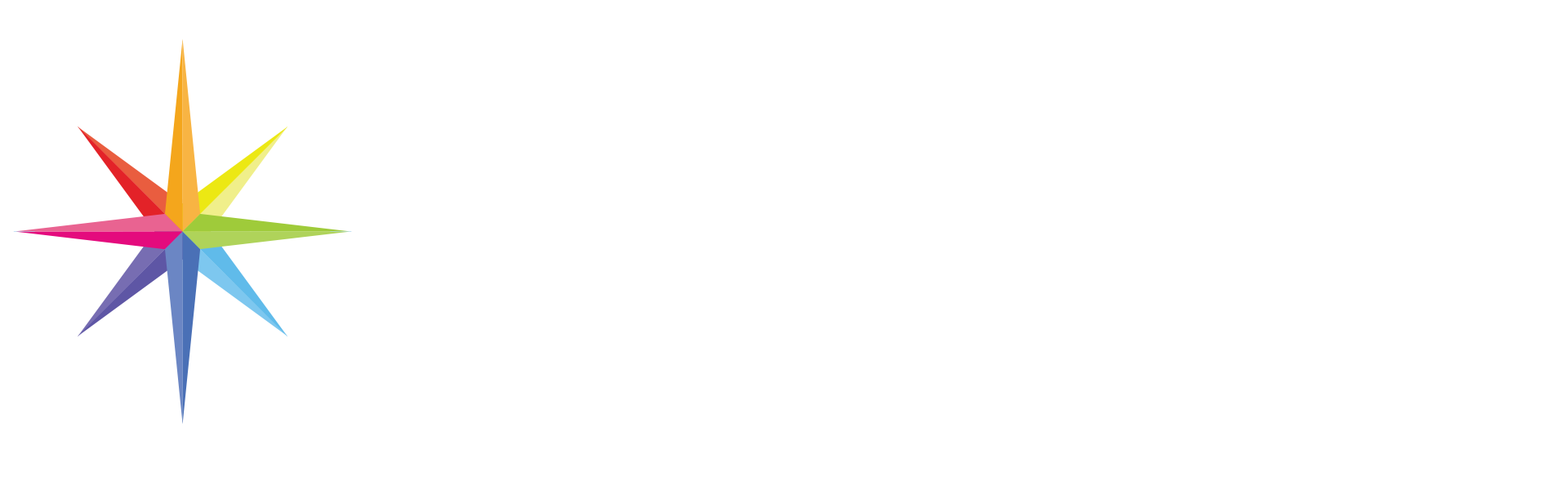 HOW TO BUILD A SUPER HIERARCHY 2024
It starts with Your Weekly Planner 
*** Doing half of 8 – 5 – 3 – 2 - 1
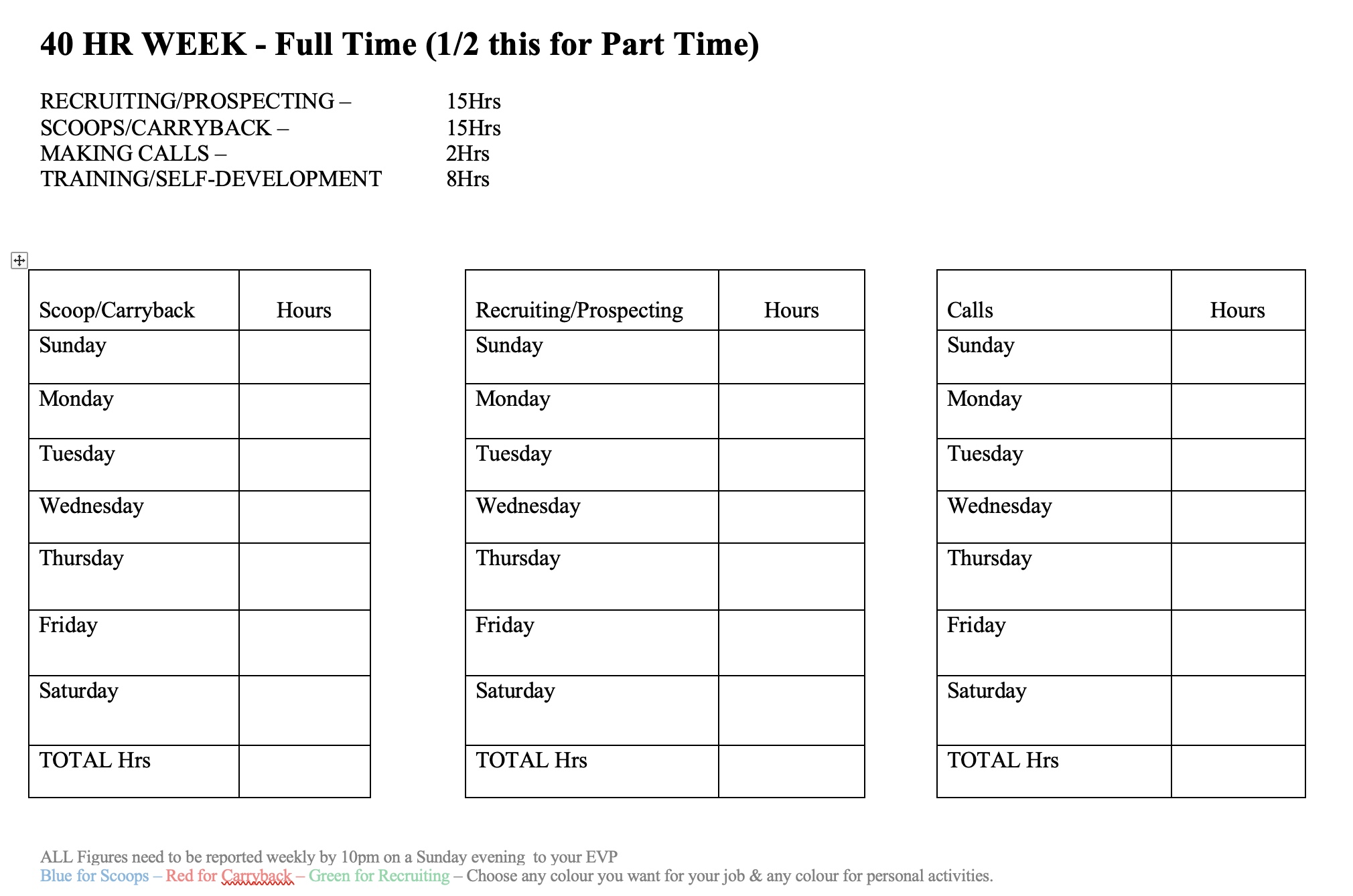 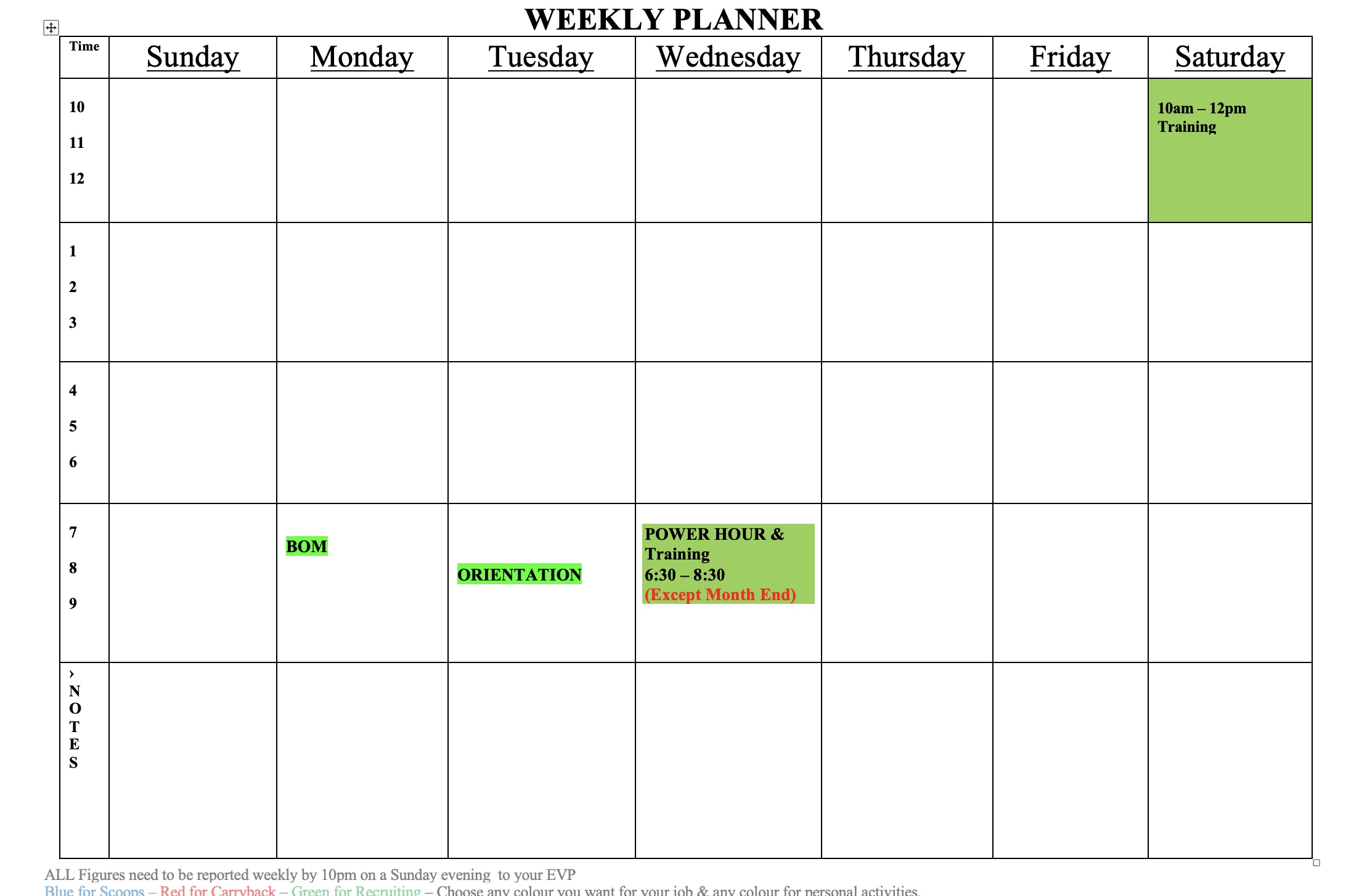 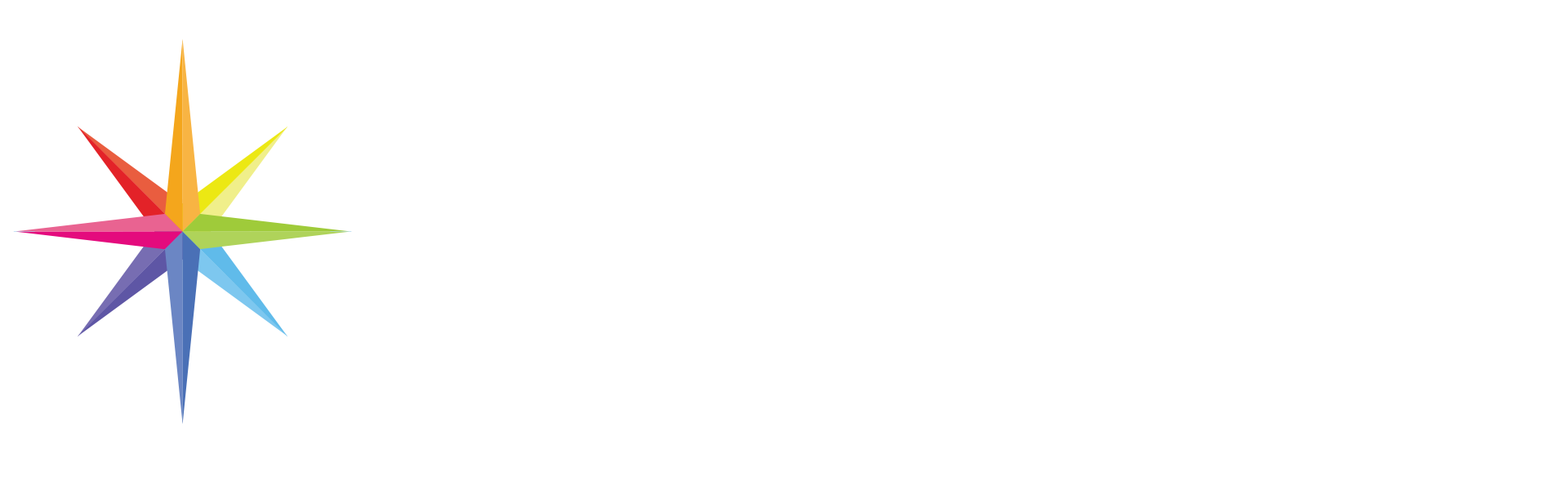 HOW TO BUILD A SUPER HIERARCHY 2024
SKILLS YOU DEVELOP

Become more inclusive

Learn to put ‘W’ in front of  ‘E’ instead ‘M’ all the time

Marketing yourself & your business
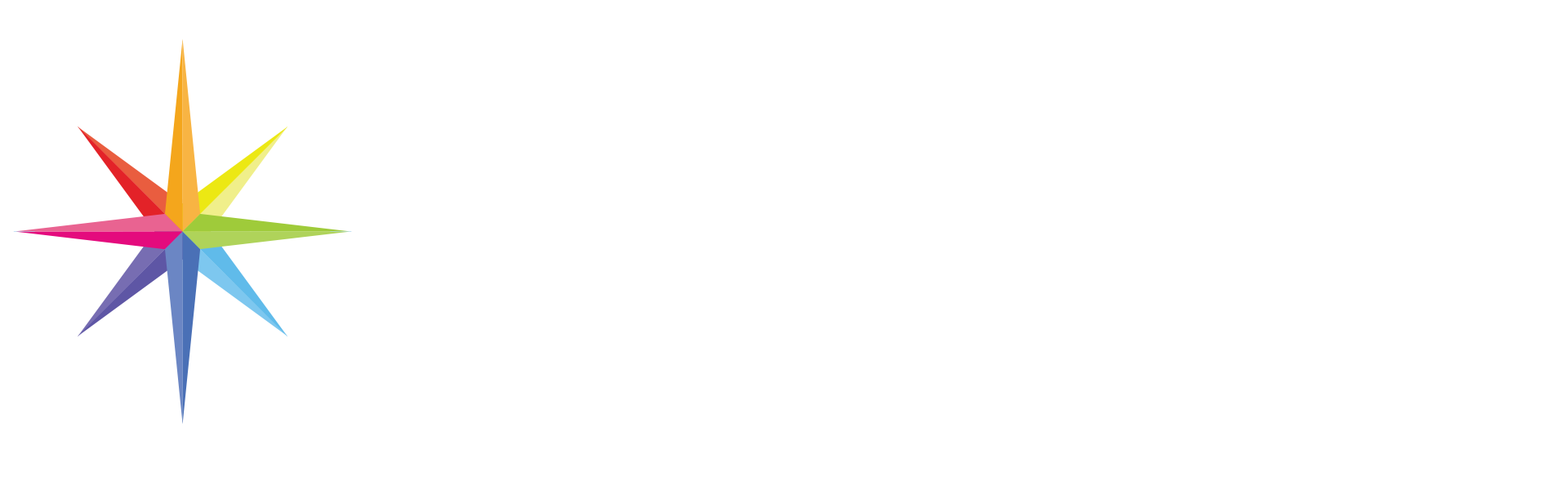 HOW TO BUILD A SUPER HIERARCHY 2024
What do you value most in your schedule?

The power of using spare time to become an effective part-timer!
Read Chapter 2 – A builder's mindset
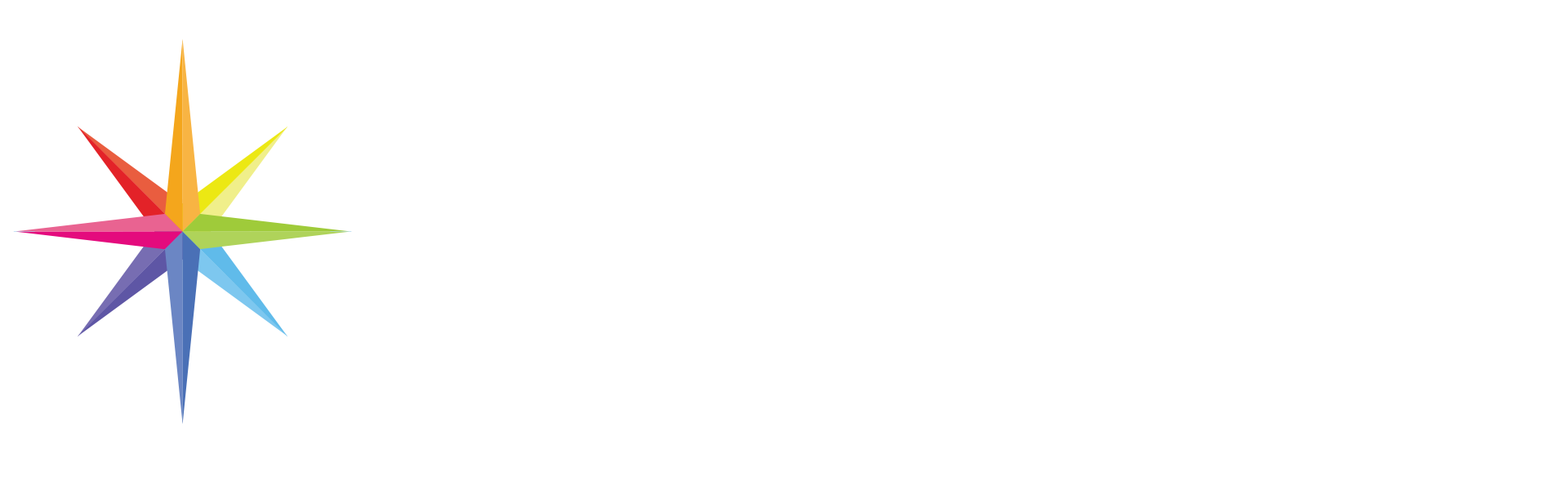 HOW TO BUILD A SUPER HIERARCHY 2024
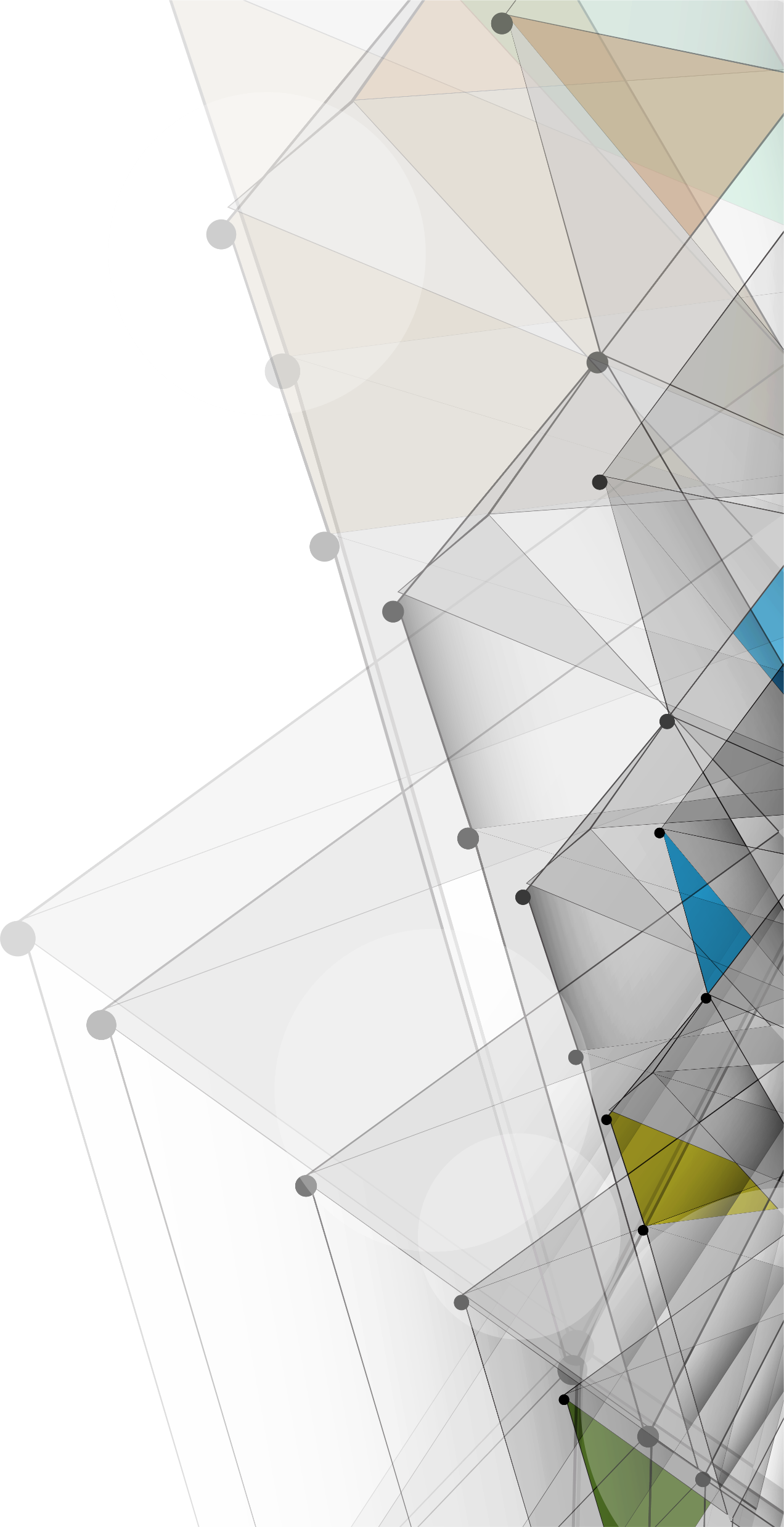 TEAM LEADER
ALAN PALMER, senior vice president
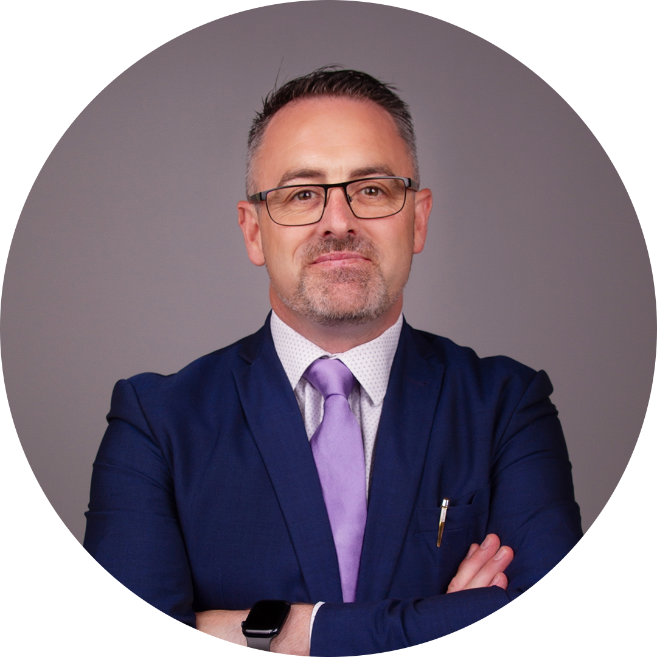 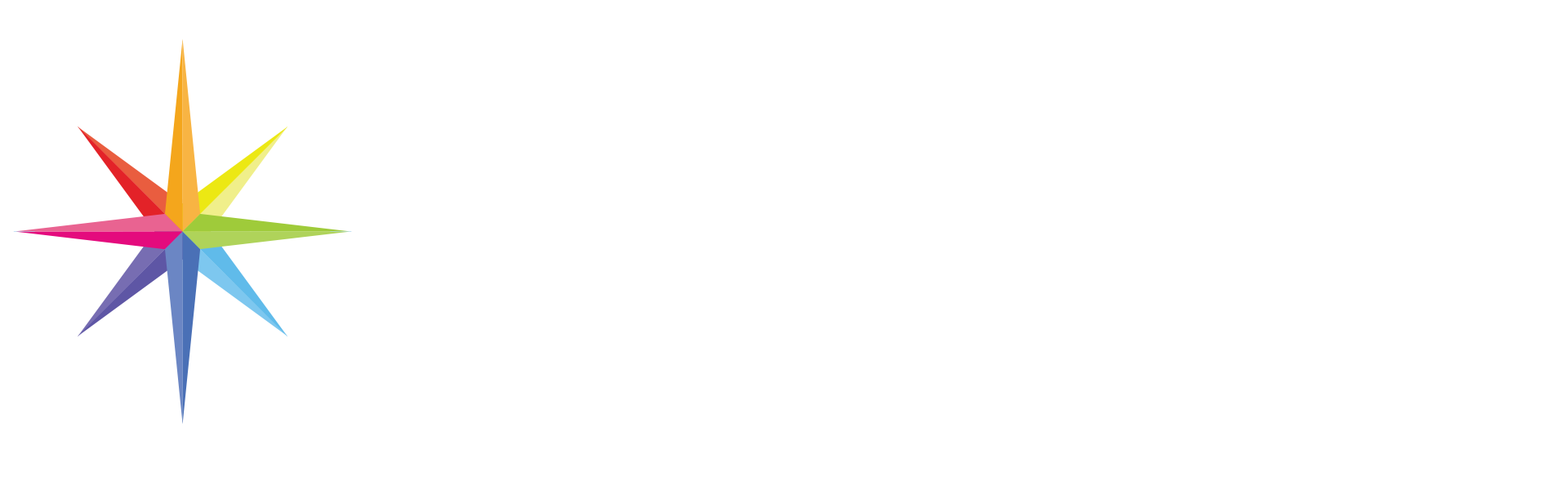 HOW TO BUILD A SUPER HIERARCHY 2024
Understanding the Role of a Team Leader
Transitioned from running alone to overseeing and developing multiple teams.
Emphasize the importance of casting the vision.
Focus on building leadership capacity within the team.
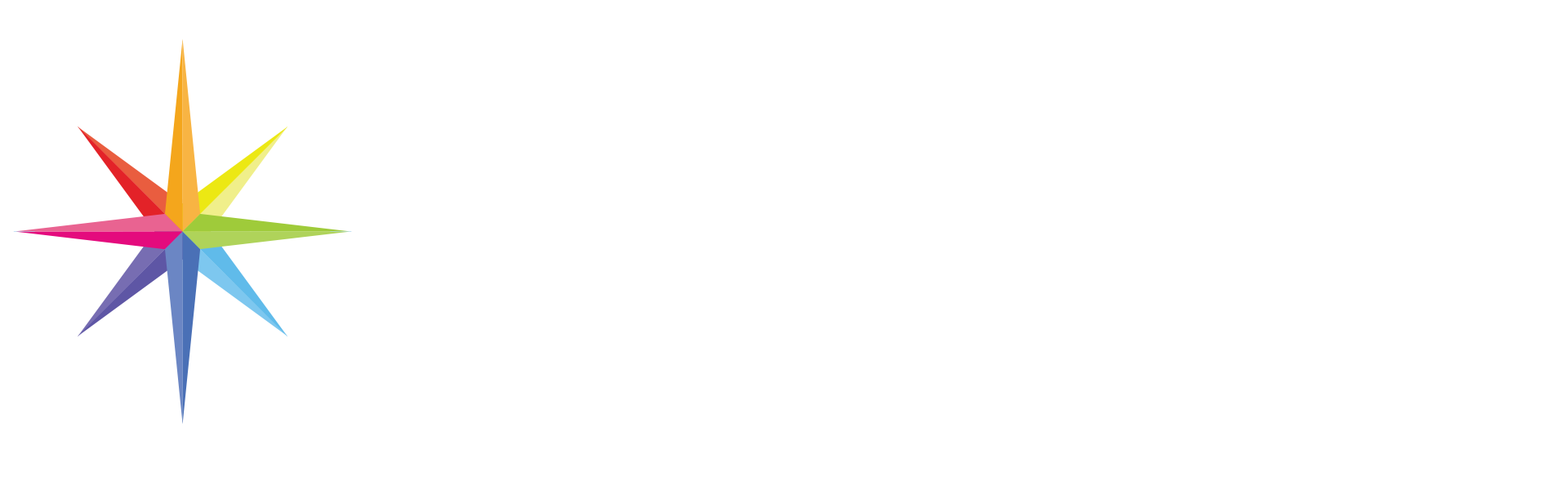 HOW TO BUILD A SUPER HIERARCHY 2024
Your team is growing, 
what next?
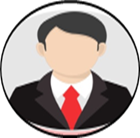 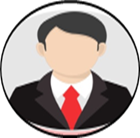 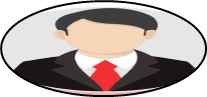 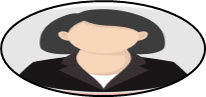 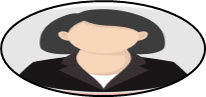 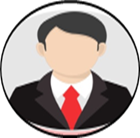 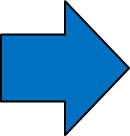 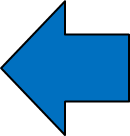 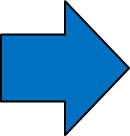 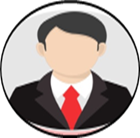 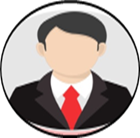 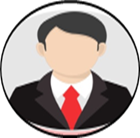 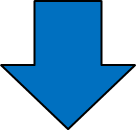 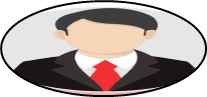 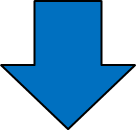 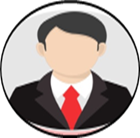 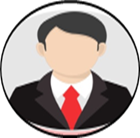 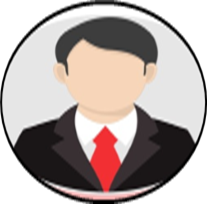 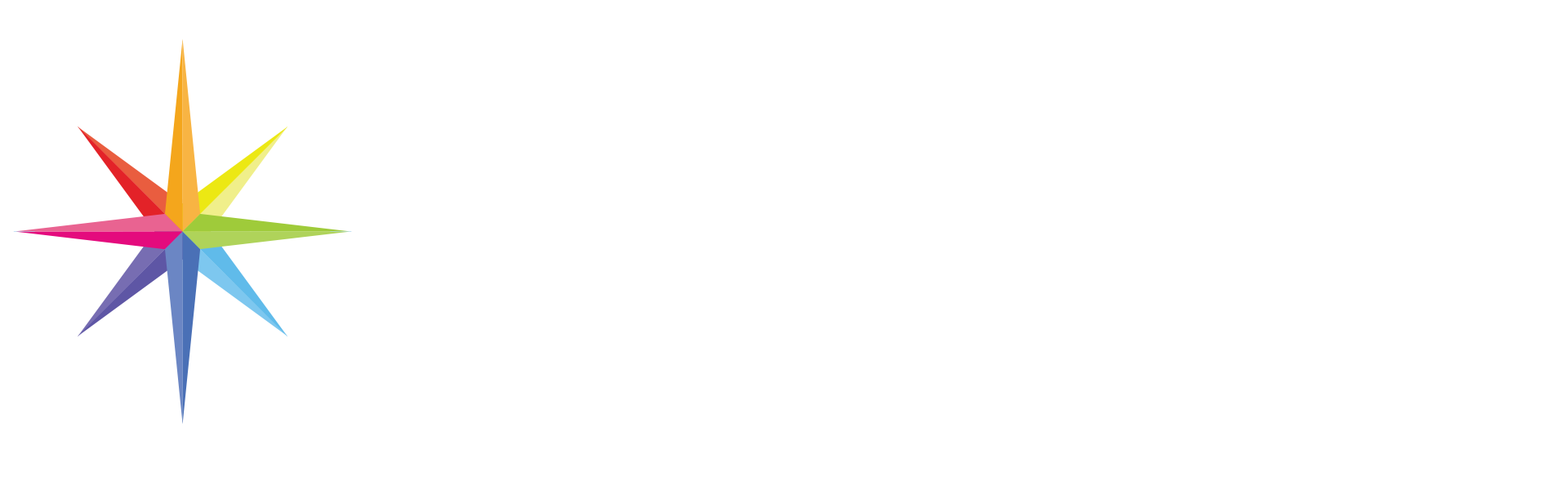 HOW TO BUILD A SUPER HIERARCHY 2024
Focus on building leadership capacity within the team.
Recruit personal and help your team to recruit and develop high-performing team leaders.
Foster a culture of collaboration, accountability, and continuous improvement.
Provide ongoing coaching and support to ensure team success – Saturday Training, Power Hours, Sunday Calls, Team Meetings and, of course, BIG EVENTS
Read chapter 7 -  The Power of compound recruiting
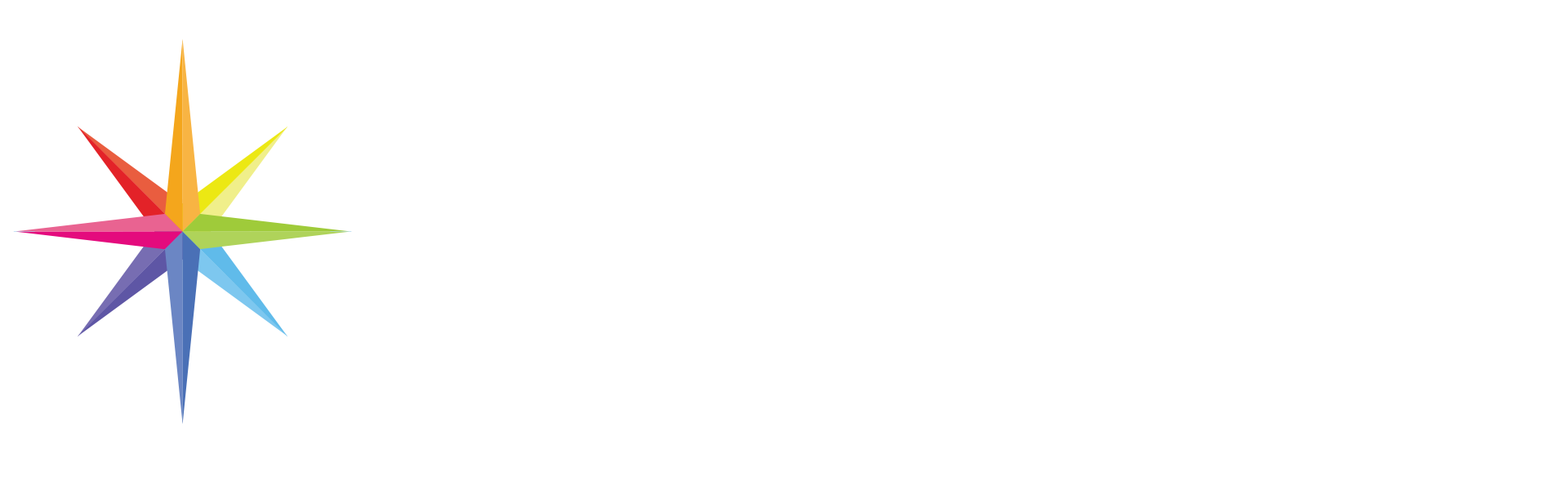 HOW TO BUILD A SUPER HIERARCHY 2024
Delegation and Empowerment.
Trust team leaders to execute tasks while providing guidance and support to the team.
Empower leaders to make decisions and take ownership of their roles
A good Team Leader should have at least 6 Scoops in their diary and be aiming to get 3 yeses a day as a minimum
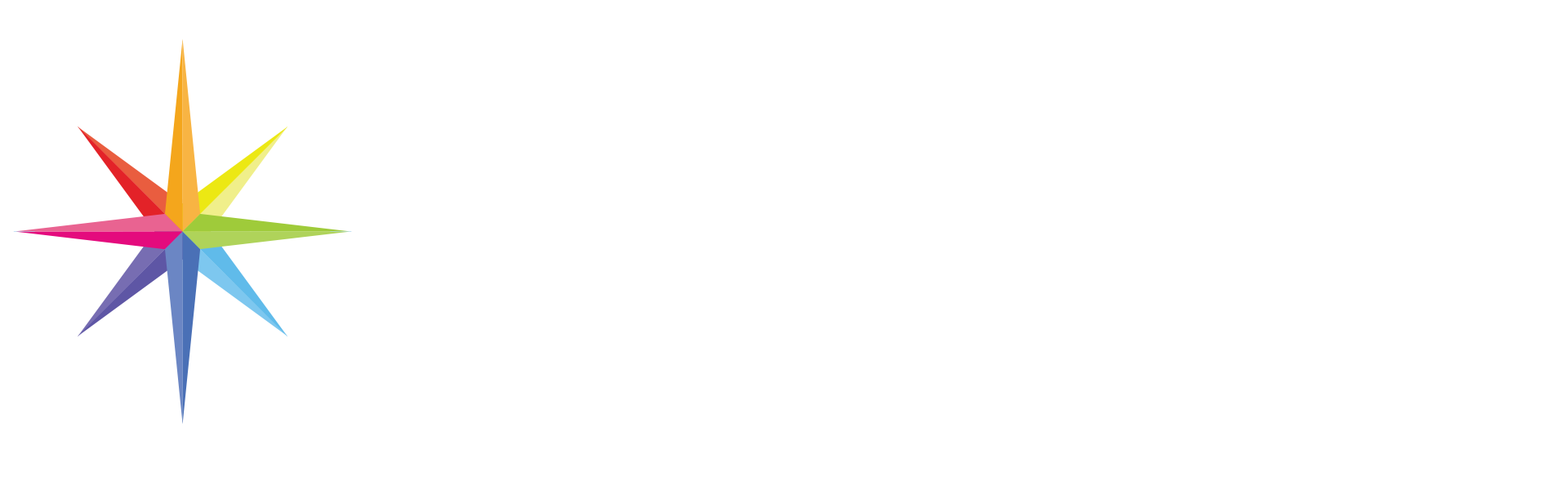 HOW TO BUILD A SUPER HIERARCHY 2024
Weekly Schedule of a Great Team Leader
 – Evening routine
Power Hours 6pm-7pm
Scoops and Carrybacks with Clients, 1st two selling periods in your own market!
Ensure any new team members are on Orientation & Team Trainings
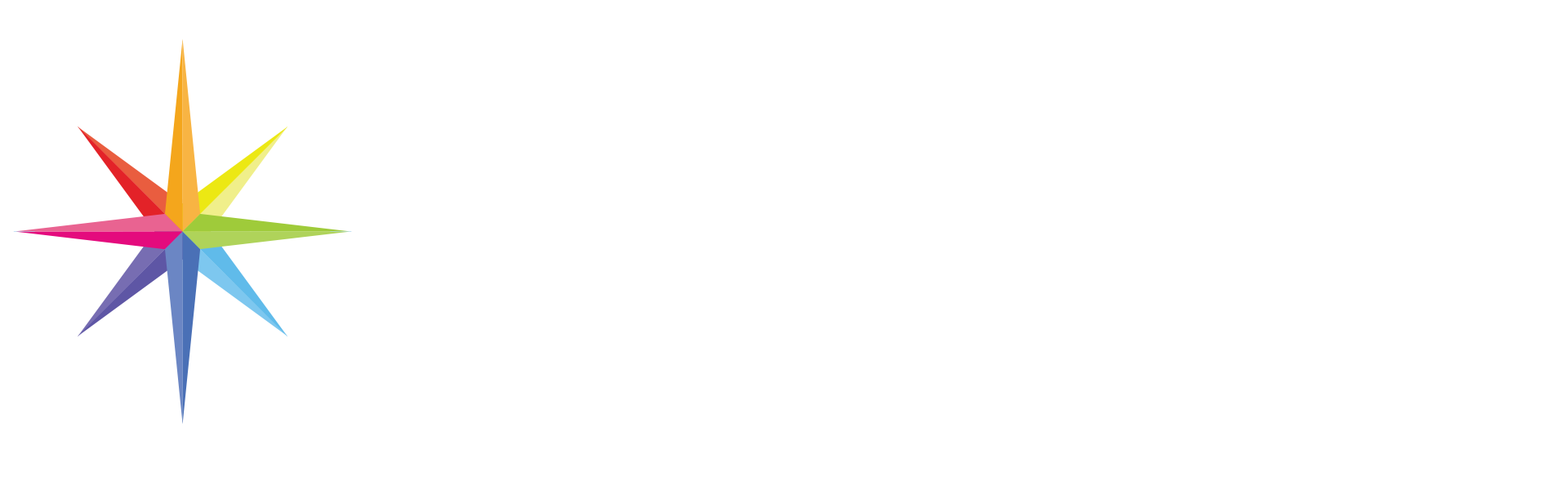 HOW TO BUILD A SUPER HIERARCHY 2024
Conclusion
The Team Leader role is the building block to help you achieve your goals of building a 6 and 7 figure income.
Continuous learning and development will take you to world class levels
Thank you everyone for your dedication and commitment to excellence, have a great day.
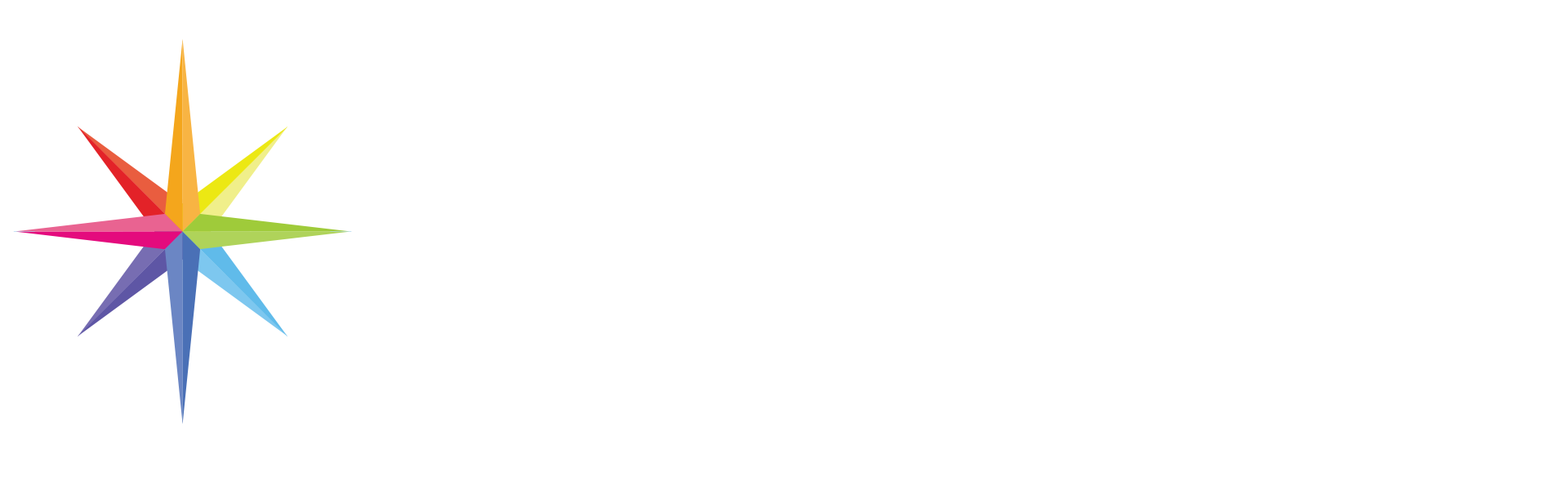 HOW TO BUILD A SUPER HIERARCHY 2024
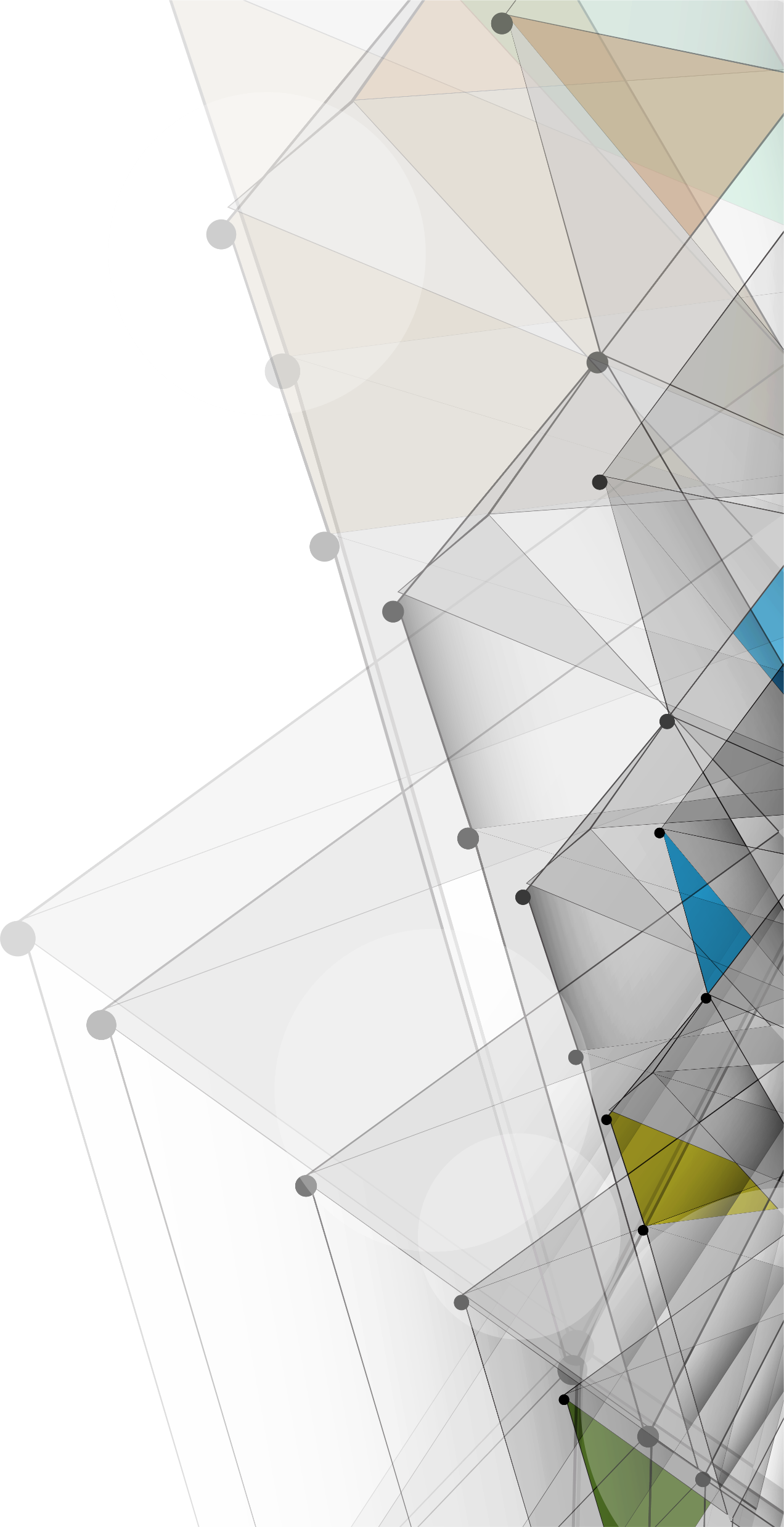 TEAM LEADER TO SENIOR TEAM LEADER
BEVIN WINT, senior vice president
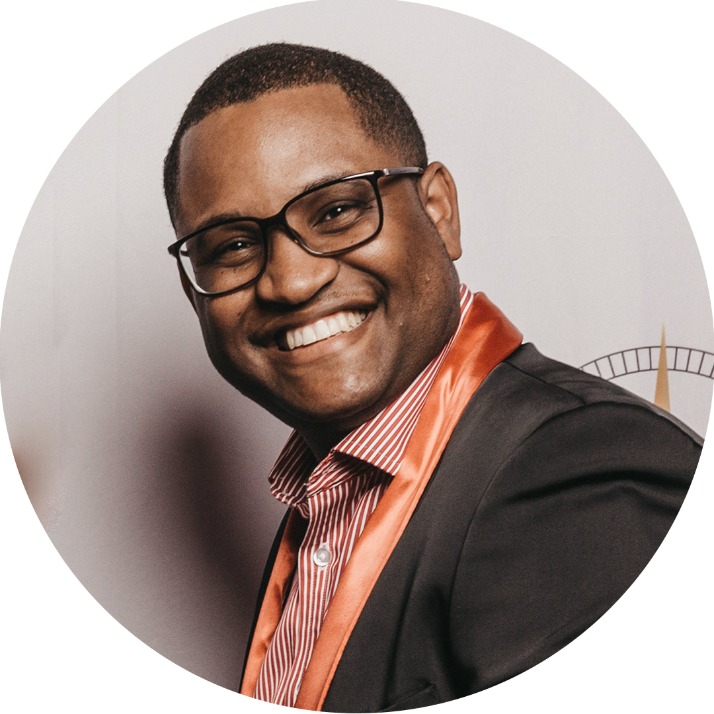 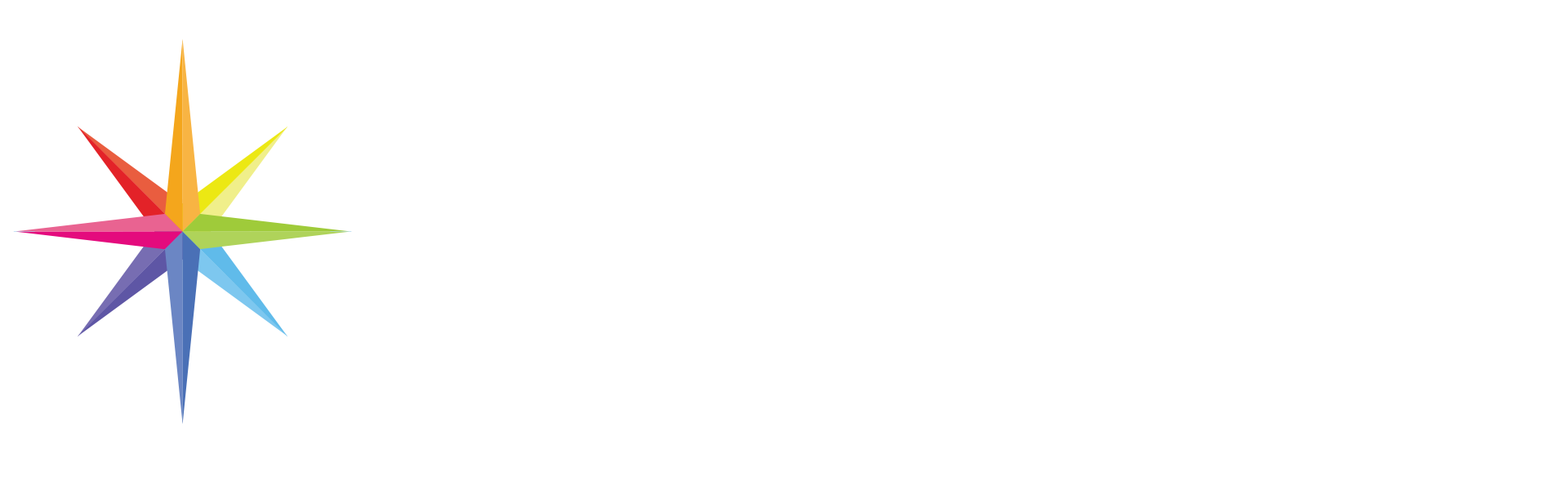 HOW TO BUILD A SUPER HIERARCHY 2024
Qualifications
Produce two (2) team leaders direct to you. 
Team submits over £3,900 in annualised premium in one month.
No more than 50% from one leg
90% persistency
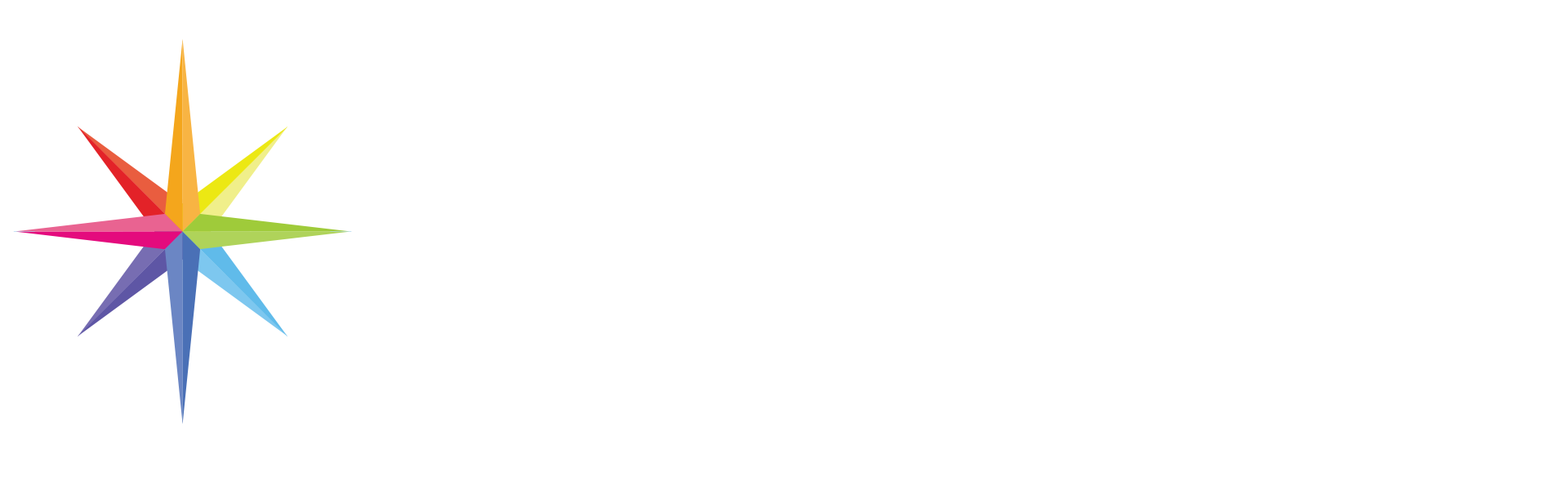 HOW TO BUILD A SUPER HIERARCHY 2024
Mindset
Builder’s Mindset Philosophy:
Boutique vs chain of supermarket (distribution)
To achieve this new level, you are now required to balance personal and team activity, which is a mental paradigm shift! 
Leadership responsibilities

Understand that the DEPTH Provides SECURITY:
This produces “Layers of Leaders” which will provide security in your income from over-ride commission
If you’re unable to work, having depth means you can still receive a good income because your income comes from a large group of people which insulates your income from adverse circumstances.
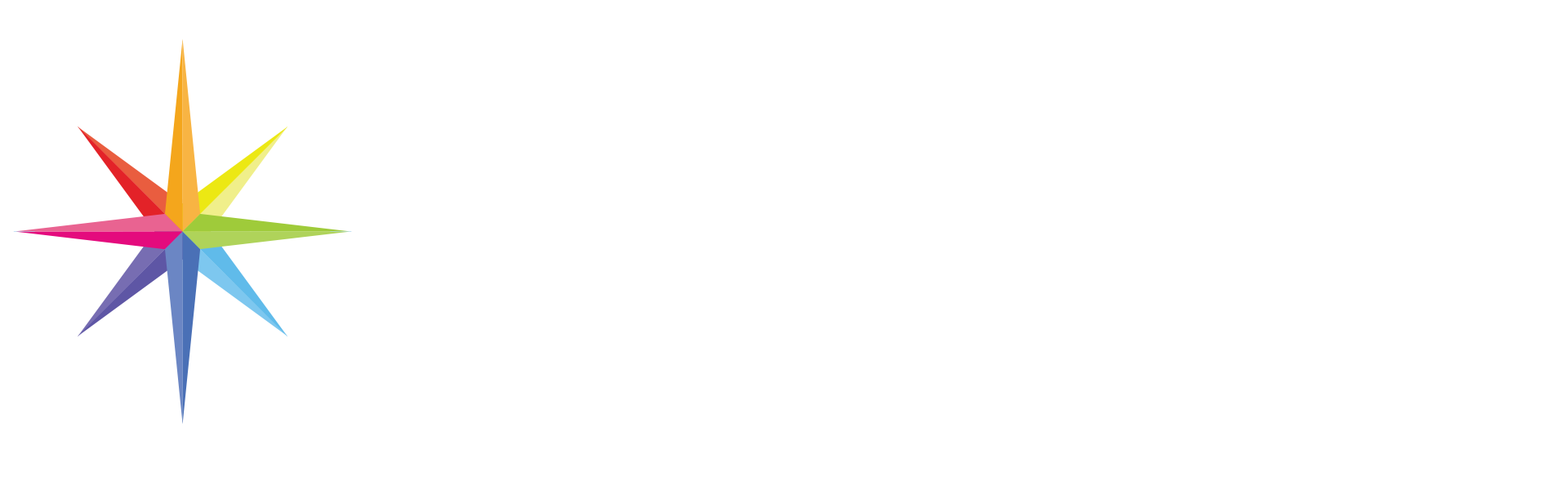 HOW TO BUILD A SUPER HIERARCHY 2024
Strategy
Focus on consistently recruiting 5 recruits per month as a minimum for your baseshop with the goal being 7 recruits per month
Build the team through ‘warm market’ referrals (easiest way)
Develop a 5-Star Market (qualify/upgrade referrals) - asking better questions
Travel double with new recruits (duplication)
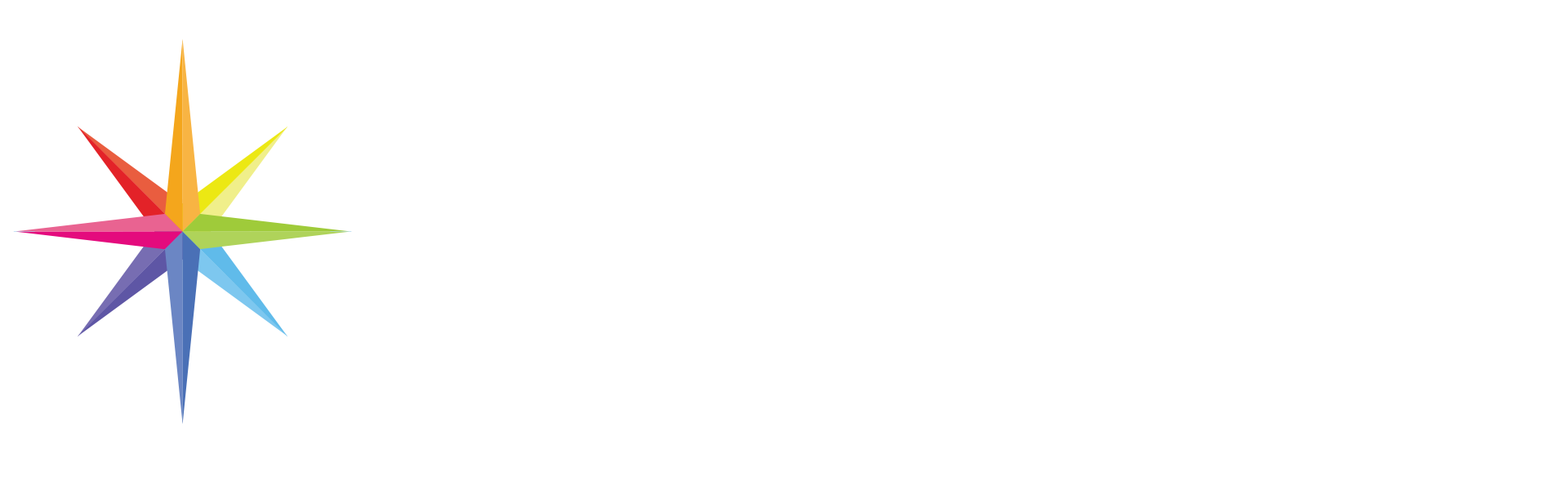 HOW TO BUILD A SUPER HIERARCHY 2024
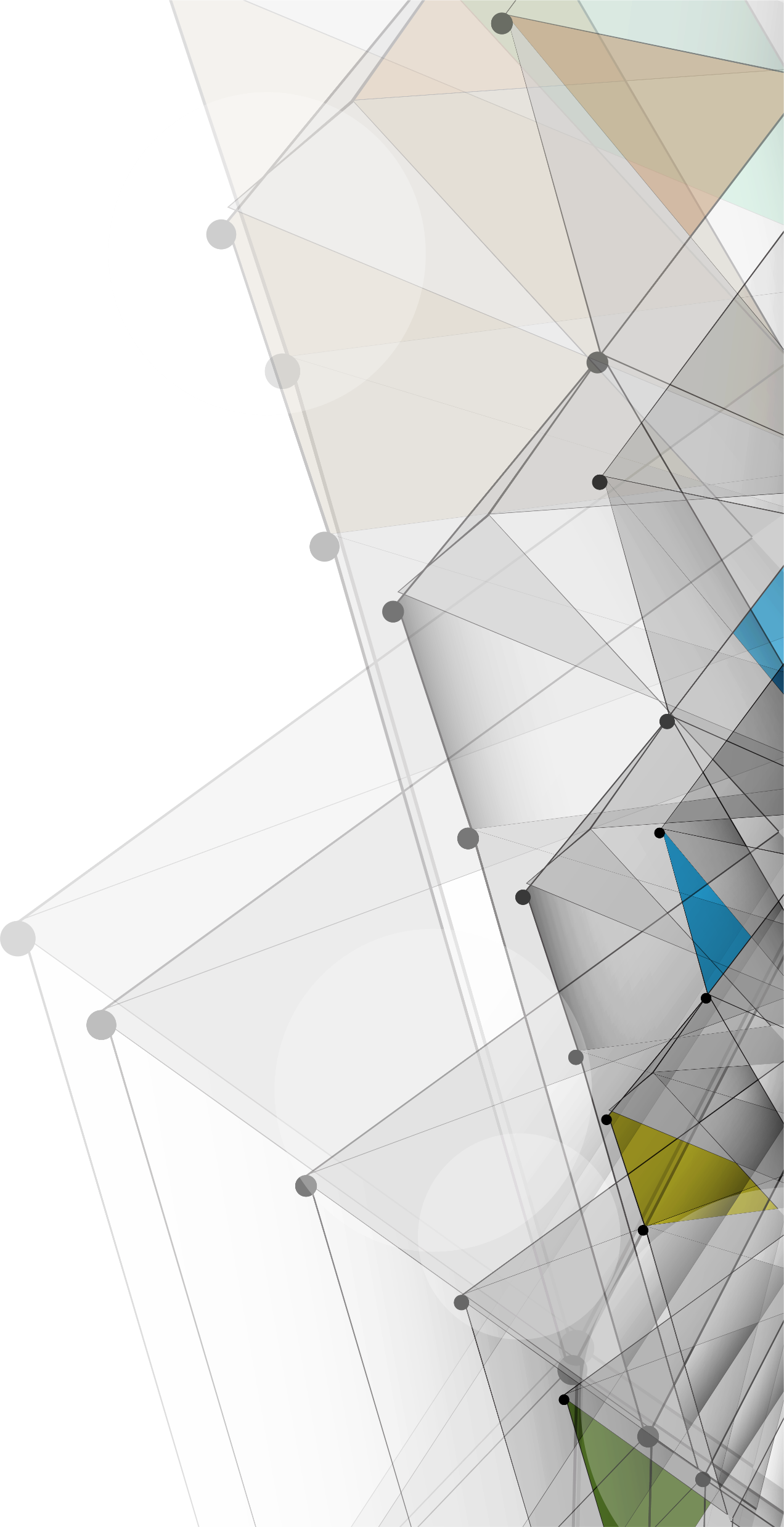 What Does a GOOD SENIOR TEAM LEADER Look Like?
STEVE JENKINS, senior NATIONAL SALES DIRECTOR
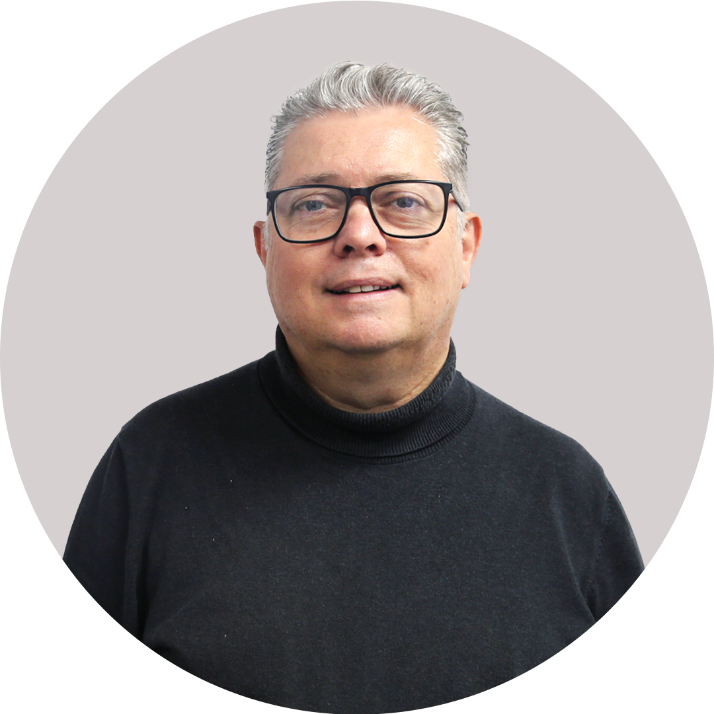 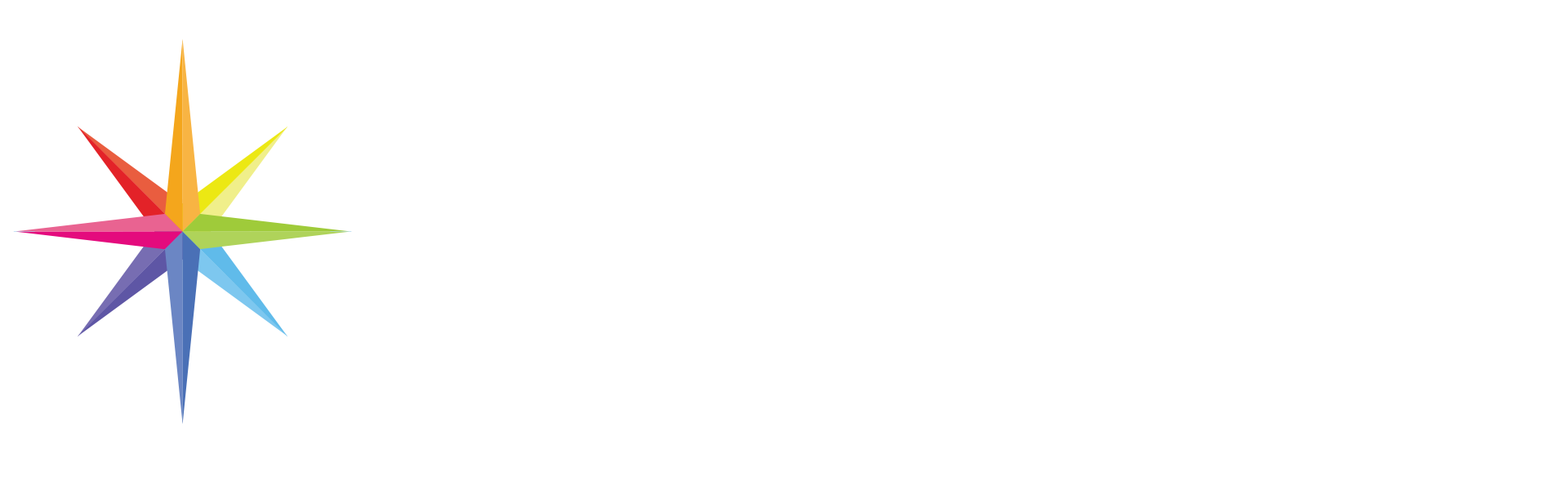 HOW TO BUILD A SUPER HIERARCHY 2024
What Does a GOOD SENIOR TEAM LEADER Look Like?
Has clearly defined goals (CCMP)
Has clearly defined income goal
Has dedicated prime client times 
Attends regular training
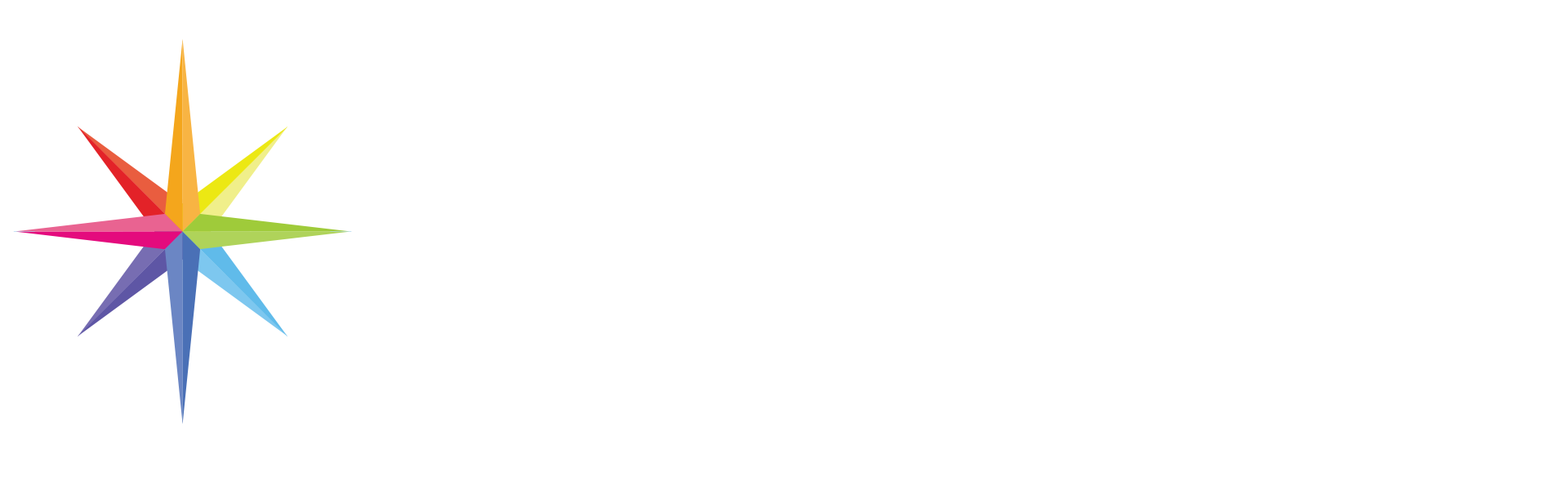 HOW TO BUILD A SUPER HIERARCHY 2024
Skills obtained 

Learnt how to develop Team Leaders 

Is a good Field Trainer

Travels double 100% of the time 

Has 100 + referrals

Gets into the Comma Club
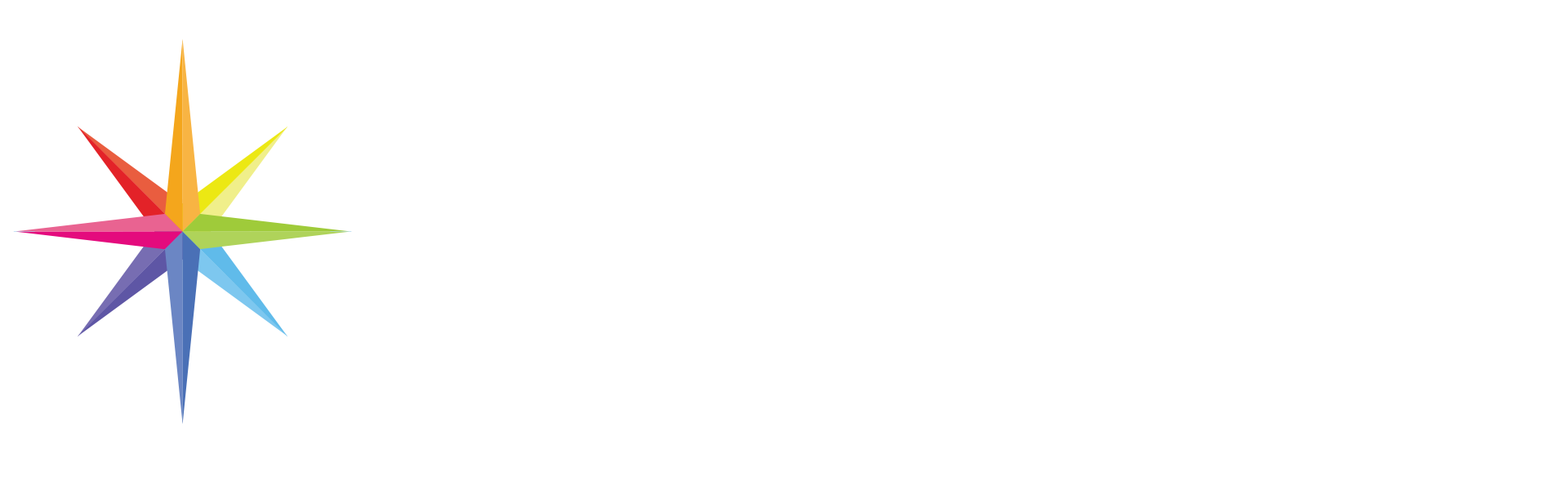 HOW TO BUILD A SUPER HIERARCHY 2024
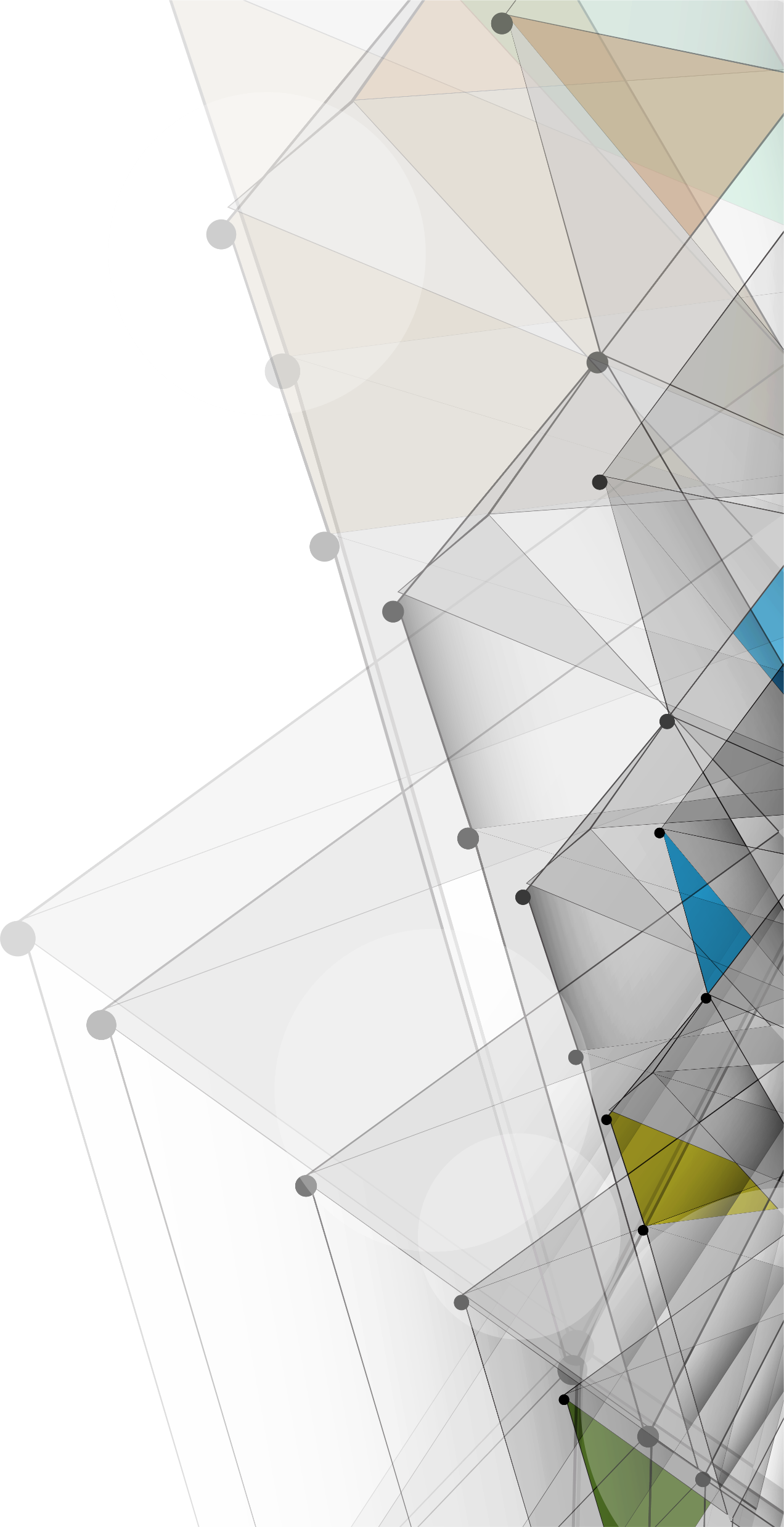 Transitioning from SENIOR TEAM LEADER TO GROUP LEADER
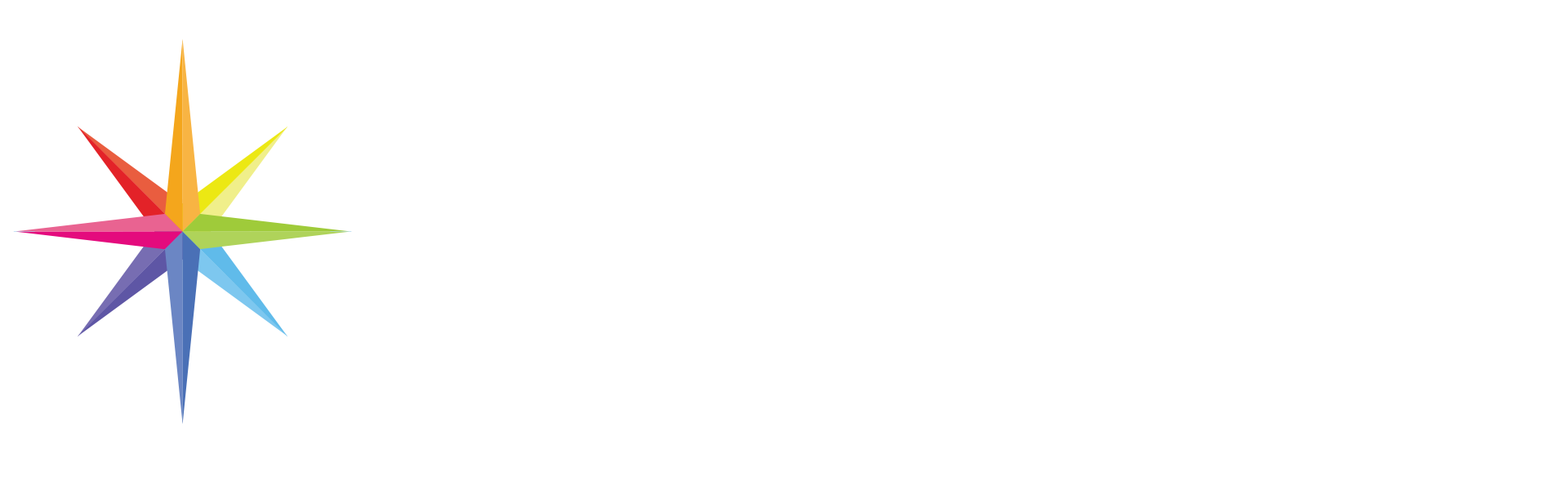 HOW TO BUILD A SUPER HIERARCHY 2024
What needs to change?
 What will your schedule look like?
 What's most valuable in your schedule?
 What skills do you need to develop?
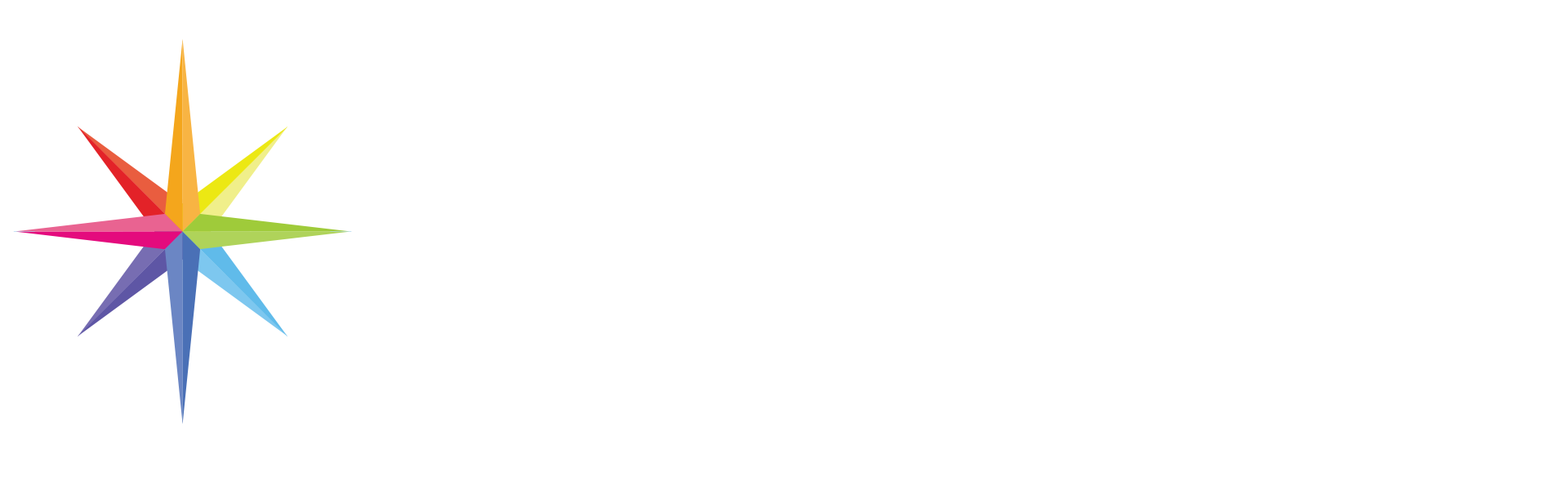 HOW TO BUILD A SUPER HIERARCHY 2024
Becoming a STL is a significant Milestone because………..
In transition from STL to GL, there are changes      
Feeling you have to do it again      
Keep recruiting and it will happen automatically 
Changing from spare time to consistent part time developing a rhythm         
1st step changing from a player to a coach player/coach
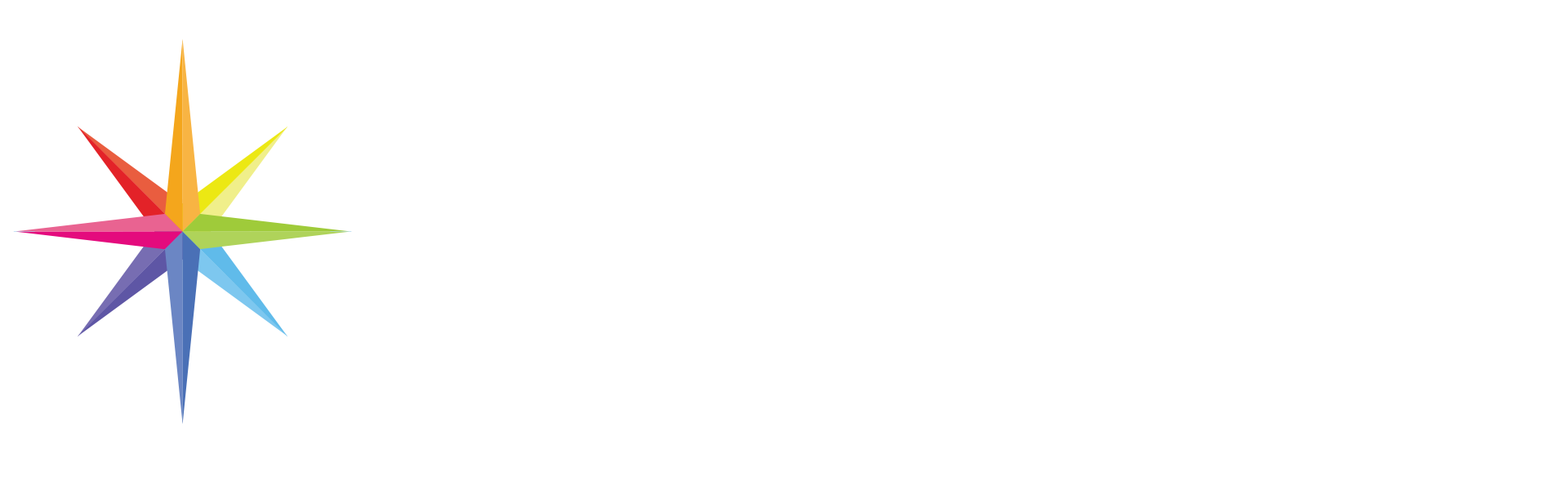 HOW TO BUILD A SUPER HIERARCHY 2024
Manage your Time
Structure needs to take place 
e.g., Power Hours, training attendance to create a rhythm 
Collaborating with other leaders
Start to organise admin, pipeline etc.
If desirable, start a plan for full time EVP 
Invest in your own professional development
Start discussing accountability with your EVP 
Be open to feedback and coaching
Allocate dedicated time for personal and family commitments
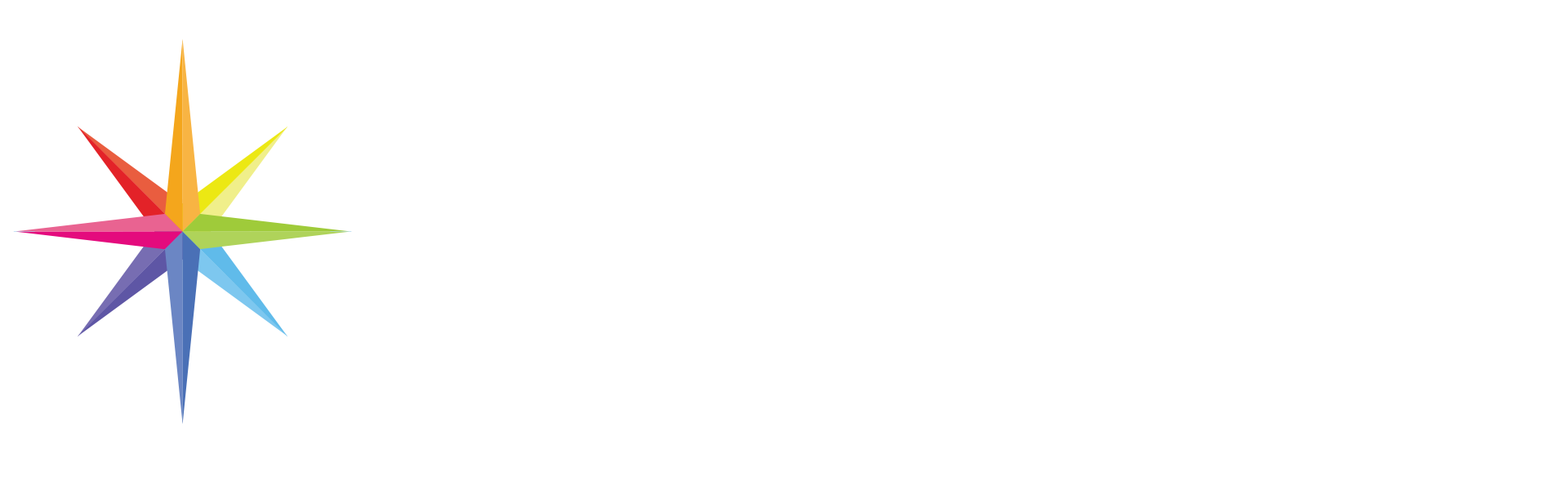 HOW TO BUILD A SUPER HIERARCHY 2024
Skills to Develop
Master the third-party referral system
Master scoop, carryback, folllow up interview
Start adopting the Perfection checklists
Study leadership development – speak publicly at every opportunity 
Learn everything from a point of teaching it 
Relationship Building: Cultivate relationships to foster collaboration, 
share best practices, and build a strong support network
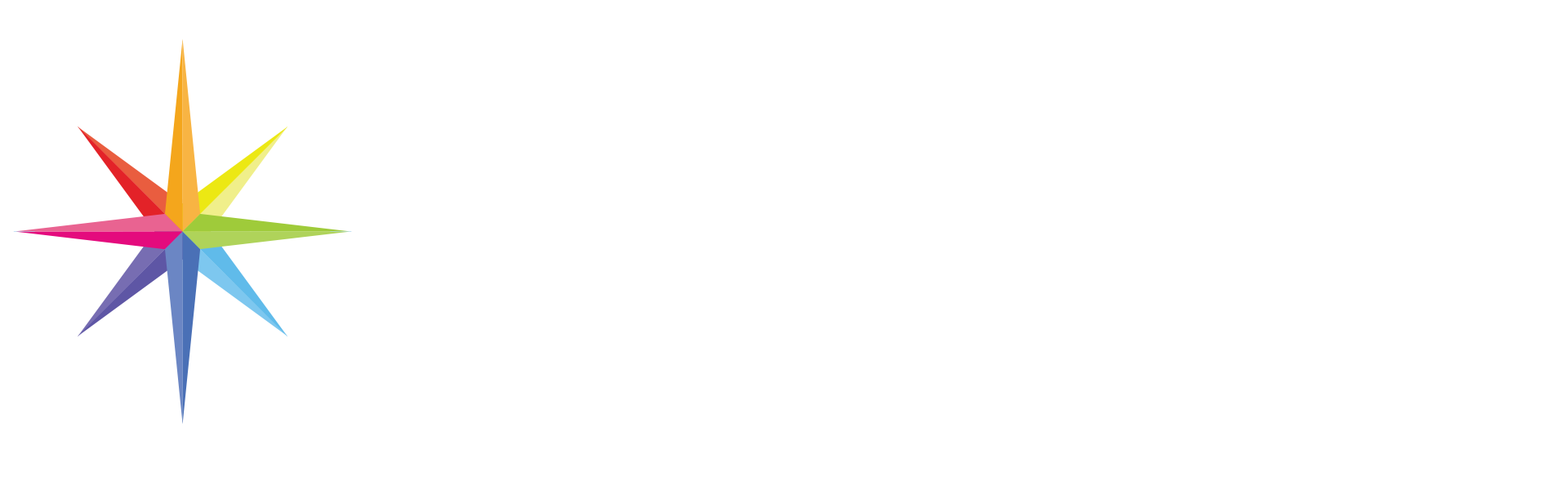 HOW TO BUILD A SUPER HIERARCHY 2024
Conclusion
Transitioning from a STL to a GL is an exciting and challenging journey.
Embrace the changes, adjust your schedule, and focus on developing the essential skills required for success.
Remember, this transition is not just about personal growth; it's about positively impacting the lives of your team members and indirectly changing 1000s of clients lives  and helping Genistar become a household name.
Study Chapter 6 Tap Rooting in How to Build a Super Hierarchy
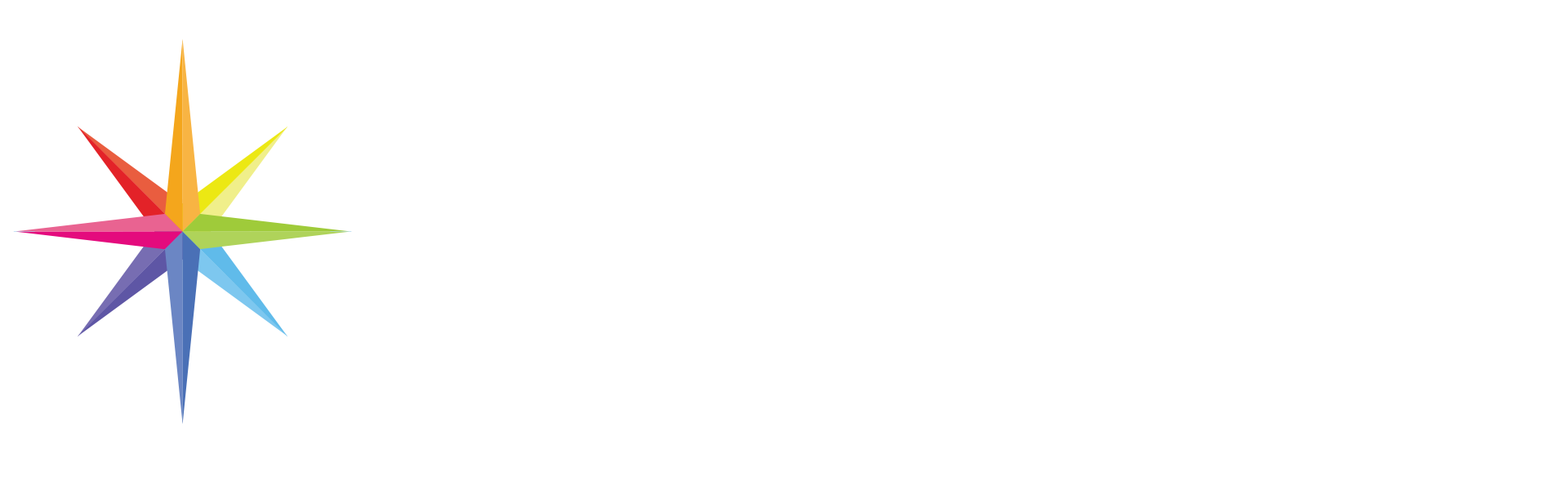 HOW TO BUILD A SUPER HIERARCHY 2024
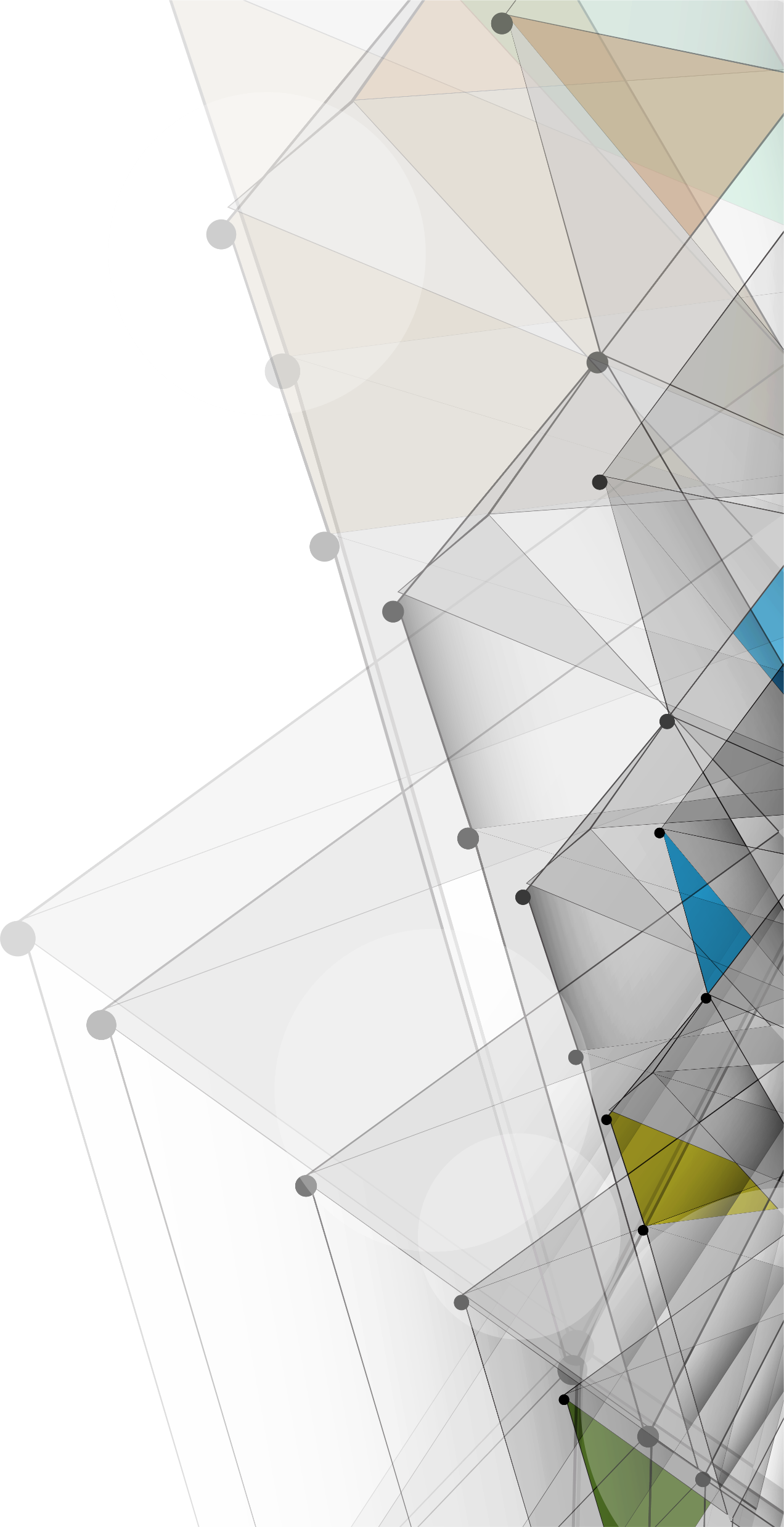 What Does a GOOD GROUP LEADER Look Like?
DOLLY BRIGHT, senior vice president
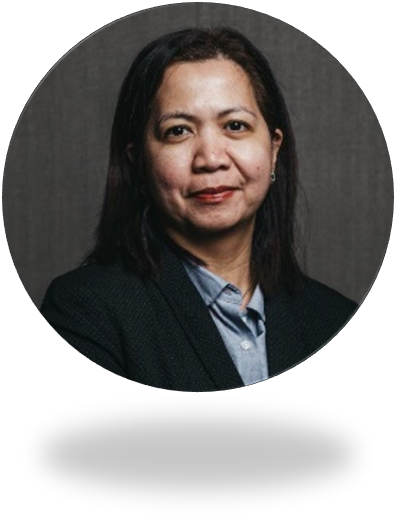 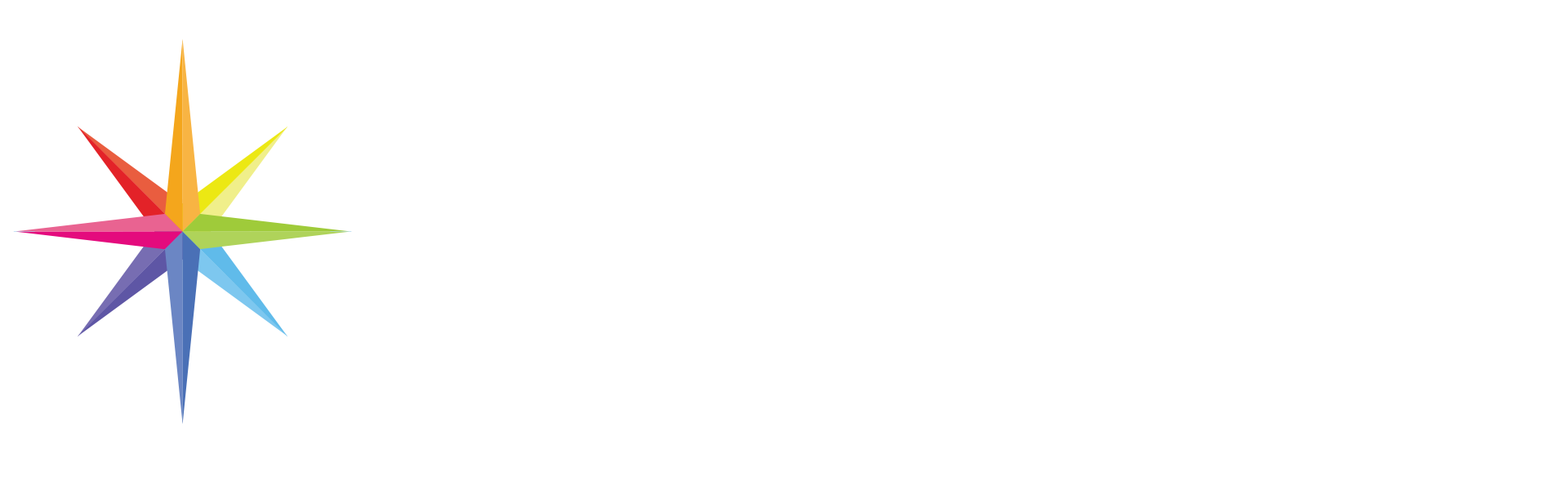 HOW TO BUILD A SUPER HIERARCHY 2024
HAVING AN EVP MINDSET
Building a Baseshop
Setting an example
Producing results
Read chapter 5 – Speed Width
‘If you want to be an EVP, then act like an EVP.’
- Art Williams
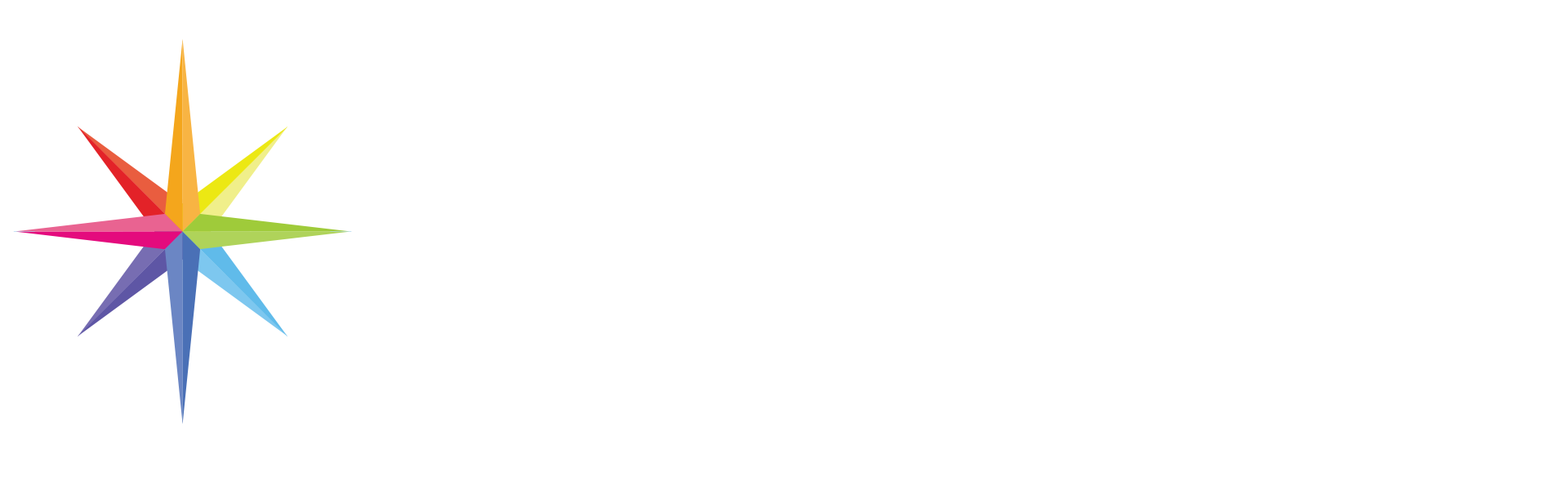 HOW TO BUILD A SUPER HIERARCHY 2024
PROMOTIONS IN MOTION
3 team leaders a month
Group leader factory
Duplication happens
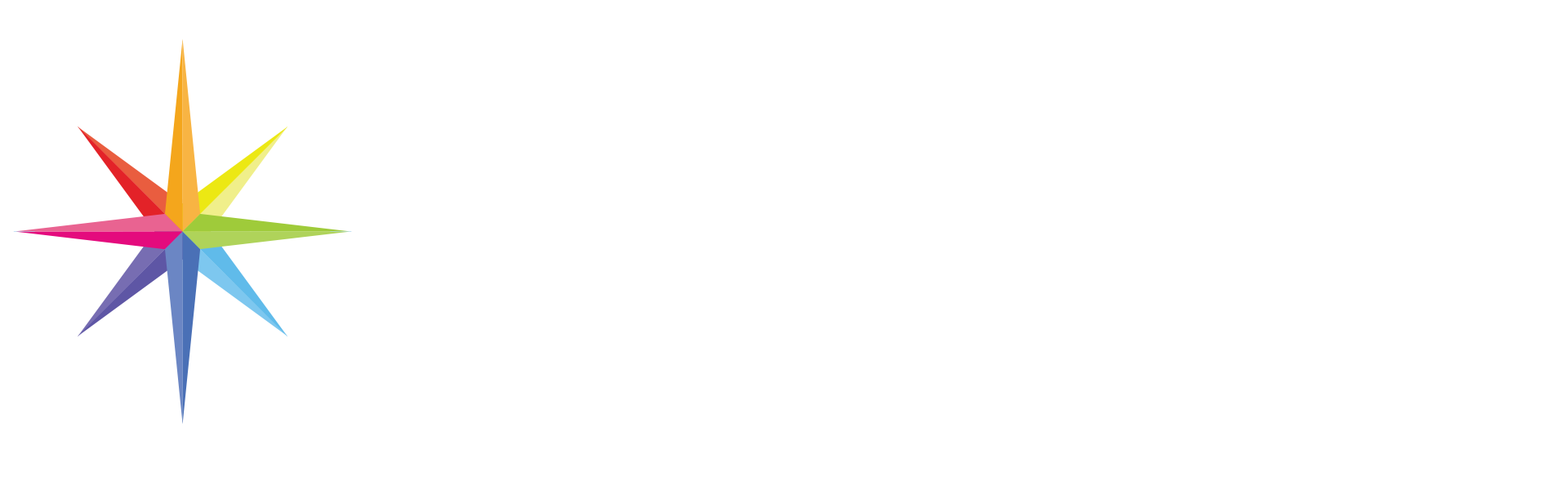 HOW TO BUILD A SUPER HIERARCHY 2024
BUILD LIKE AN EVP
Develop independent leaders
Develop a field trainer
Understand the management exchange
Master the double O’s
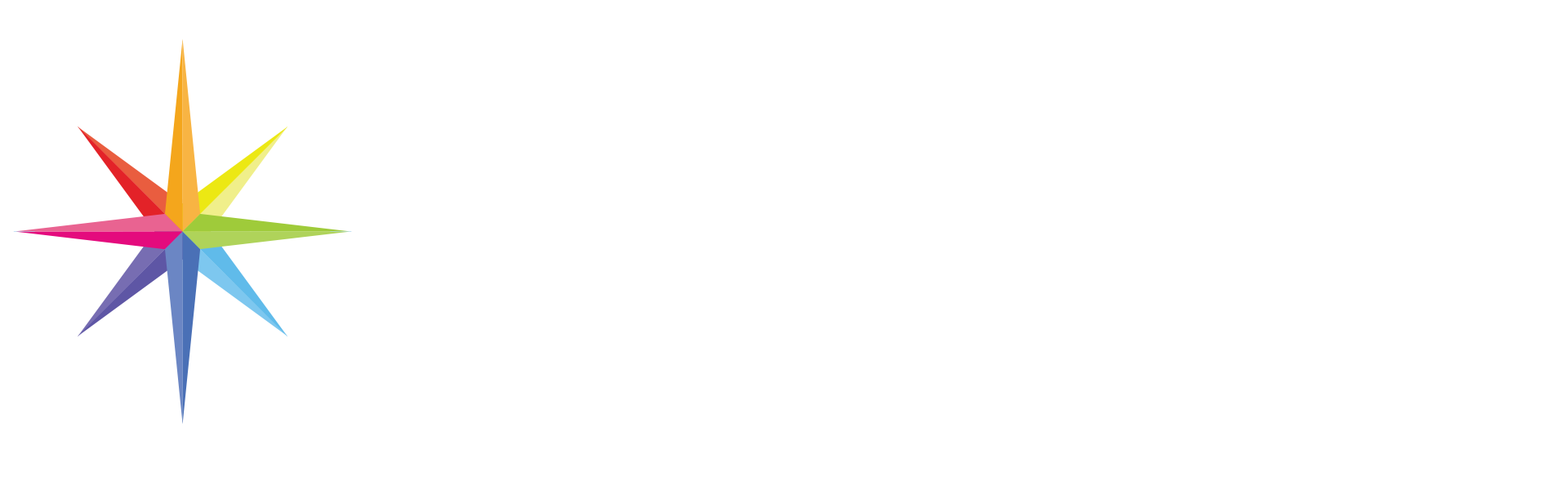 HOW TO BUILD A SUPER HIERARCHY 2024
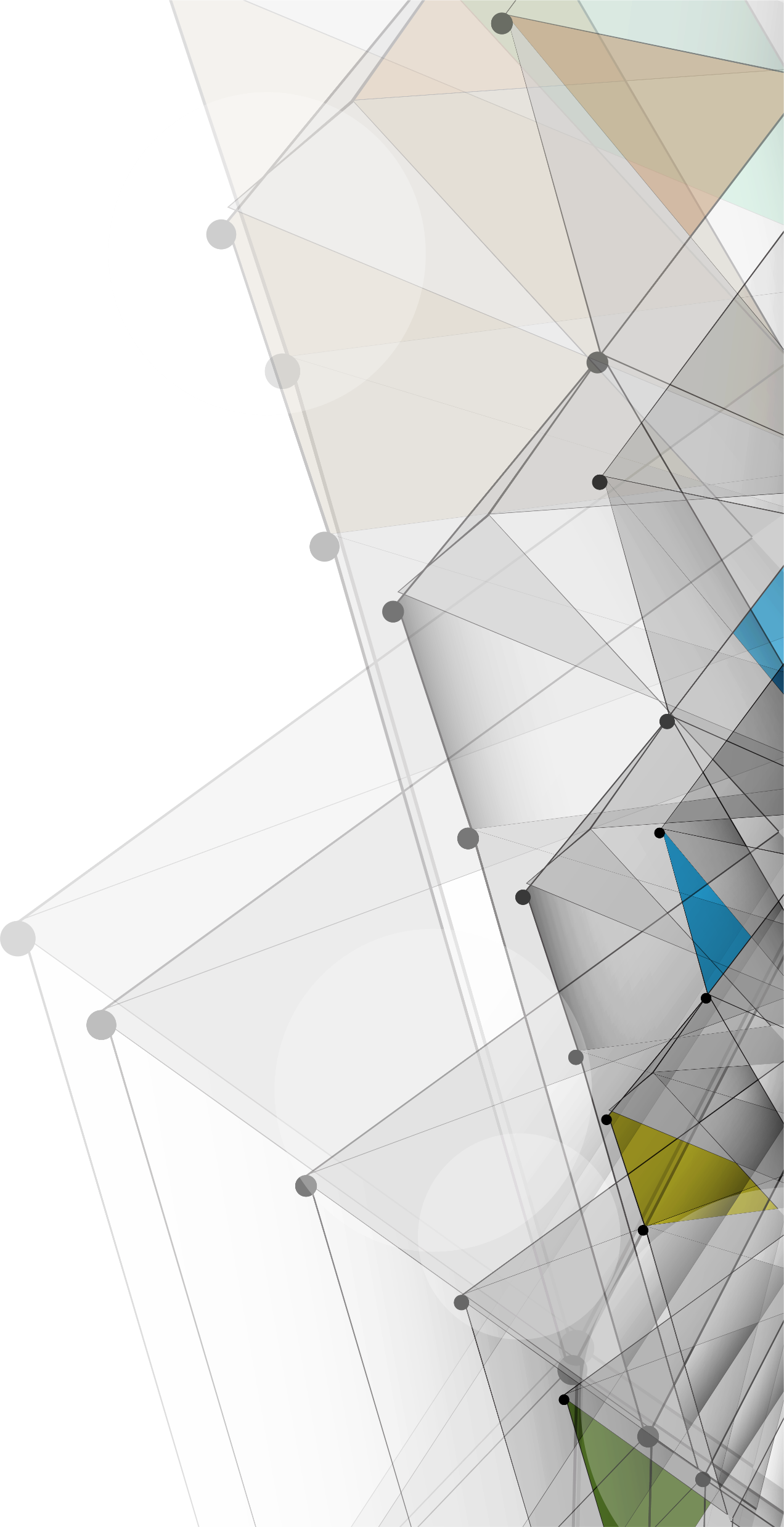 Transitioning from GROUP LEADER TO EVP
BARBARA ANDERSON-STEWART, senior vice president
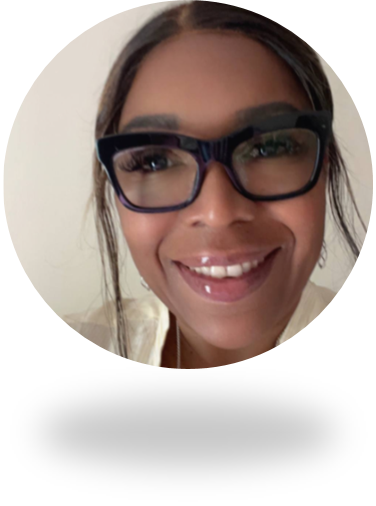 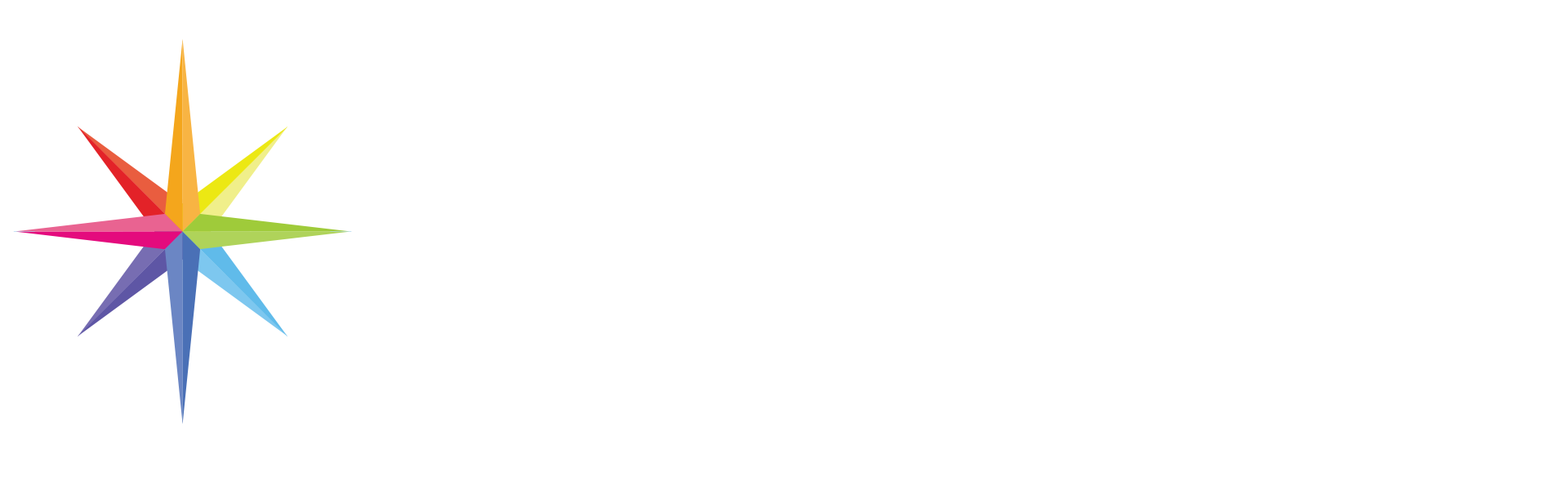 HOW TO BUILD A SUPER HIERARCHY 2024
THE CHANGES YOU MAKE

It’s about mindset shift

Stepping into full time leadership

The power of the ‘You’ attraction

Staying level-headed in crisis & turmoil

Become more decisive

Be the right person in the right place at the right time (or not)

Stay respectful of the home you are stepping out of
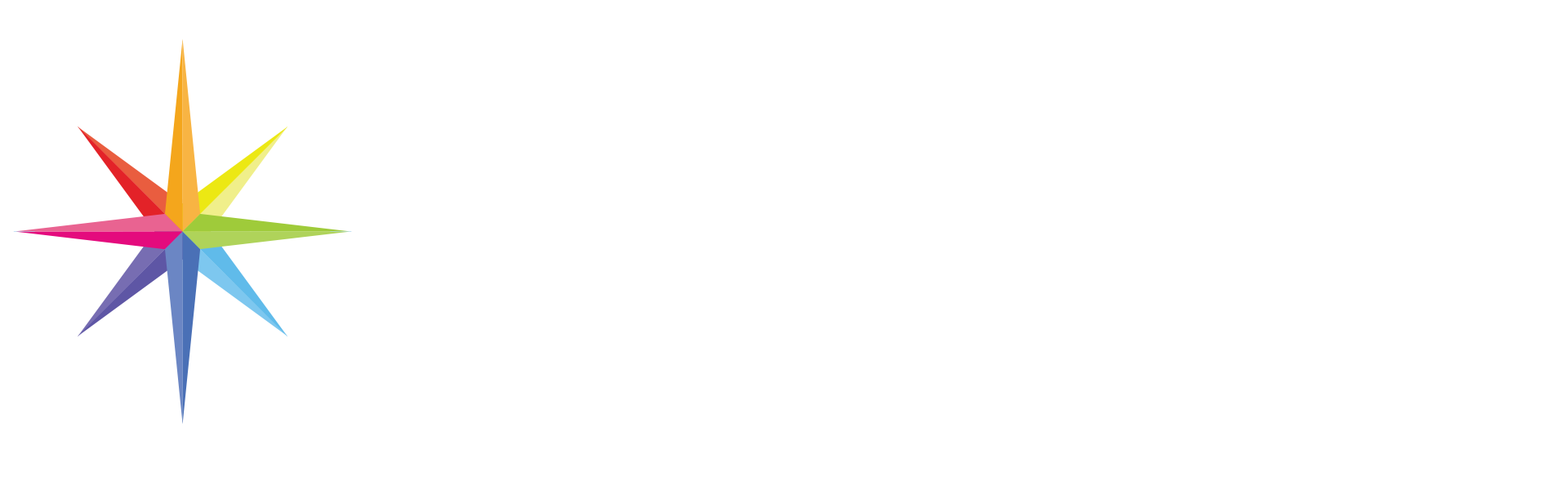 HOW TO BUILD A SUPER HIERARCHY 2024
It starts with Your Weekly Planner 
***8 – 5 – 3 – 2 - 1
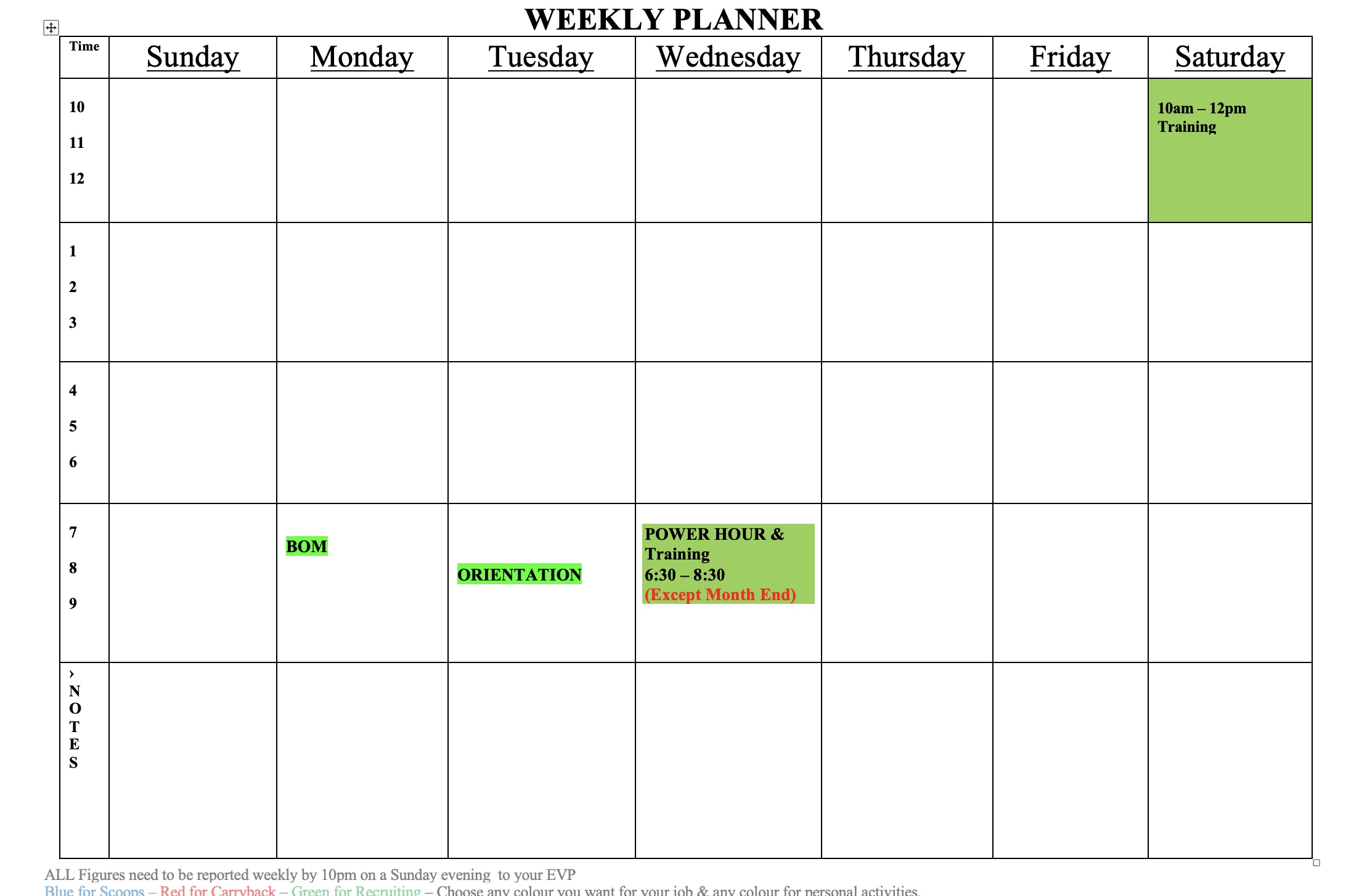 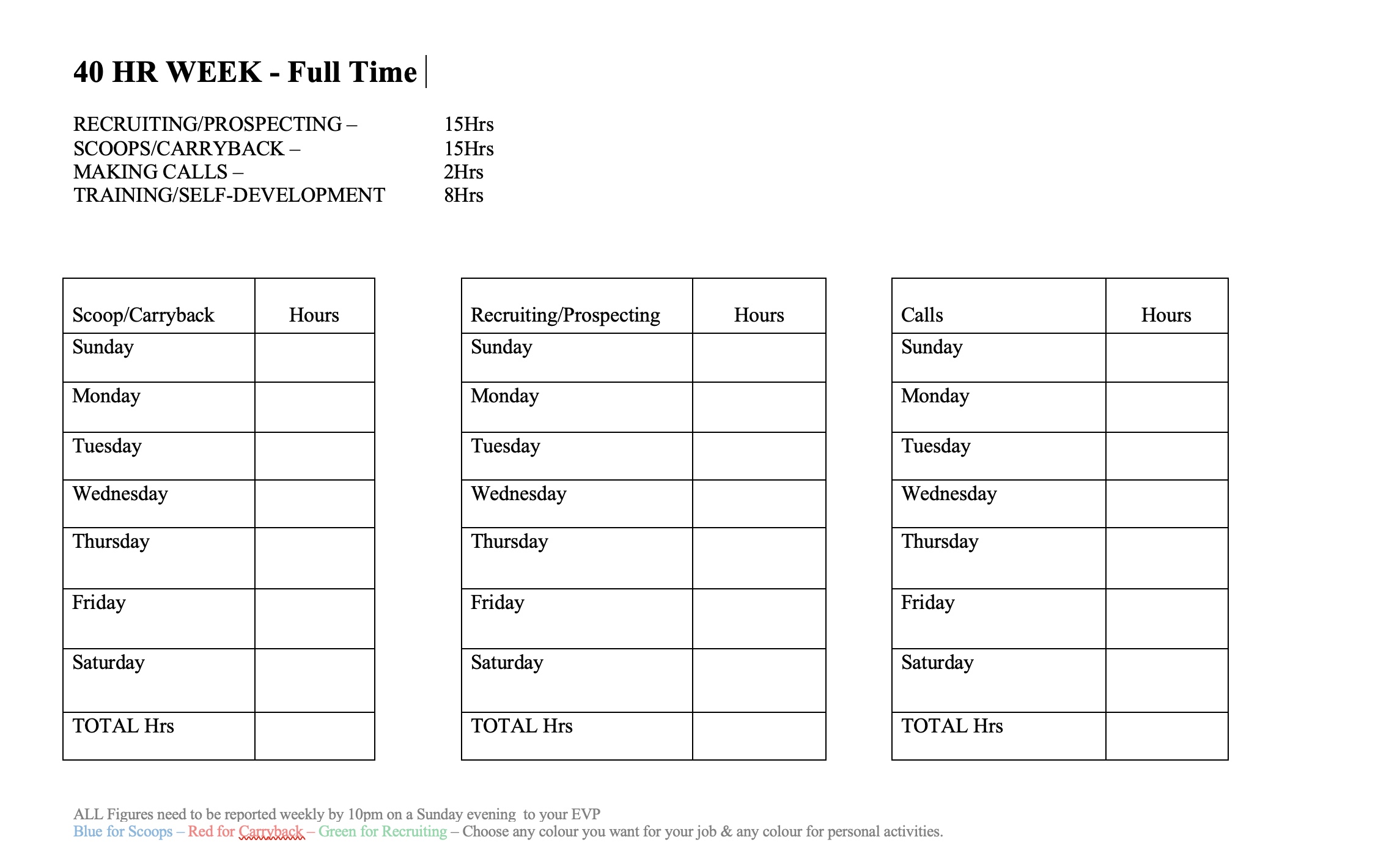 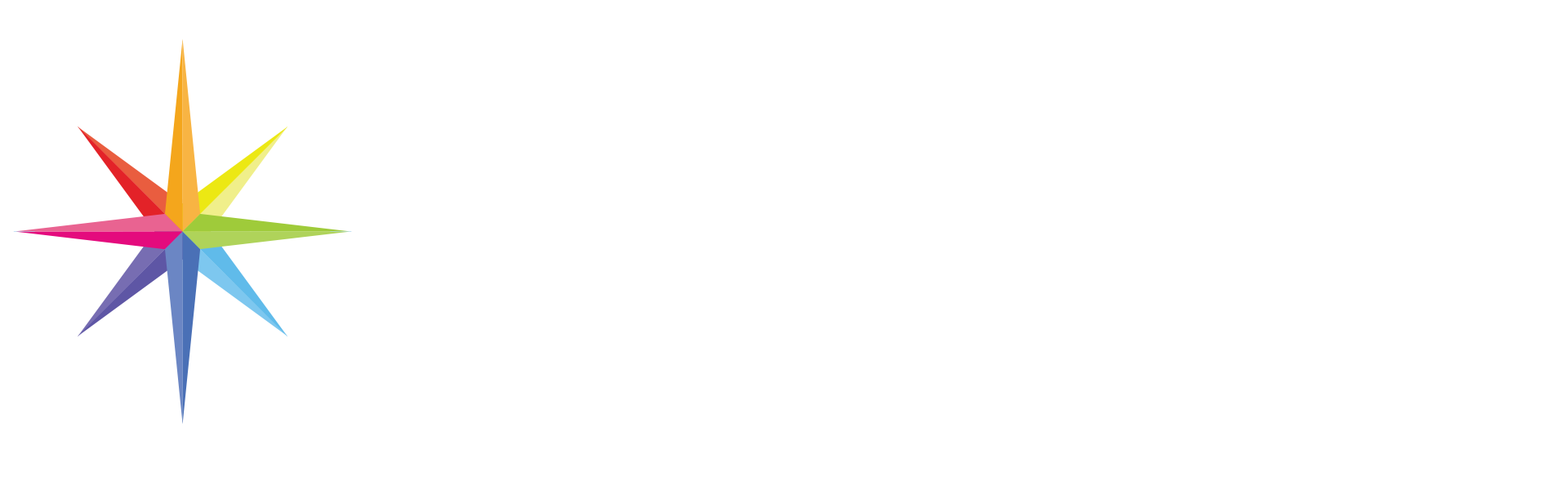 HOW TO BUILD A SUPER HIERARCHY 2024
(Accountability)

Takes ownership of team outcomes, both successes and failures.
Holds themselves and the team accountable for results.
Maintains open and honest communication.
Builds trust through consistent and transparent actions.
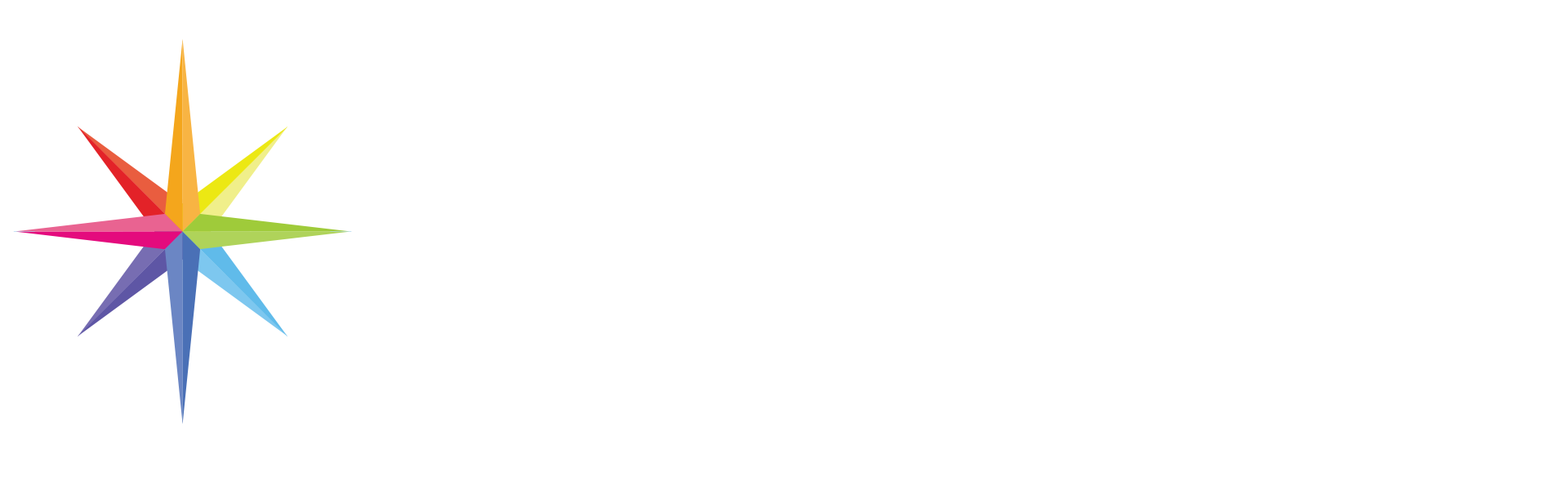 HOW TO BUILD A SUPER HIERARCHY 2024
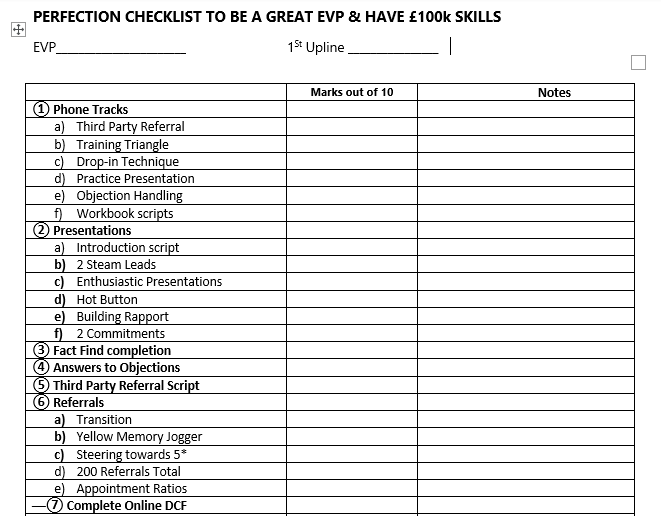 Having a perfection checklist
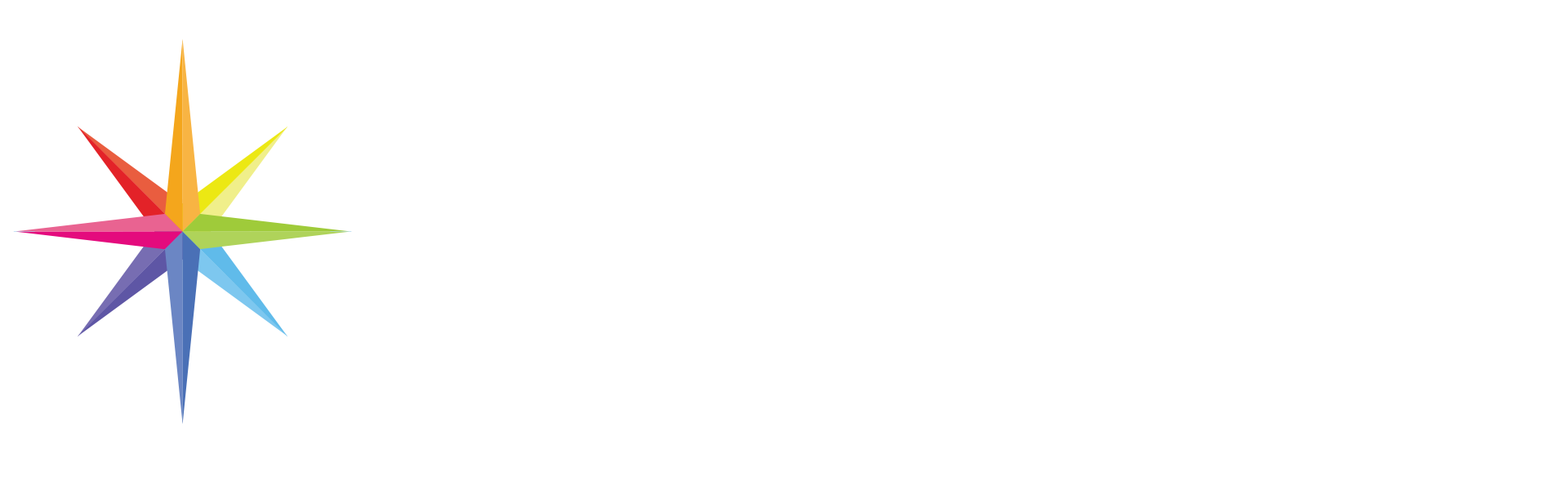 HOW TO BUILD A SUPER HIERARCHY 2024
SKILLS YOU DEVELOP

Delegation

Time Management

Listening 

Hearing what is not being said
Read chapter 11– Compress activities and collapse time frames
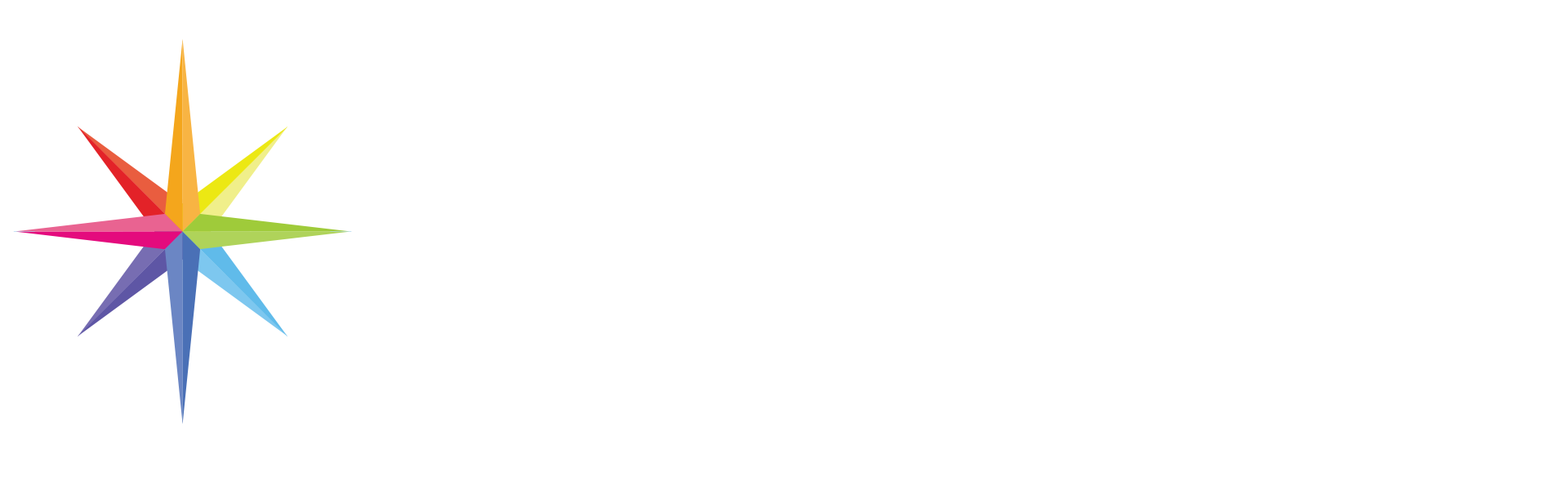 HOW TO BUILD A SUPER HIERARCHY 2024
What do you value most in your schedule?

Control and Freedom
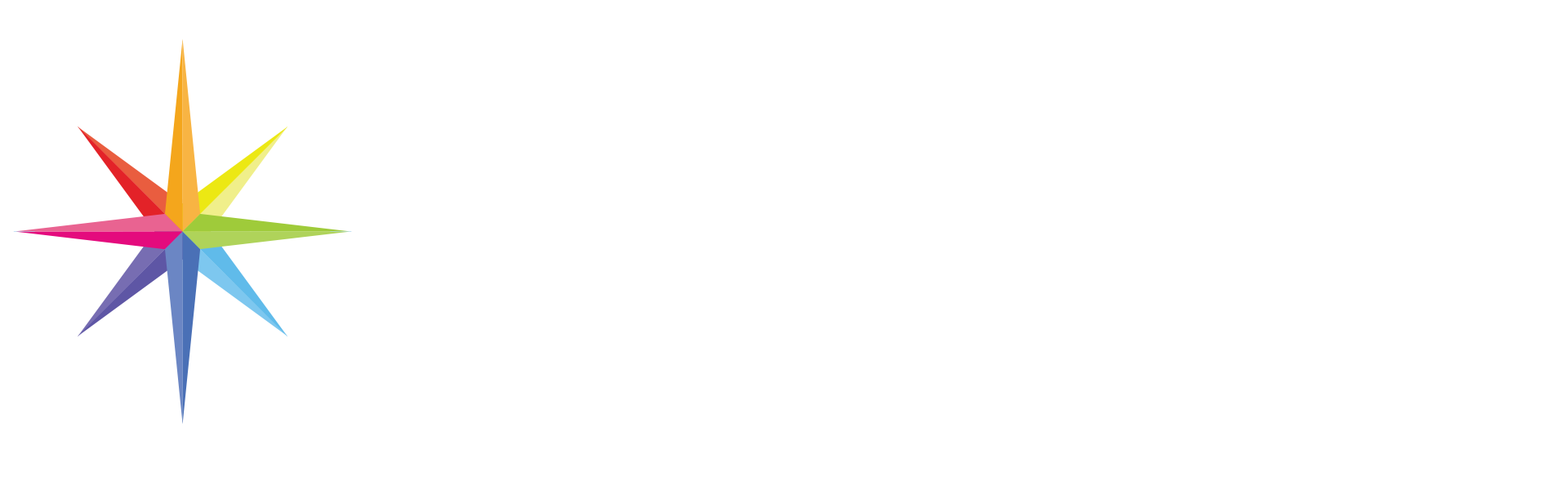 HOW TO BUILD A SUPER HIERARCHY 2024
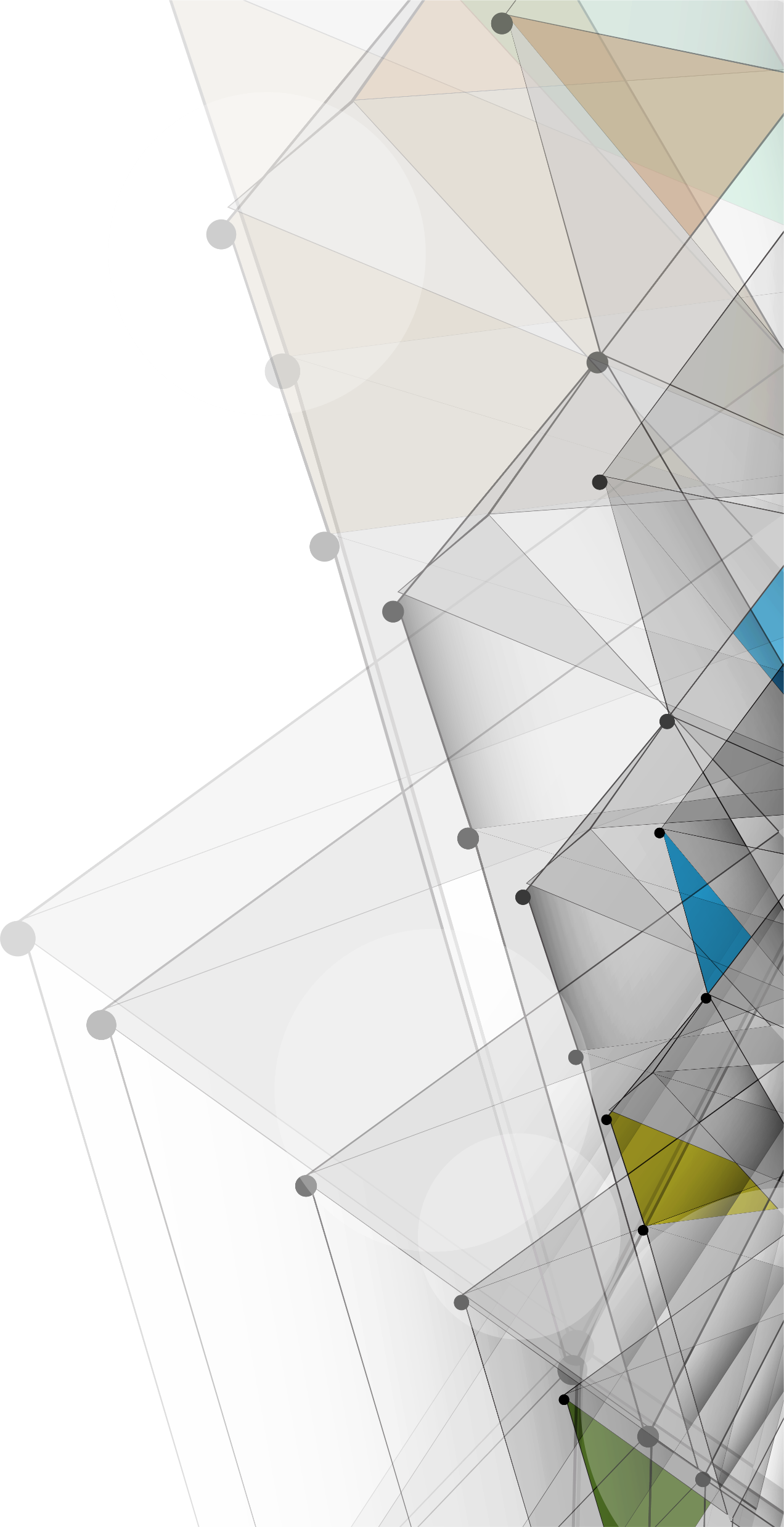 What Does a GOOD EXECUTIVE VICE PRESIDENT Look Like?
Alan palmer, senior vice president
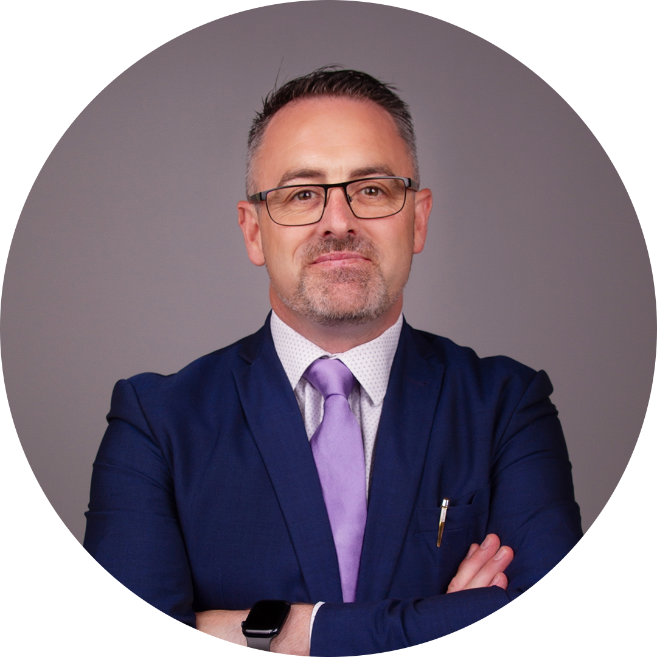 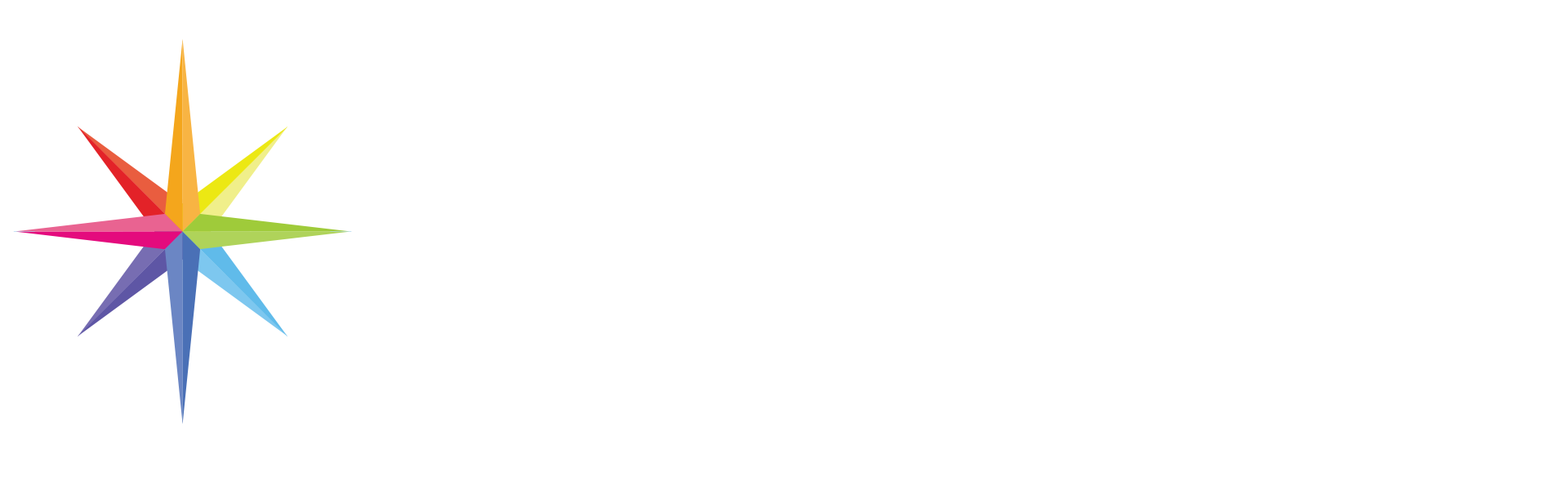 HOW TO BUILD A SUPER HIERARCHY 2024
You need to be able to sell the dream to the team!
We need to build a team of people who want their dreams to come through and you need to train them to build their own team of dreamers
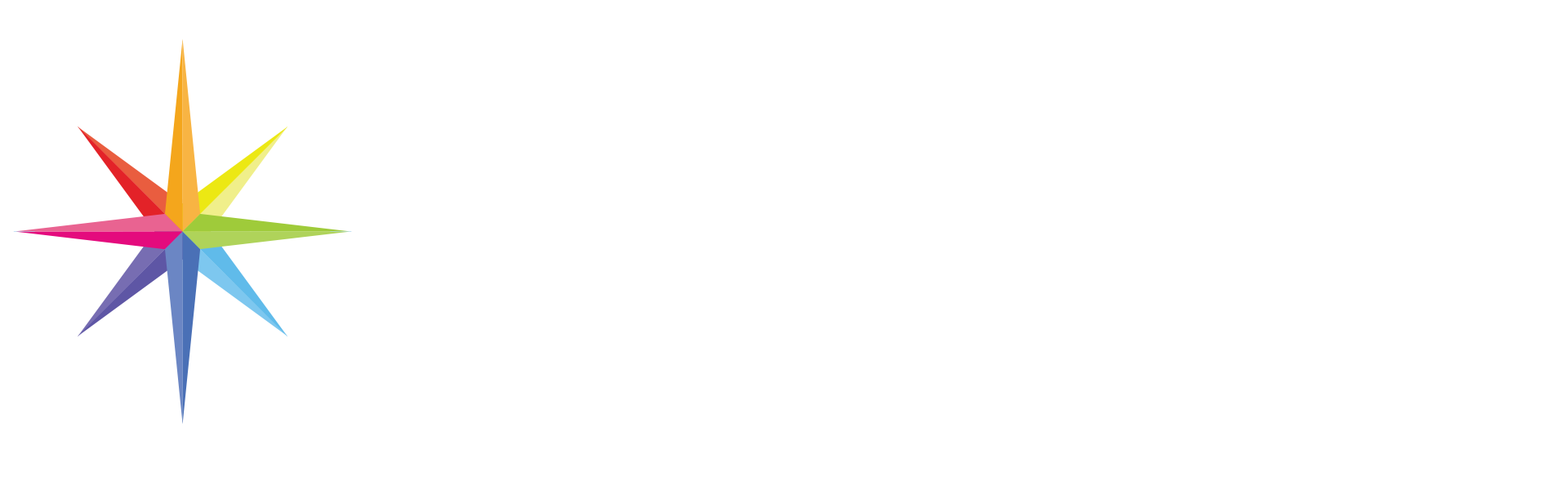 HOW TO BUILD A SUPER HIERARCHY 2024
Qualities and Skills of an Effective EVP
(Personal Qualities)

INTEGRITY

Demonstrates honesty and strong moral principles.
Consistently does what is right, even when it’s difficult.
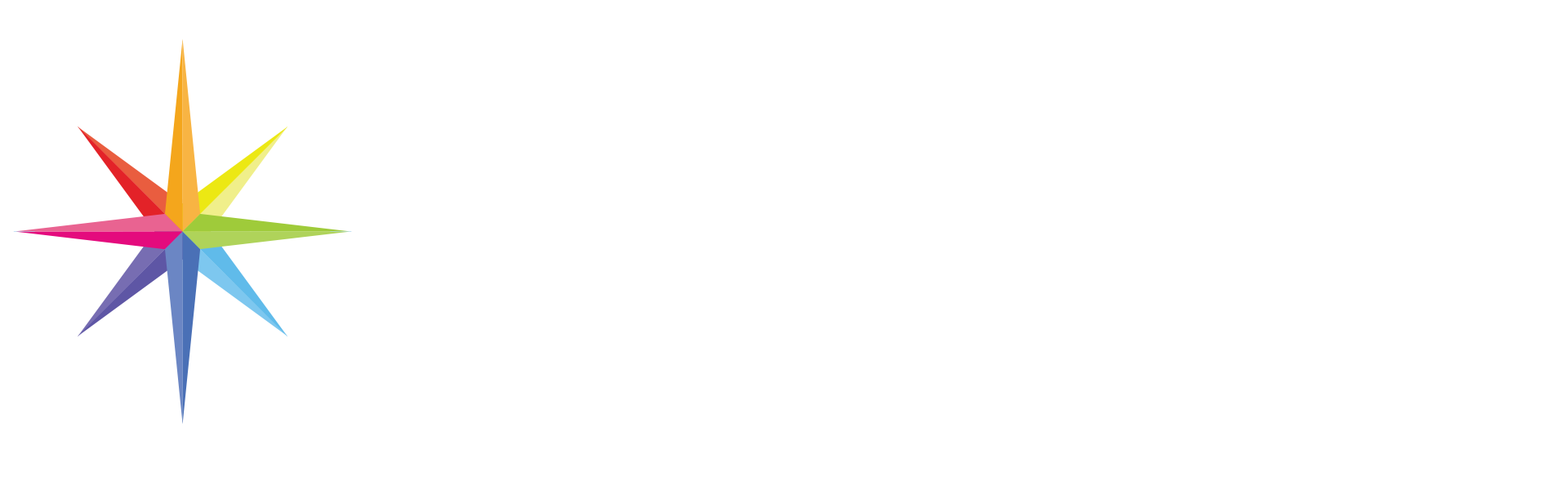 HOW TO BUILD A SUPER HIERARCHY 2024
EMPATHY
Understands and shares the feelings of others.
Shows genuine concern for team members’ well-being
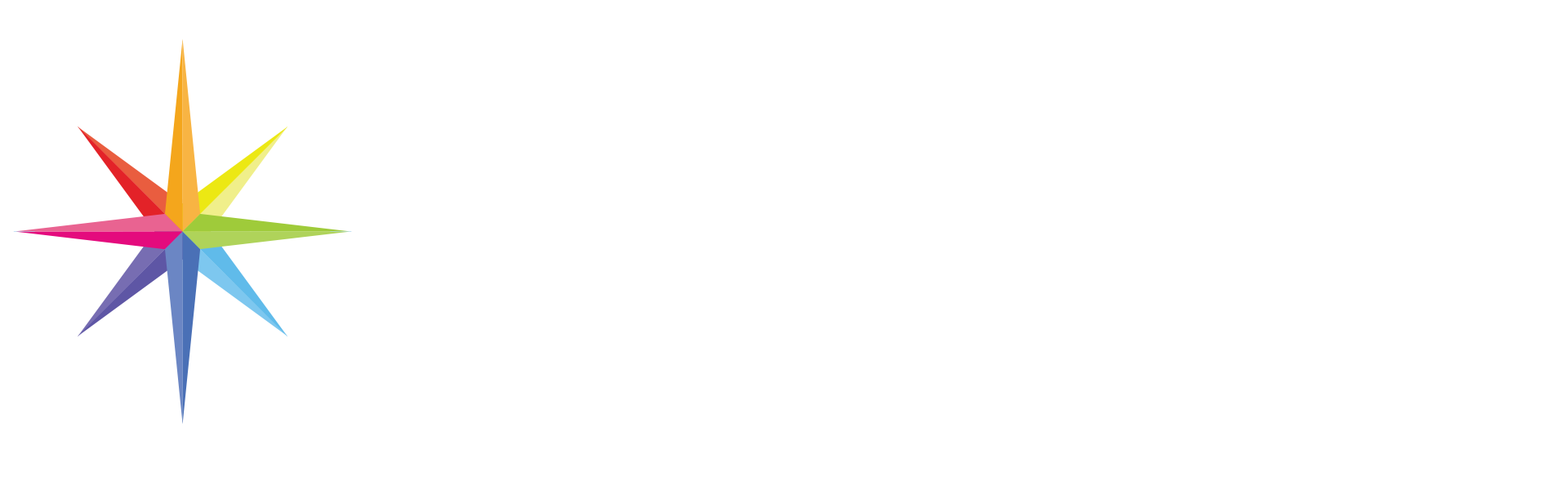 HOW TO BUILD A SUPER HIERARCHY 2024
CONFIDENCE
Displays self-assurance and decisiveness.
Inspires trust and respect through a calm and composed demeanour.
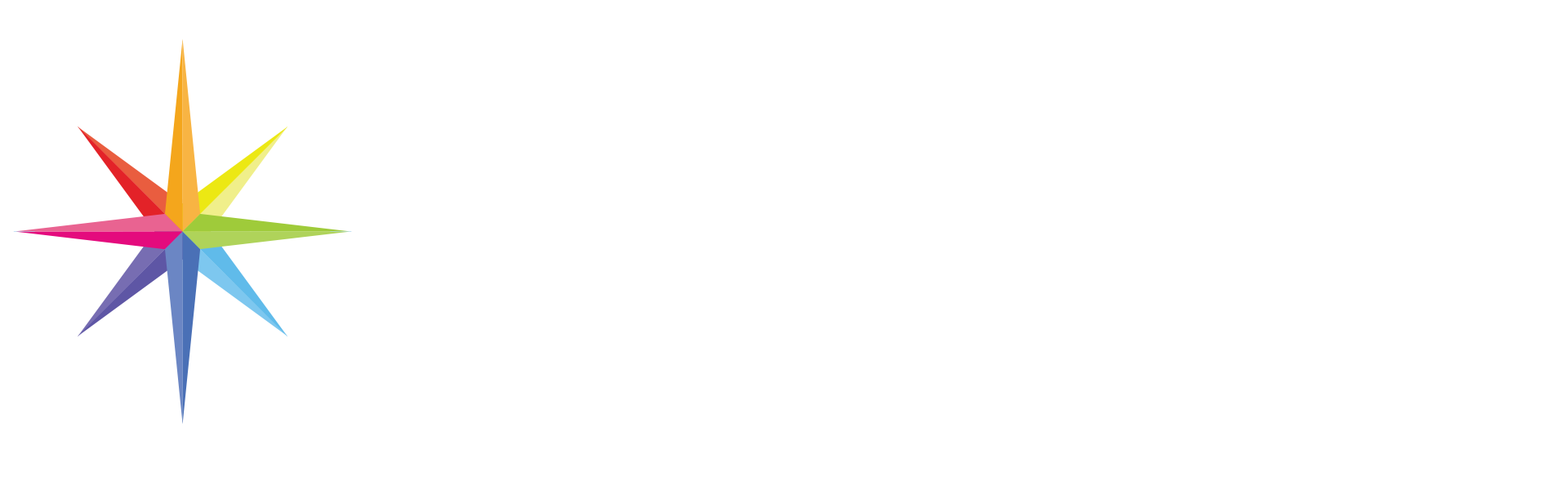 HOW TO BUILD A SUPER HIERARCHY 2024
Communication Skills
CLARITY

Communicates goals, expectations, and feedback clearly 
and concisely.
Ensures everyone understands their roles and responsibilities.
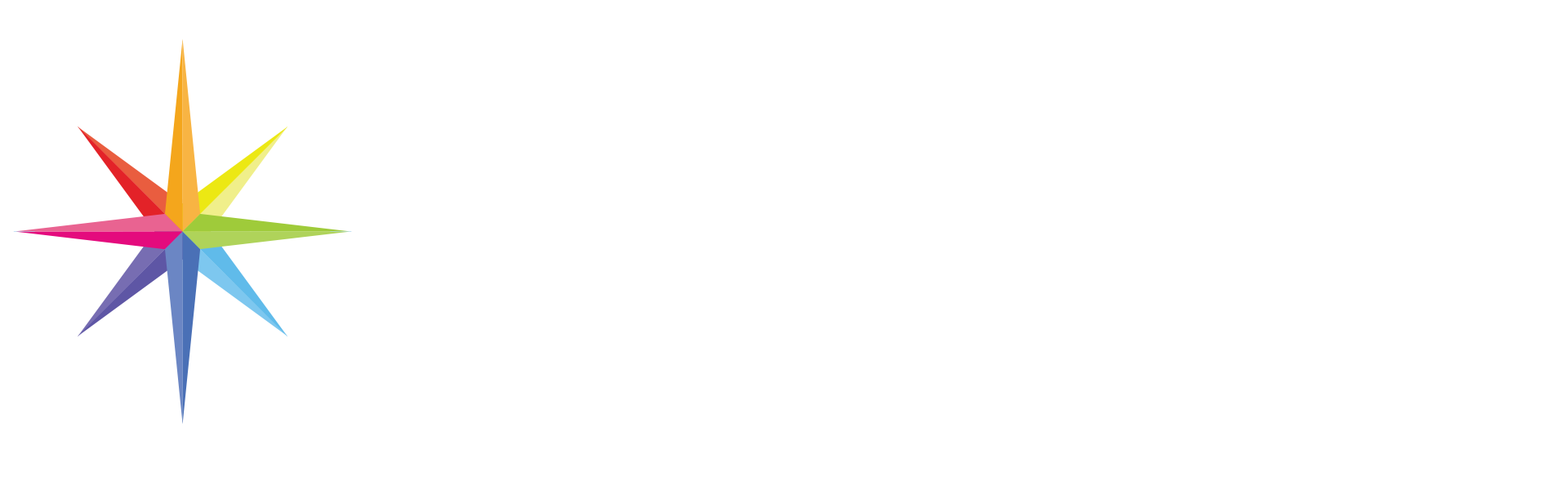 HOW TO BUILD A SUPER HIERARCHY 2024
ACTIVE LISTENING

Pays full attention to team members’ inputs and concerns.
Encourages open dialogue and values others' perspectives.
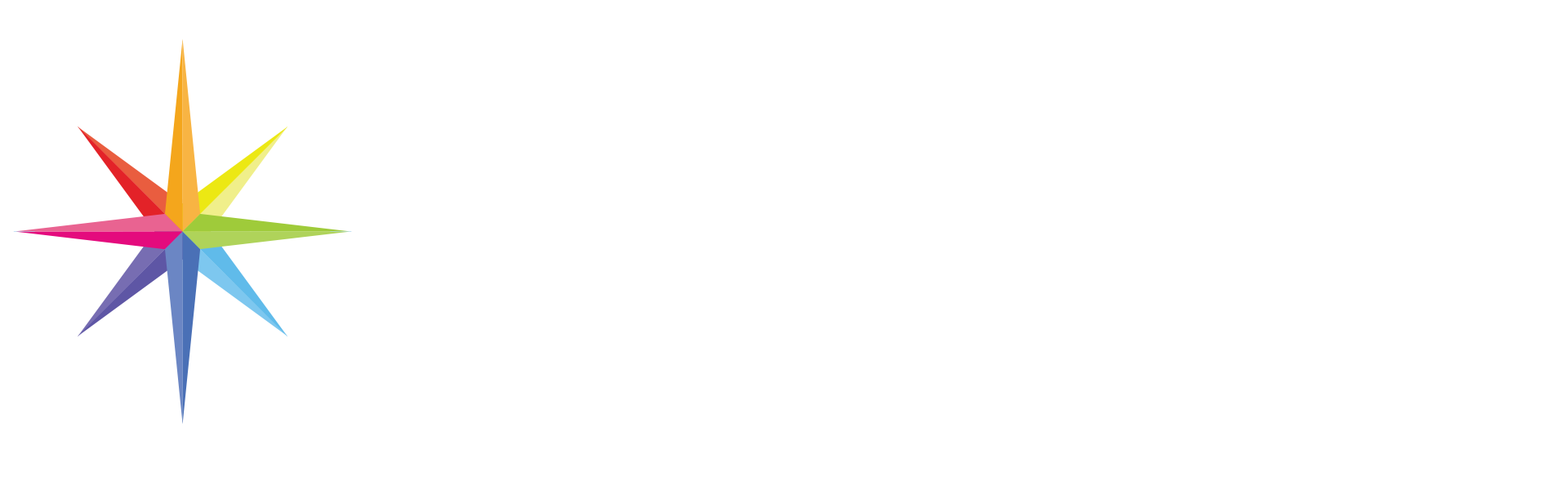 HOW TO BUILD A SUPER HIERARCHY 2024
PERSUASION

Effectively influences and motivates others to achieve common goals.
Uses compelling arguments and positive reinforcement.
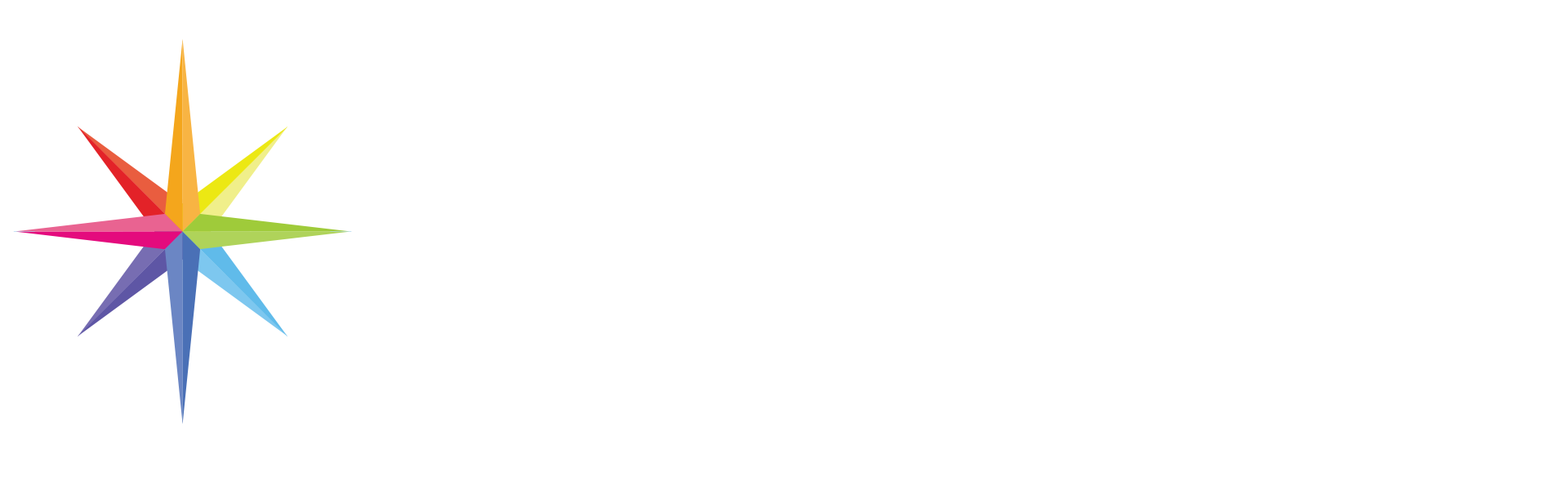 HOW TO BUILD A SUPER HIERARCHY 2024
STRATEGIC VISION
(Forward Thinking)

Anticipate future trends and challenges
Develop long-term plans and strategies
Sets clear, achievable objectives and goals
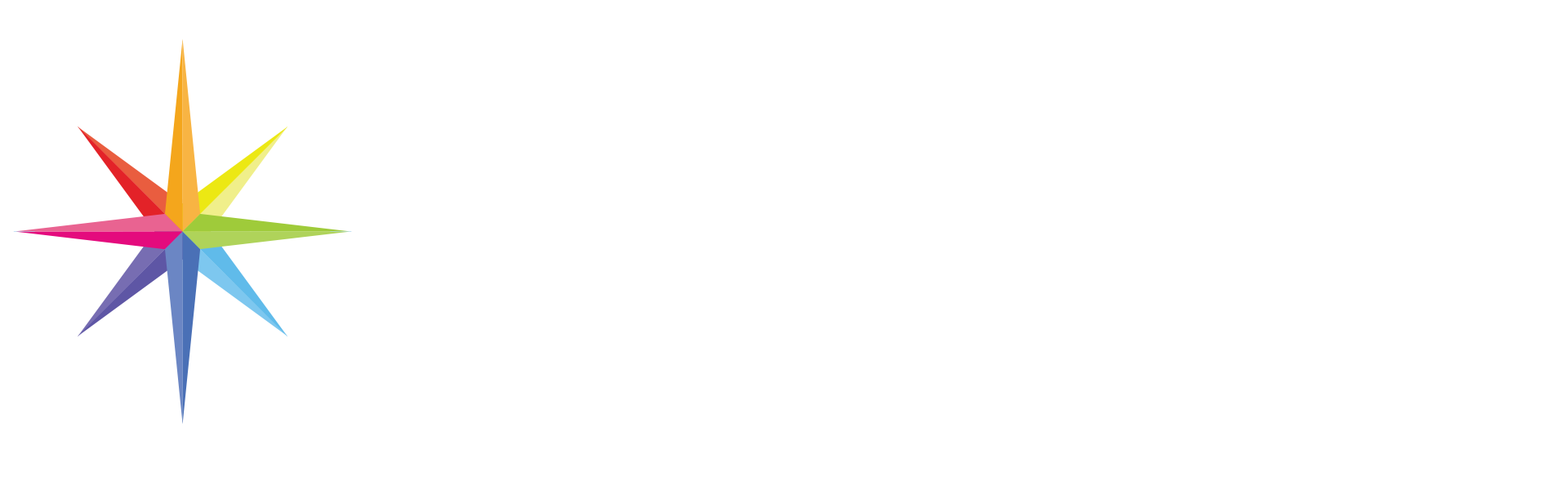 HOW TO BUILD A SUPER HIERARCHY 2024
Make 2hrs of calls every day
8-5-3-2-1 every week
Work Hard, 
Work Smart,
But Not Forever!
- Alan Palmer
Daily catch ups with your leaders
Team training
Attend all company events
Chapter 10 - A system where building never stops
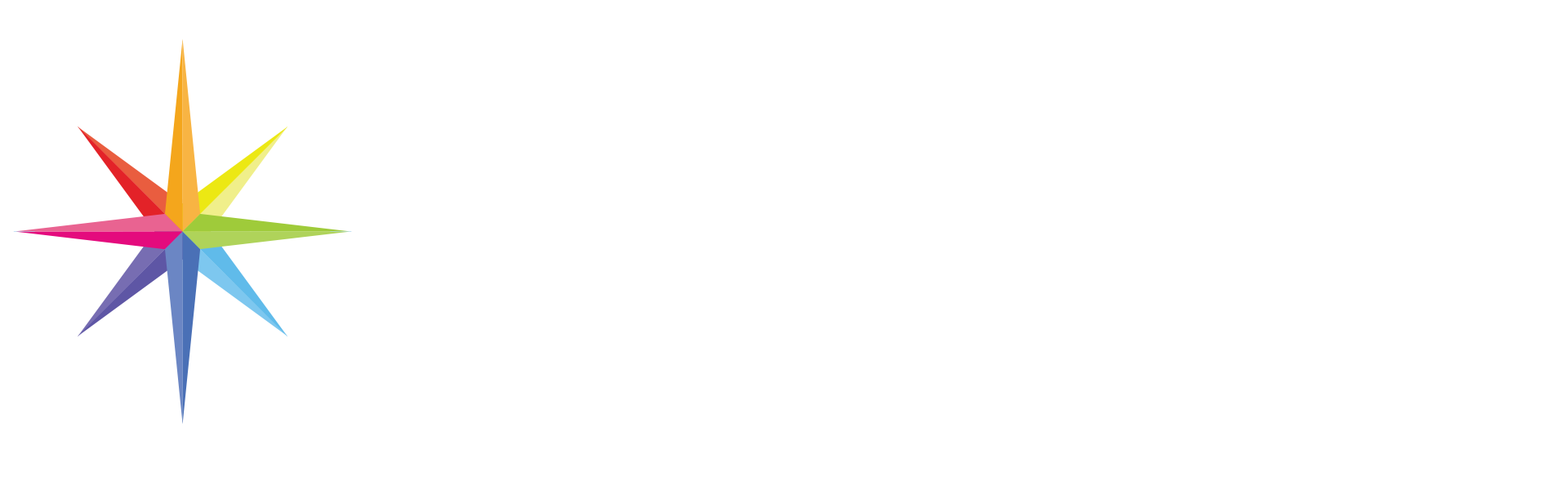 HOW TO BUILD A SUPER HIERARCHY 2024
CONCLUSION

Lead by example and set a positive tone, Inspire others to strive for excellence and pursue common goals.

By embodying these qualities and skills, an EVP can effectively inspire and guide their team, fostering an environment of trust, collaboration, and high performance!
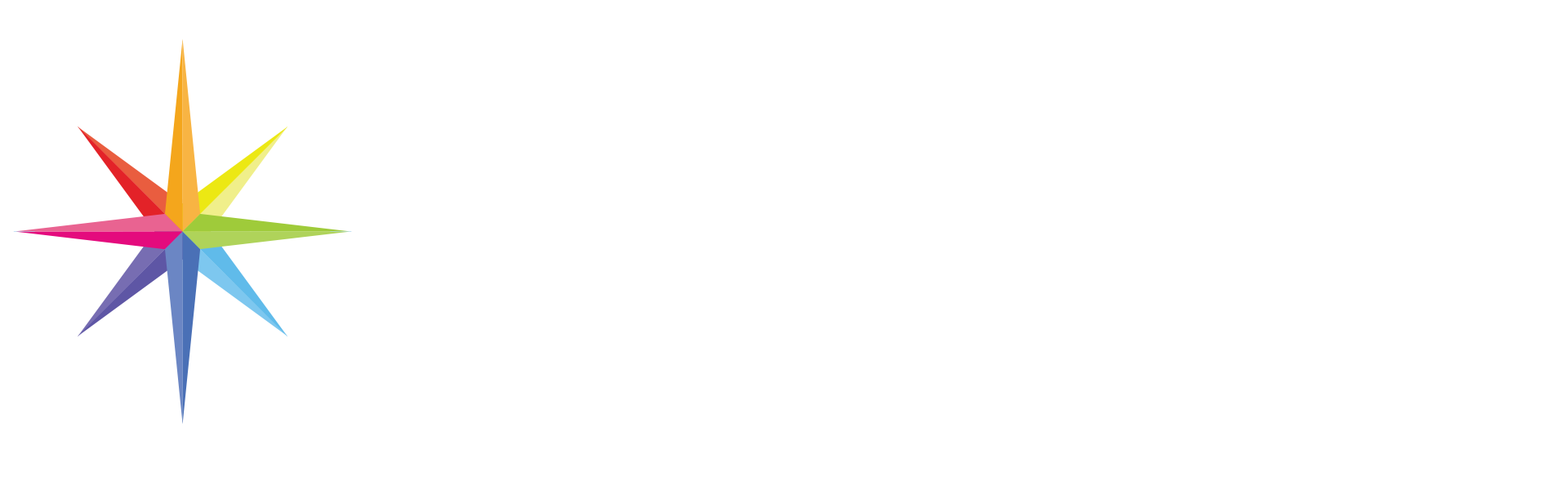 HOW TO BUILD A SUPER HIERARCHY 2024
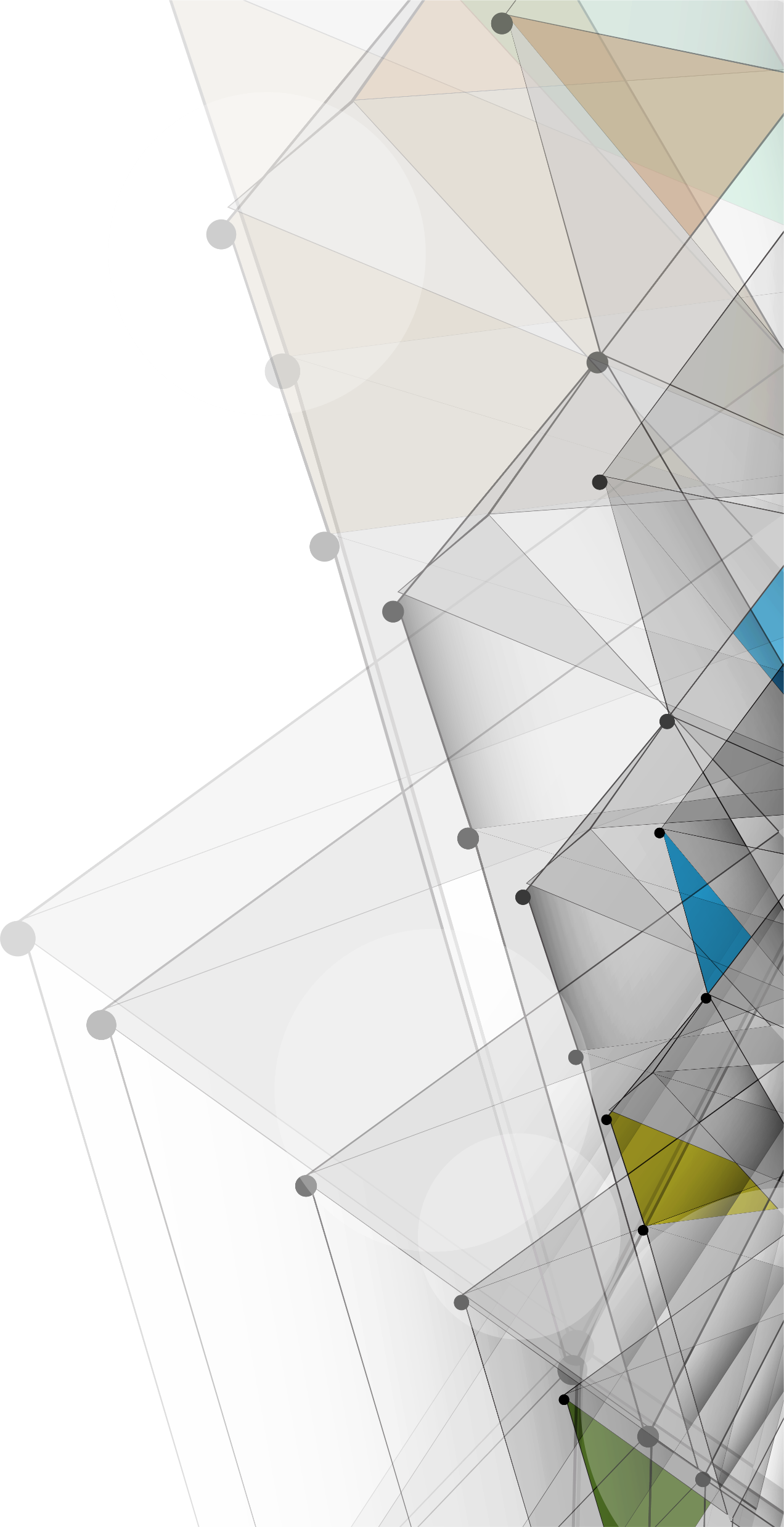 Transitioning from EVP to SENIOR VICE PRESIDENT
STEVE JENKINS, senior NATIONAL SALES DIRECTOR
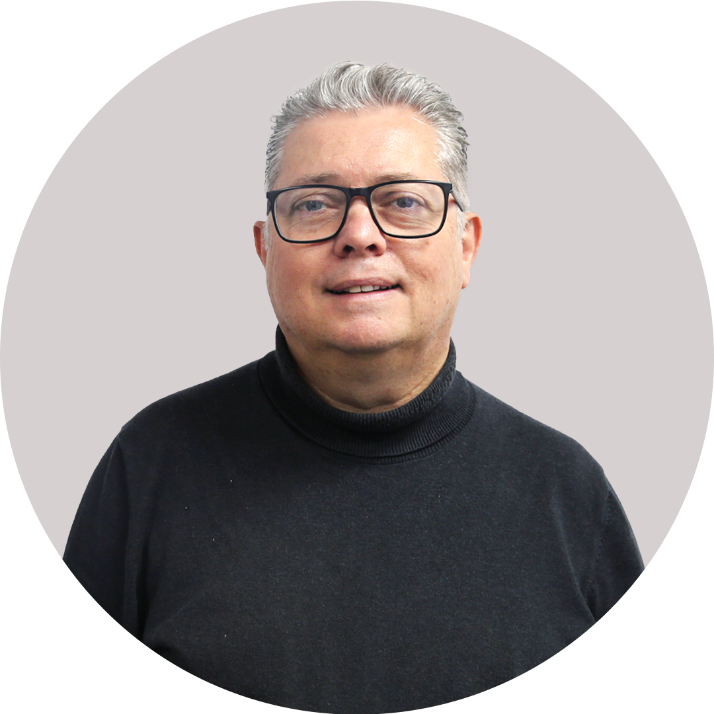 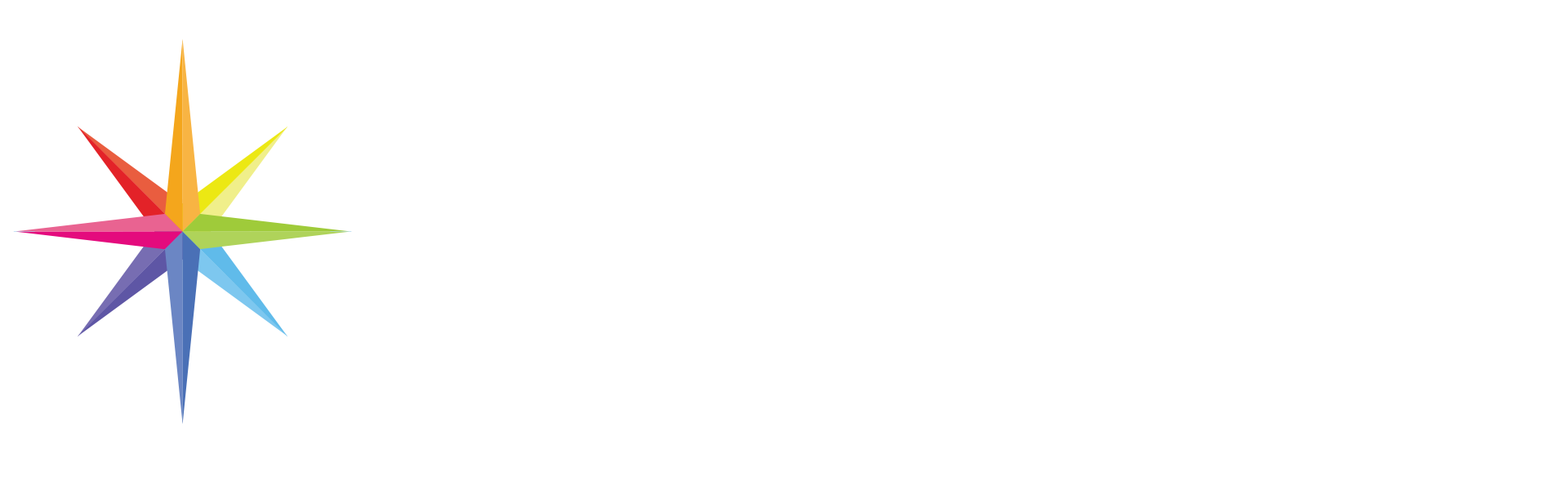 HOW TO BUILD A SUPER HIERARCHY 2024
What needs to change?
What will your schedule look like?
What's most valuable in your schedule?
What skills do you need to develop?
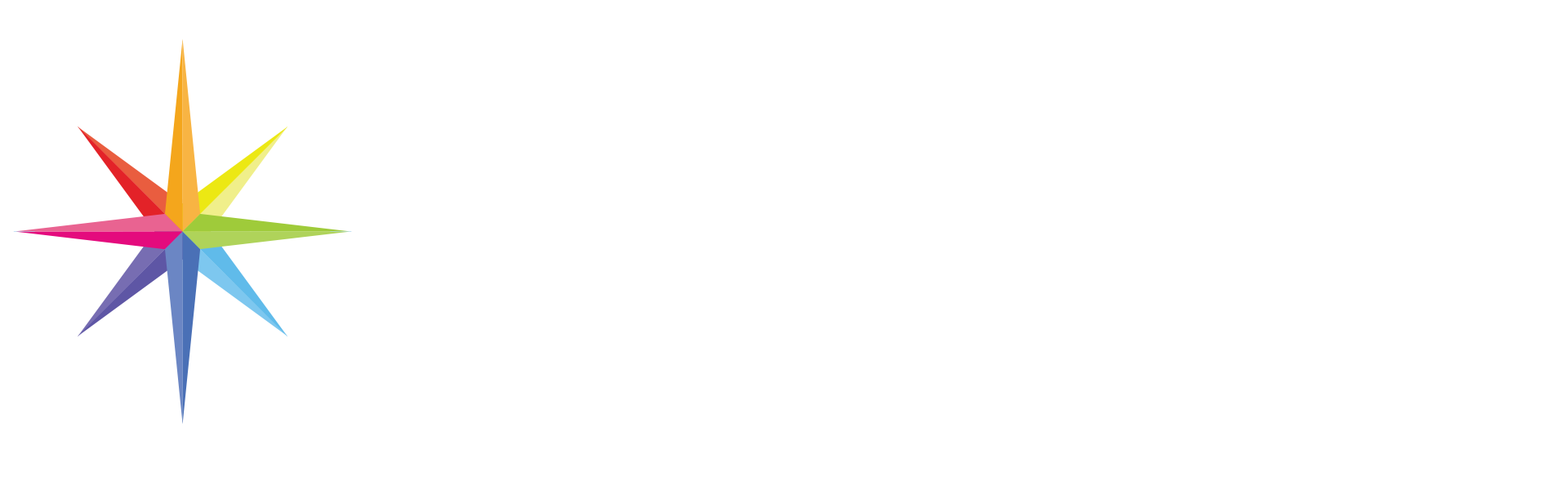 HOW TO BUILD A SUPER HIERARCHY 2024
Becoming an EVP is a significant milestone because
In transition from EVP to SVP, there are changes 
                  
Change from working with everybody to working with the workers 
                  
How do you identify the EVP candidate                
Developing structure for your team to follow

Use the Perfection Checklists to get your EVP candidates ready
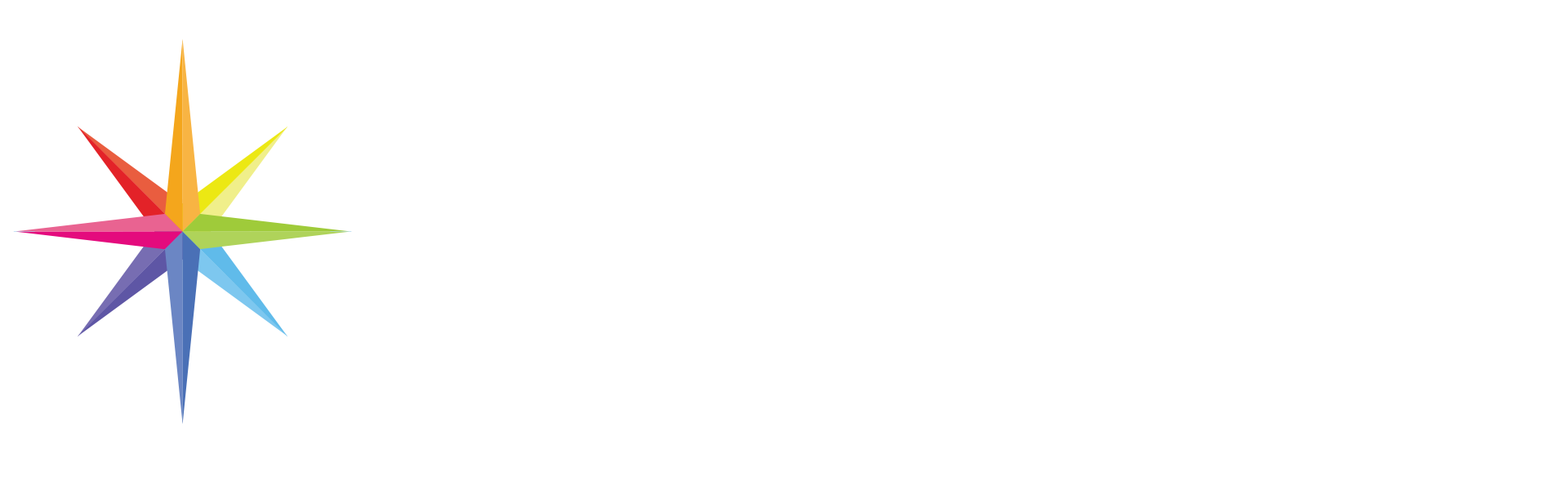 HOW TO BUILD A SUPER HIERARCHY 2024
Manage your Time
Structure needs to be on your time not their’s 
Your rhythm needs to be consistent
Collaborating with other leaders
Your Administrator runs your business so you can expand your business
Help your Candidates go Full time 
Study read and learn Leadership
Start Accountability with your EVP Candidates
Have a regular meeting with them
Allocate dedicated time for personal and family commitments
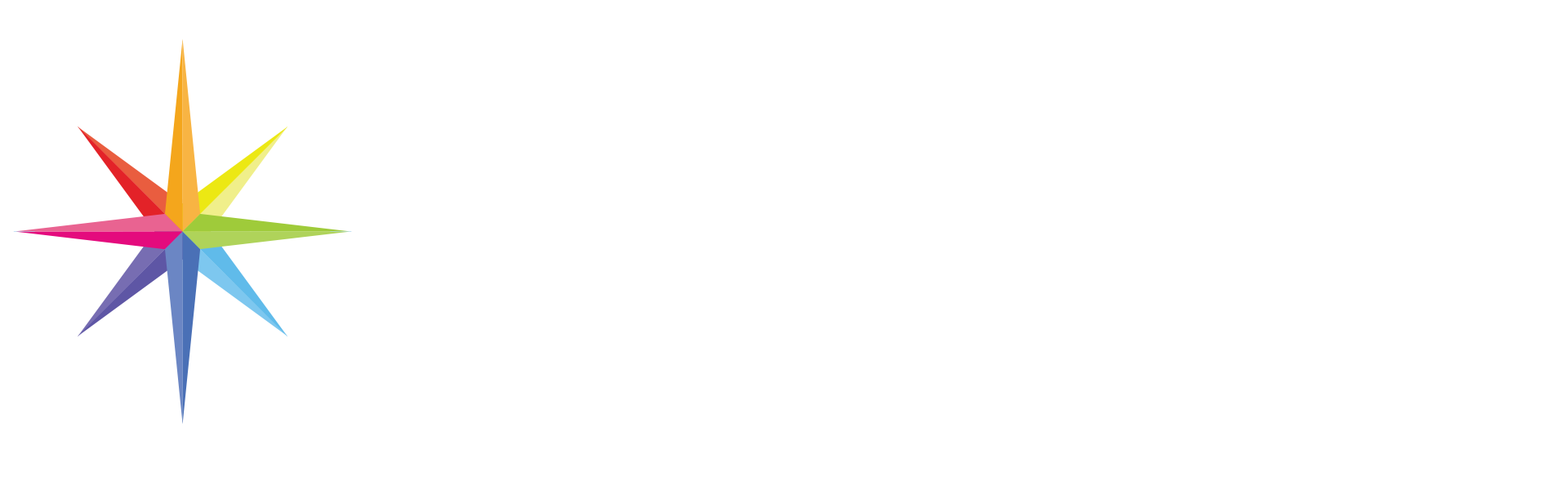 HOW TO BUILD A SUPER HIERARCHY 2024
Skills to Develop
Observe, coach and improve their presentations
Retrain them in the field 
Put them in public speaking spots at every opportunity 
Teach them to learn everything from a point of teaching it 
Help them to foster collaboration, share best practices, and build a strong support network
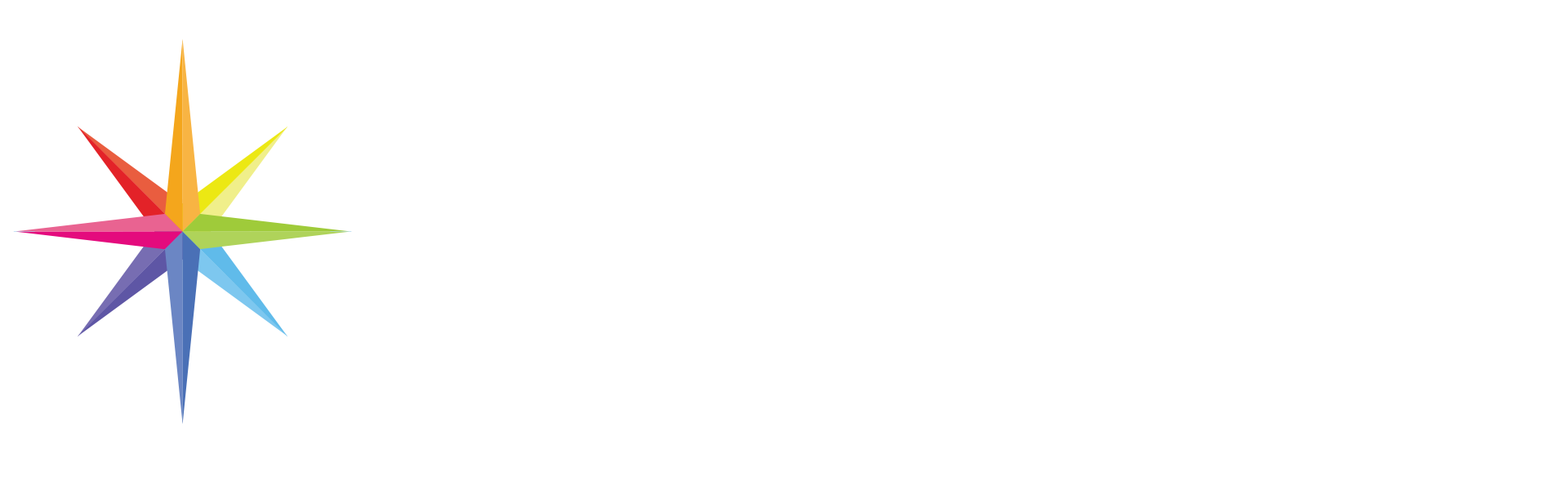 HOW TO BUILD A SUPER HIERARCHY 2024
Conclusion
Transitioning from EVP to SVP is an exciting and challenging journey
Embrace the changes, adjust your schedule, and focus on developing the essential skills required for success 
Remember, this transition is not just about personal growth; it's about positively impacting the lives of your team members and indirectly changing 10,000s of clients lives  and helping Genistar become a household name
Study Chapter 12 – Profile of the great hierarchies (THE MASTER BUILDERS)
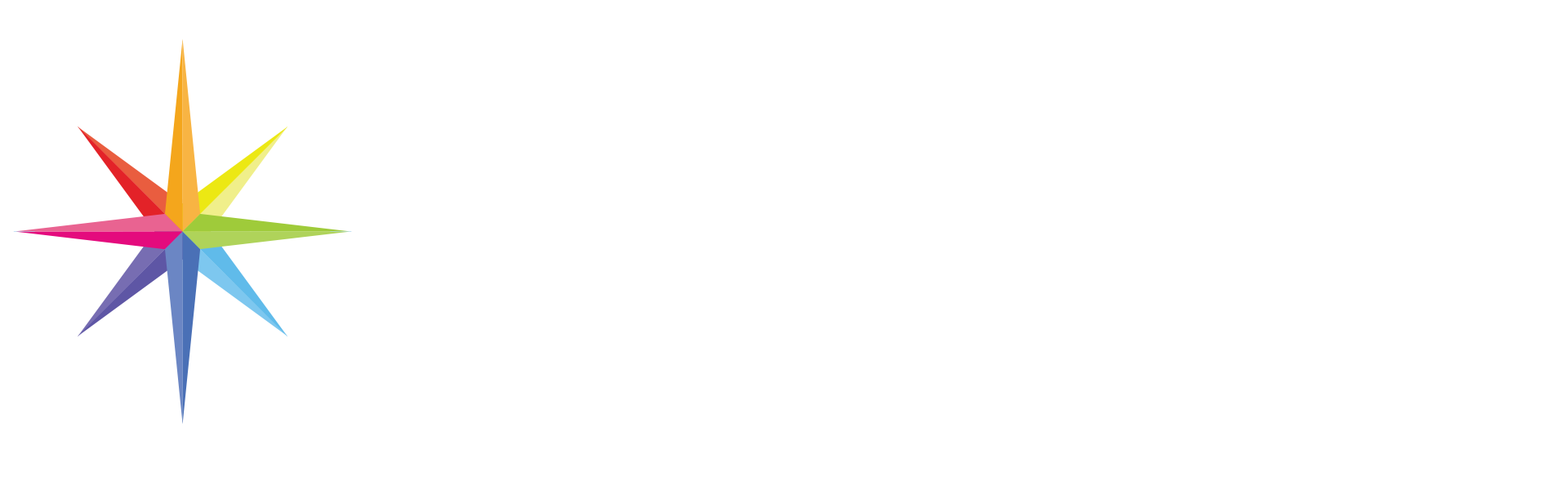 HOW TO BUILD A SUPER HIERARCHY 2024
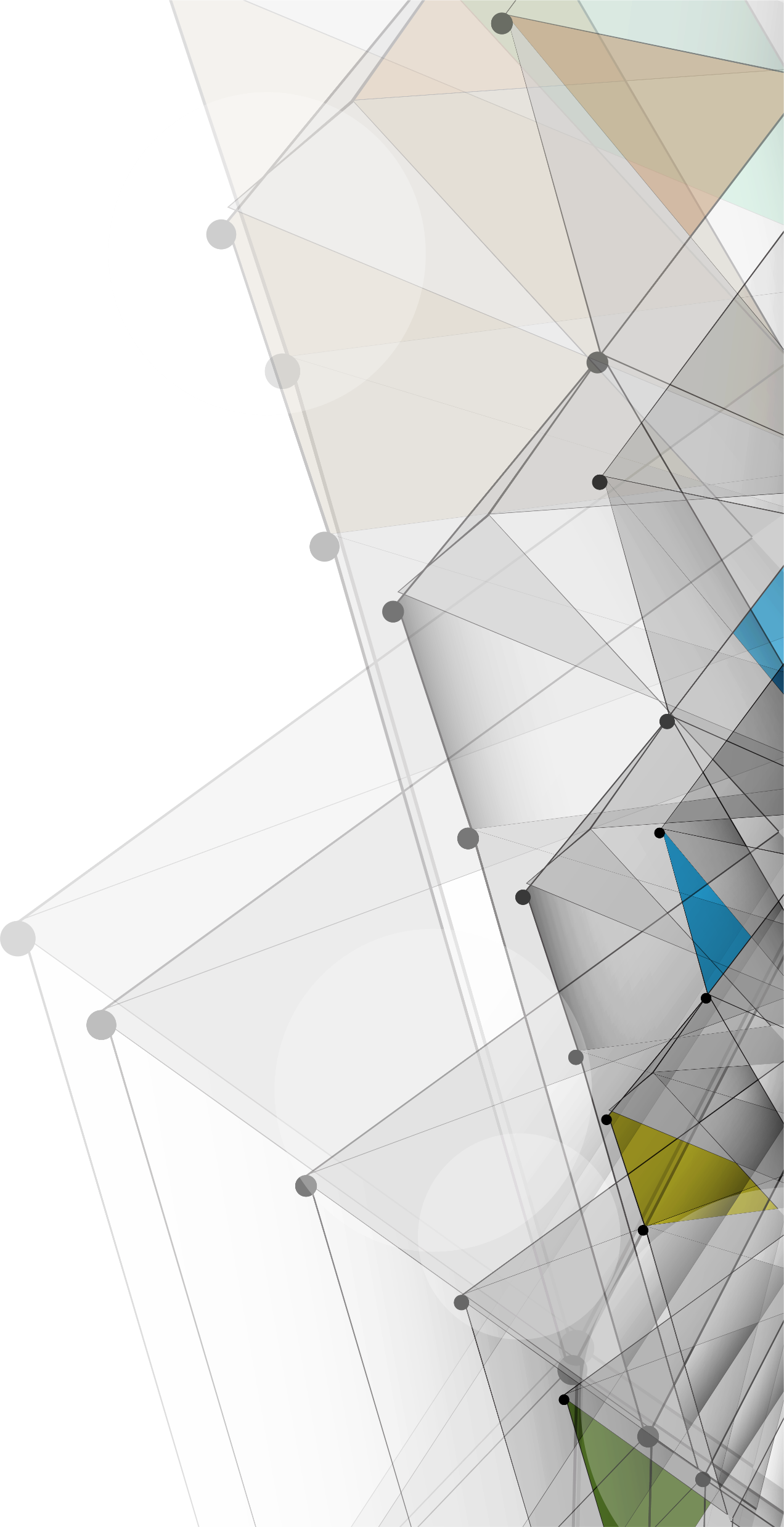 What Does a GOOD SENIOR VICE PRESIDENT Look Like?
BEVIN WINT, senior vice president
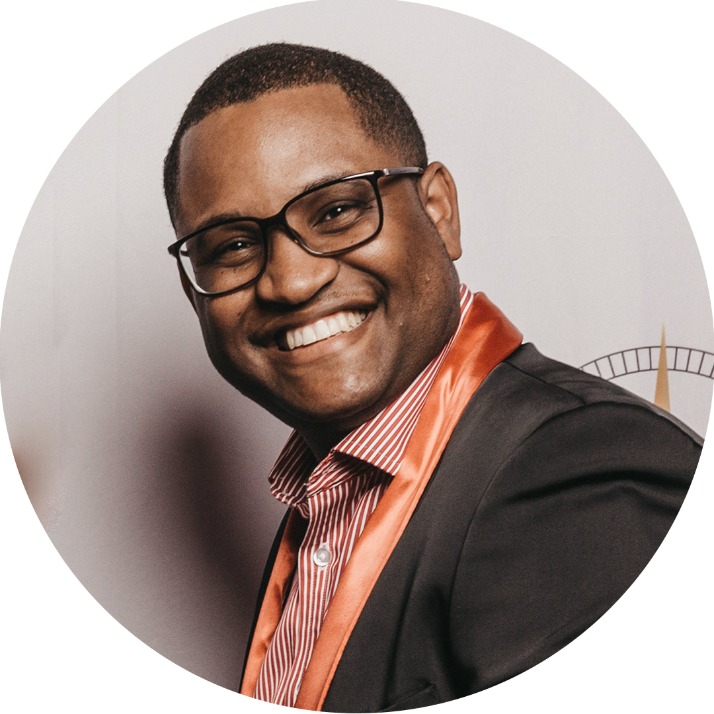 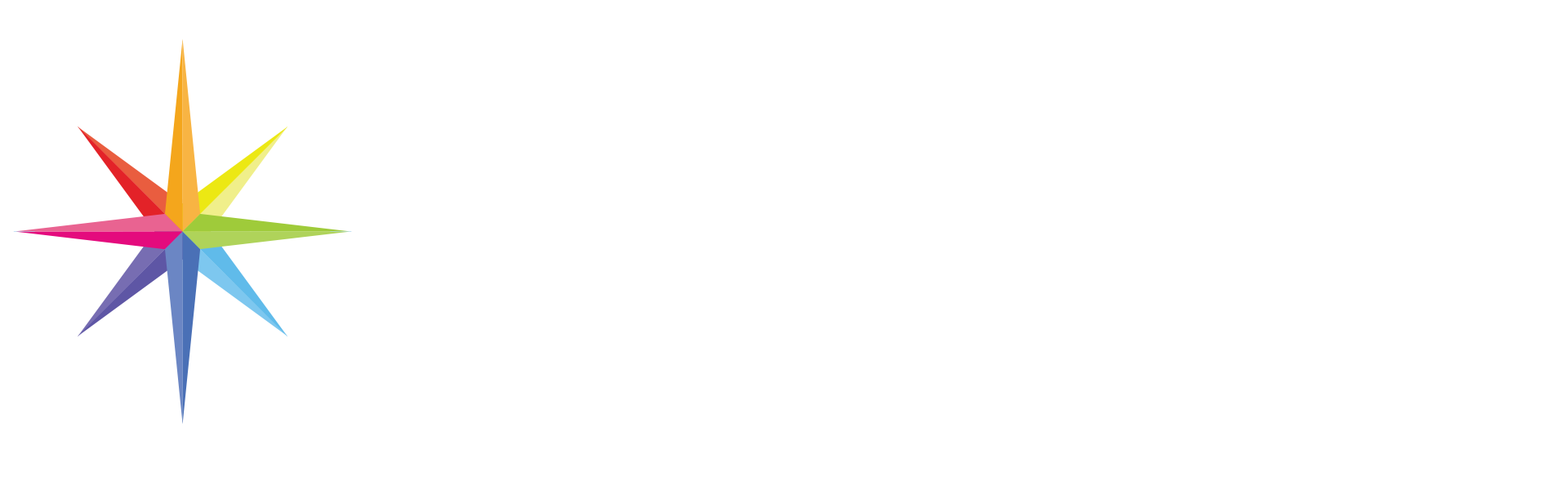 HOW TO BUILD A SUPER HIERARCHY 2024
Qualifications
3 first generation EVPs direct to you
35 recruits x £35,000 of submitted premium from you and entire 1st Generation Hierarchy (after the 3rd EVP has been promoted)
Minimum of 10 recruits x £10,000 annual premium submitted from EVP’s Baseshop
90% persistency
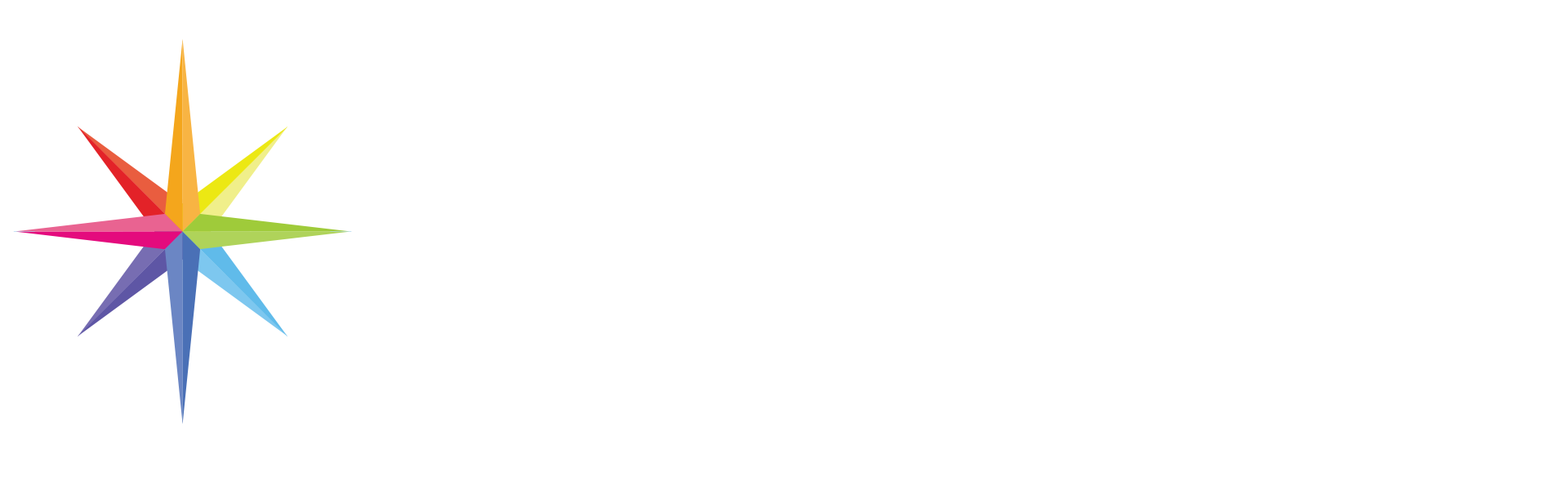 HOW TO BUILD A SUPER HIERARCHY 2024
Mindset
Builders Mindset Philosophy: Chapter 2 of the secrets of a building a super hierarchy
Study the section on Being a Master Builder: Difference between being a Carpenter vs Contractor 
Constantly and Consistently developing your Leadership Mindset: Responsibility to your baseshop, hierarchy and company
Delegation (PA, other leaders, the company etc): being able to trust others to help you grow your business
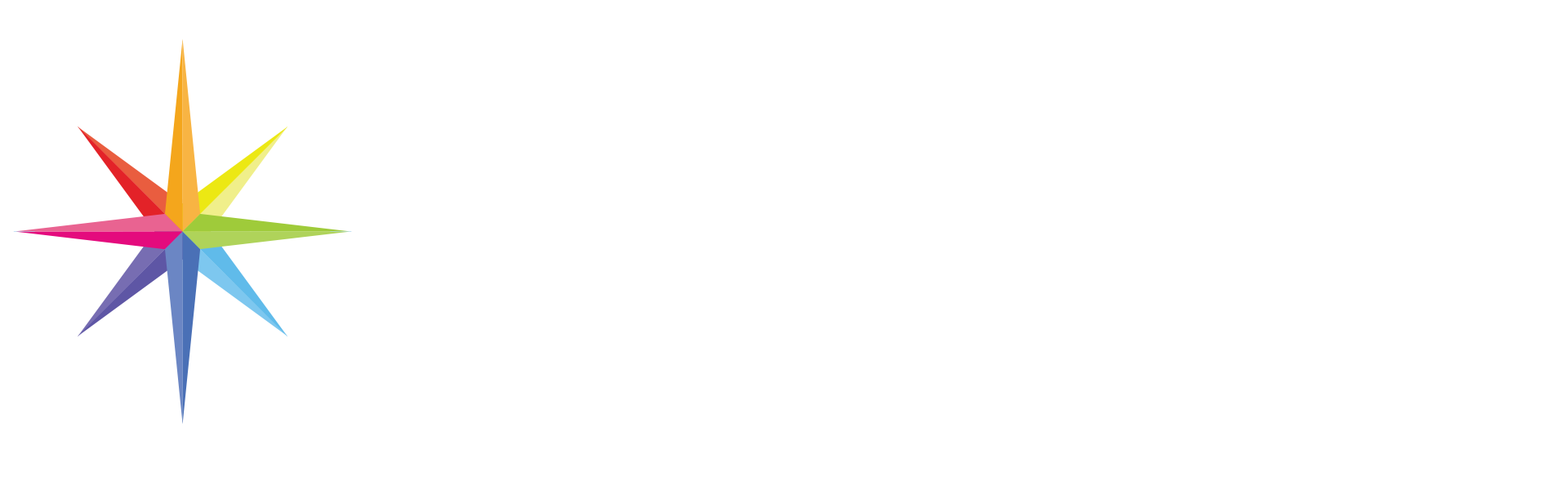 HOW TO BUILD A SUPER HIERARCHY 2024
Strategy
Focus on consistently adding 17 recruits per month as a minimum for your baseshop with the goal being 30 recruits per month! 
Identifying potential EVP candidates by evaluating their Commitment and Coachability:  
How they manage Group Movement i.e. social media groups, championing leaderboards, yeses board etc.
The 1st to turn up/book events and the last to leave events, training etc and they galvanise and encourages others to do the same. 
Producing progressively consistent results by demonstrating Team Player Qualities i.e. helping others in the team with licencing, making phone calls, completing applications etc. Must have hunger and work ethic to achieve their personal targets.
Have a Duplicatable System that others can easily follow (Turn-Key Process) do not make the business look difficult. NO one will follow IF YOU DO!!
MASTER the Management Exchange Process-This will Collapse timeframes in producing new EVPs.
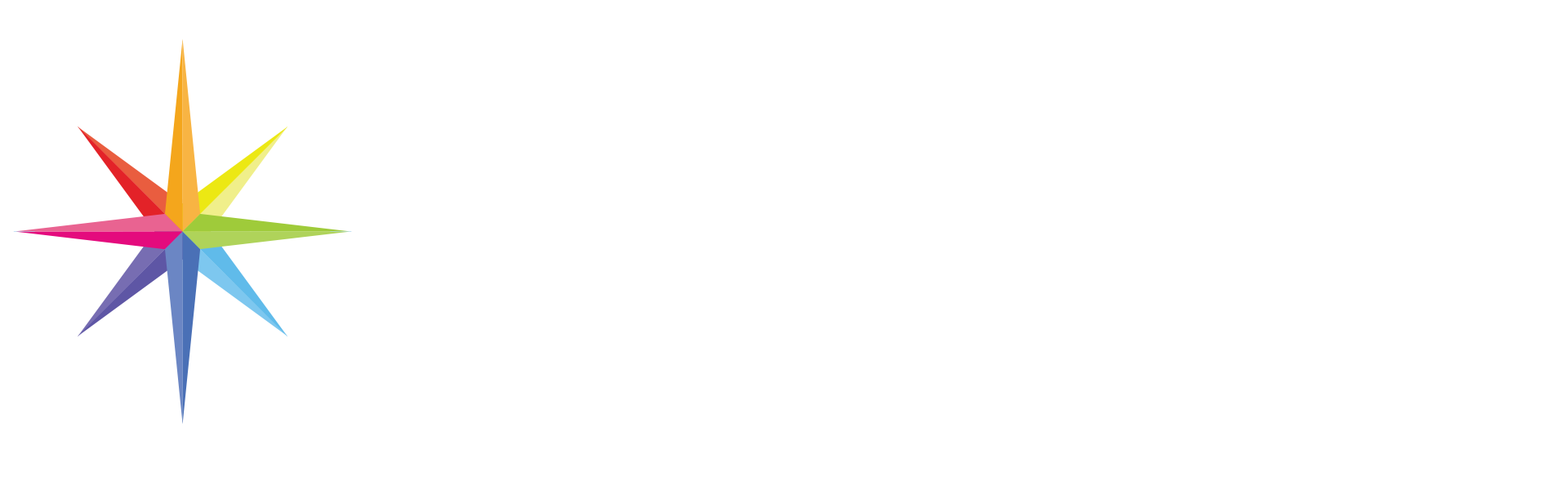 HOW TO BUILD A SUPER HIERARCHY 2024
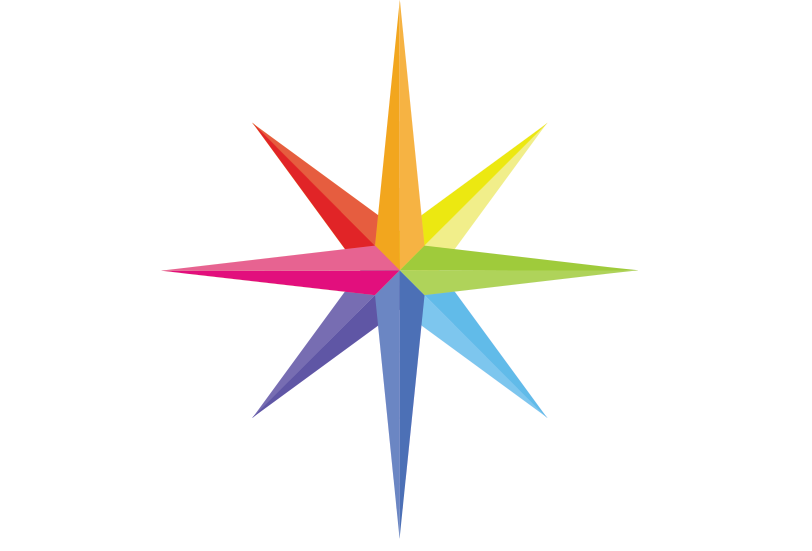 AWARD RULES
Certificates: If the person being awarded a certificate is not present, the EVP should come up and receive the certificate for them.
Pins: Pins are only for those who are present. You may NOT collect a pin for someone who is not here.
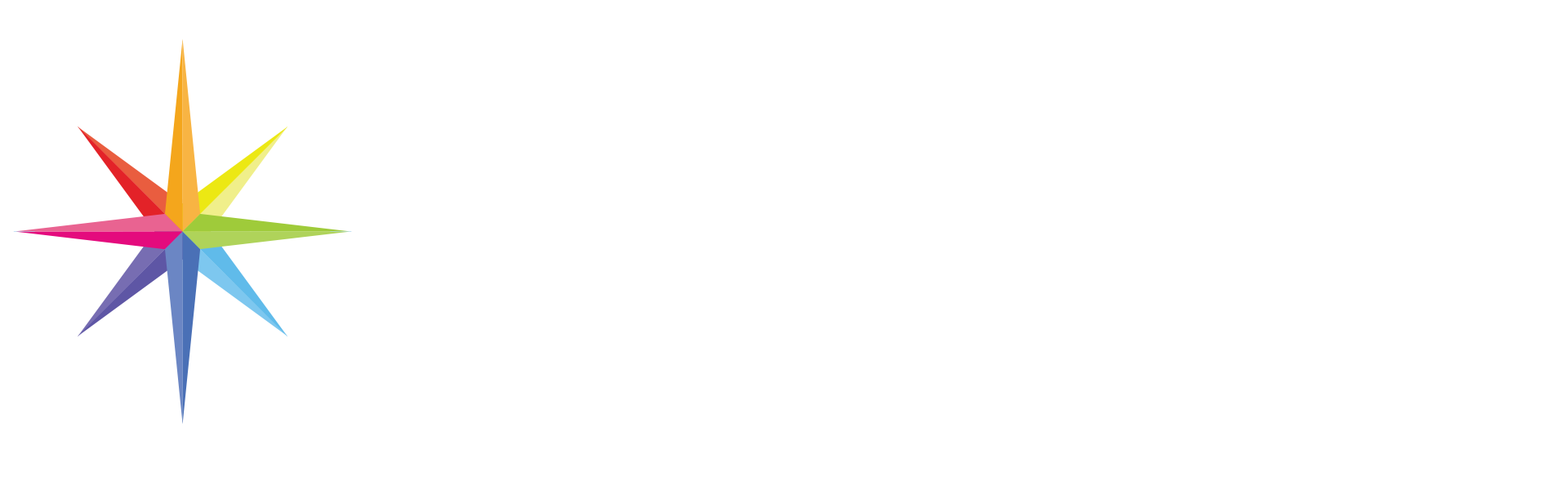 HOW TO BUILD A SUPER HIERARCHY 2024
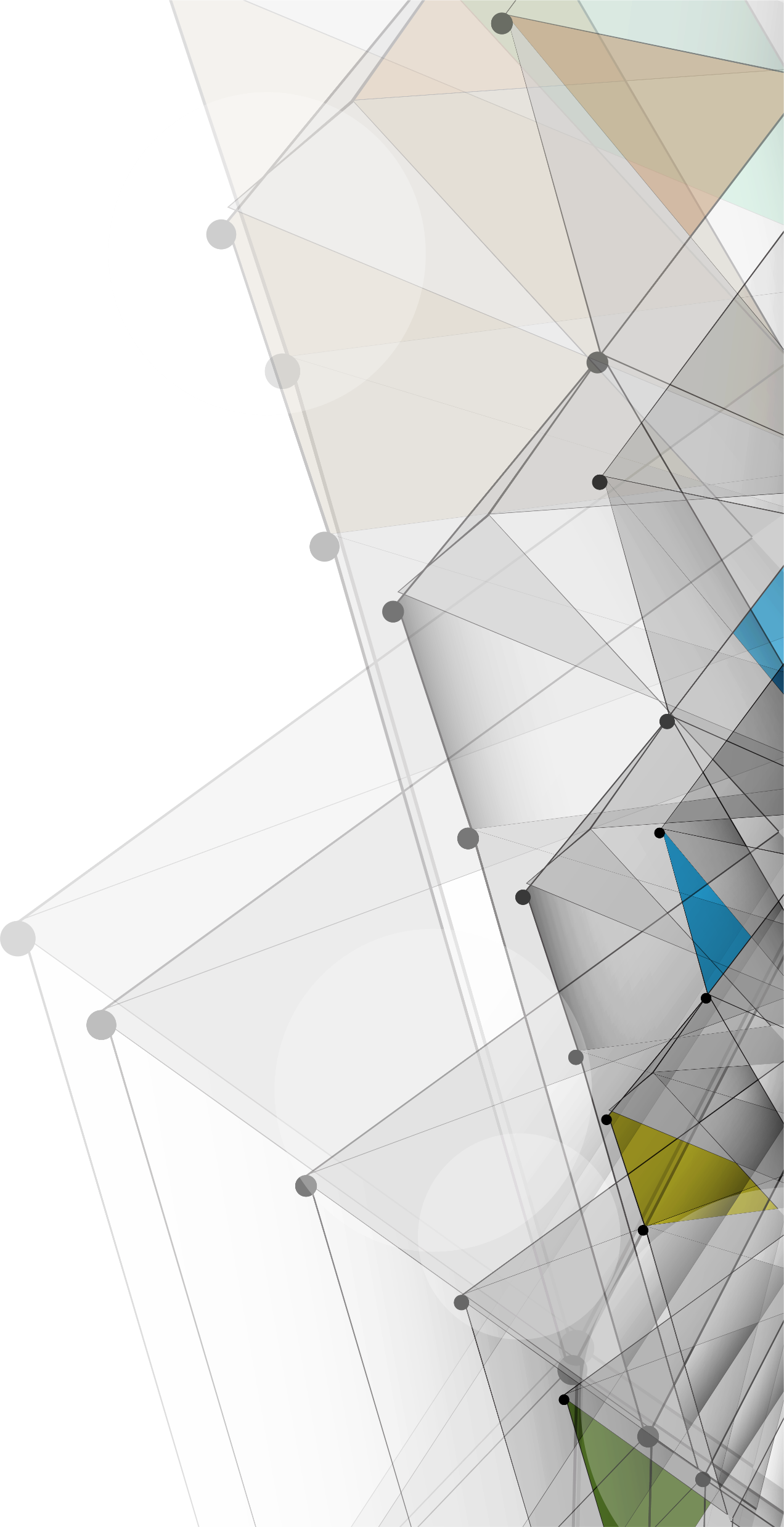 2nd quarter PROMOTIONS
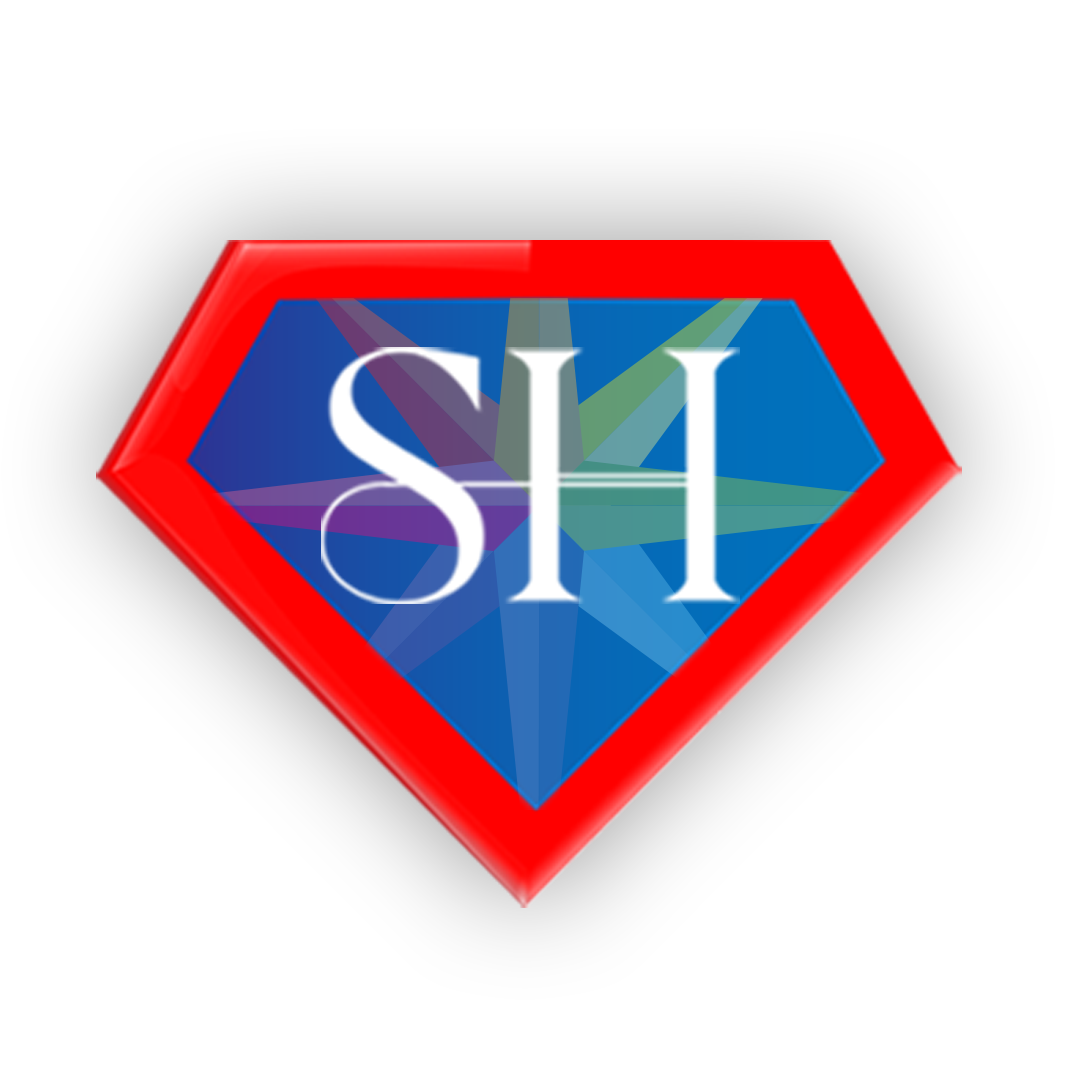 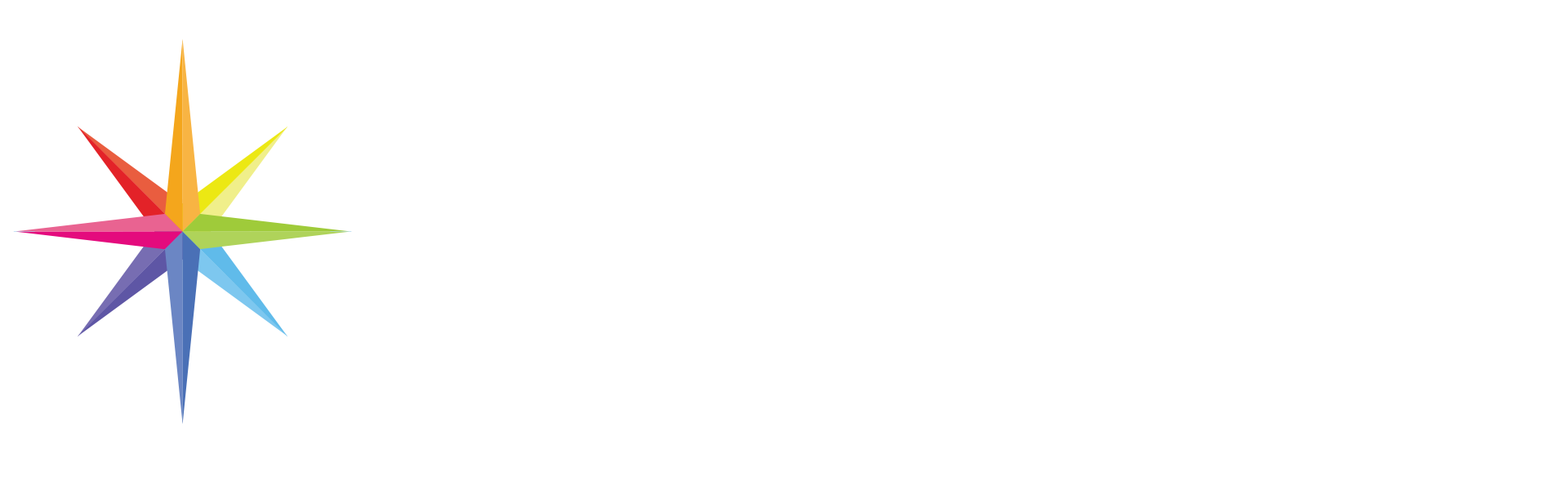 HOW TO BUILD A SUPER HIERARCHY 2024
Team leader promotions
2nd quarter 2024
REP NAME
UPLINE EVP
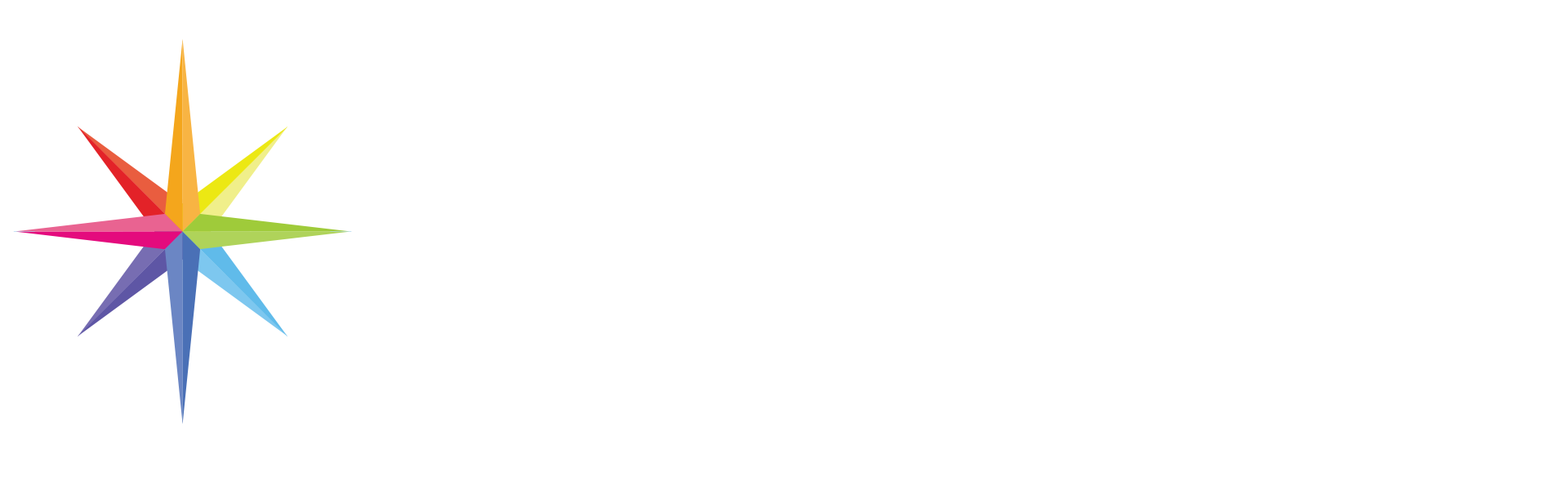 HOW TO BUILD A SUPER HIERARCHY 2024
Team leader promotions
2nd quarter 2024
UPLINE EVP
REP NAME
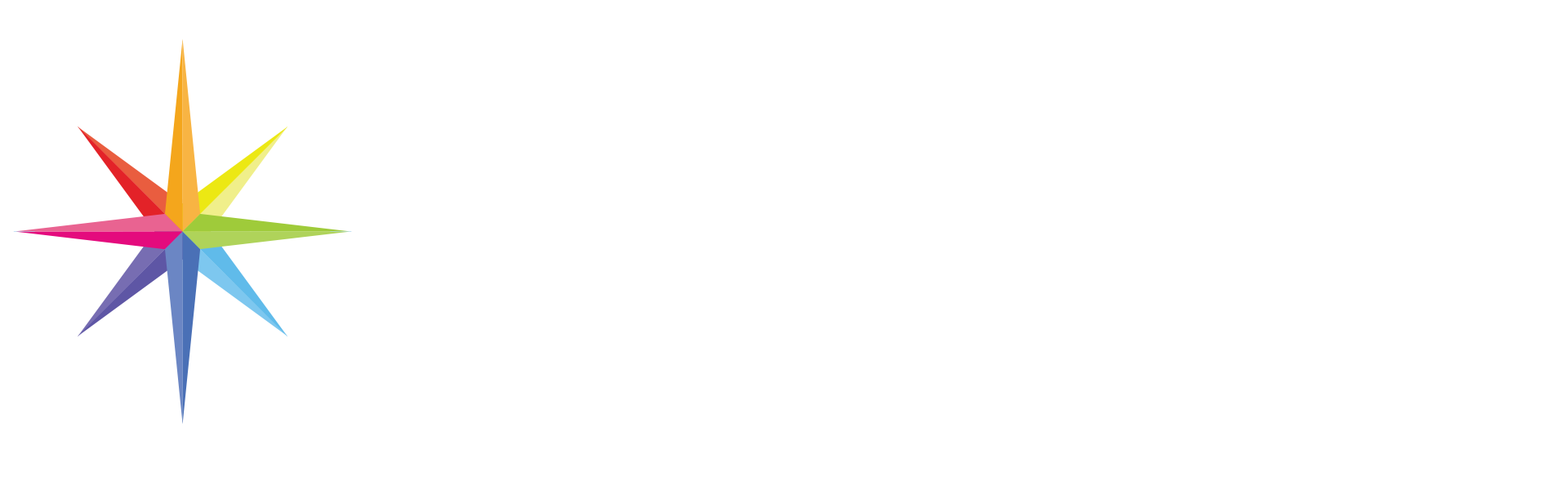 HOW TO BUILD A SUPER HIERARCHY 2024
Team leader promotions
2nd quarter 2024
UPLINE EVP
REP NAME
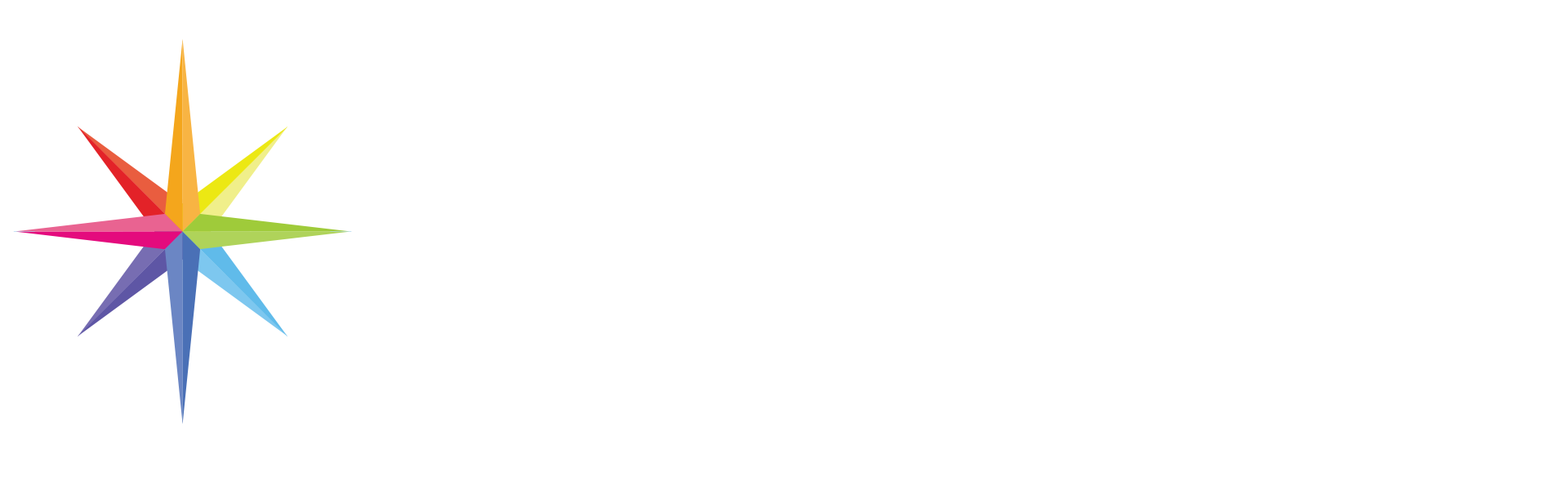 HOW TO BUILD A SUPER HIERARCHY 2024
Team leader promotions
2nd quarter 2024
REP NAME
UPLINE EVP
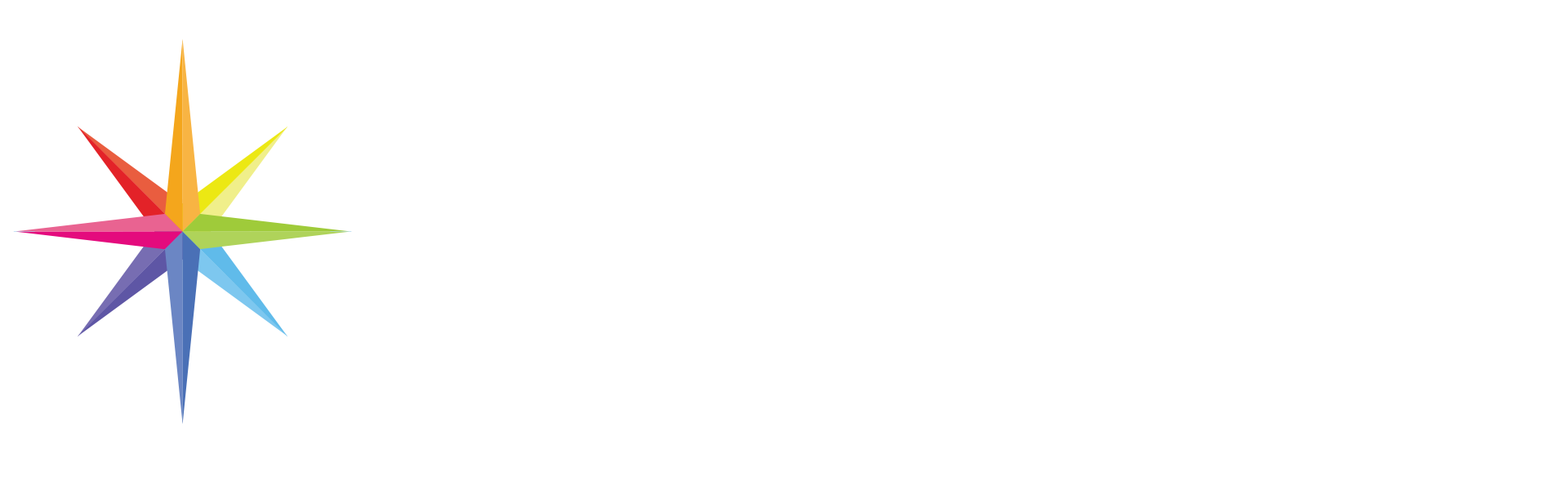 HOW TO BUILD A SUPER HIERARCHY 2024
Senior Team leader promotions
2nd quarter 2024
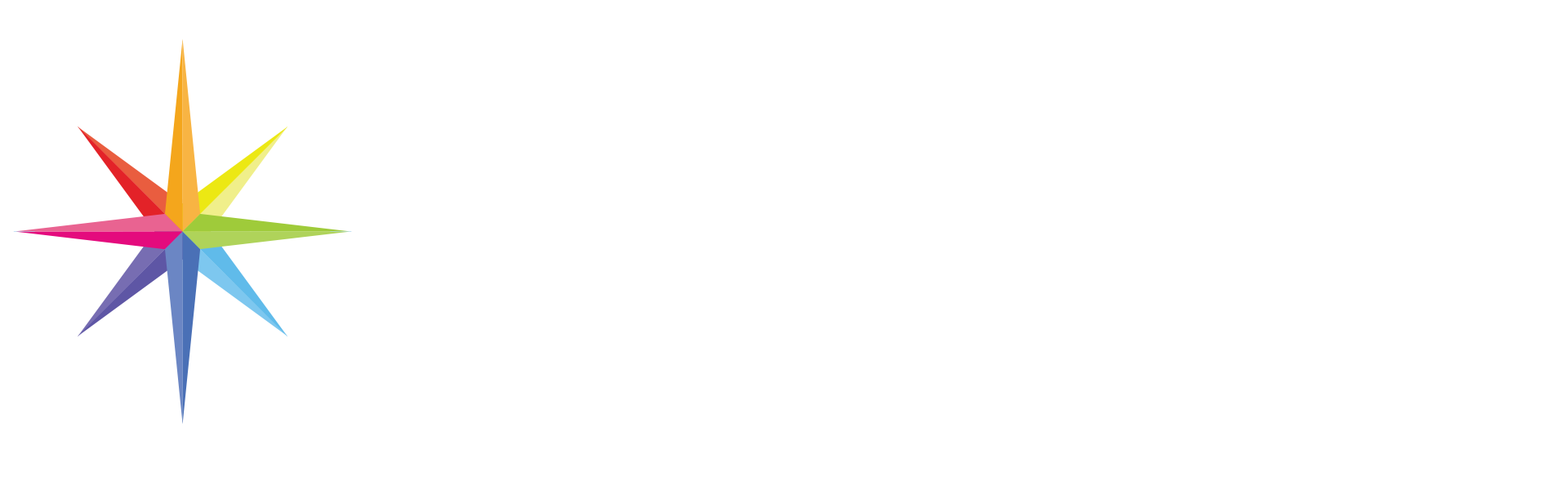 HOW TO BUILD A SUPER HIERARCHY 2024
Group leader promotions
2nd quarter 2024
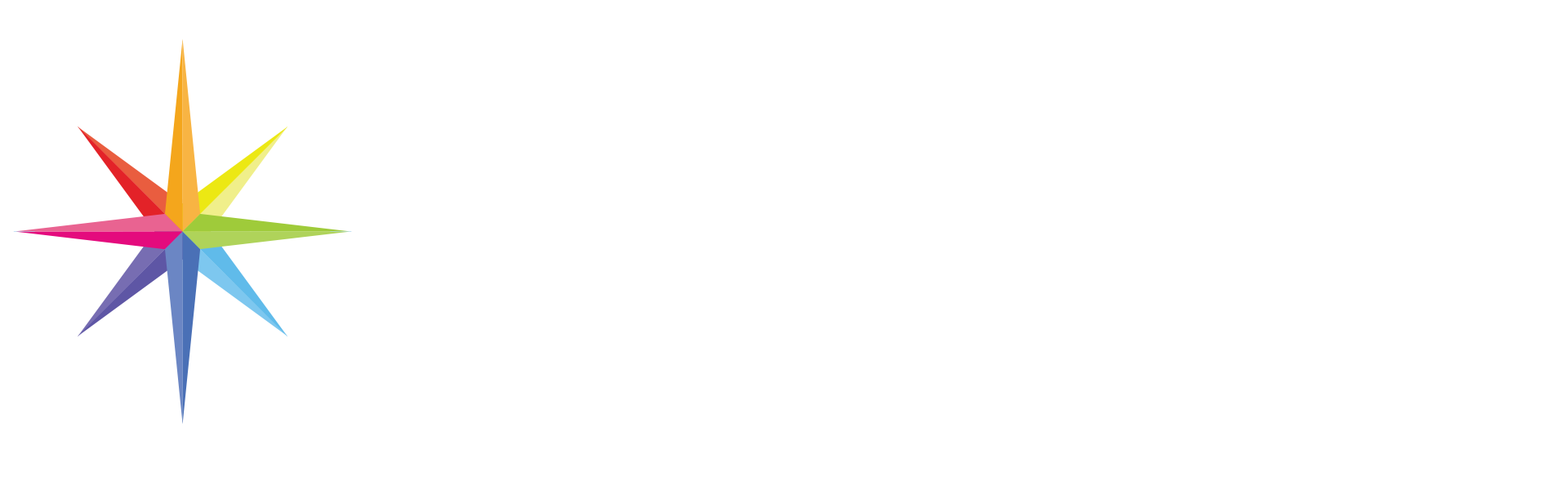 HOW TO BUILD A SUPER HIERARCHY 2024
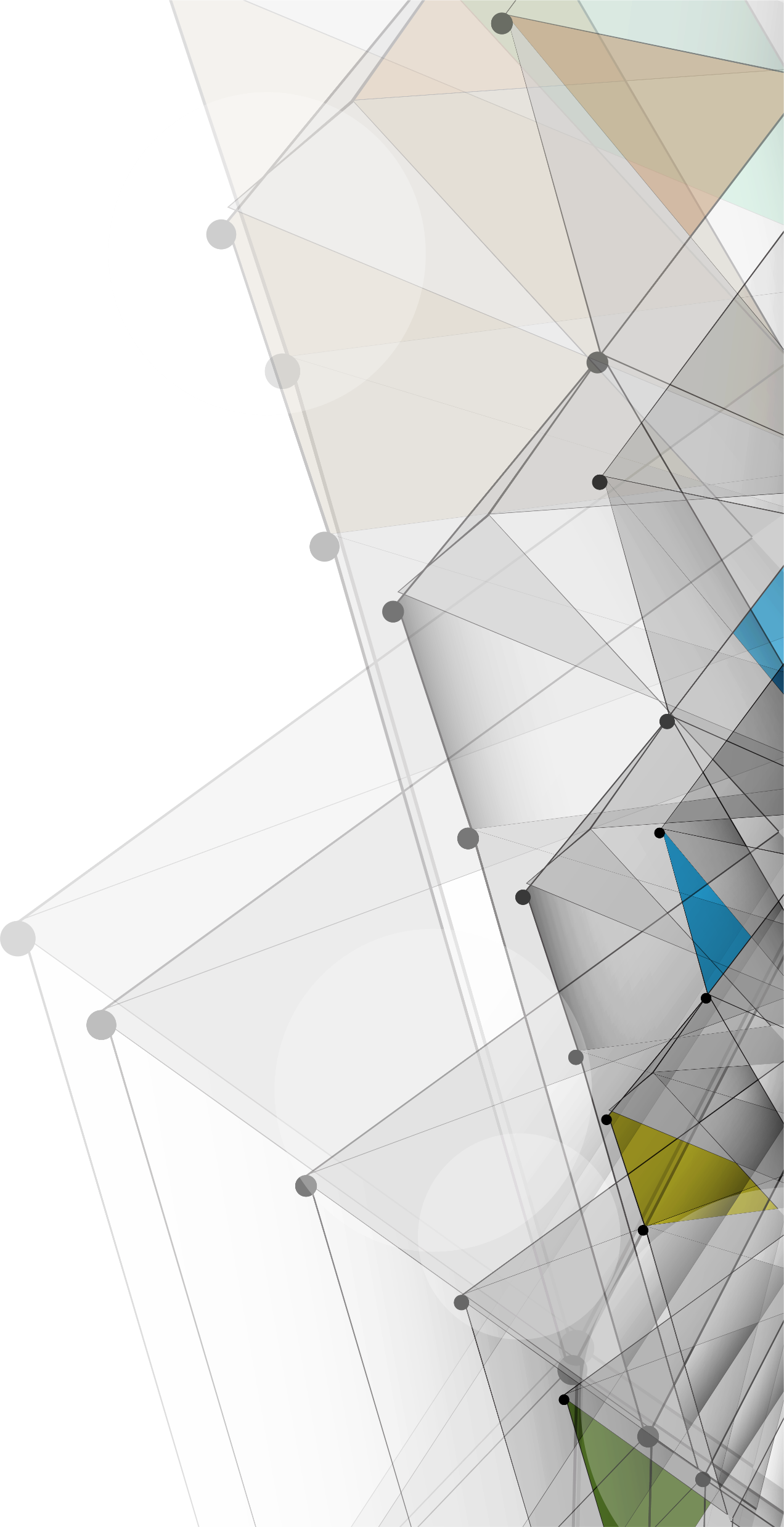 2nd quarter recognition
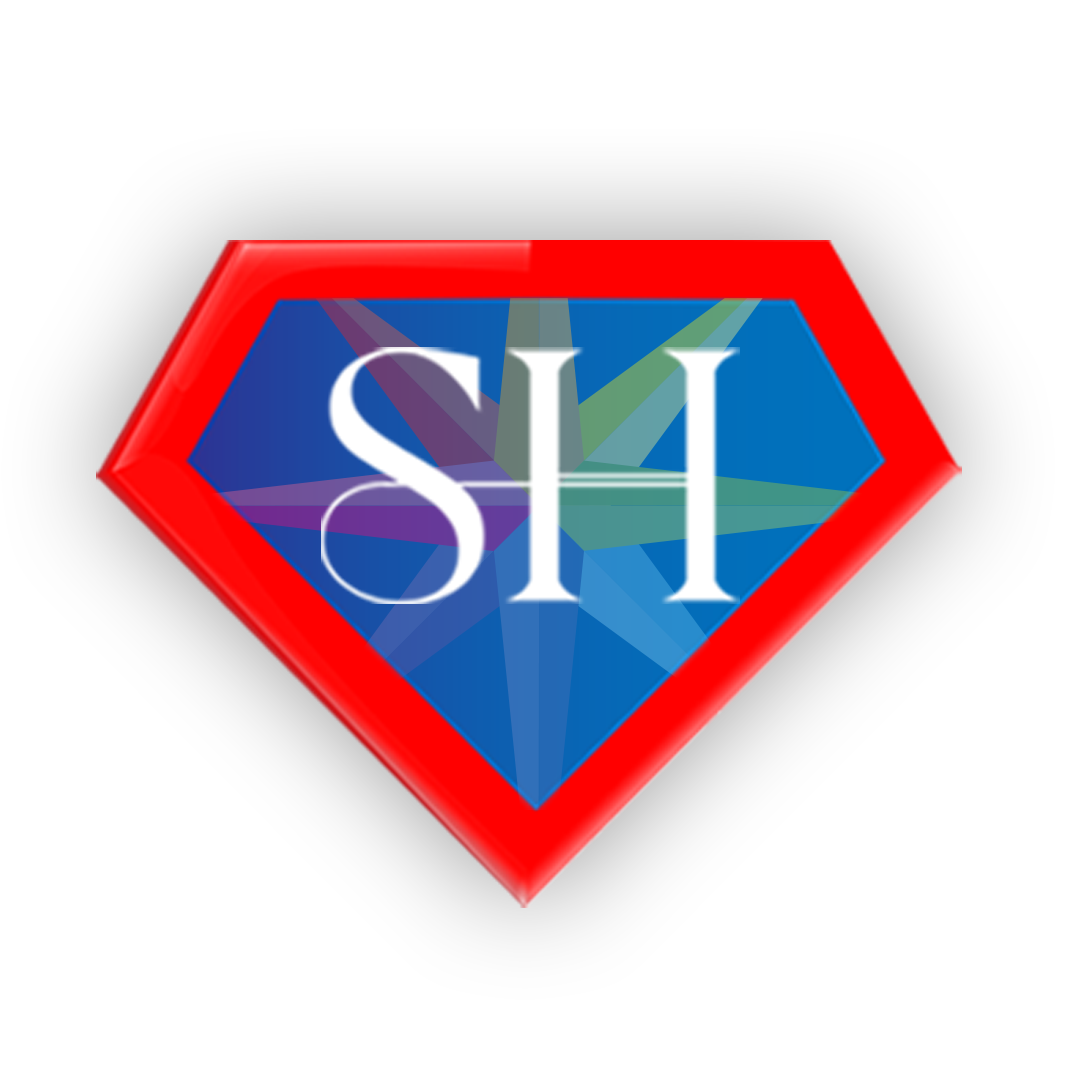 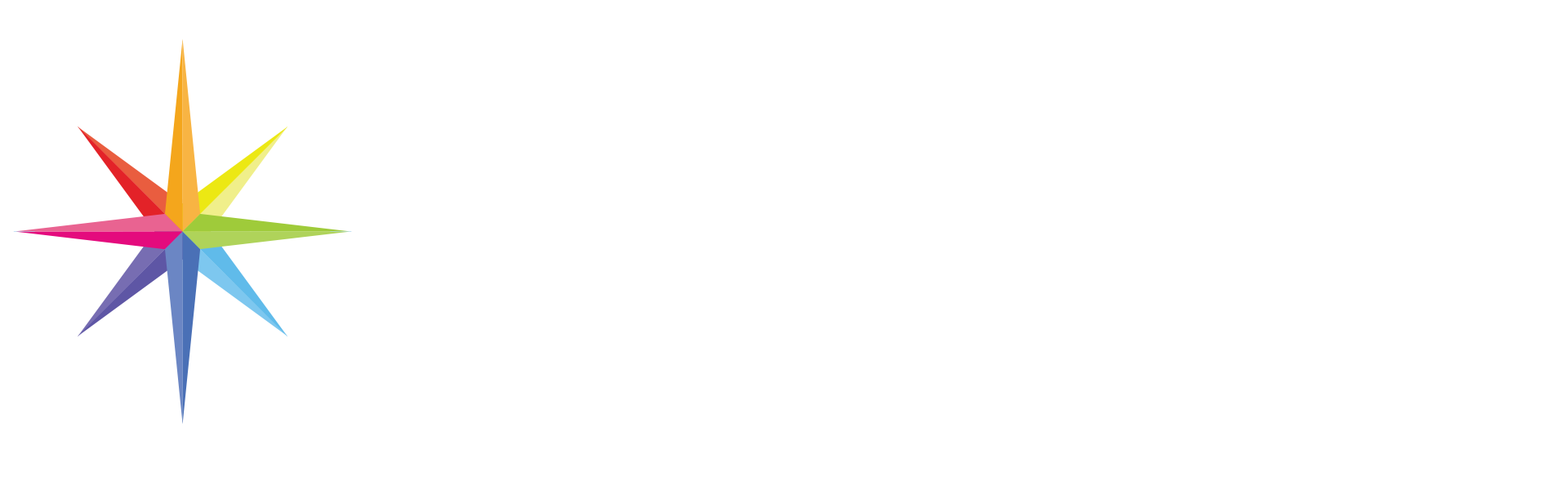 HOW TO BUILD A SUPER HIERARCHY 2024
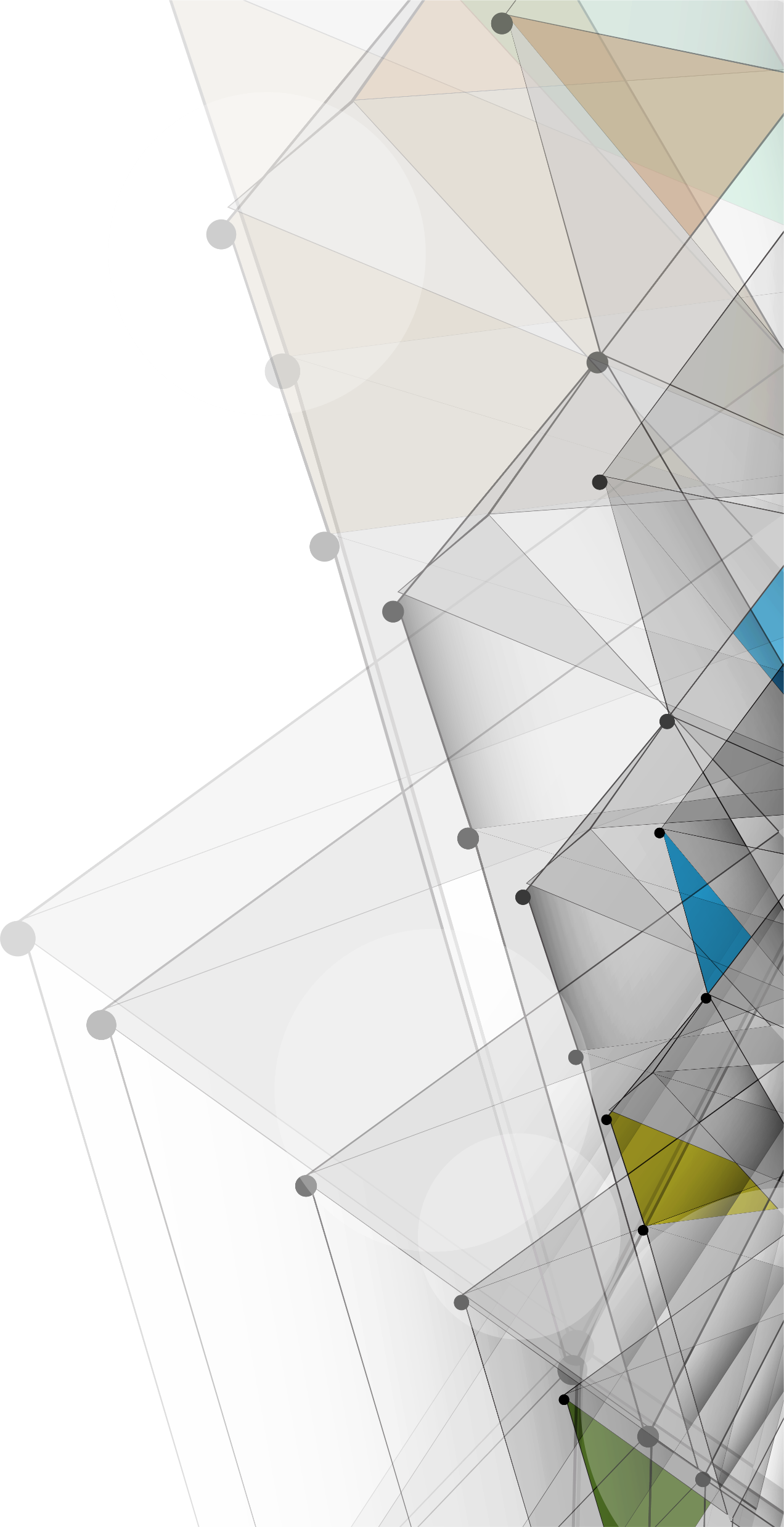 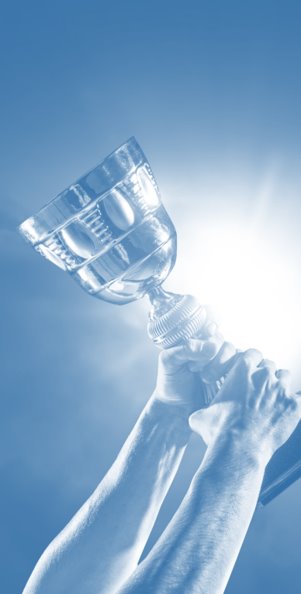 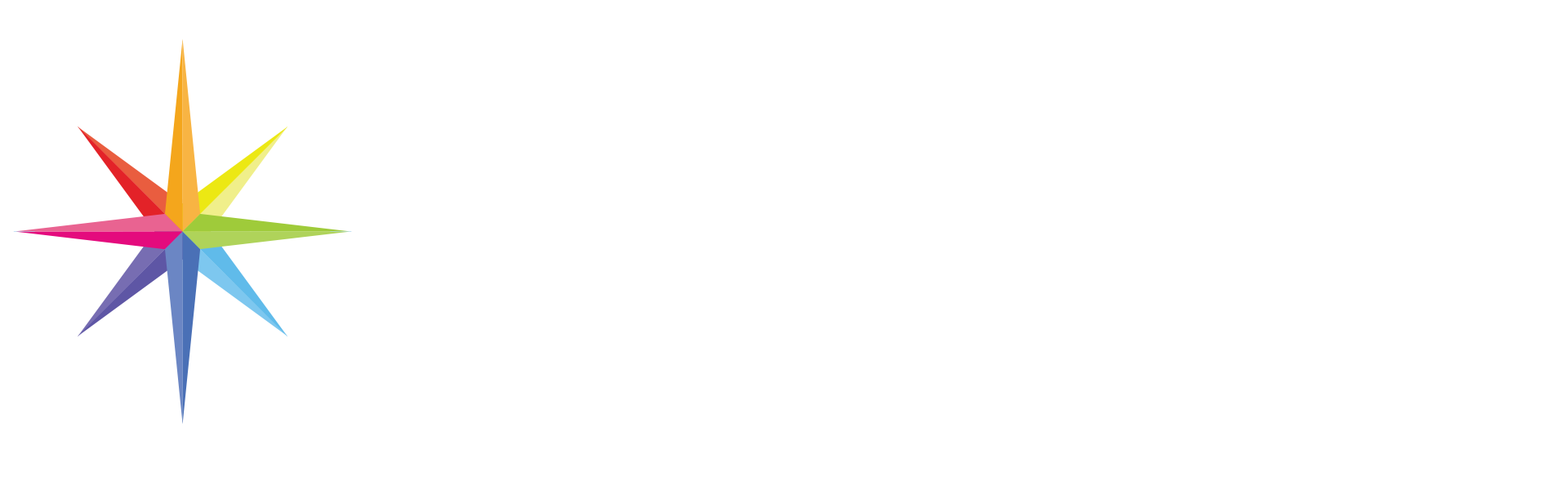 GO-GETTERS
Qualifications:
Personally produce 3 recruits and £3,000 submitted Vitality premium in the same business month
EVPs may also achieve Go-Getter status by helping 3 team members achieve Go-Getter in one business month
A maximum of £1,000 APE counts per policy for this award
A recruit does not count if their IBA is refunded
HOW TO BUILD A SUPER HIERARCHY 2024
GO-GETTERS April 2024
BELOW EVP
EVP & ABOVE
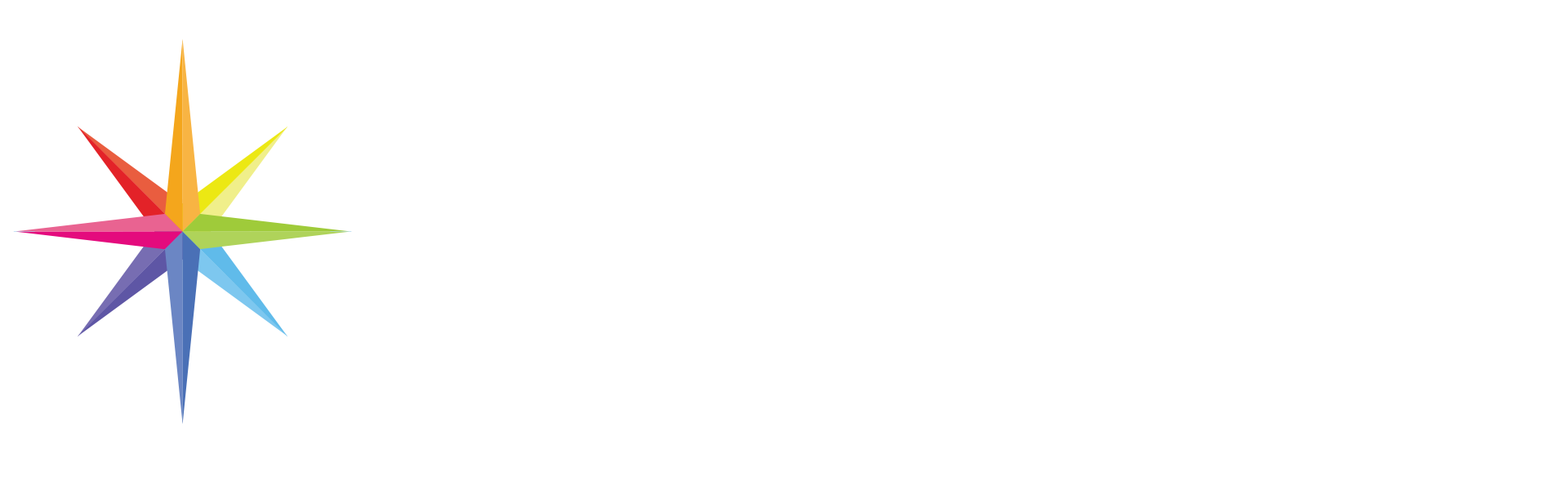 HOW TO BUILD A SUPER HIERARCHY 2024
GO-GETTERS may 2024
BELOW EVP
EVP & ABOVE
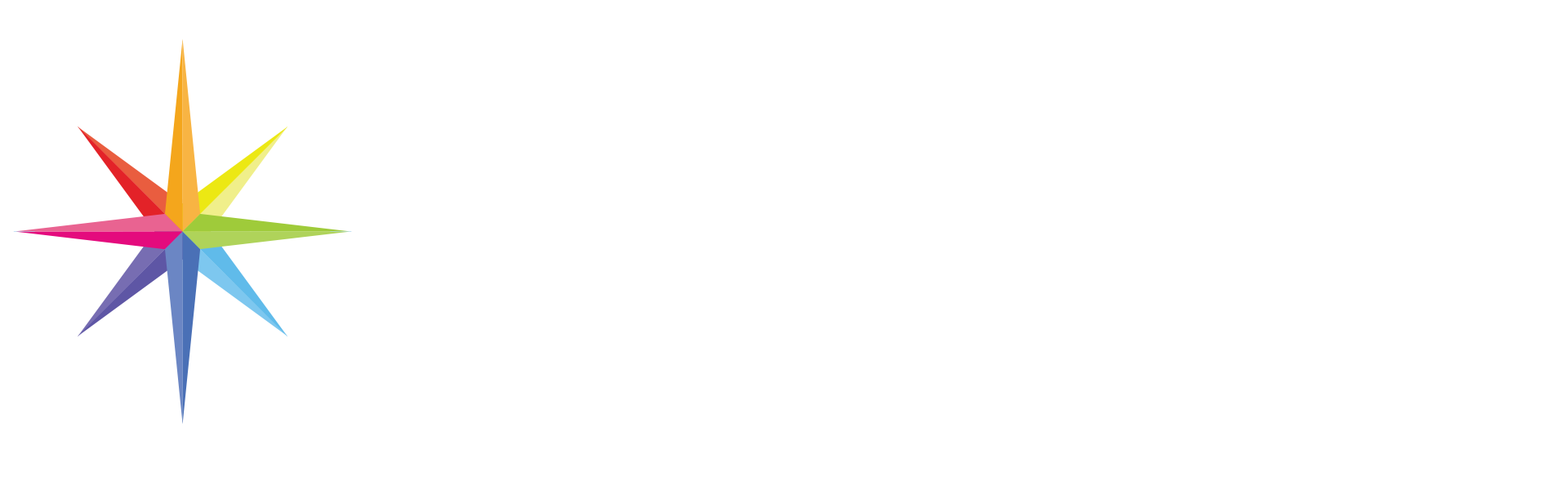 HOW TO BUILD A SUPER HIERARCHY 2024
GO-GETTERS june 2024
BELOW EVP
EVP & ABOVE
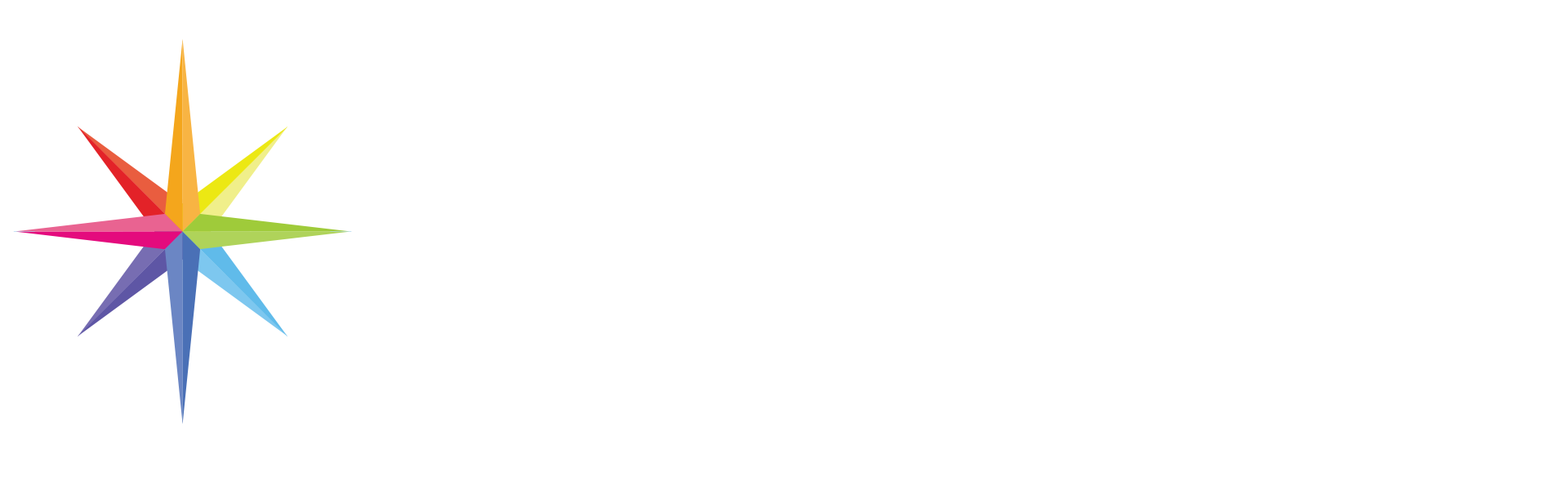 HOW TO BUILD A SUPER HIERARCHY 2024
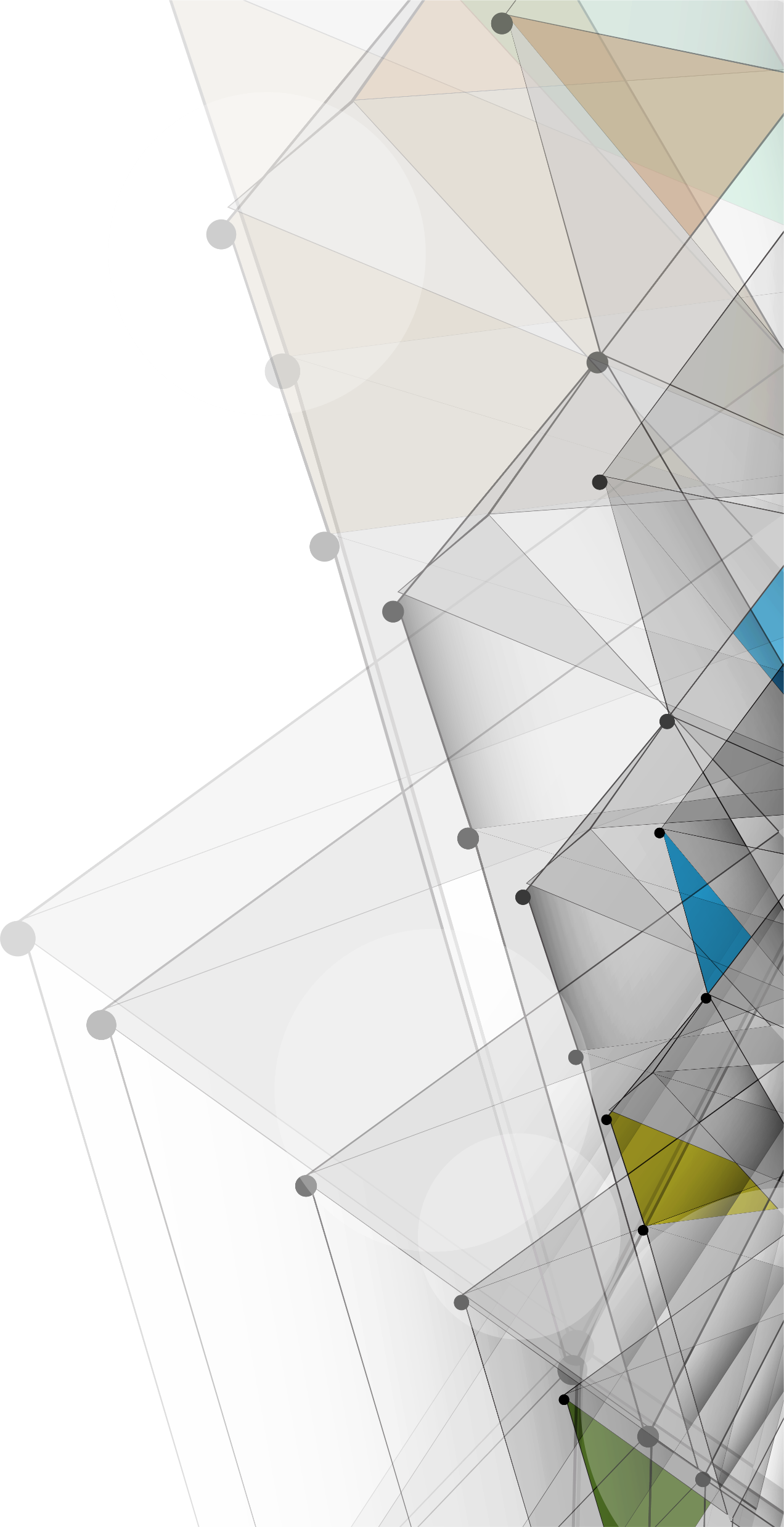 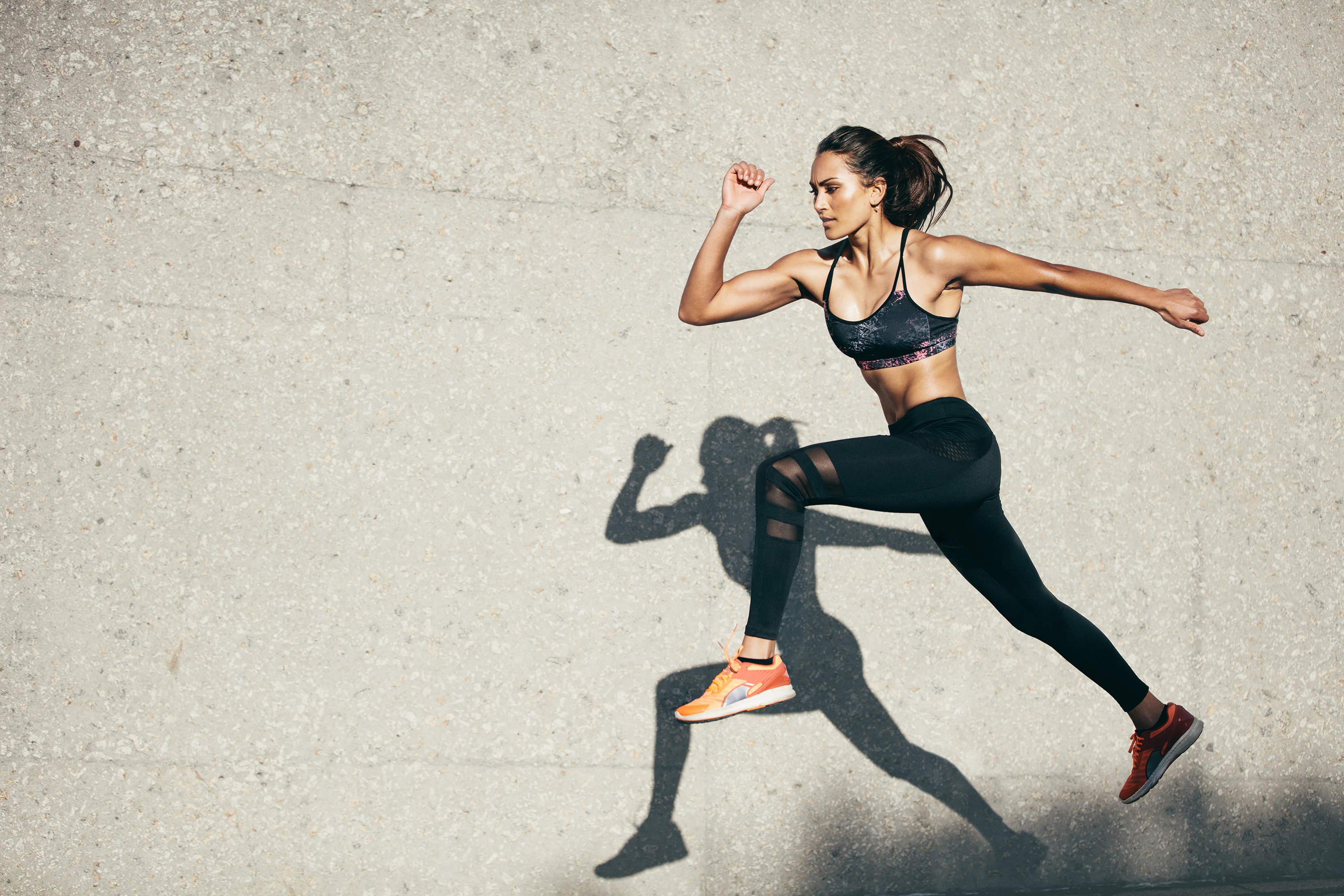 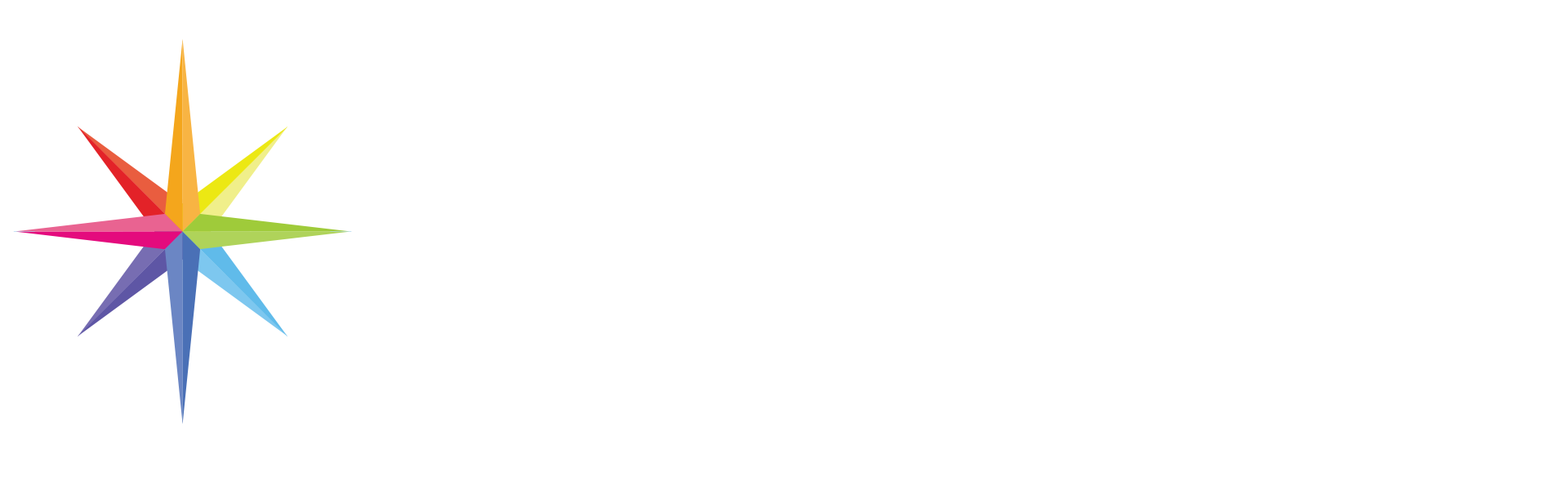 SPRINT AWARD
Qualifications:
Get to Team Leader within 30 days of​ your IBA being approved
HOW TO BUILD A SUPER HIERARCHY 2024
Sprint award winner
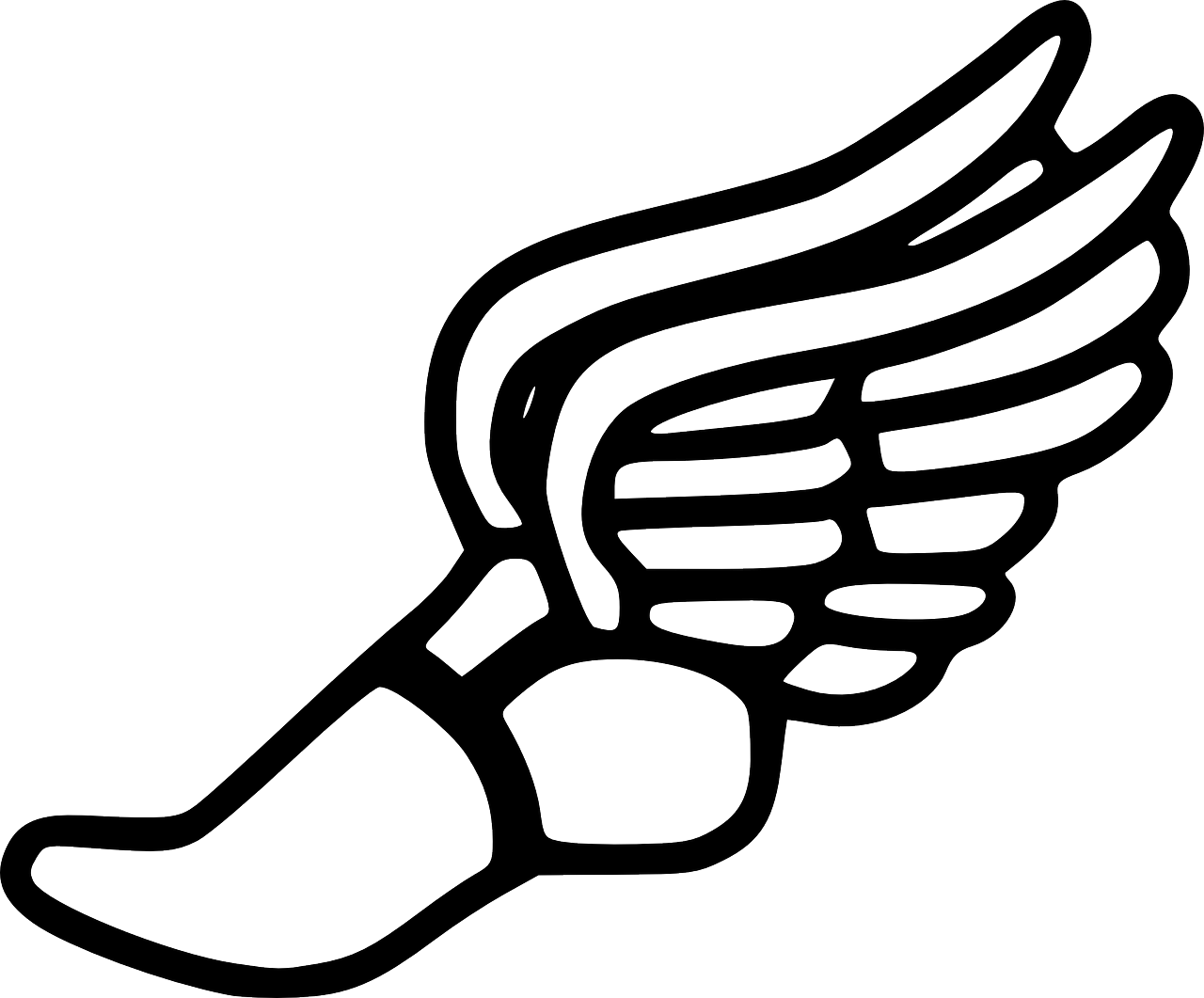 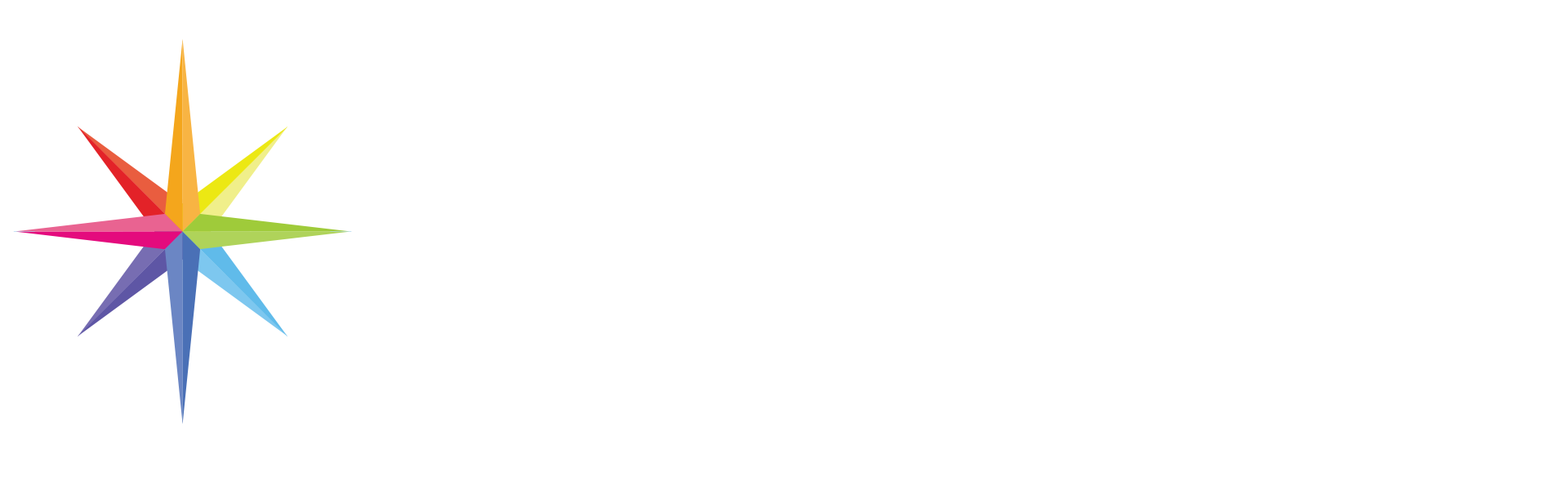 HOW TO BUILD A SUPER HIERARCHY 2024
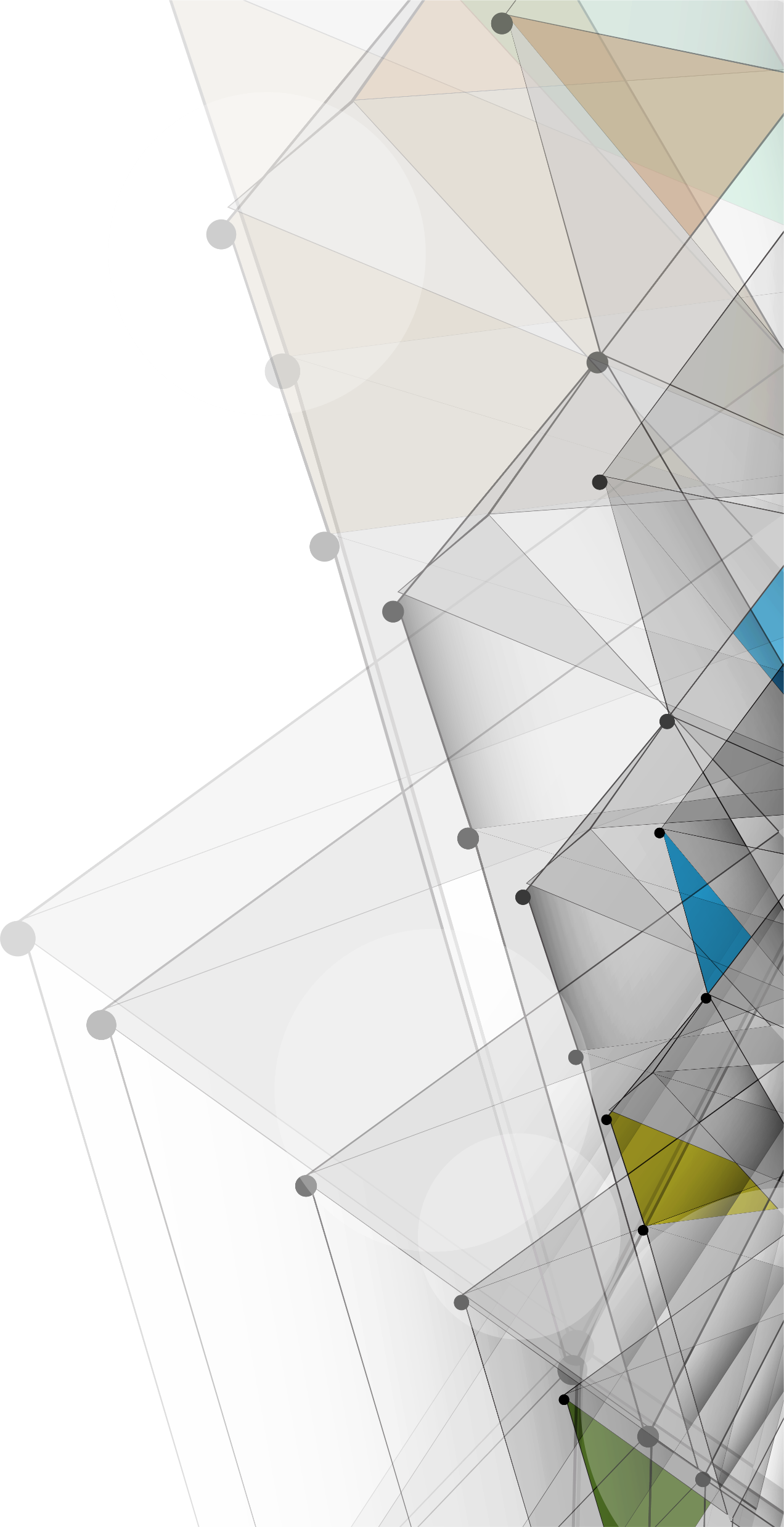 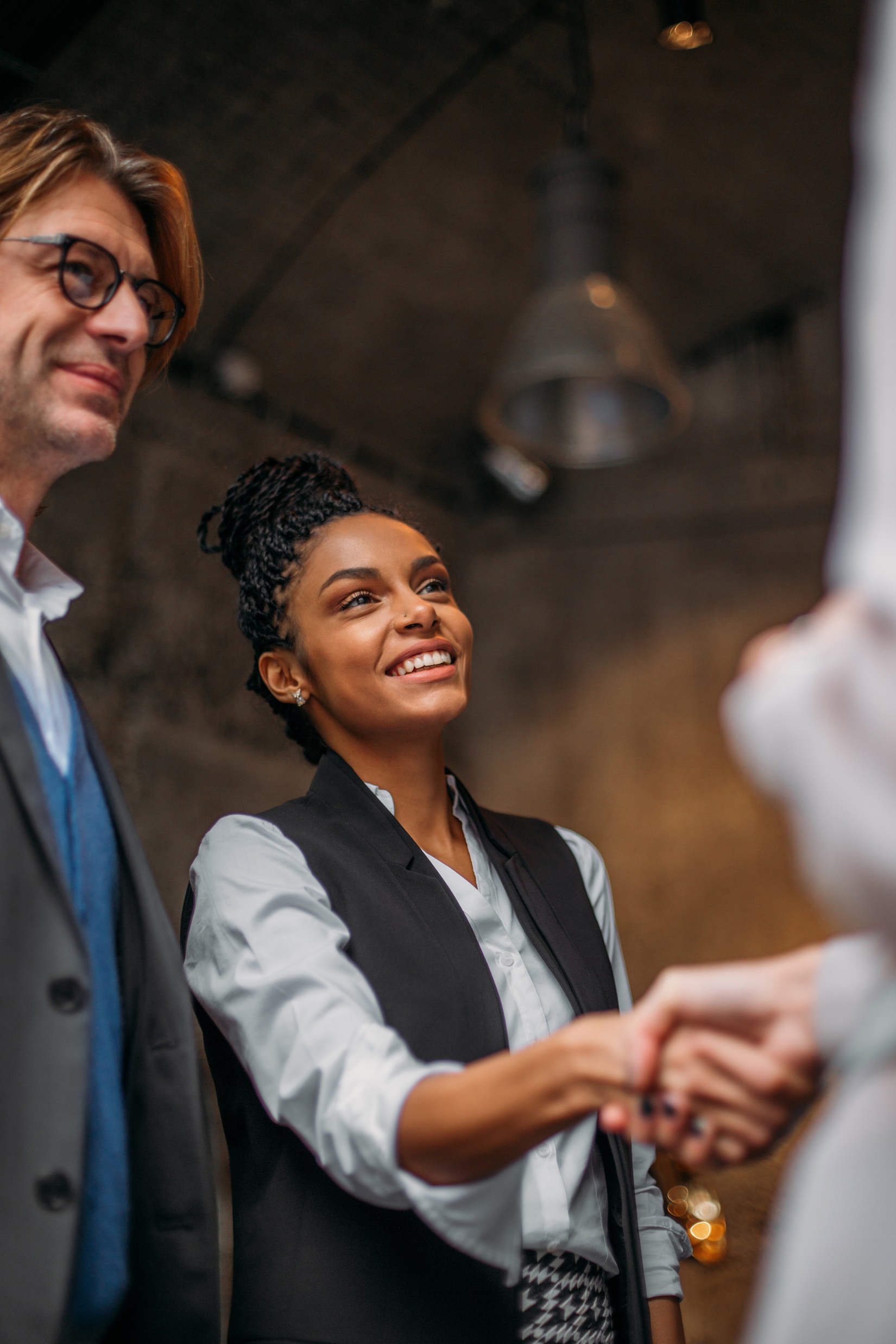 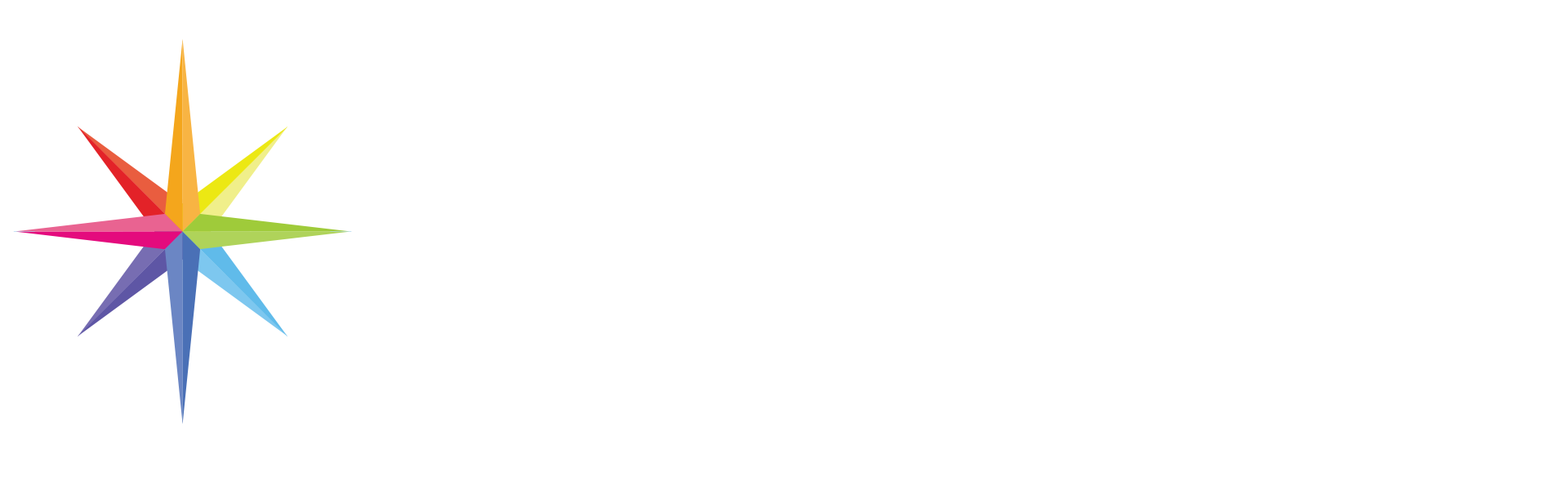 TEAM RECRUITMENT
2ND QUARTER 2024
HOW TO BUILD A SUPER HIERARCHY 2024
No.1
TEAM RECRUITMENT
EVP AND ABOVE
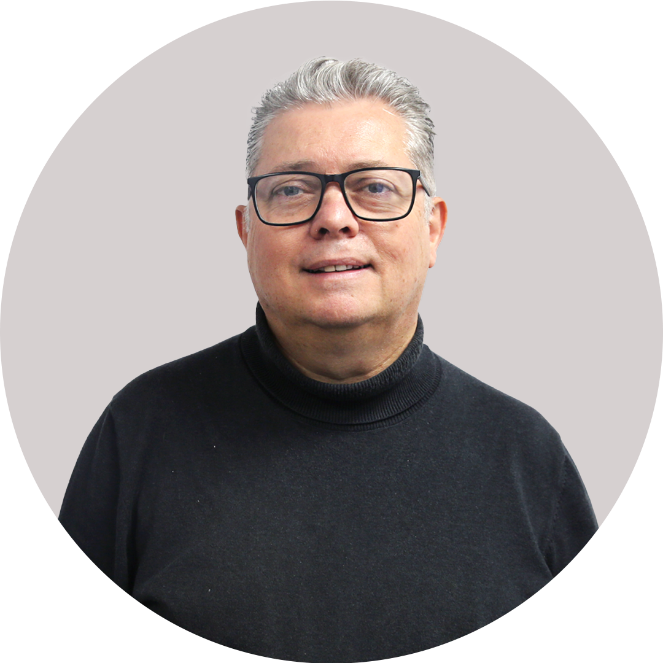 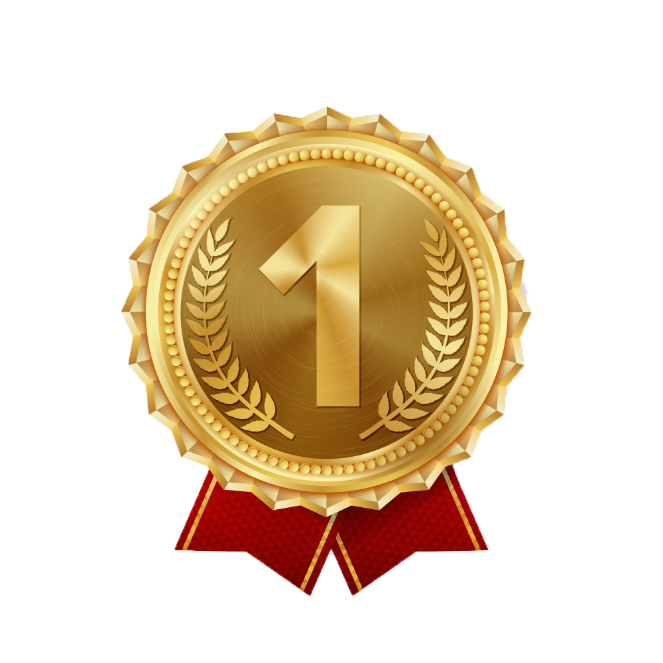 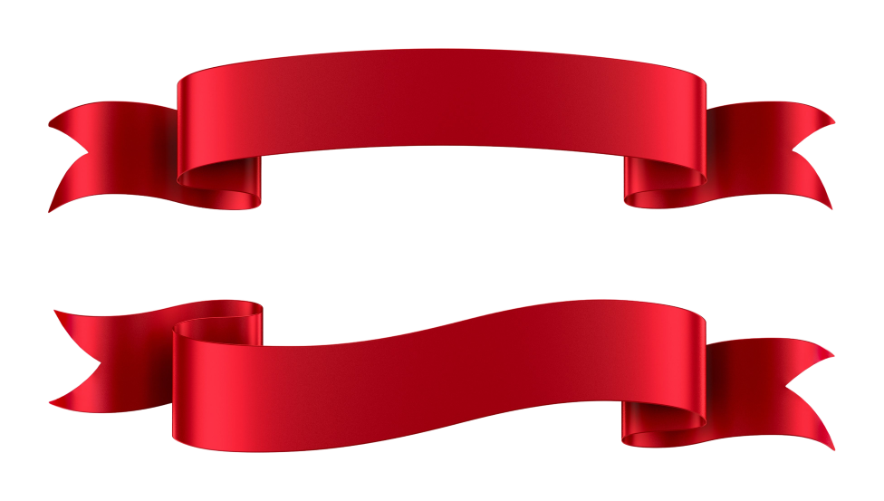 1ST PLACE
STEVE JENKINS
56 RECRUITS
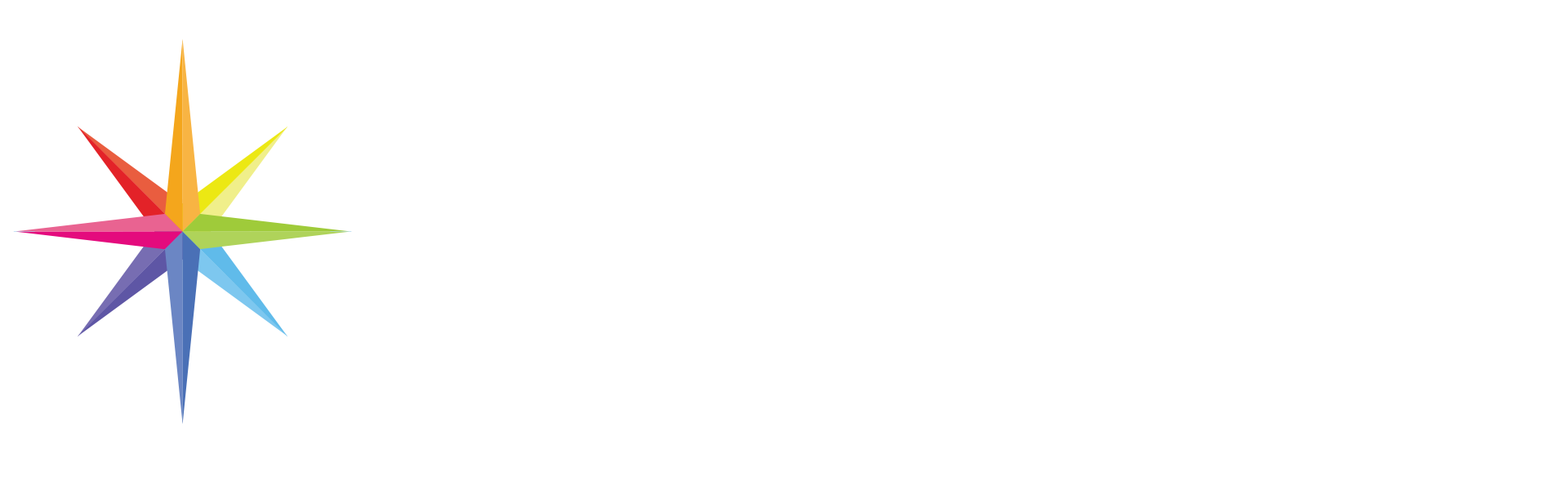 2ND QUARTER 2024
HOW TO BUILD A SUPER HIERARCHY 2024
No.1
TEAM RECRUITMENT
BELOW EVP
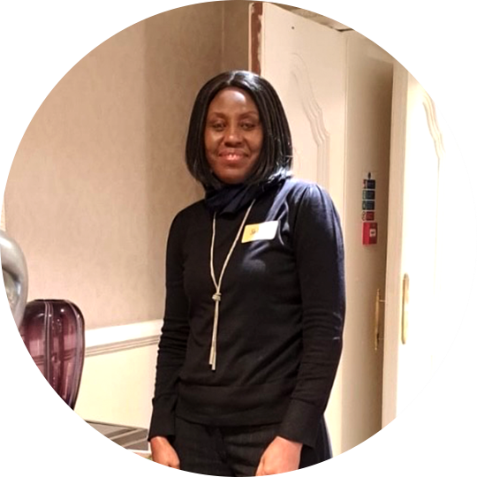 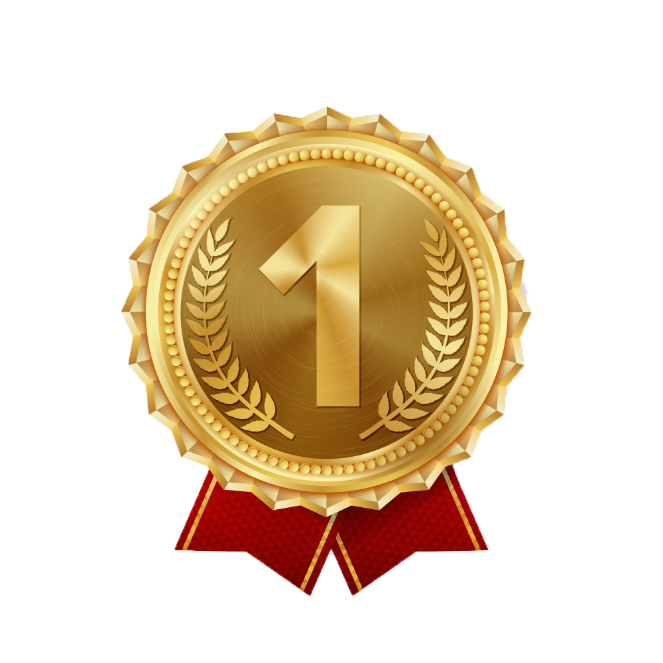 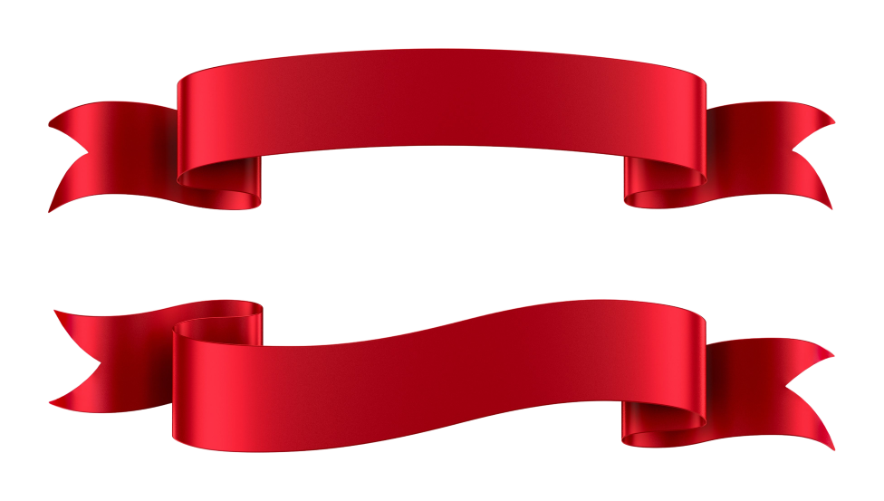 1ST PLACE
SELAH KAMUWANGA ROMAIN
Group Leader | EVP: Steve Jenkins
45 RECRUITS
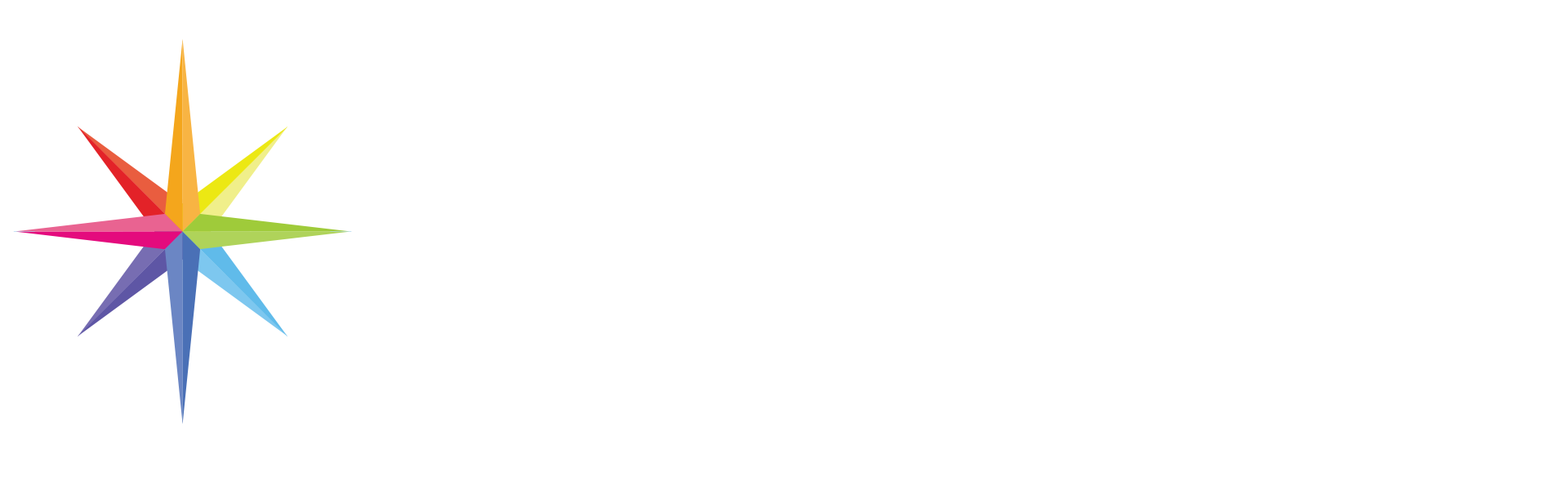 2ND QUARTER 2024
HOW TO BUILD A SUPER HIERARCHY 2024
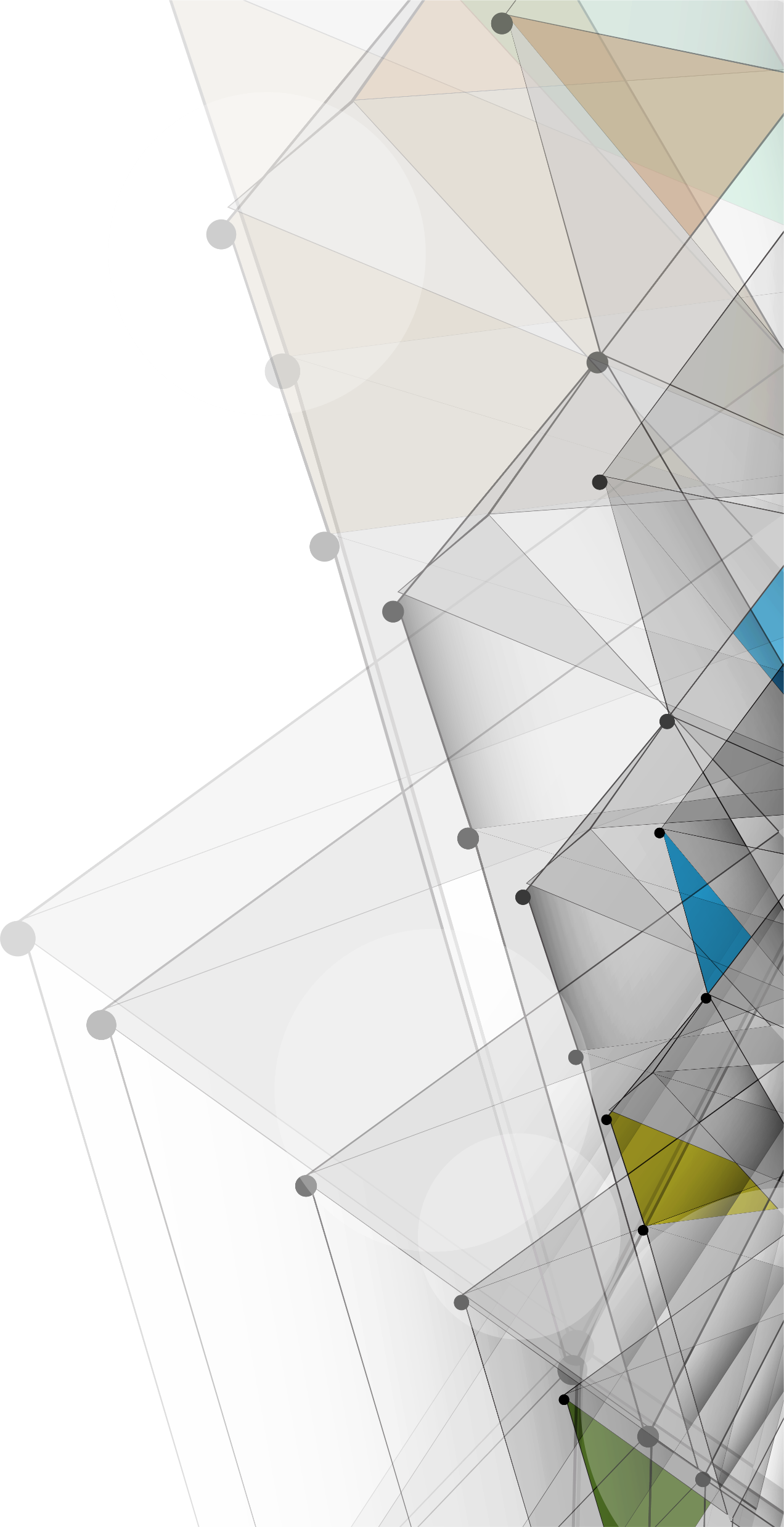 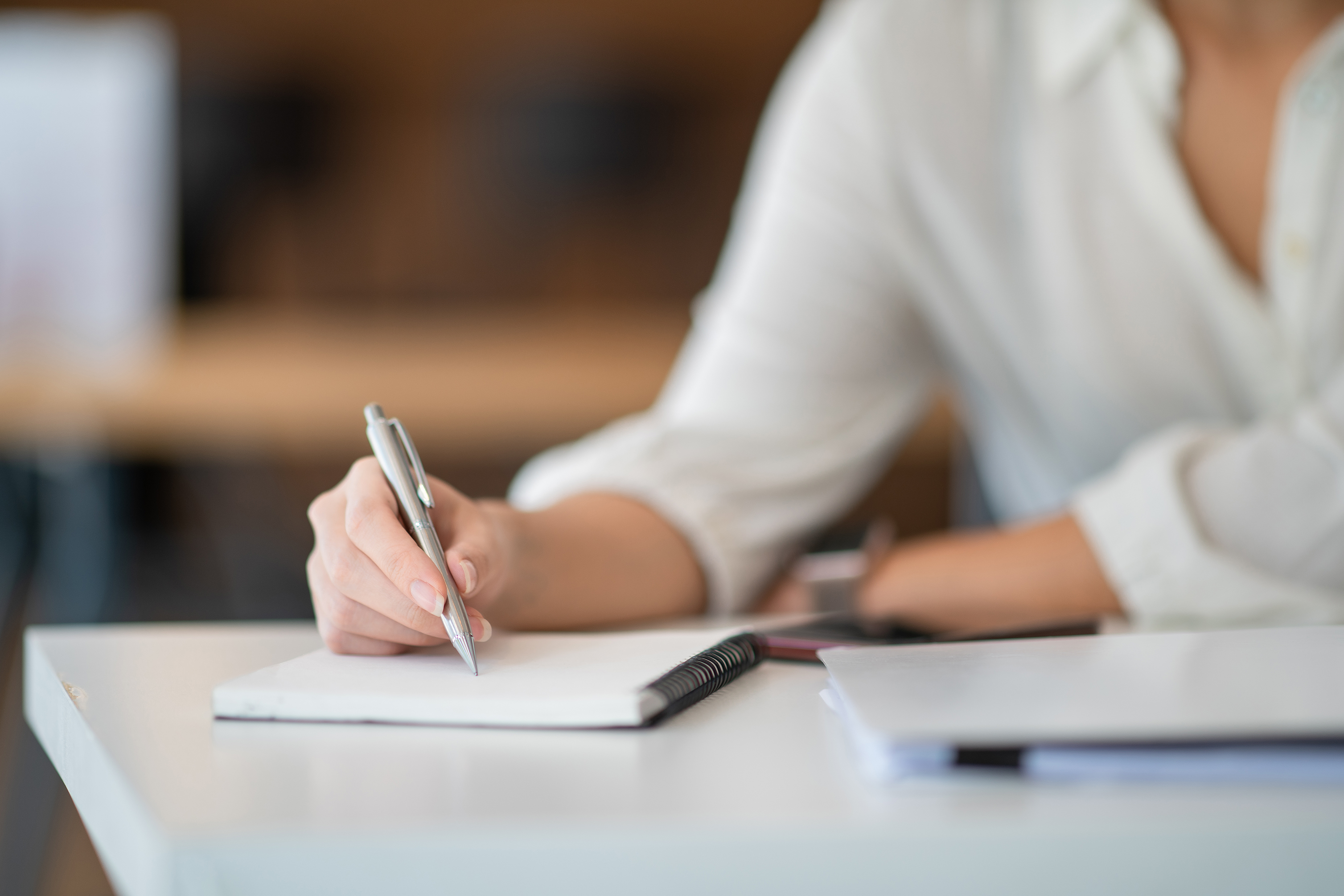 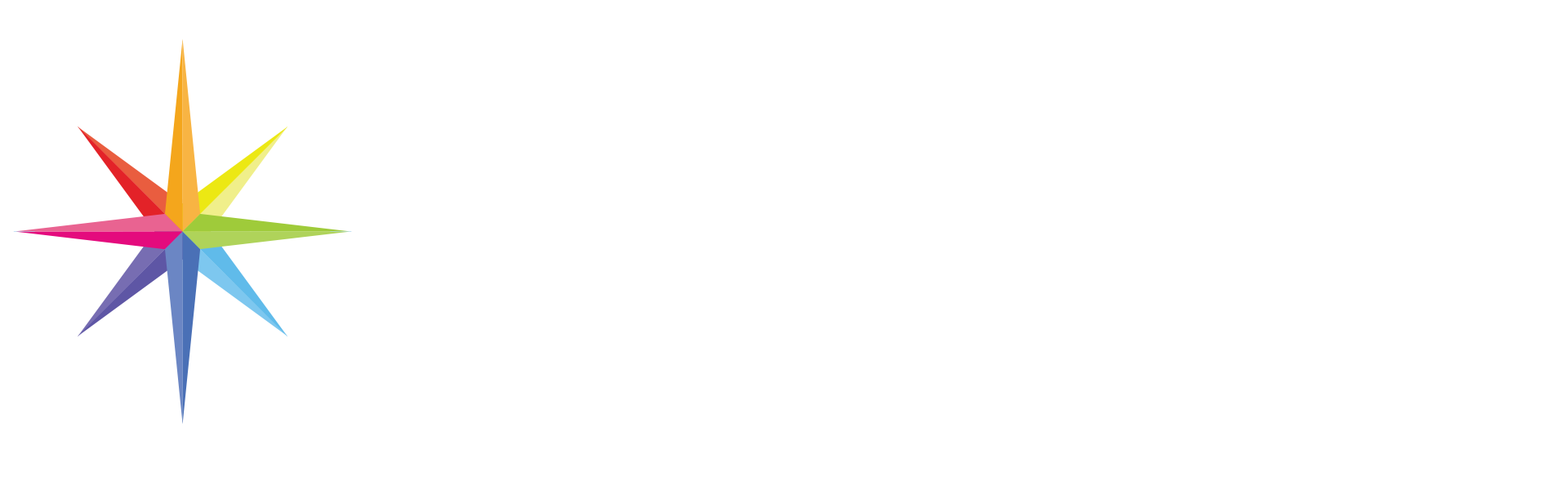 TEAM PREMIUM
2ND QUARTER 2024
HOW TO BUILD A SUPER HIERARCHY 2024
No.1
TEAM PREMIUM
EVP AND ABOVE
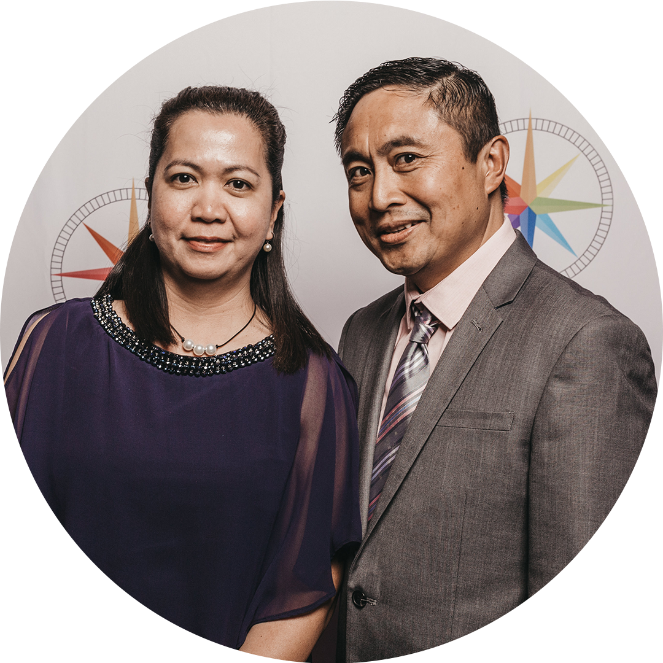 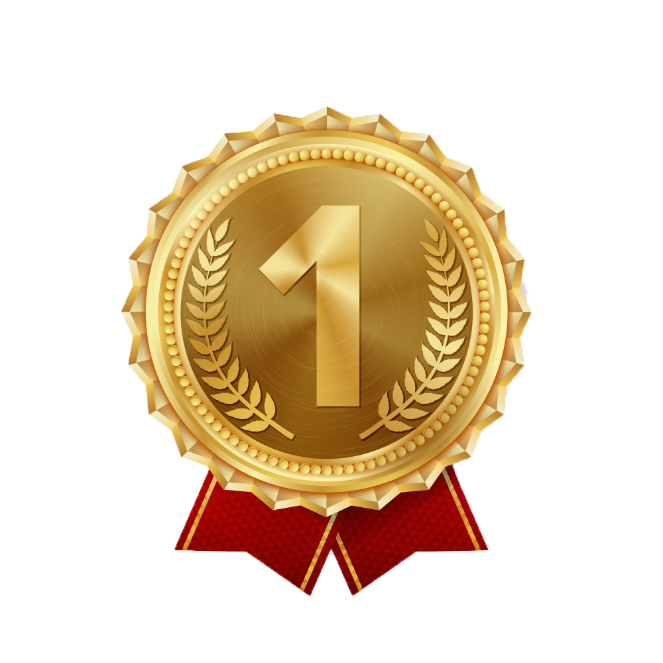 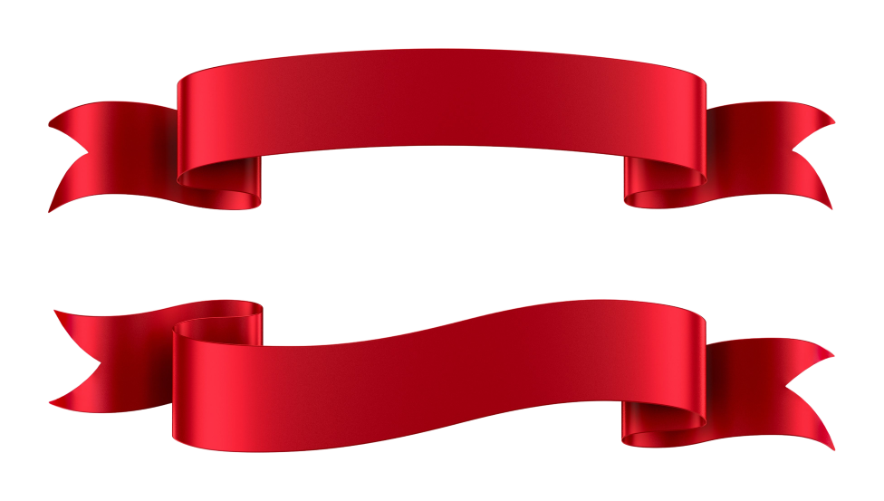 1ST PLACE
DOLLY & WILLIAM BRIGHT
£68,291
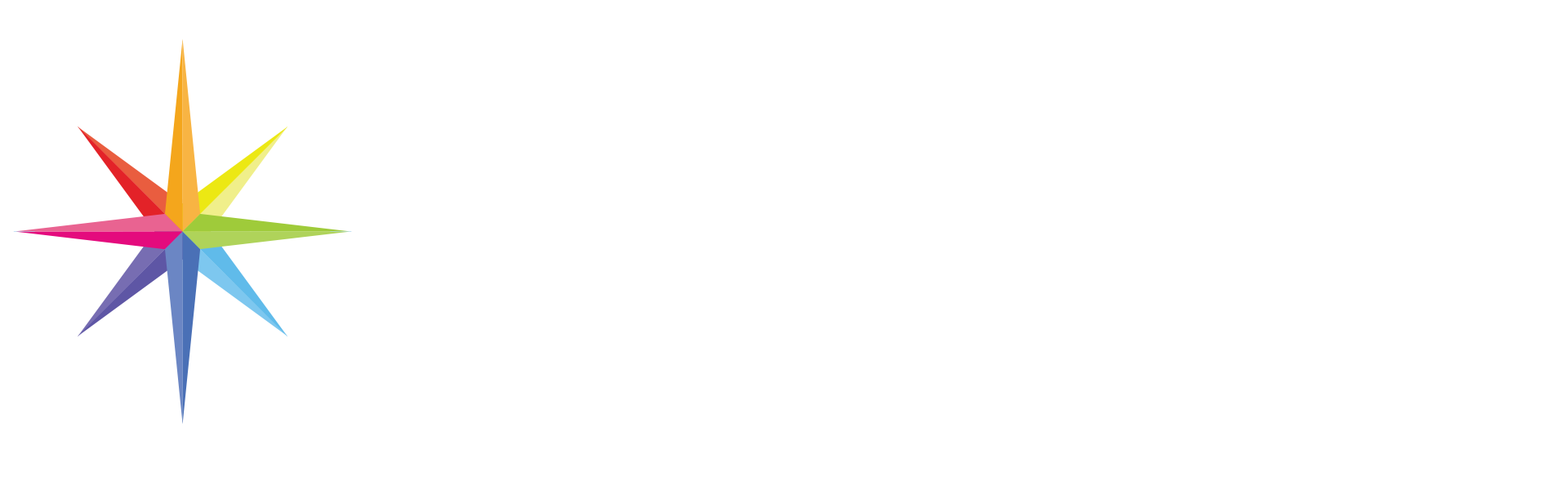 2ND QUARTER 2024
HOW TO BUILD A SUPER HIERARCHY 2024
No.1
TEAM PREMIUM
BELOW EVP
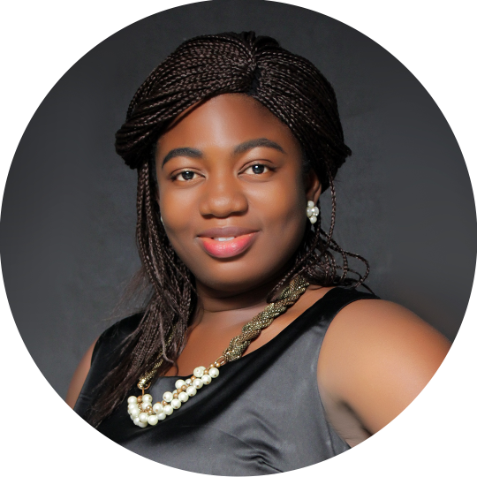 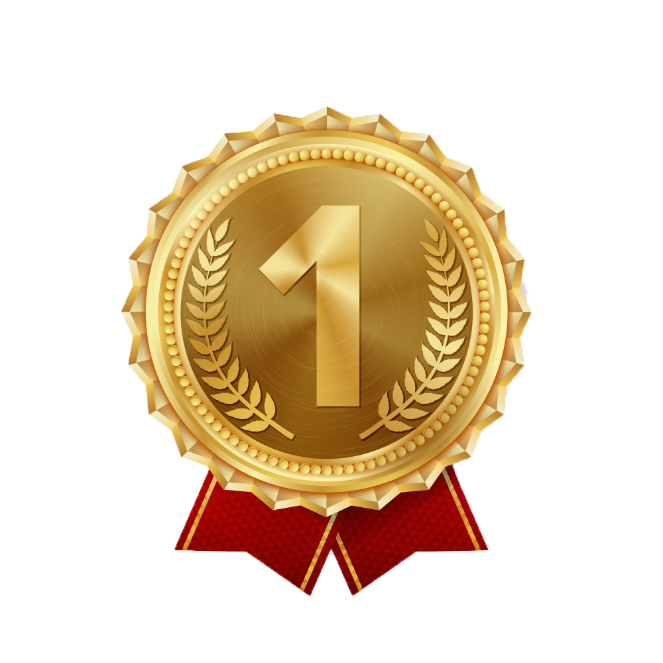 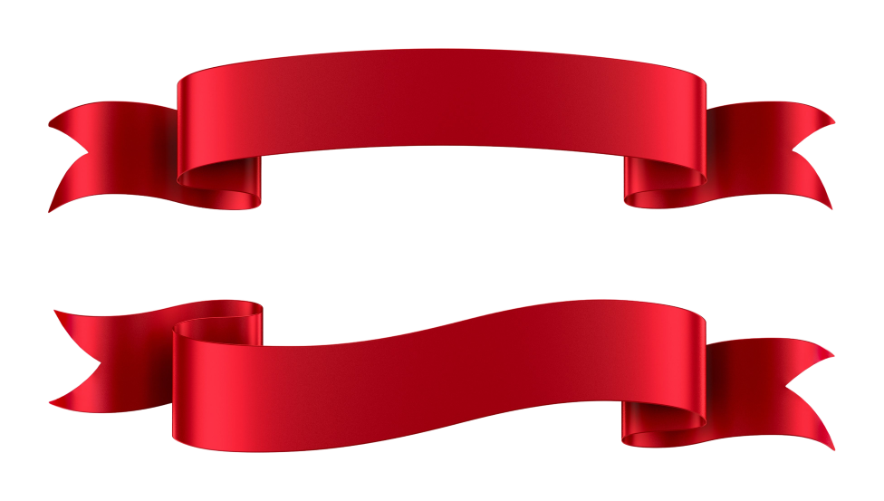 1ST PLACE
ROSE OKECHI-MBALASO
Group Leader | EVP: Bevin Wint
£29,327
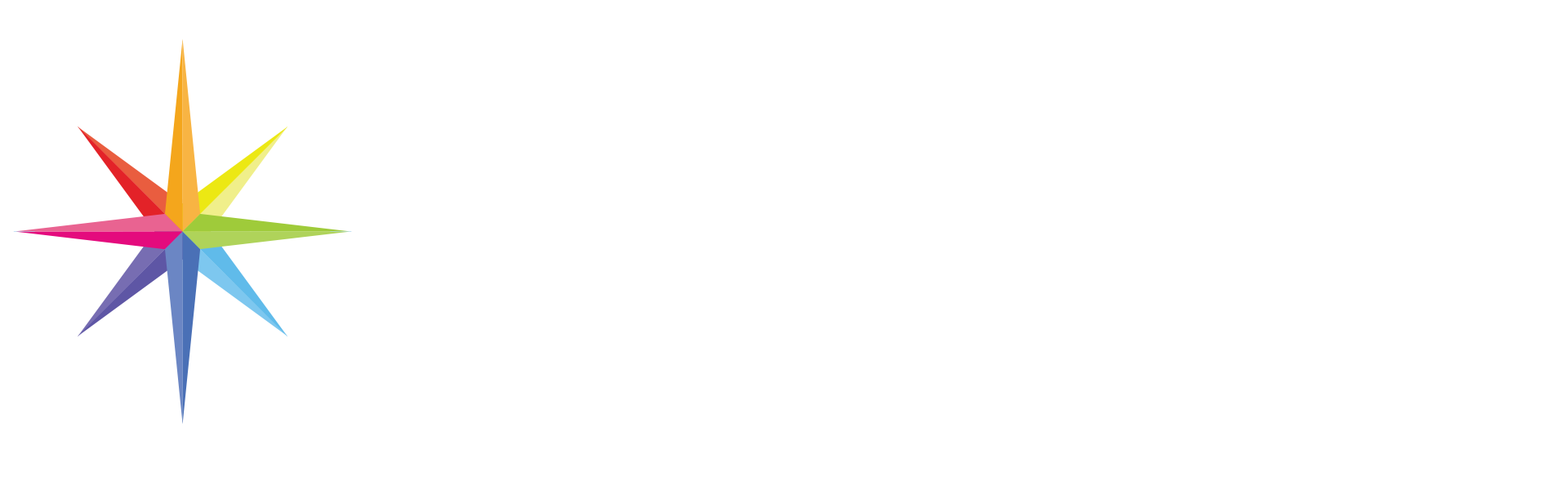 2ND QUARTER 2024
HOW TO BUILD A SUPER HIERARCHY 2024
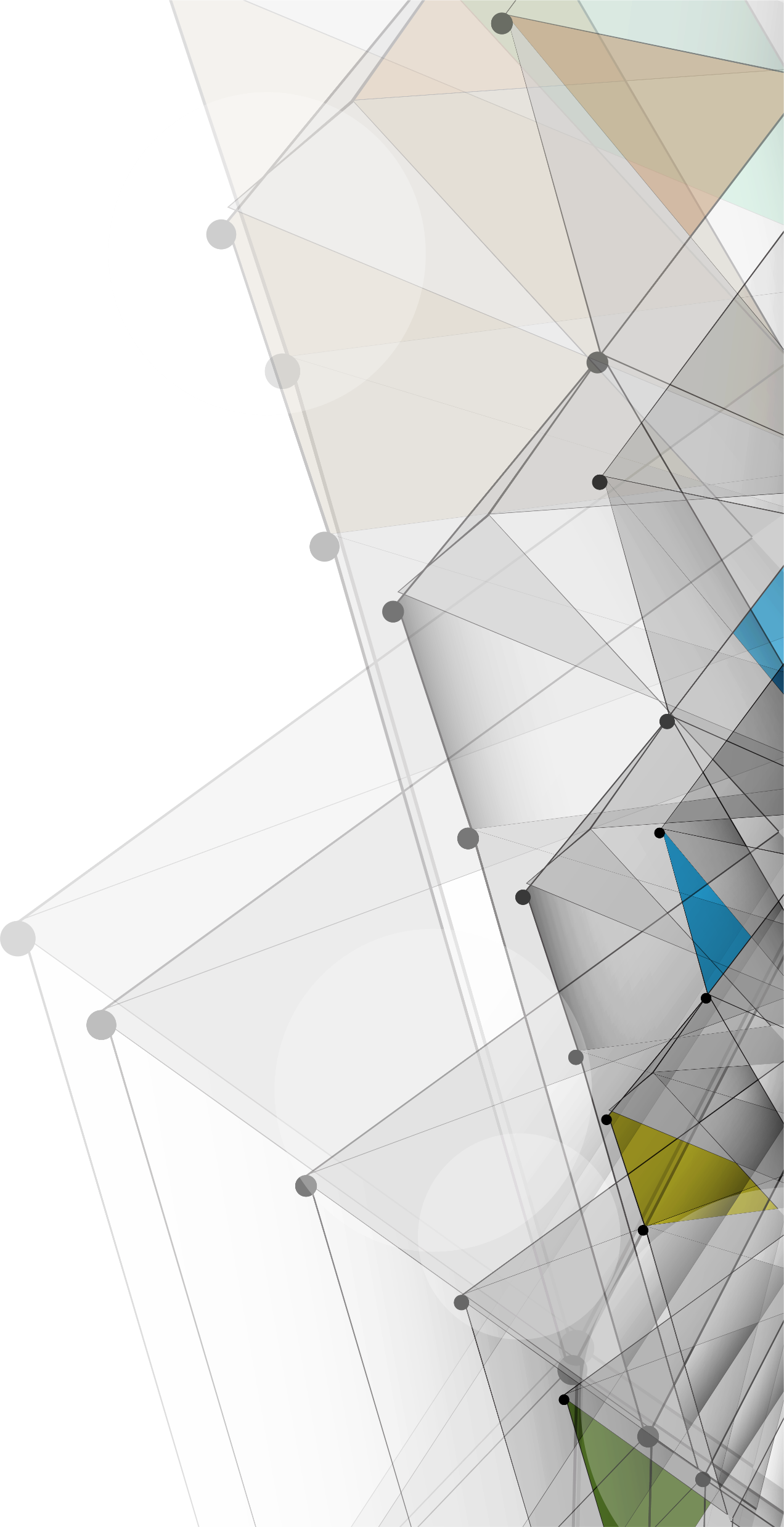 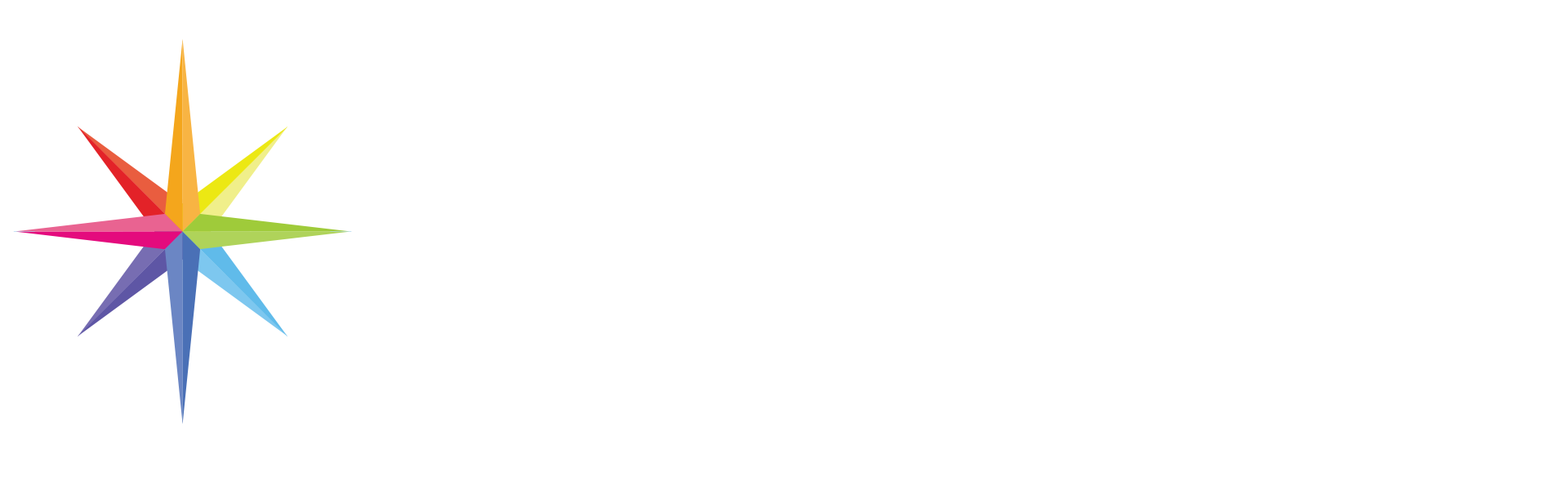 TEAM BALANCED BUILDER
2ND QUARTER 2024
Recruiting
Clients
No.1
TEAM BALANCED BUILDER
EVP AND ABOVE
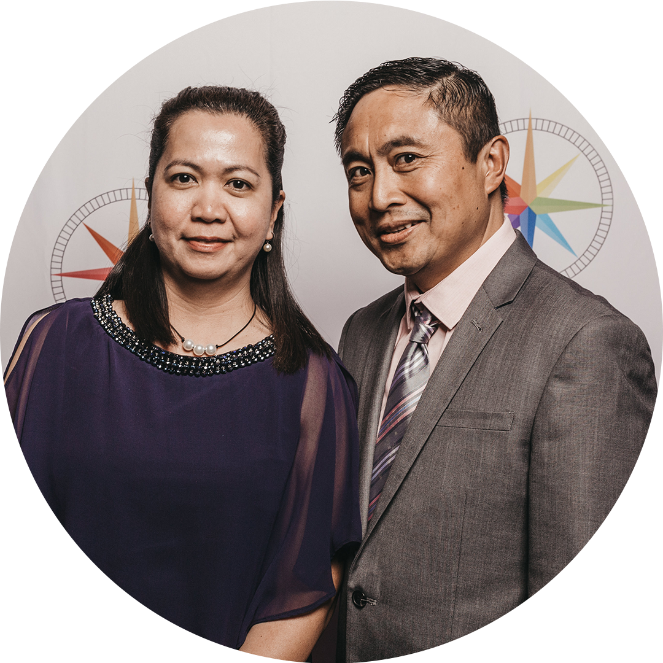 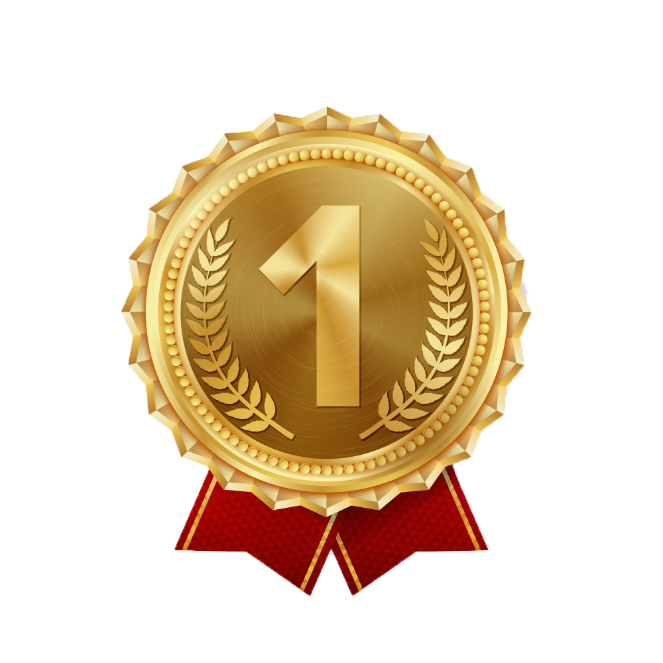 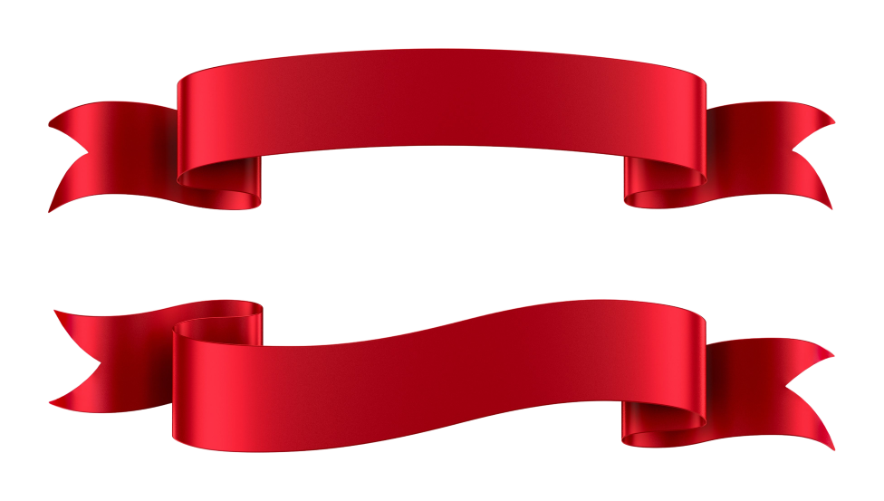 1ST PLACE
DOLLY & WILLIAM BRIGHT
1,822,519 POINTS
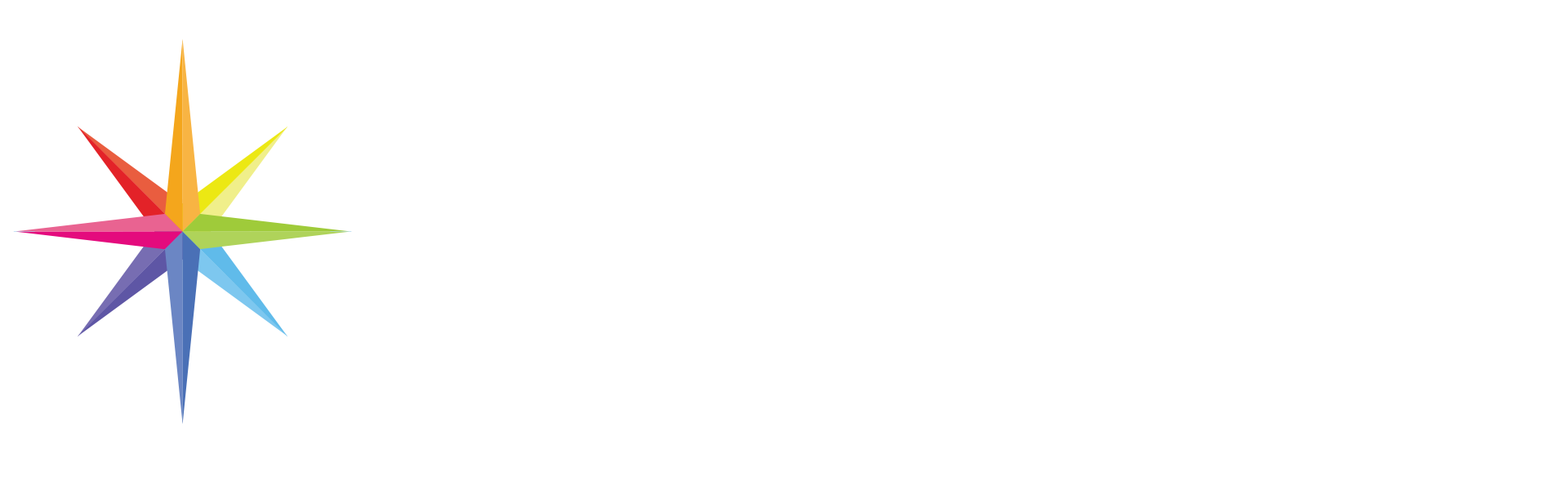 2ND QUARTER 2024
HOW TO BUILD A SUPER HIERARCHY 2024
No.1
TEAM BALANCED BUILDER
BELOW EVP
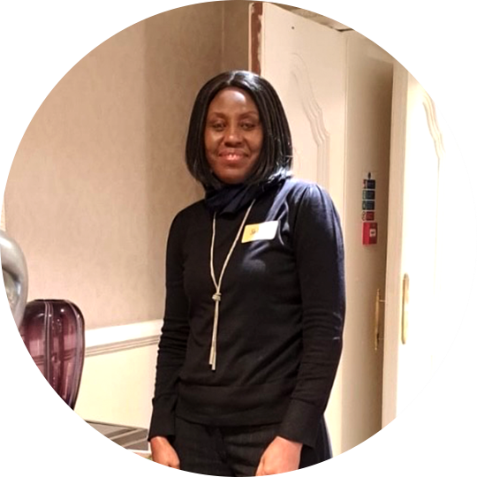 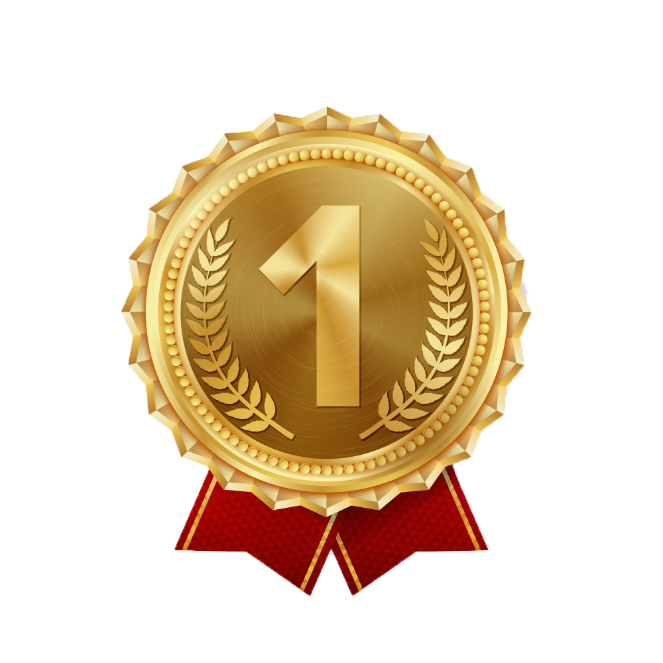 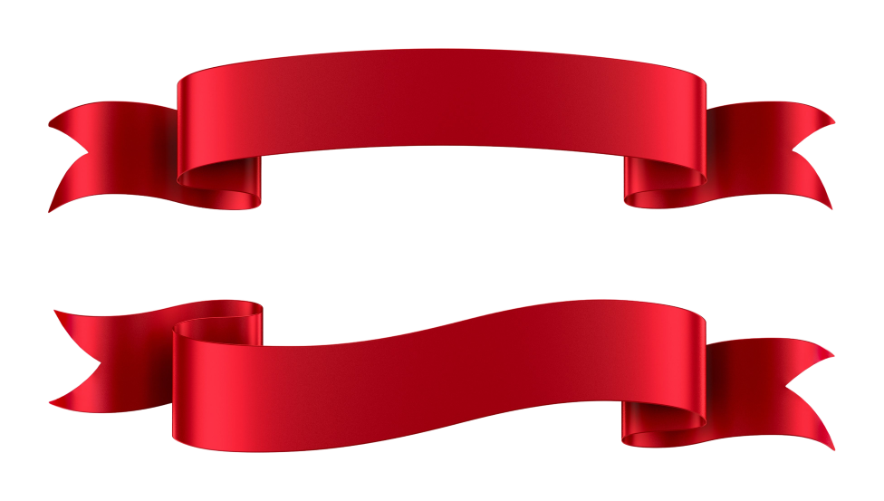 1ST PLACE
SELAH KAMUWANGA ROMAIN
Group Leader | EVP: Steve Jenkins
925,060 POINTS
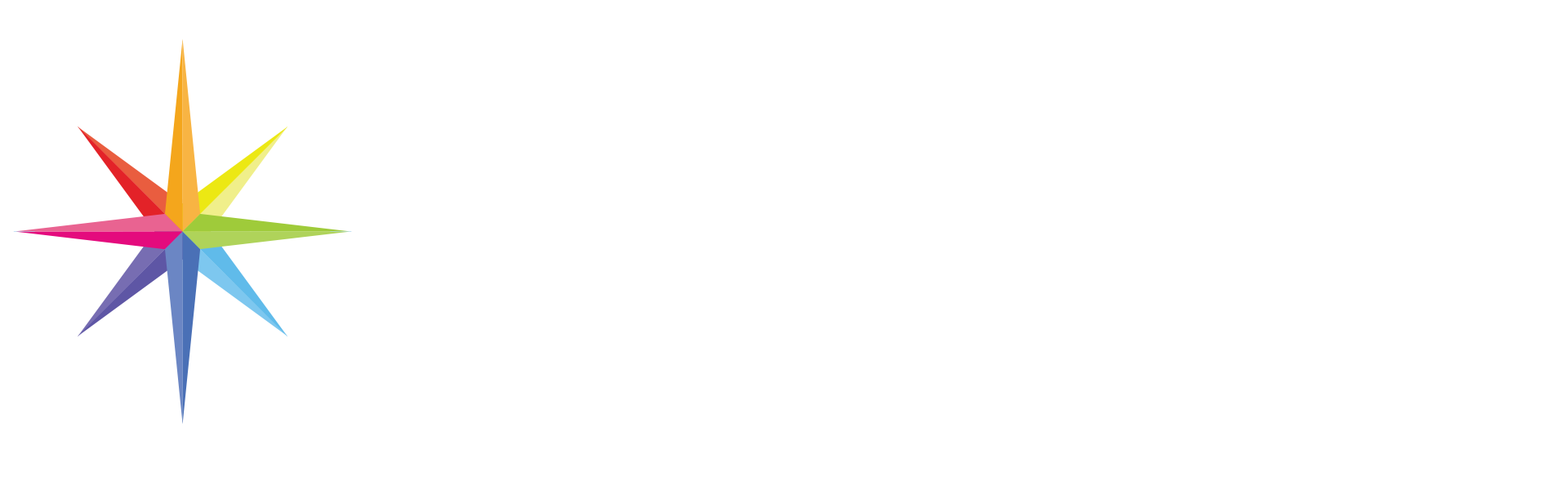 2ND QUARTER 2024
HOW TO BUILD A SUPER HIERARCHY 2024
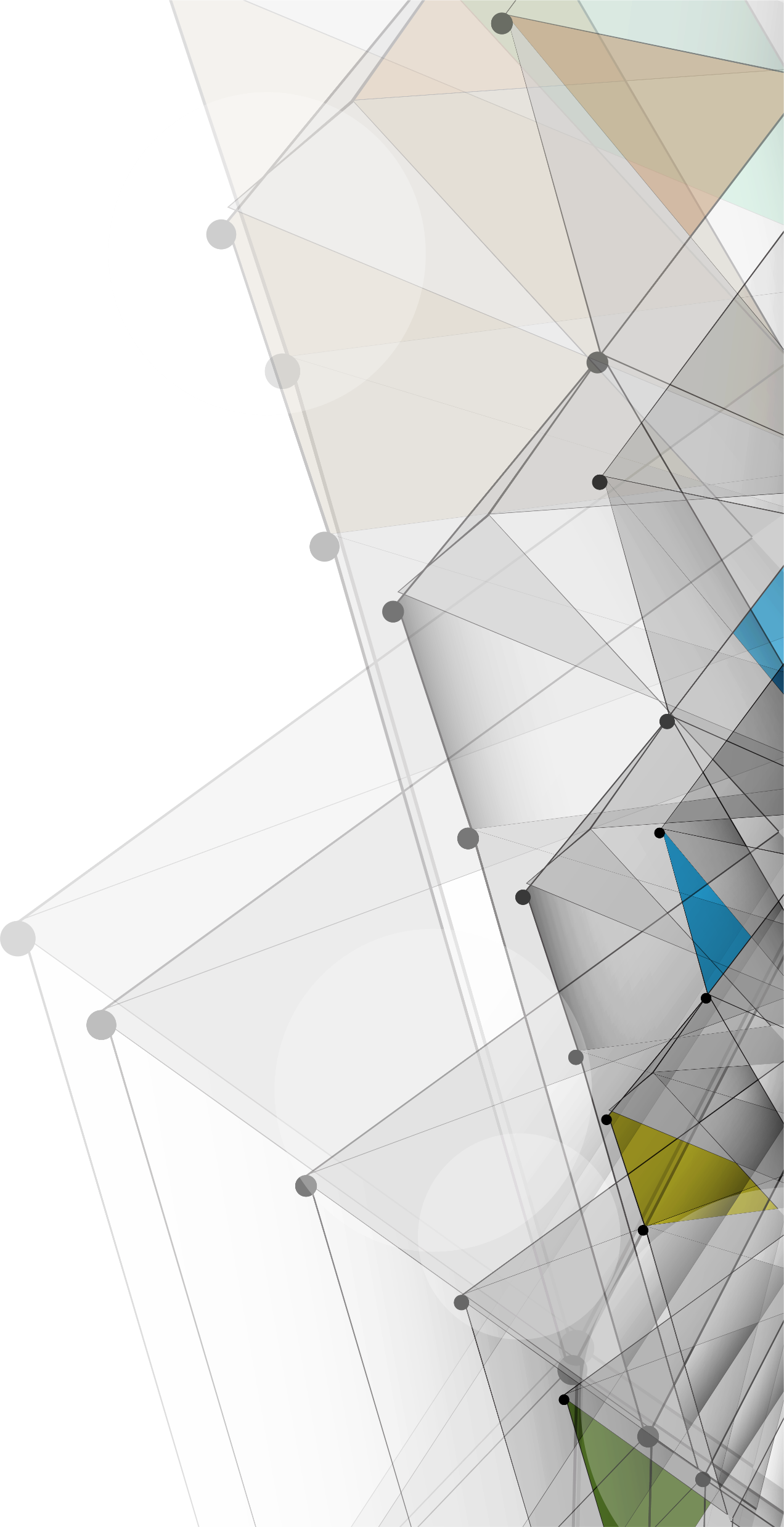 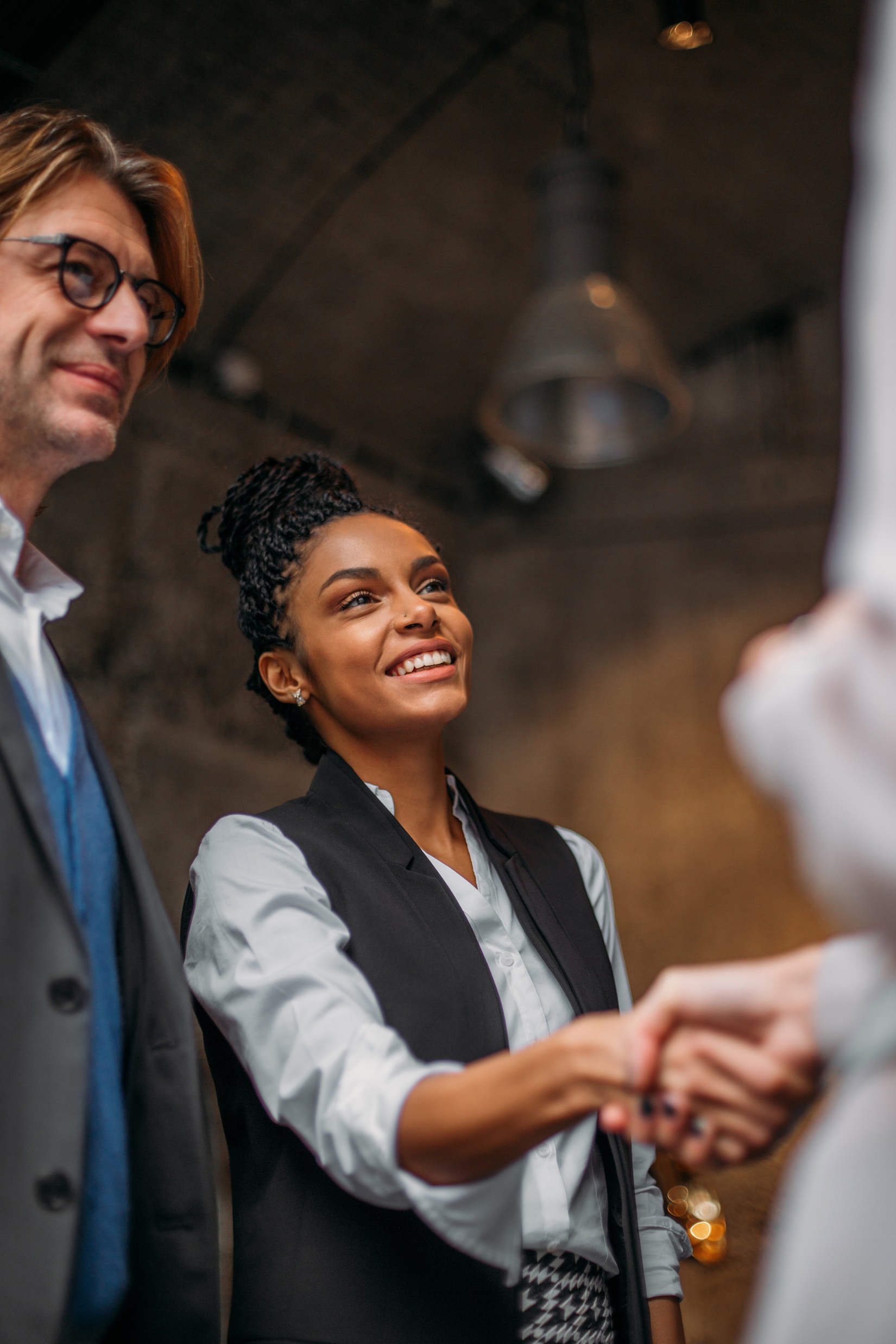 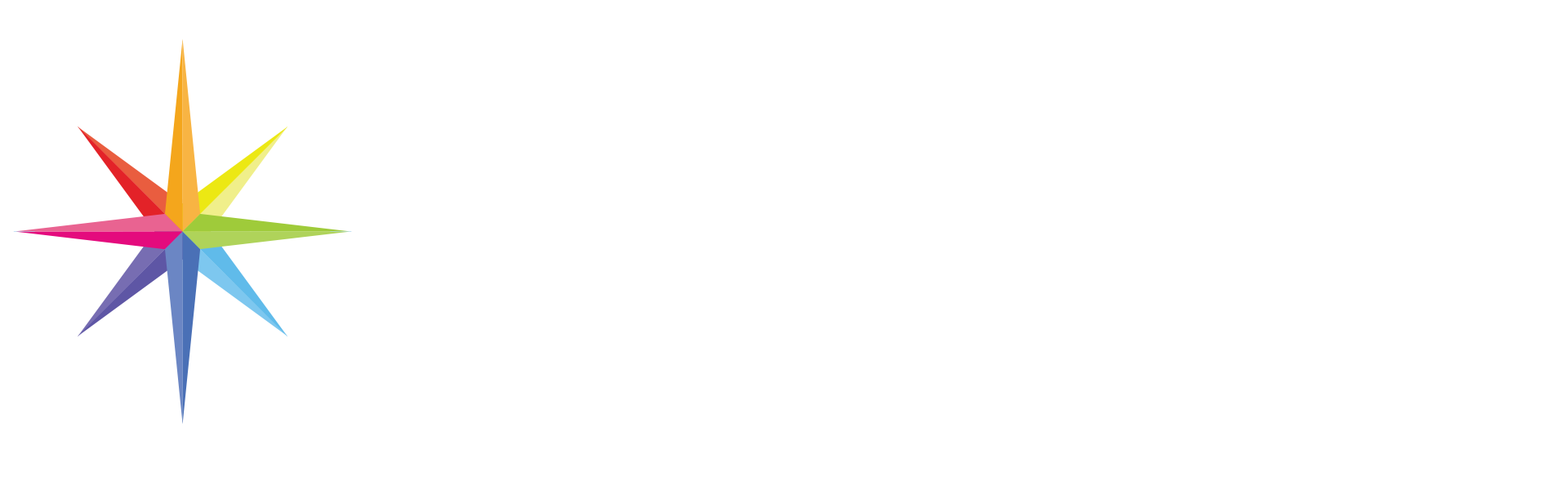 PERSONAL RECRUITMENT
2ND QUARTER 2024
HOW TO BUILD A SUPER HIERARCHY 2024
No.1
PERSONAL RECRUITMENT
EVP AND ABOVE
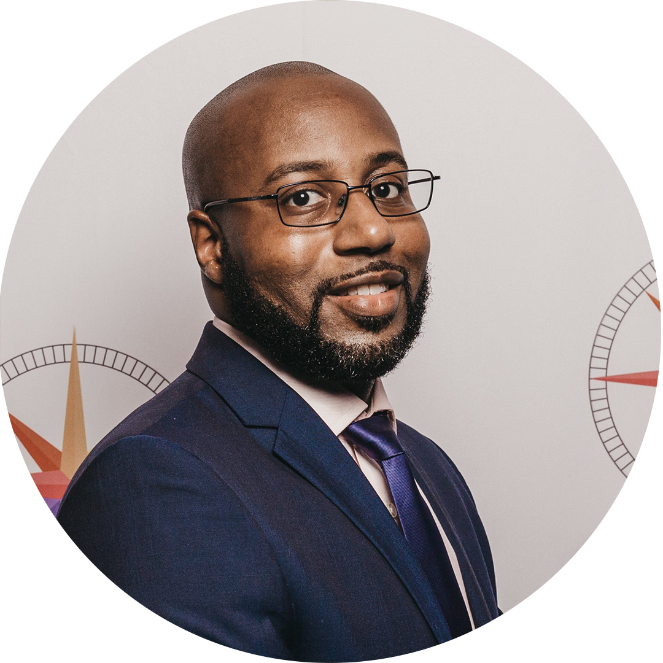 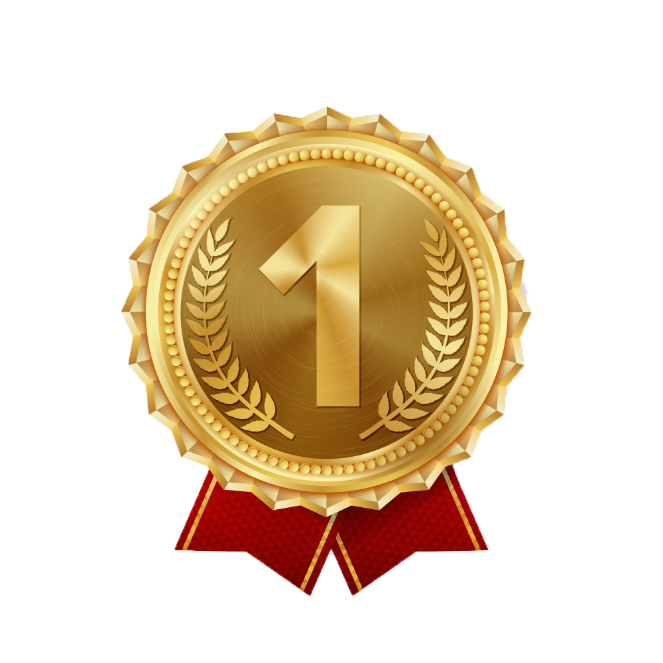 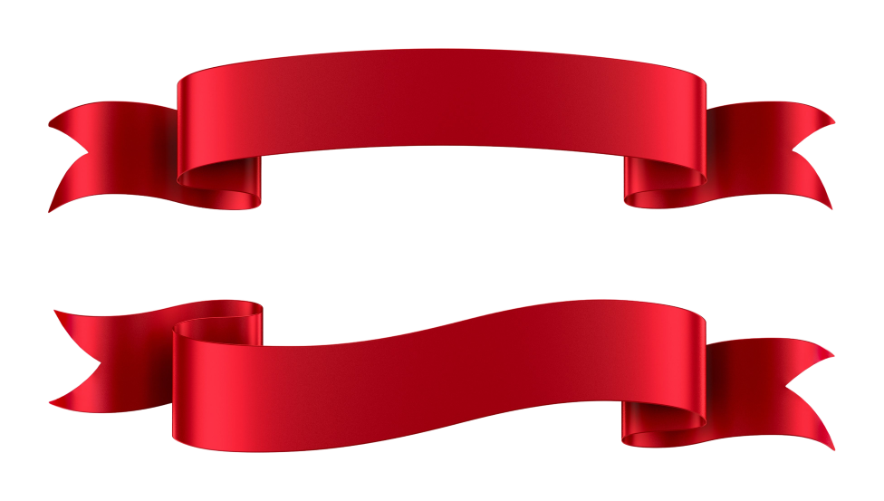 1ST PLACE
DARYL HARPER
14 RECRUITS
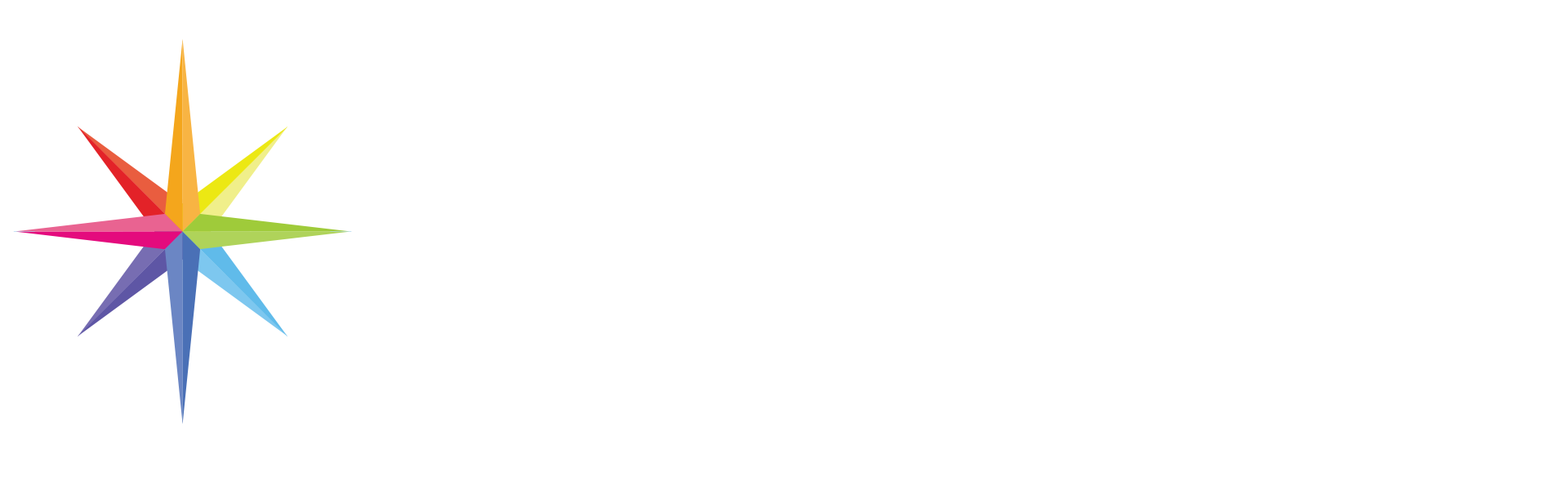 2ND QUARTER 2024
HOW TO BUILD A SUPER HIERARCHY 2024
No.1
PERSONAL RECRUITMENT
BELOW EVP
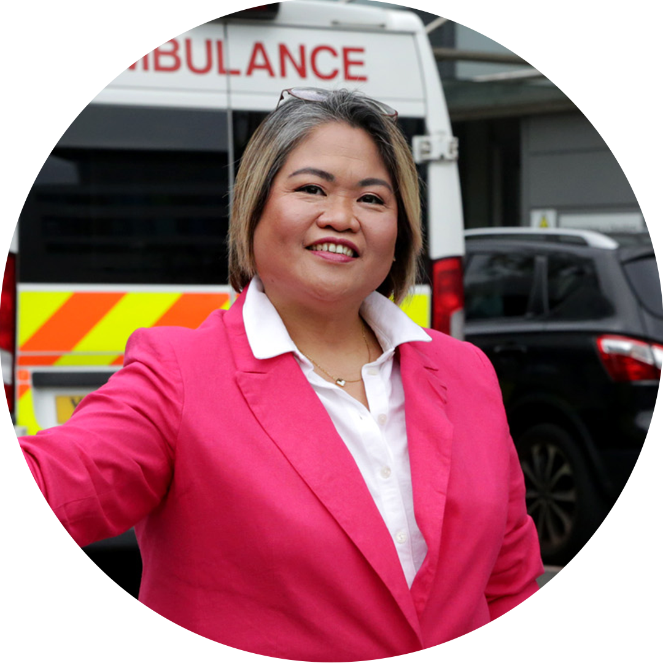 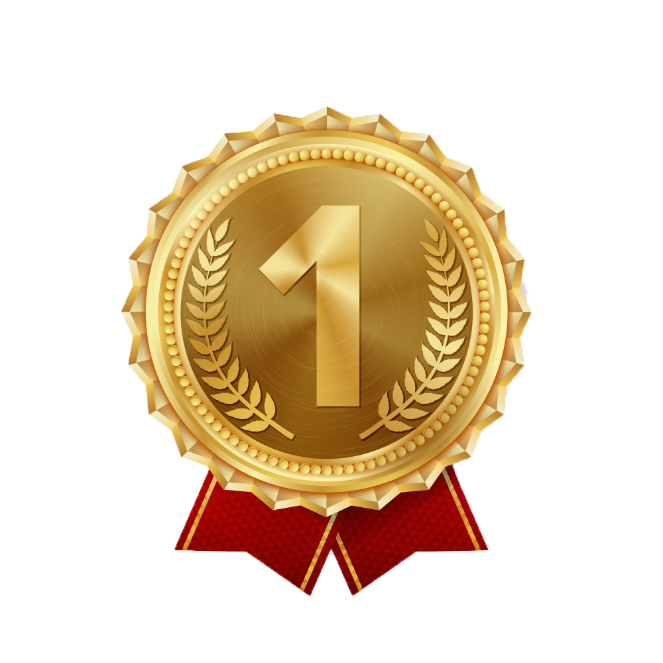 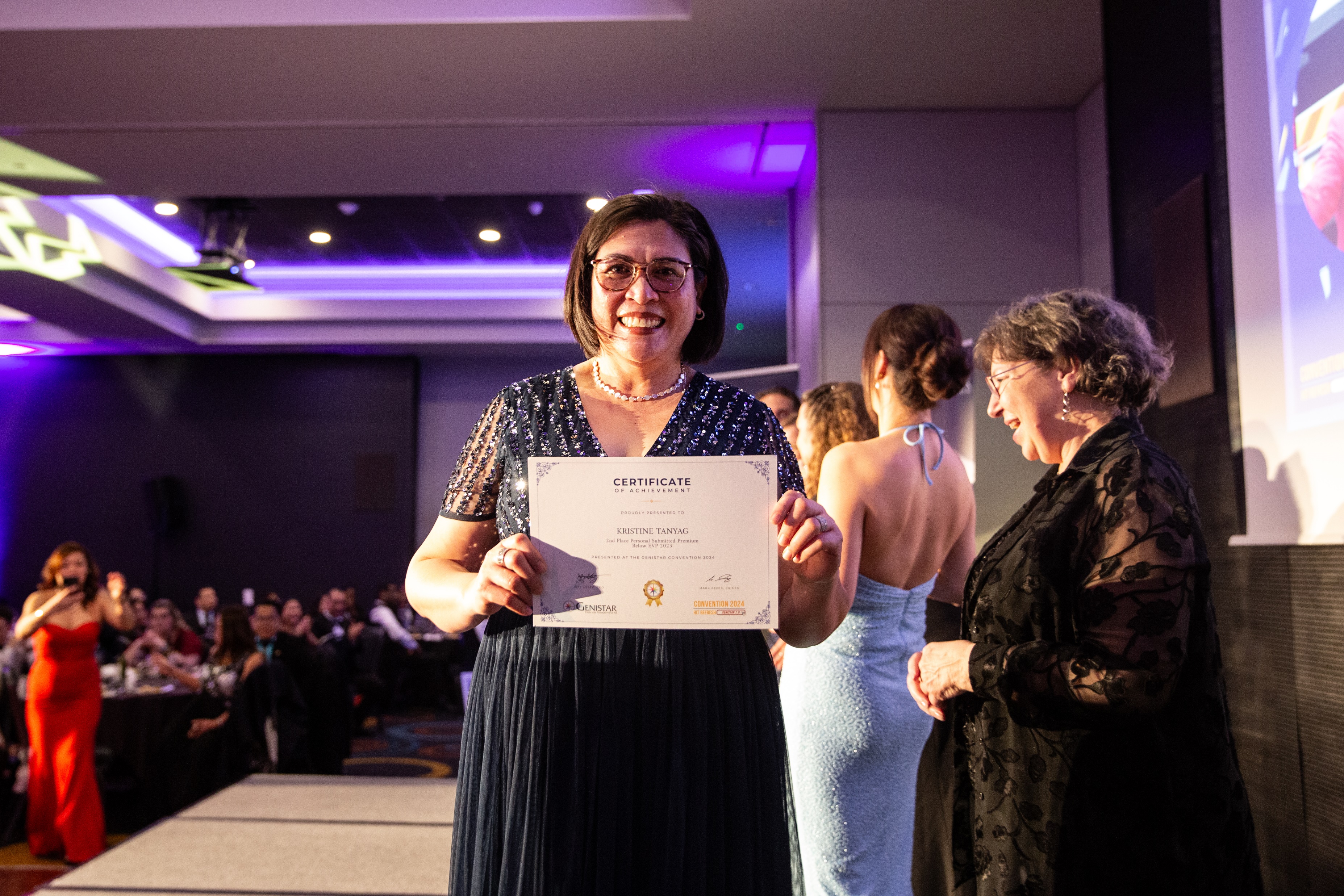 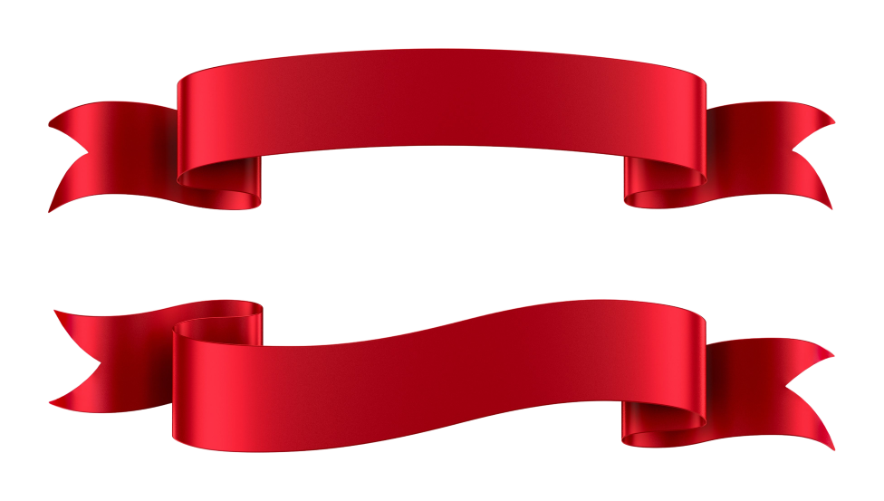 1ST PLACE
EVELYN CUNANAN
KRISTINE TANYAG
Group Leader | EVP: Dolly & William Bright
Group Leader | EVP: Dolly & William Bright
8 RECRUITS
8 RECRUITS
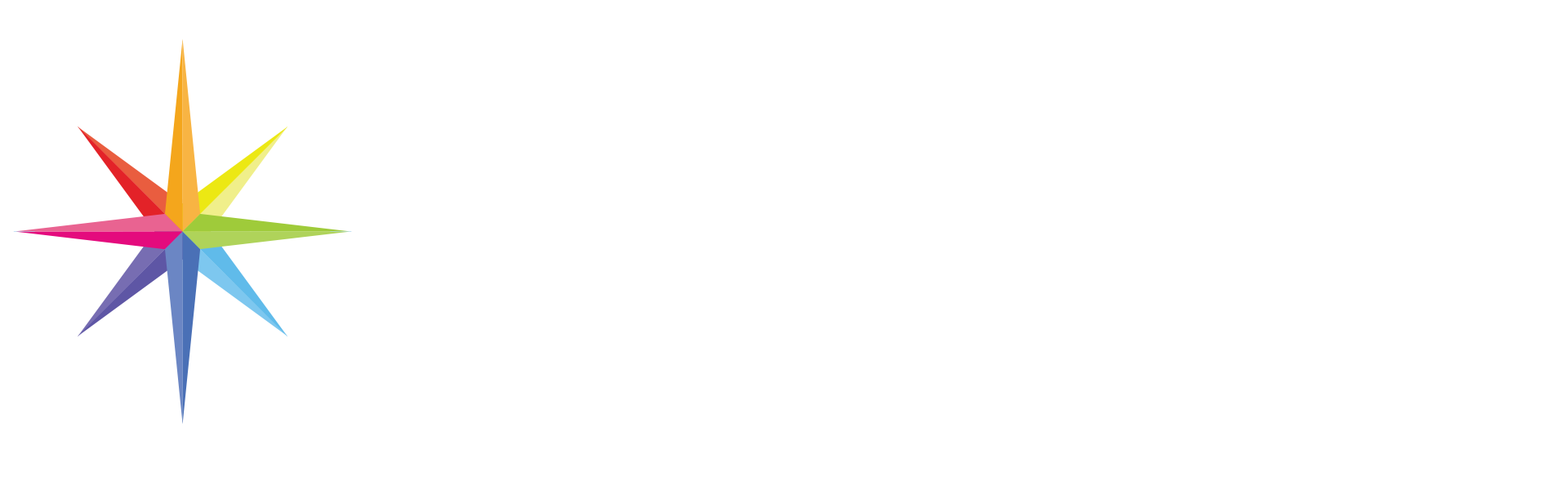 2ND QUARTER 2024
HOW TO BUILD A SUPER HIERARCHY 2024
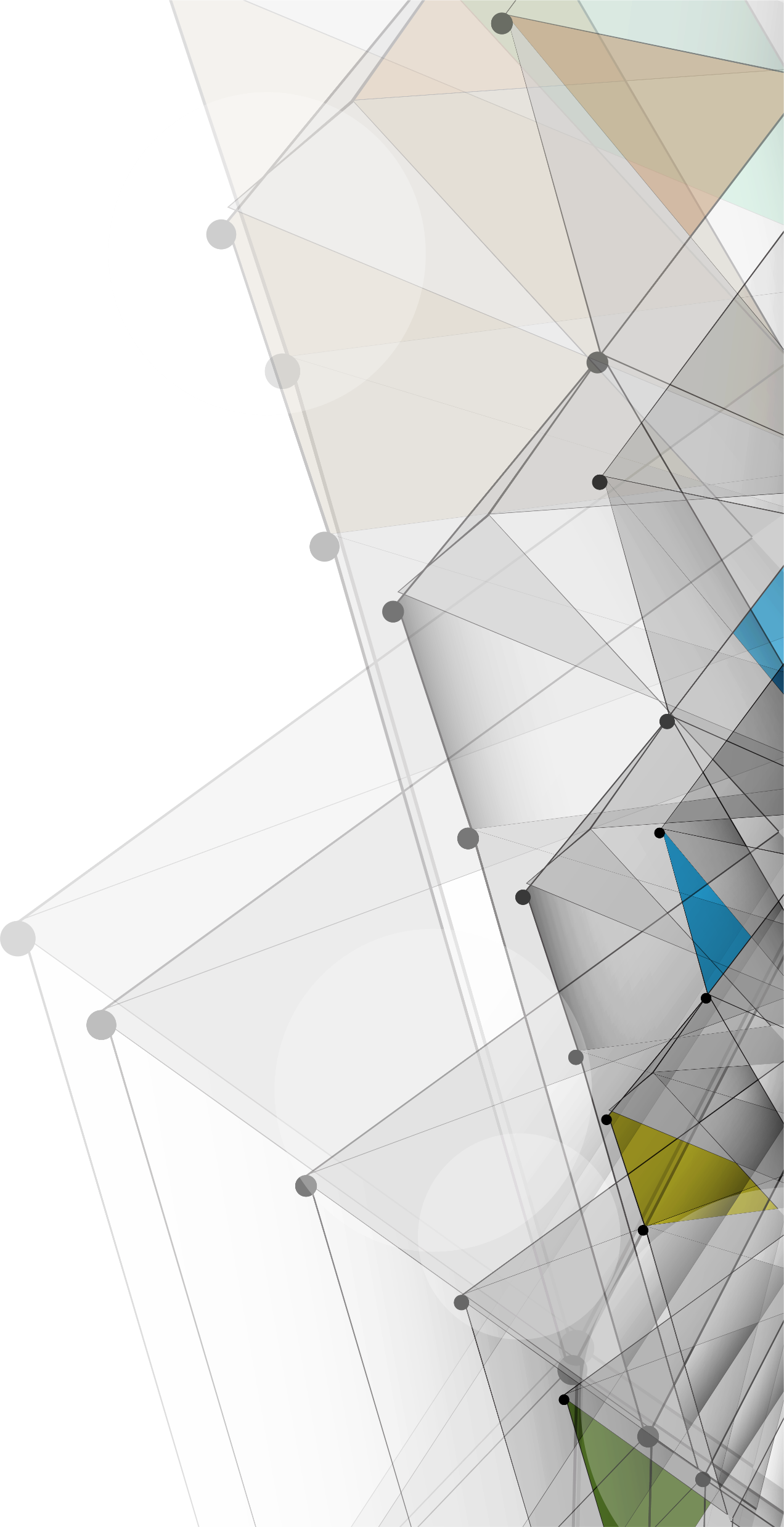 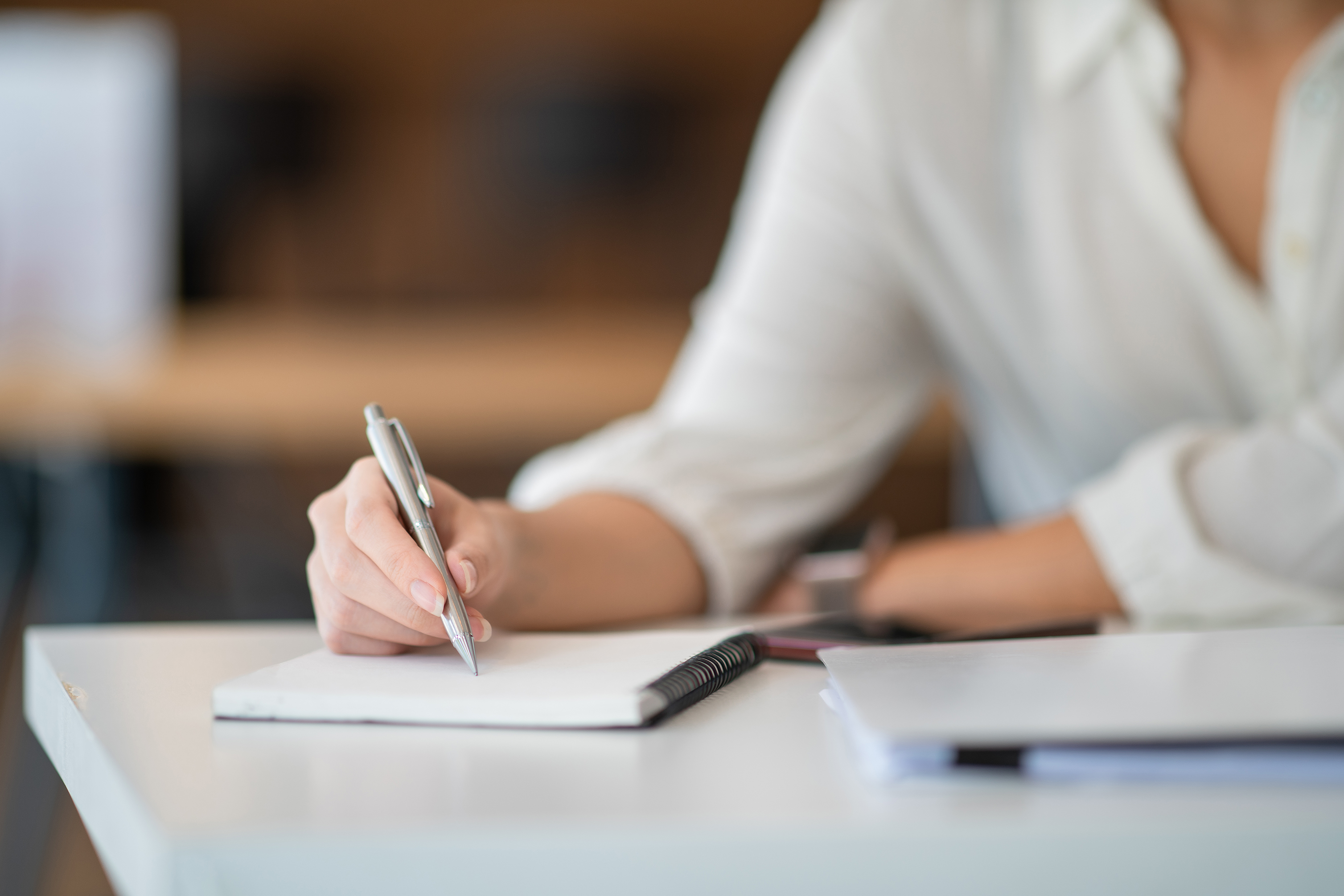 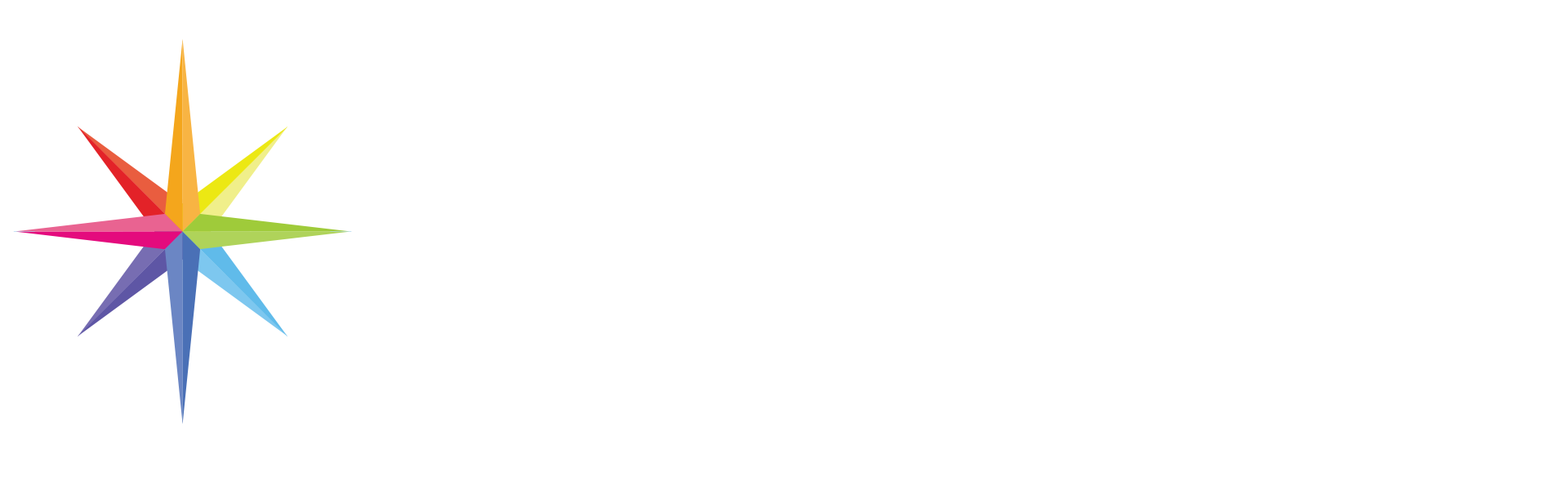 PERSONAL PREMIUM
2ND QUARTER 2024
HOW TO BUILD A SUPER HIERARCHY 2024
No.1
PERSONAL PREMIUM
EVP AND ABOVE
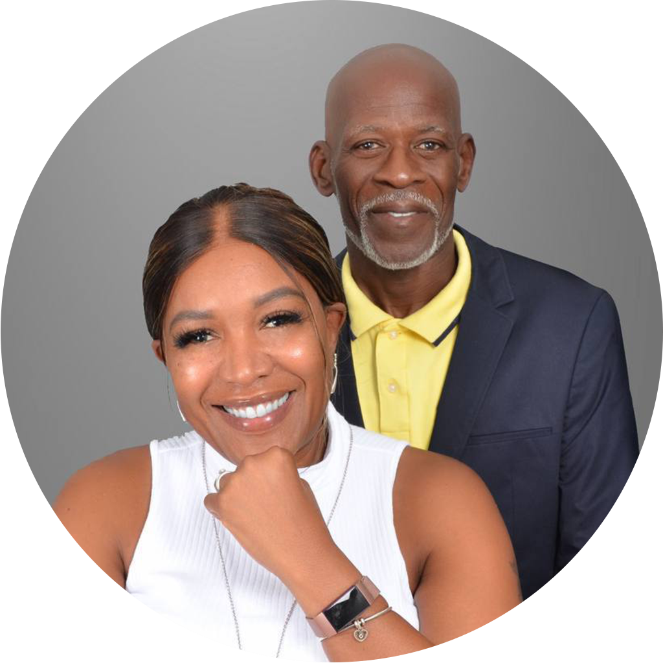 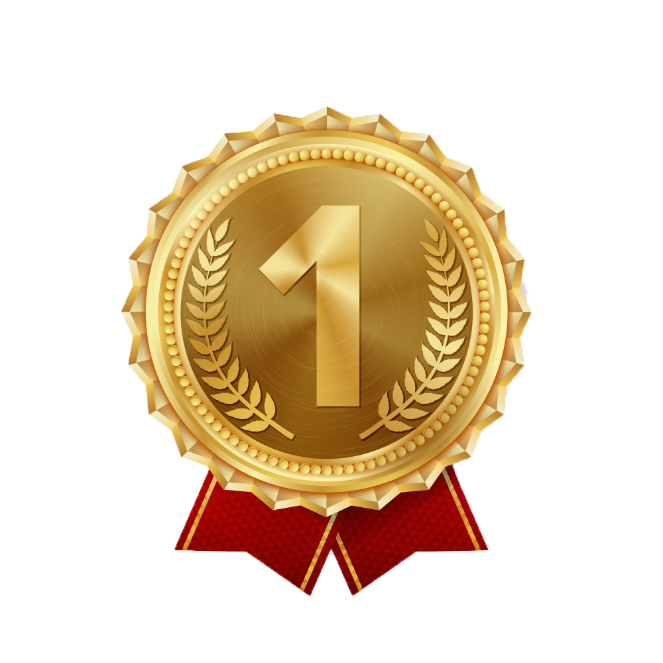 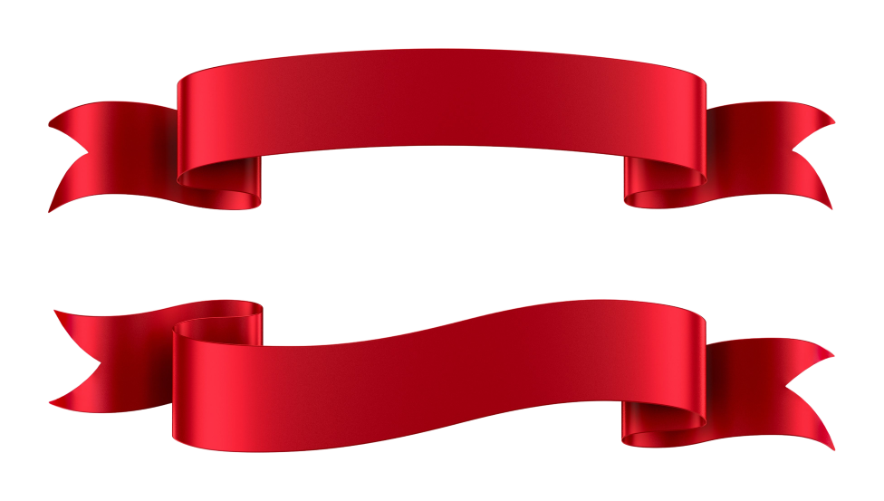 1ST PLACE
BARBARA ANDERSON-STEWART & LINTON STEWART
£23,420
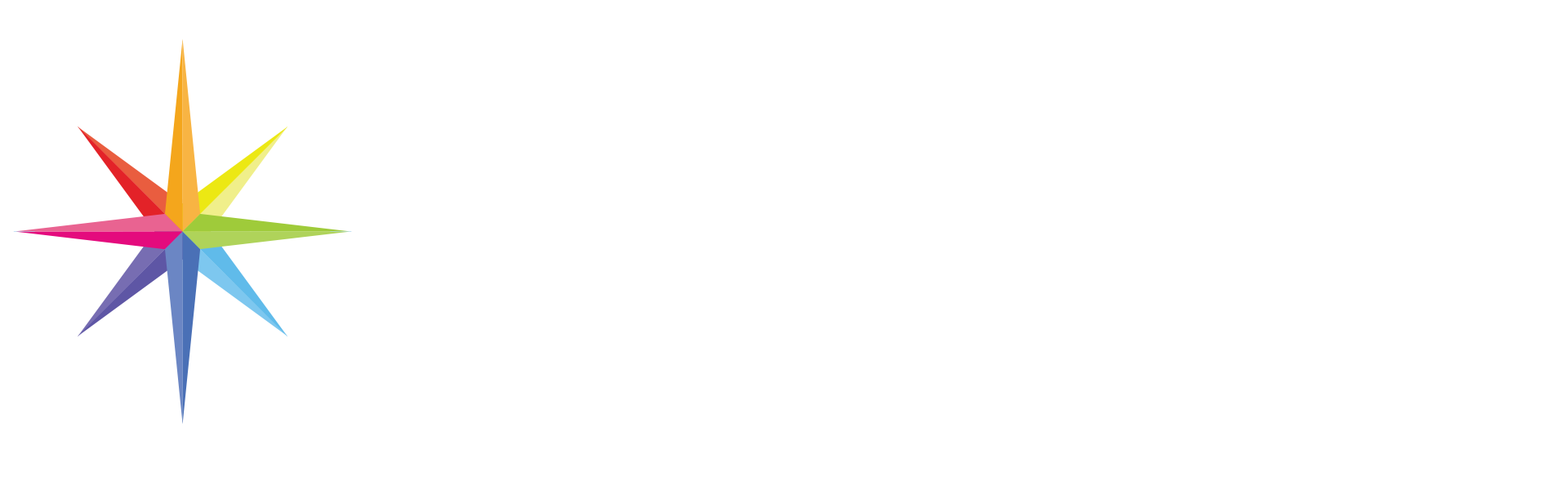 2ND QUARTER 2024
HOW TO BUILD A SUPER HIERARCHY 2024
No.1
PERSONAL PREMIUM
BELOW EVP
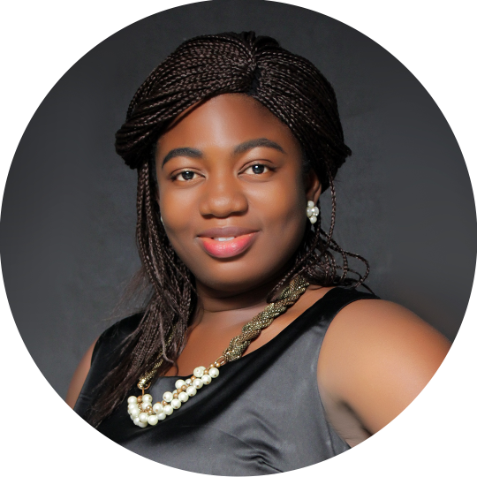 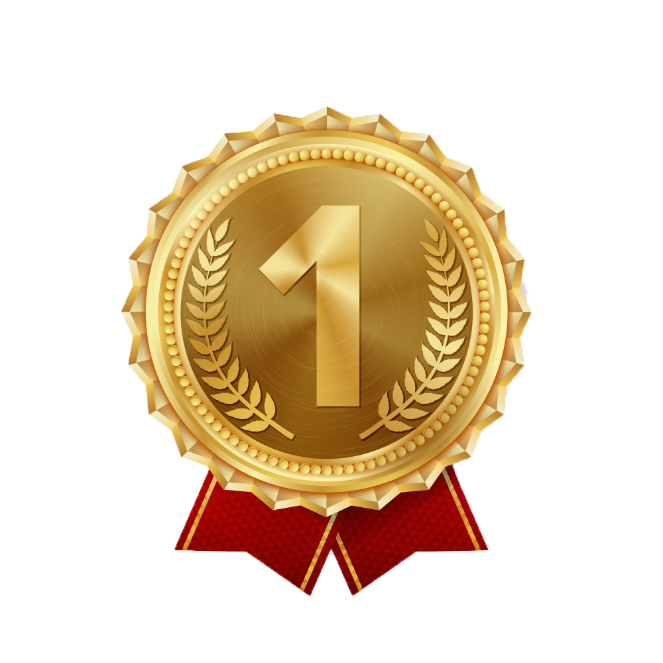 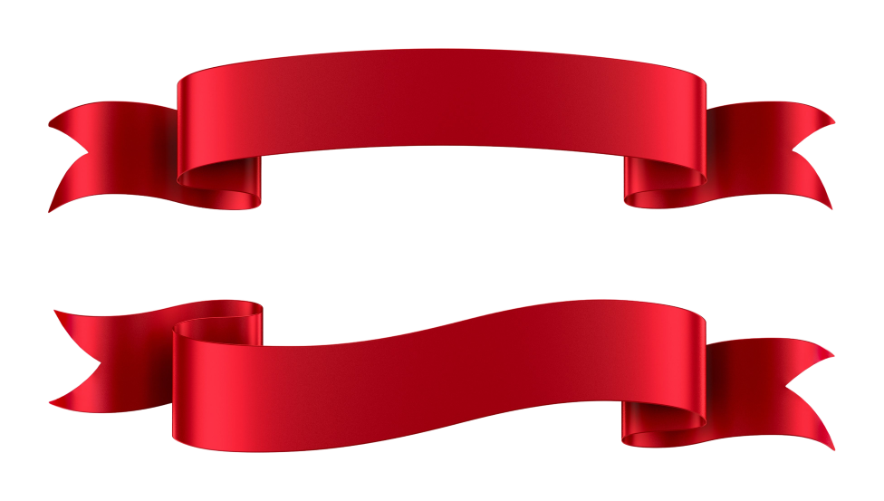 1ST PLACE
ROSE OKECHI-MBALASO
Group Leader | EVP: Bevin Wint
£9,543
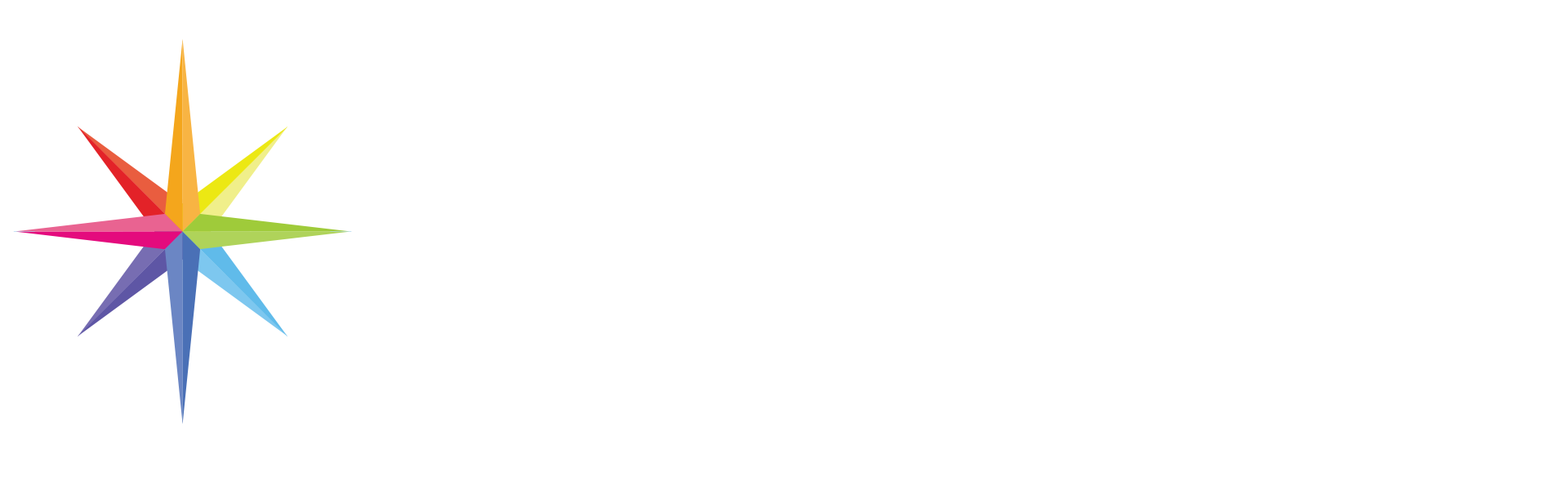 2ND QUARTER 2024
HOW TO BUILD A SUPER HIERARCHY 2024
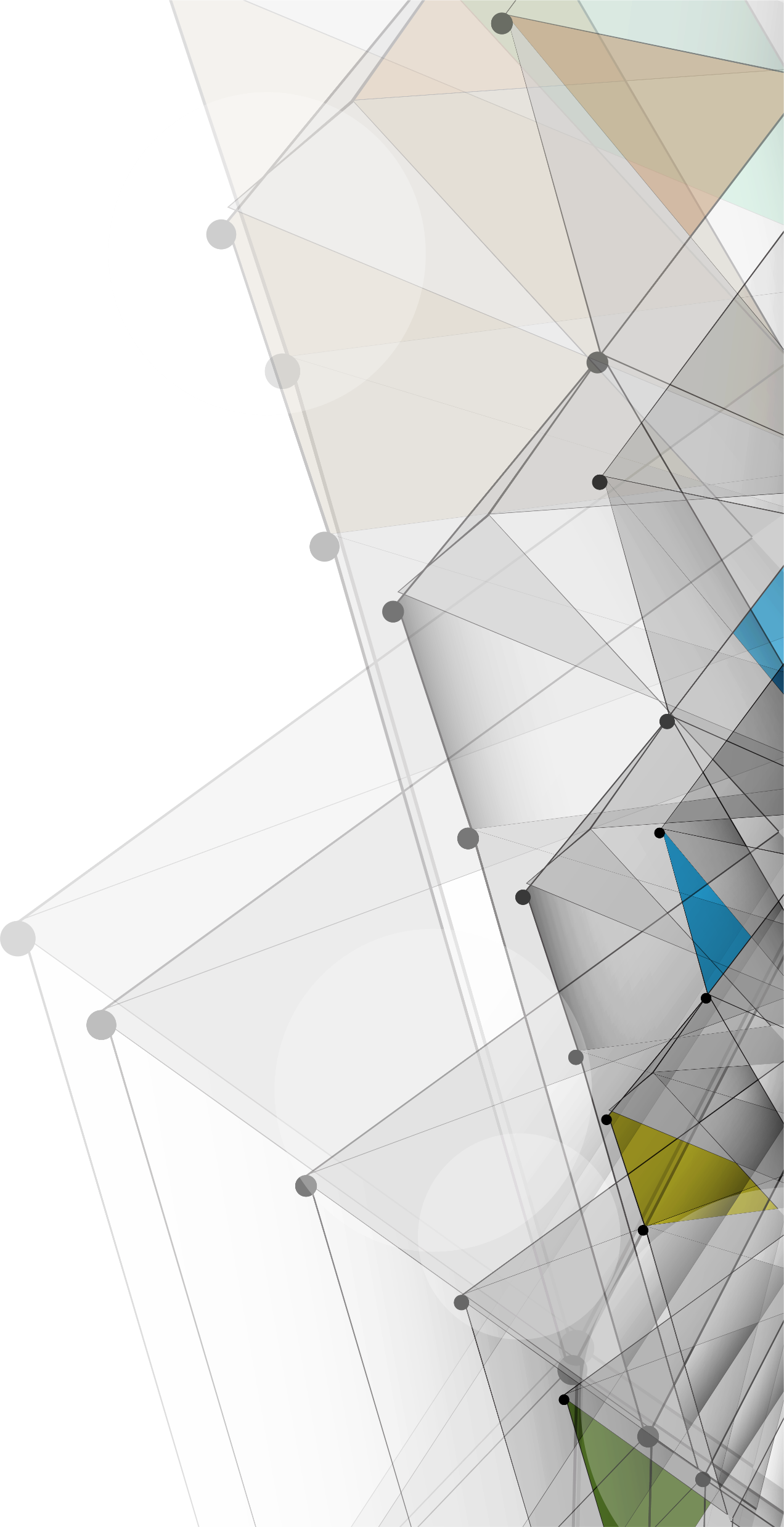 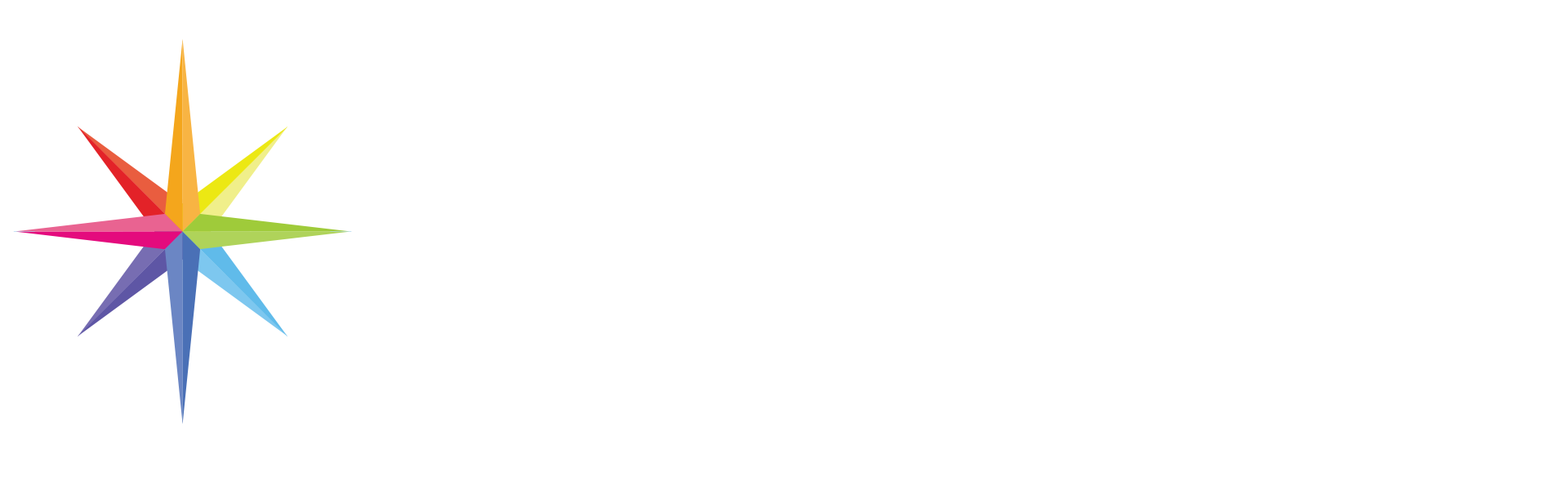 PERSONAL BALANCED BUILDER
2ND QUARTER 2024
Recruiting
Clients
No.1
PERSONAL BALANCED BUILDER
EVP AND ABOVE
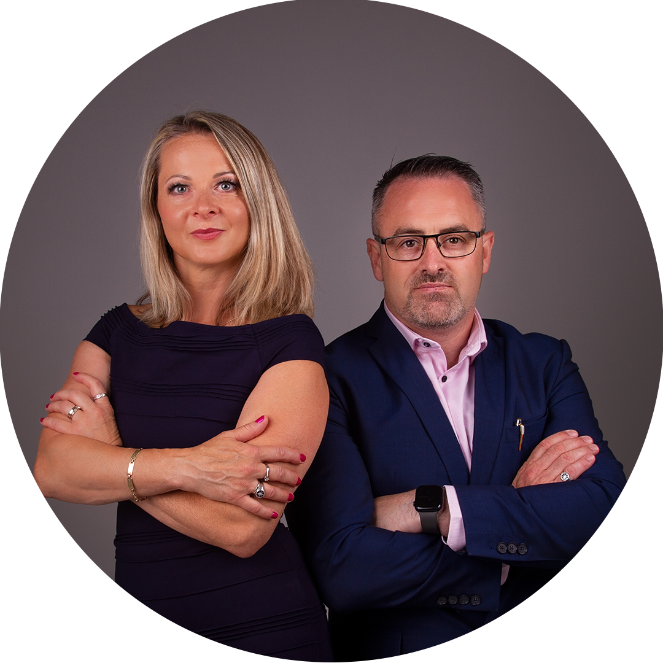 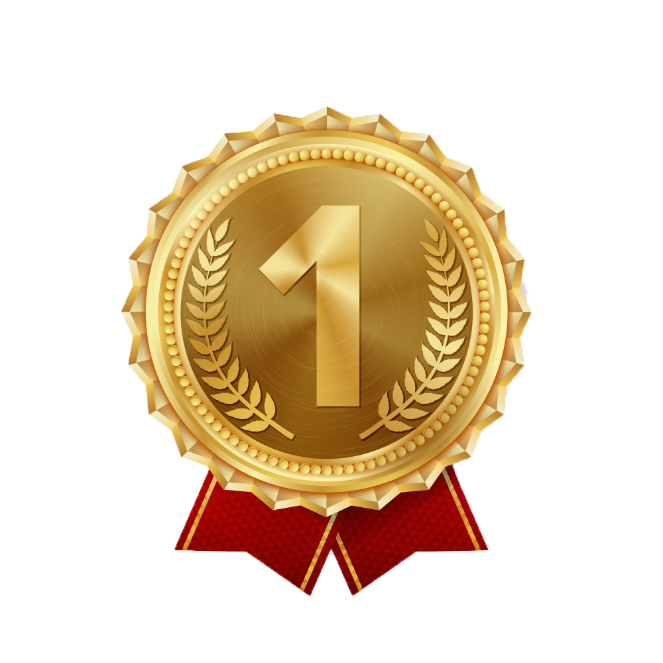 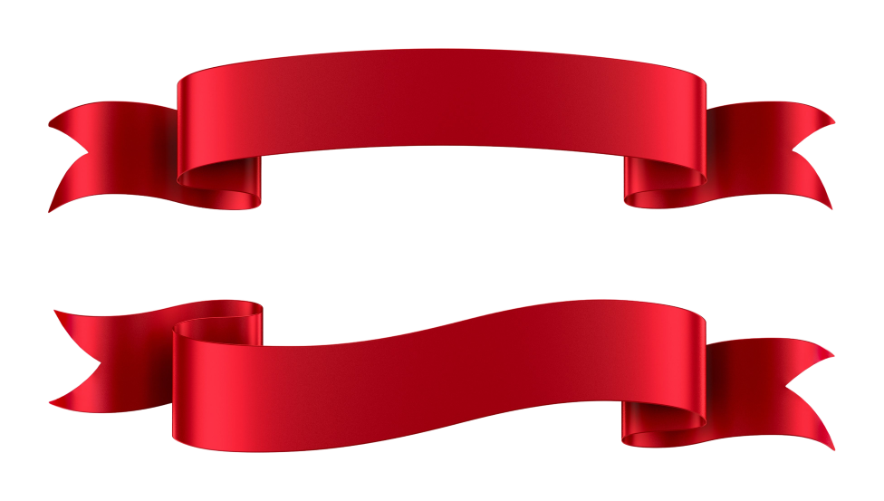 1ST PLACE
ALAN & ANDREA PALMER
131,846 POINTS
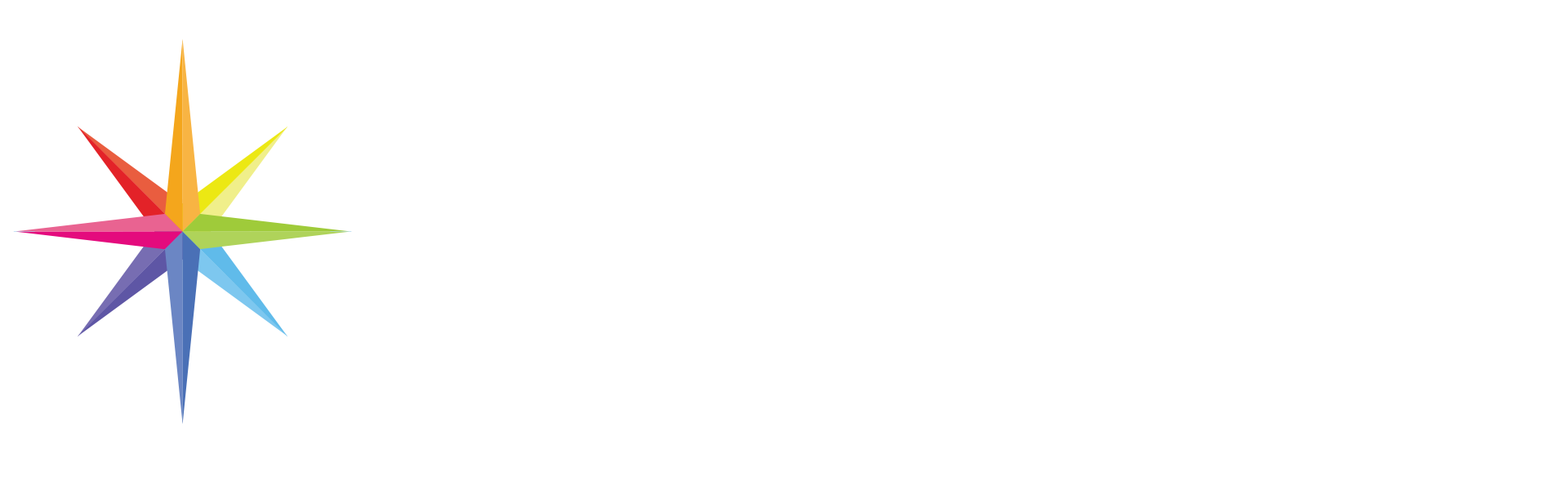 2ND QUARTER 2024
HOW TO BUILD A SUPER HIERARCHY 2024
No.1
PERSONAL BALANCED BUILDER
BELOW EVP
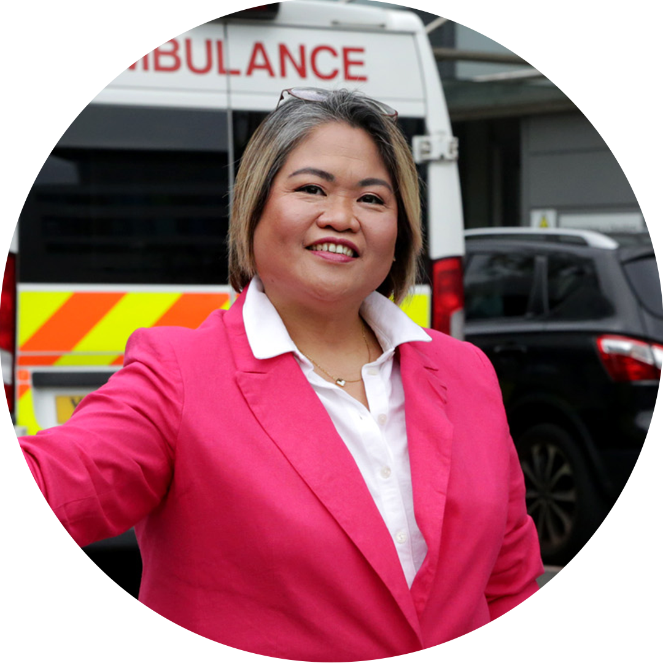 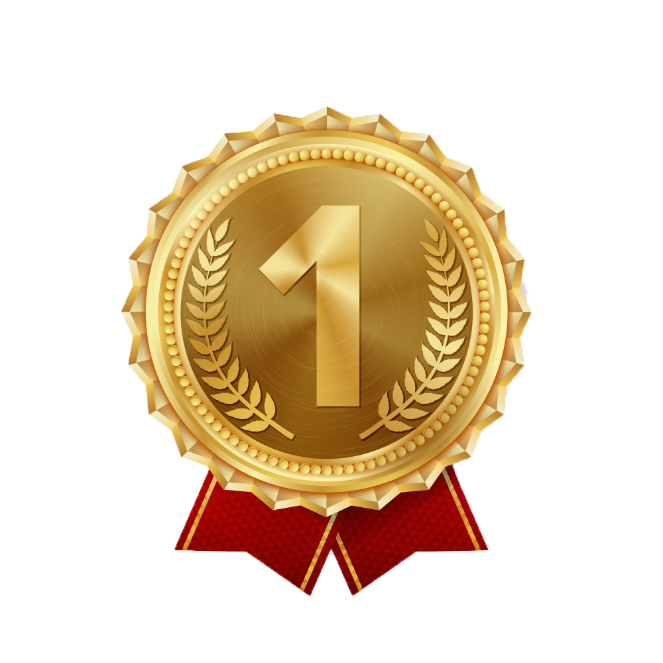 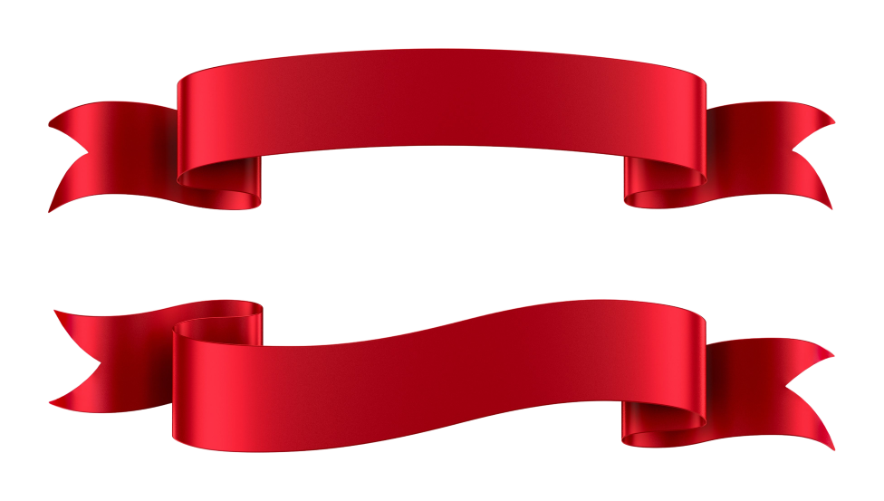 1ST PLACE
EVELYN CUNANAN
Group Leader | EVP: Dolly & William Bright
61,651 POINTS
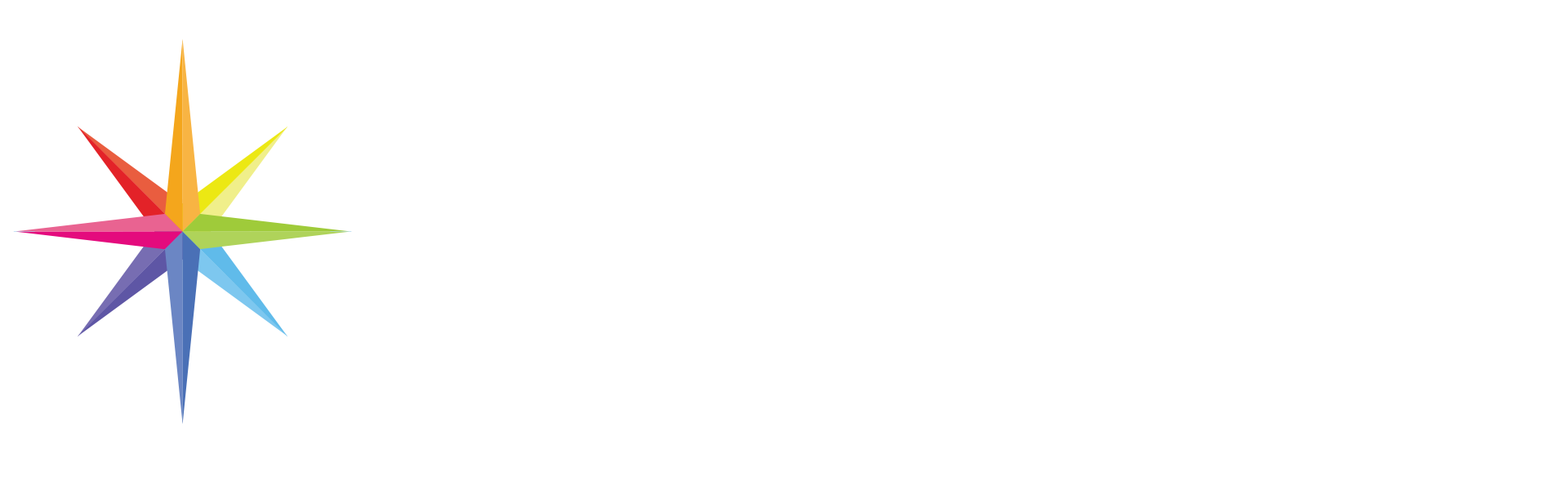 2ND QUARTER 2024
HOW TO BUILD A SUPER HIERARCHY 2024
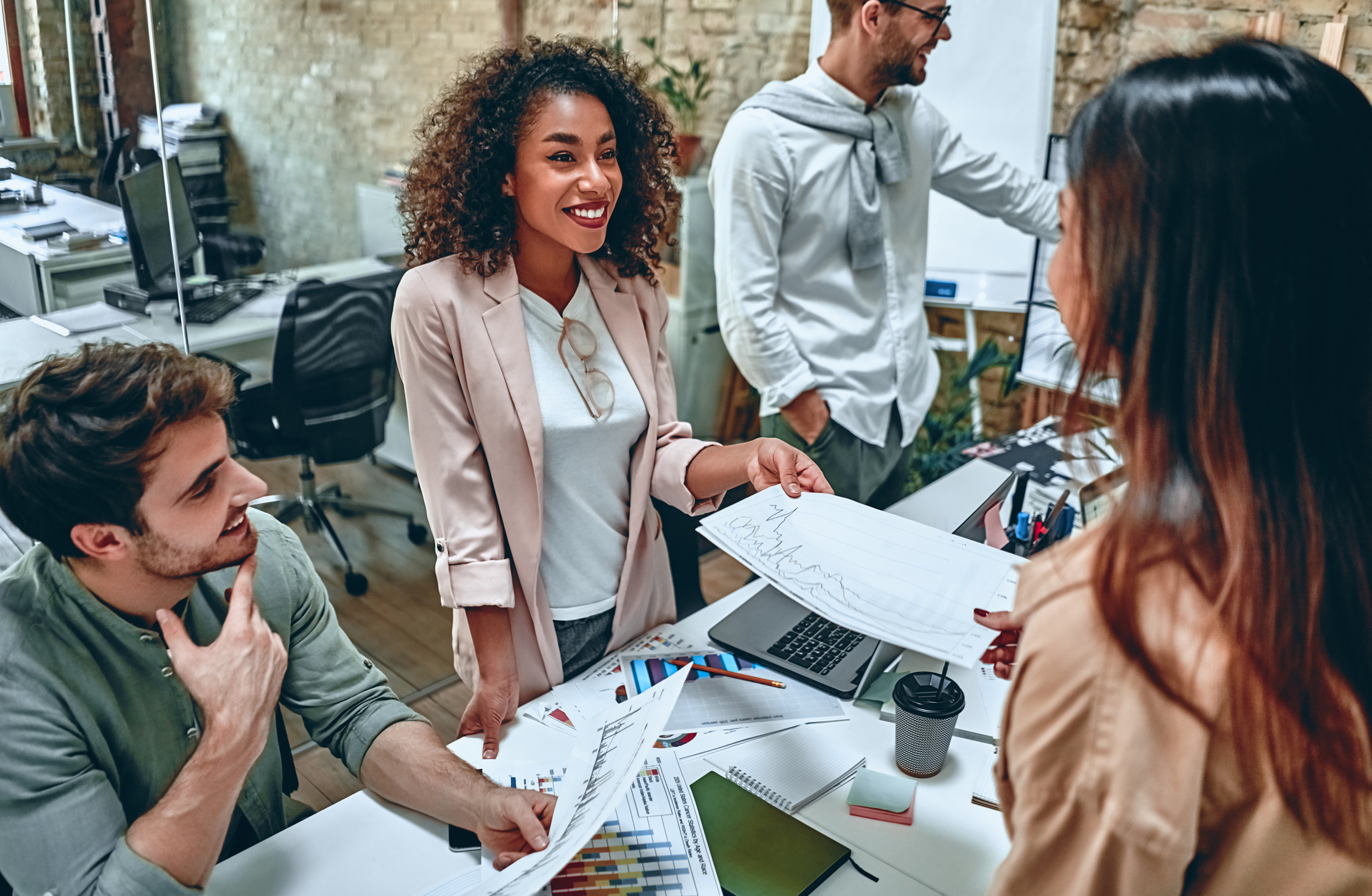 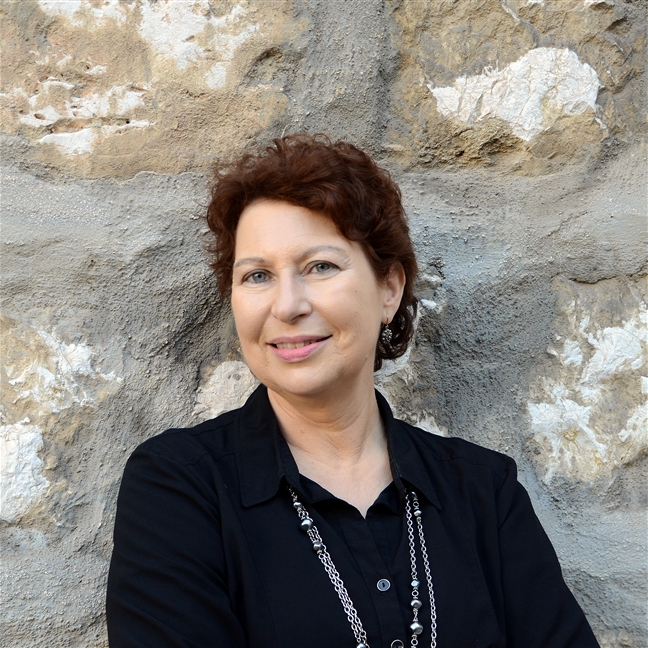 2ND QUARTER update from media team
Margo lestz
Media & Comms Manager, FSC
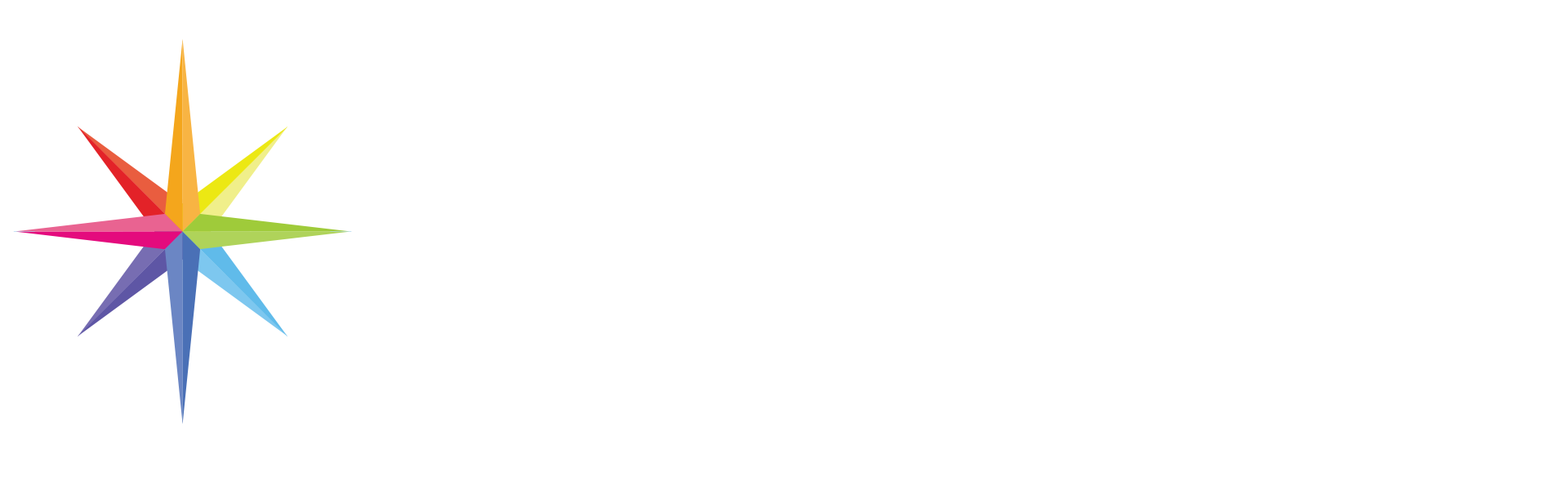 HOW TO BUILD A SUPER HIERARCHY 2024
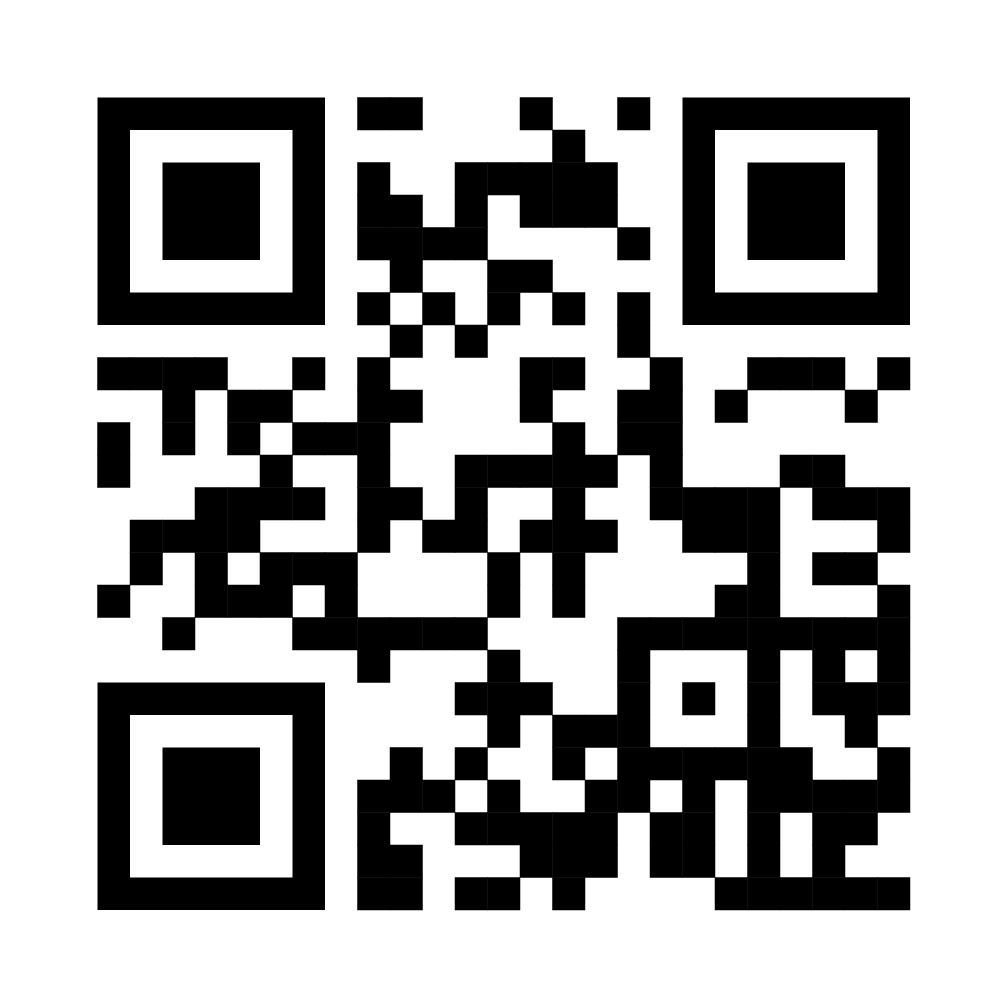 MONEY MATTERS
Your Genistar Quarterly Newsletter
Summer Edition
Out Now
Financial Literacy
Financial Literacy 
Quiz
Summer Sun and 
Financial Fun
Financial Education 
for Children
New Podcast, Episode 1 Financial Literacy
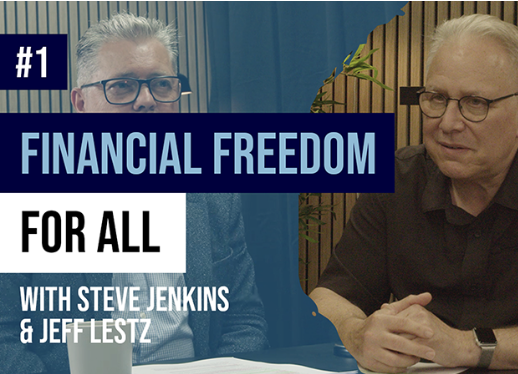 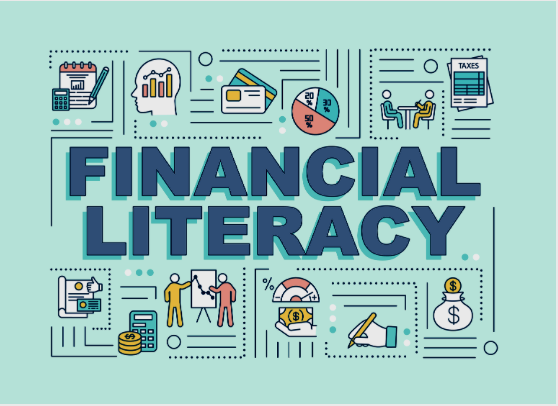 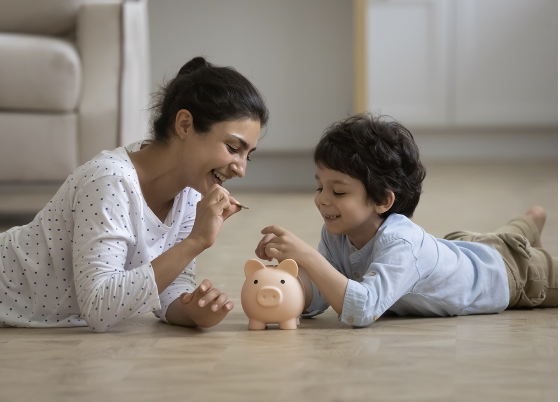 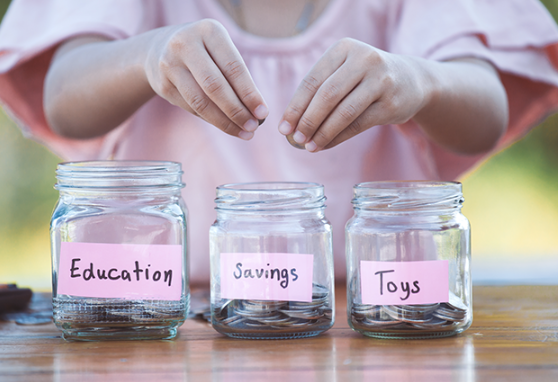 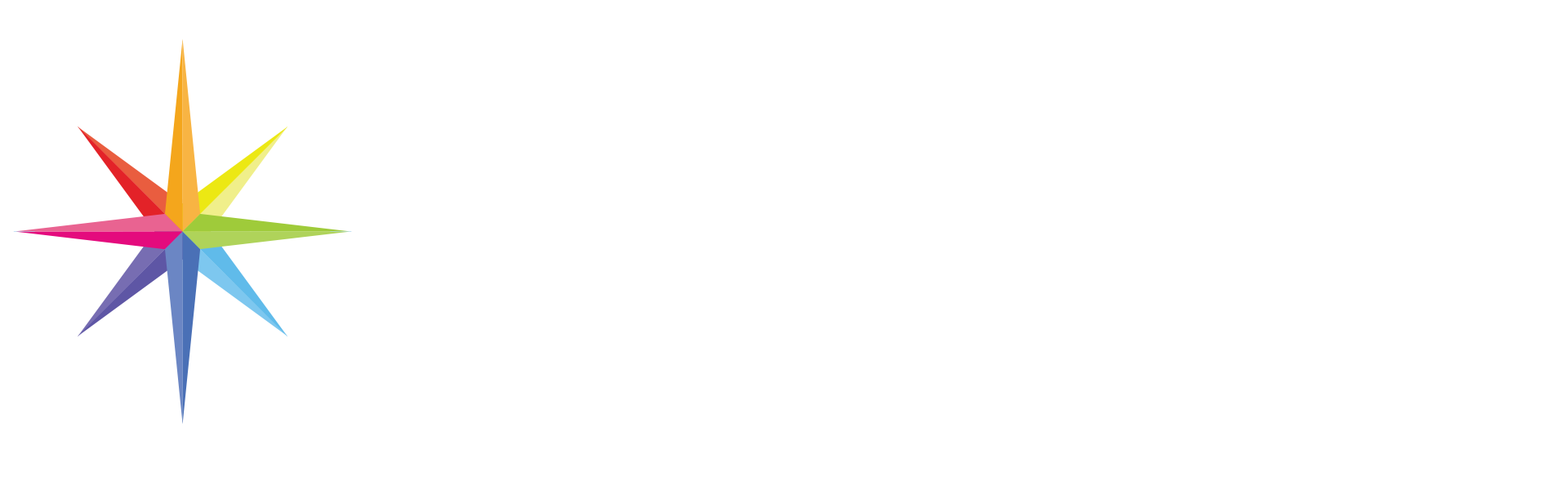 HOW TO BUILD A SUPER HIERARCHY 2024
FINANCIAL FREEDOM FOR ALL

Our New Genistar Podcast
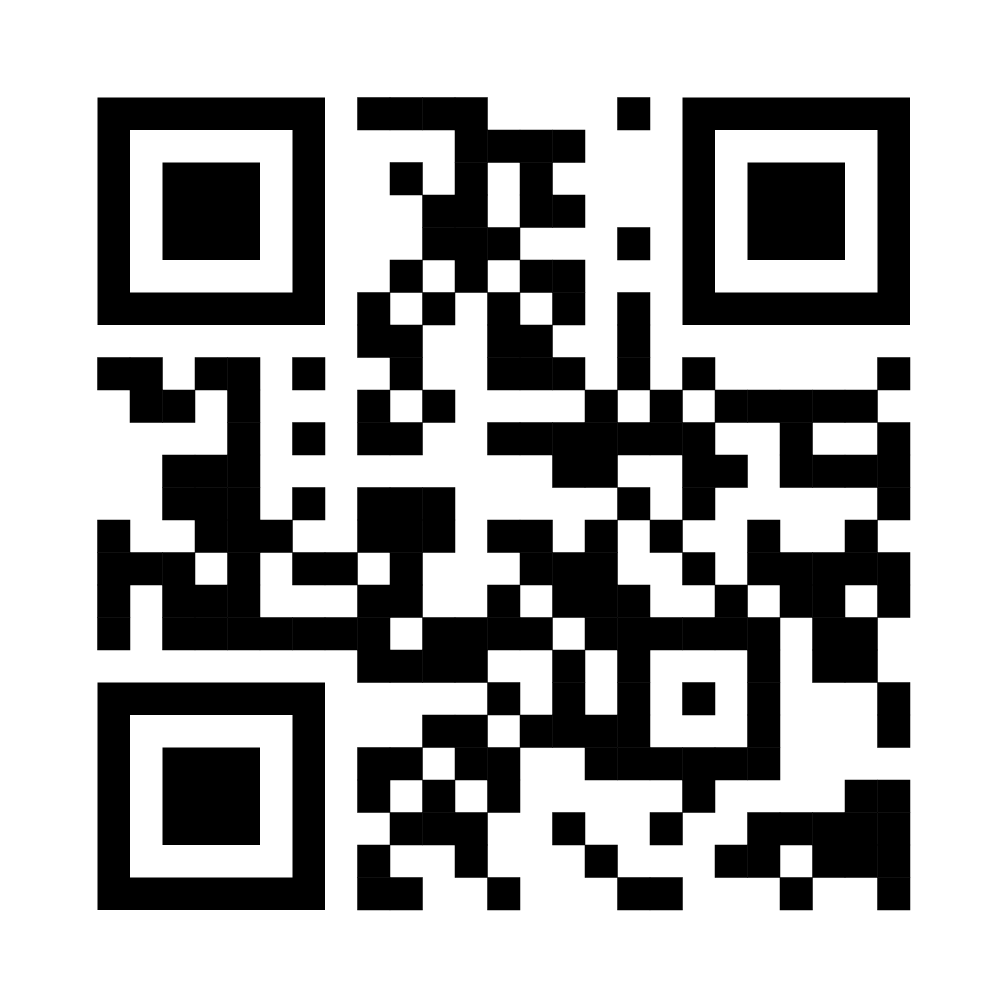 2 Episodes
Out Now
On YouTube
Episode 1

FINANCIAL LITERACY

Jeff Lestz & Steve Jenkins
Episode 2

HOW TO MAKE AI YOUR CO-PILOT
Jeff Lestz & Dan Debnam
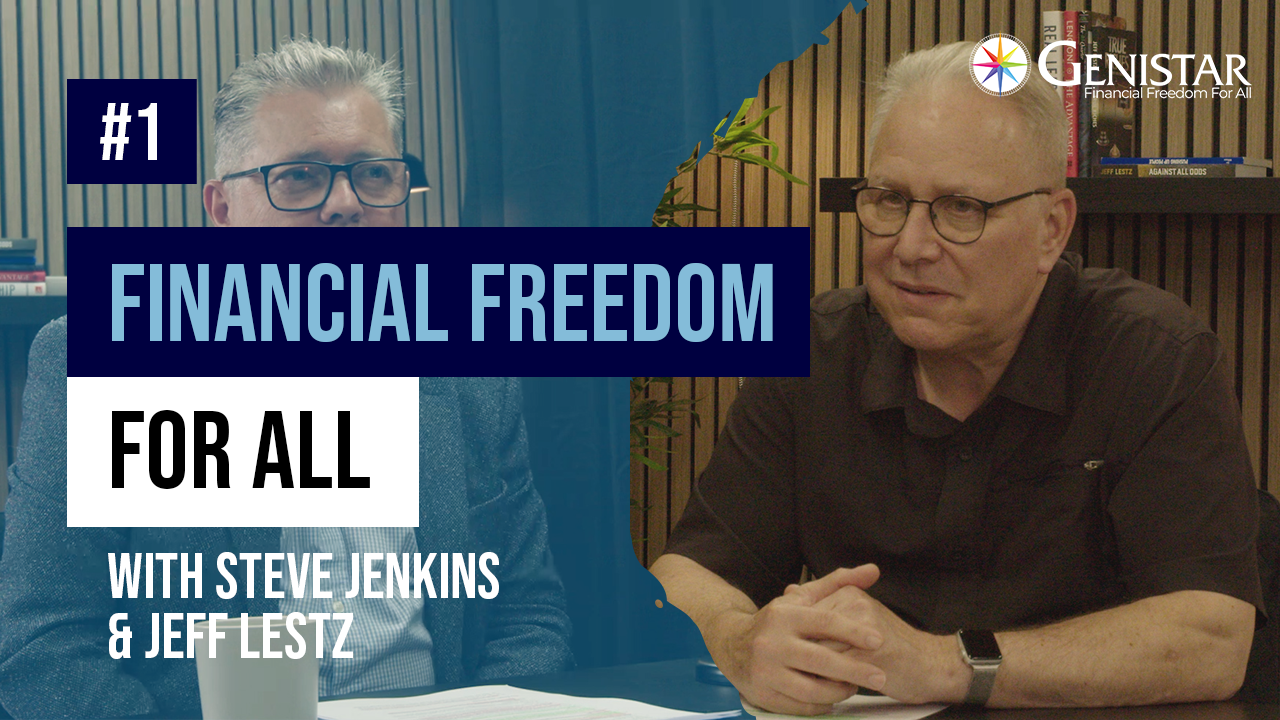 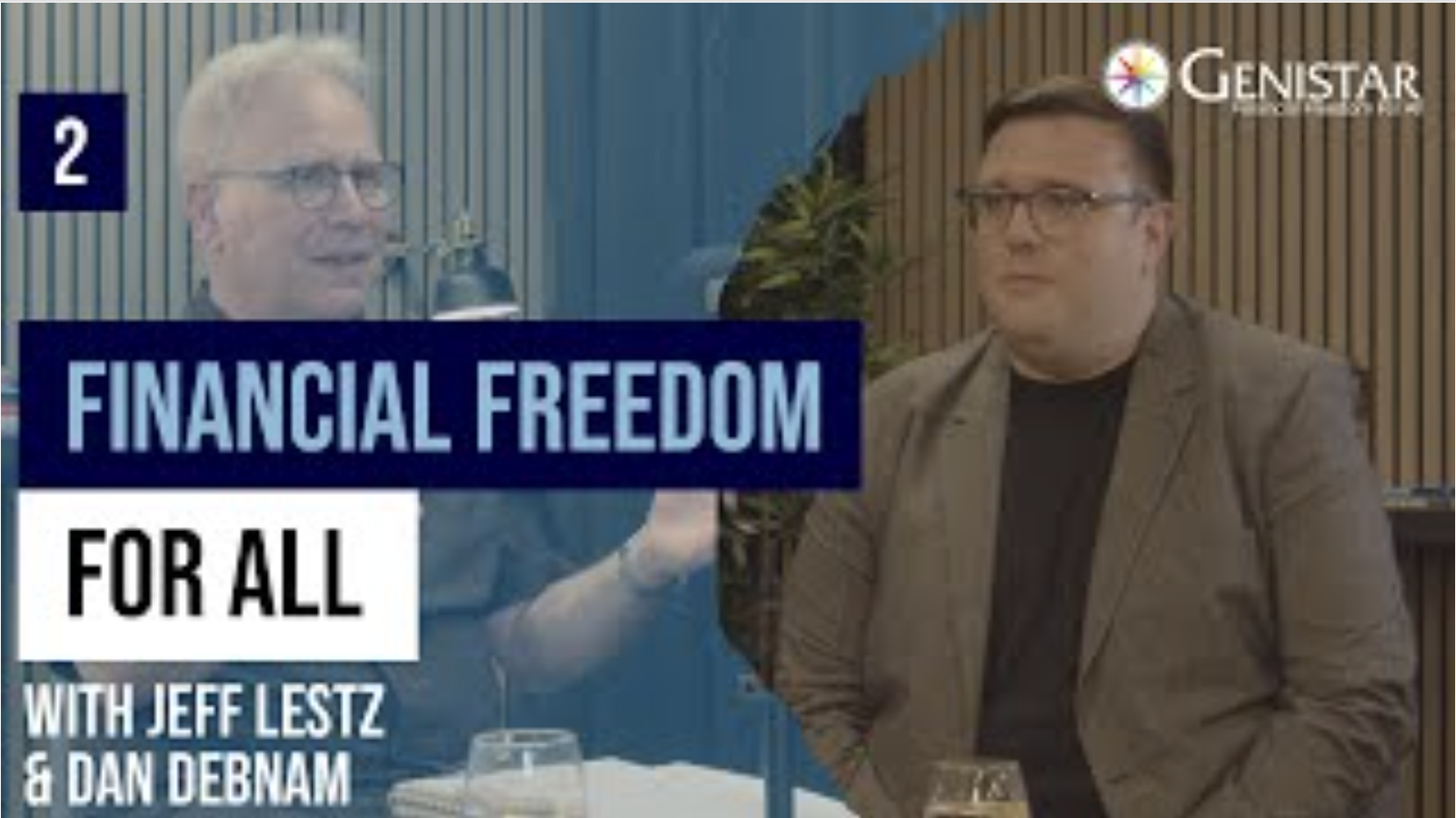 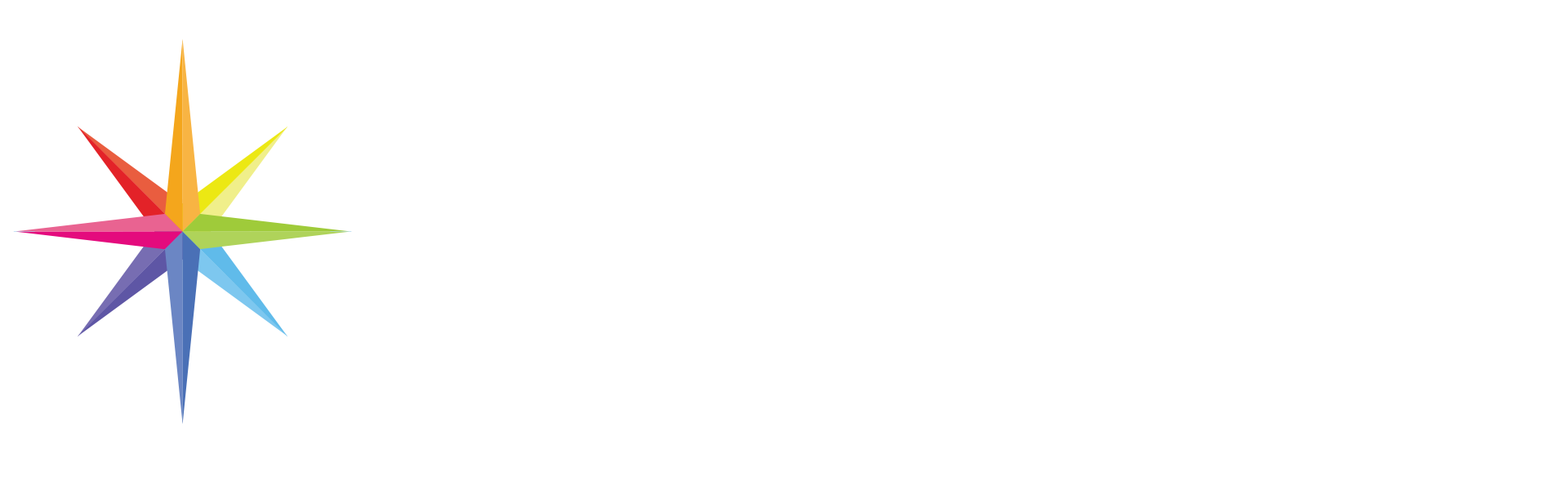 HOW TO BUILD A SUPER HIERARCHY 2024
SOCIAL MEDIA
FOLLOW us – LIKE us – SHARE our posts
Instagram
TikTok
Facebook
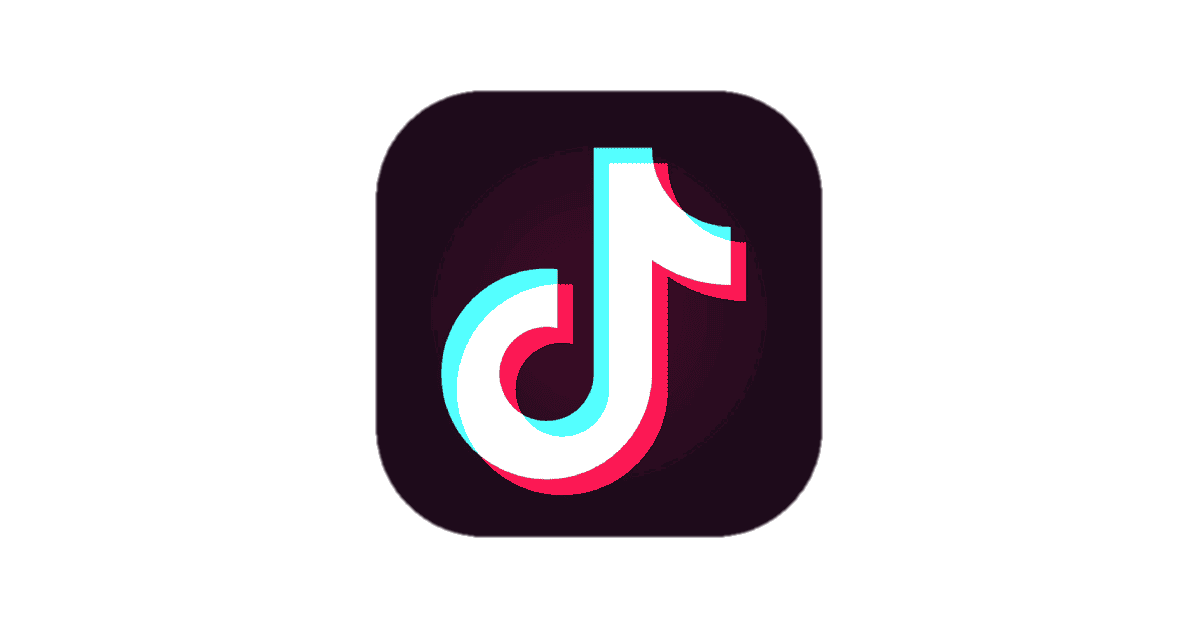 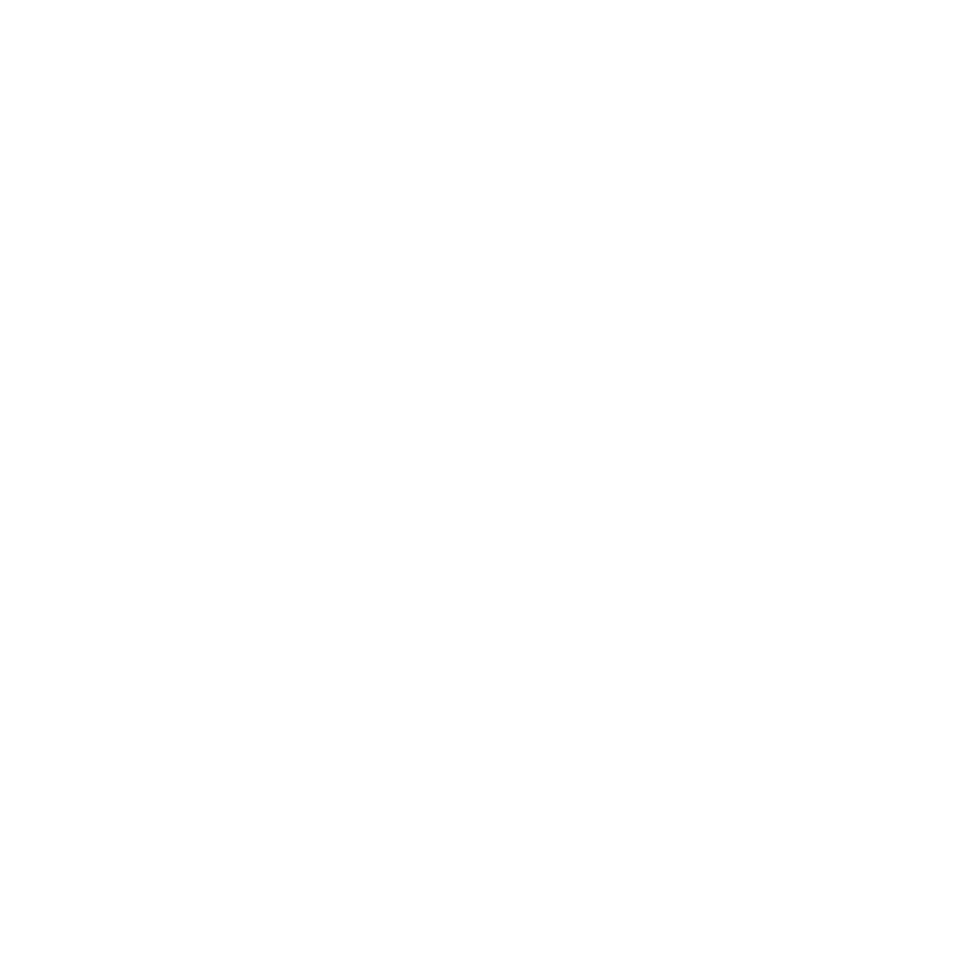 @genistarlimited
@genistarofficial
@Genistar
LinkedIn
X (Twitter)
YouTube
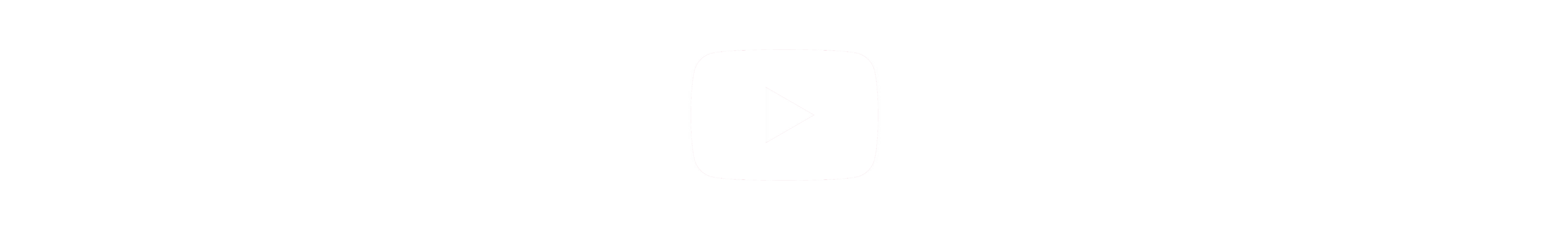 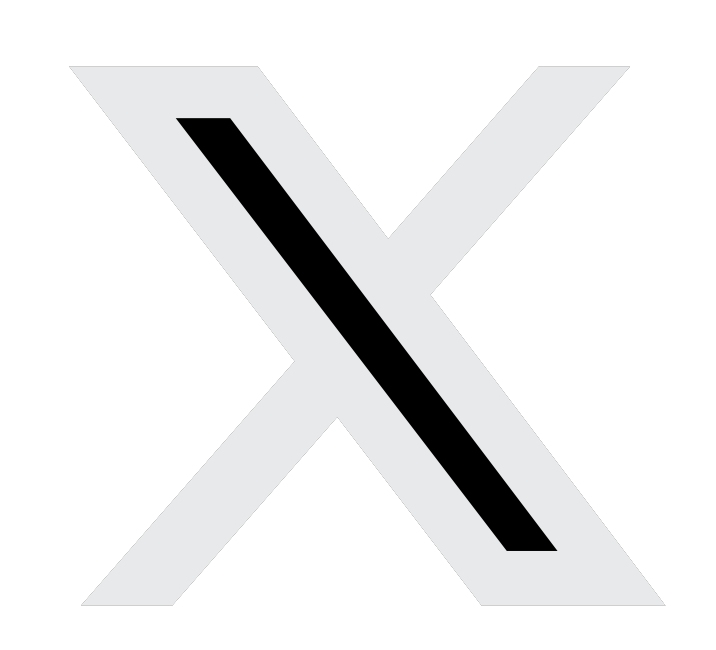 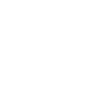 @Genistar
@genistarlimited
@Genistar
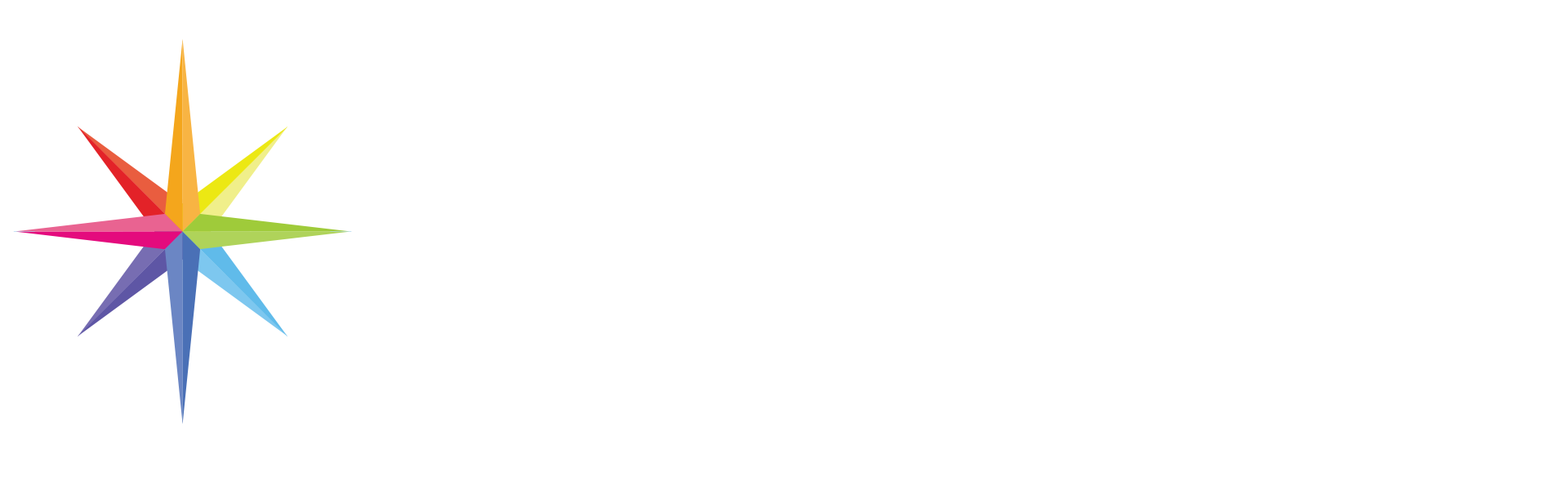 HOW TO BUILD A SUPER HIERARCHY 2024
Would you like to feature in 
Genistar’s social media?
Send us your videos

Portrait orientation – Hold your phone vertically
Keep it short - Videos should be under 1 minute – maximum of 2 minutes
Keep it generic - We will only use generic content – no mention of dates or claims of how much one can earn 
Not everything is about business - We also appreciate personal development tips, life lessons, etc. 
Send us your videos – Send videos to comms@genistar.net
Questions? If you have any questions, just ask – we are happy to help
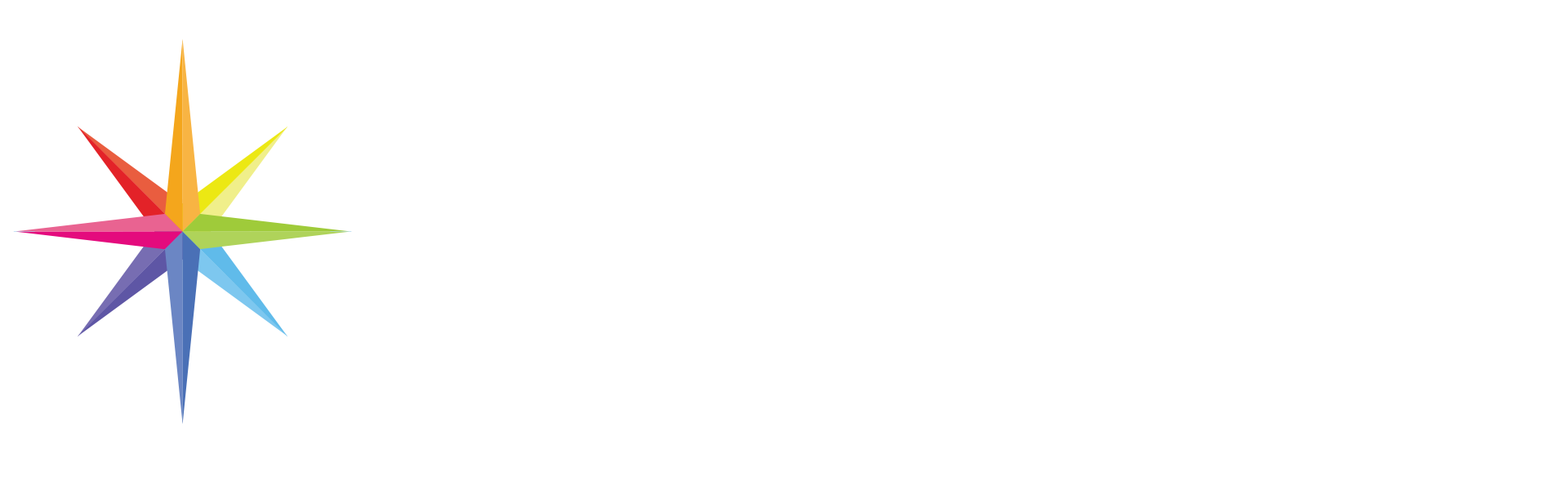 HOW TO BUILD A SUPER HIERARCHY 2024
NEW
INTRODUCTION  VIDEOHelping You Achieve Your Dreams
Ten-minute video
Can be used to replace the old 20-minute BOM video
Will be used in Lead Funnel system
Can be sent directly to prospects
Will be updated soon
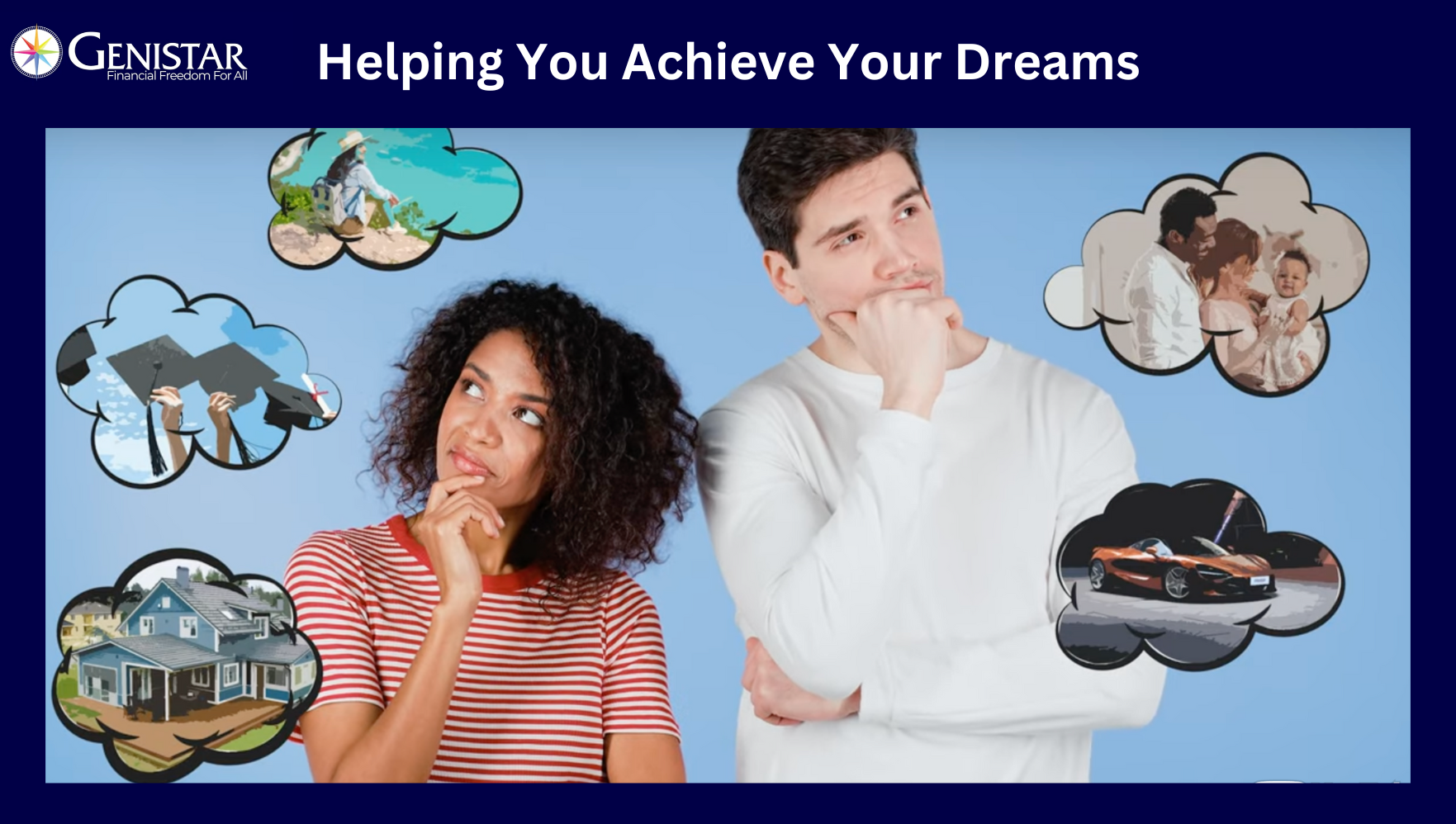 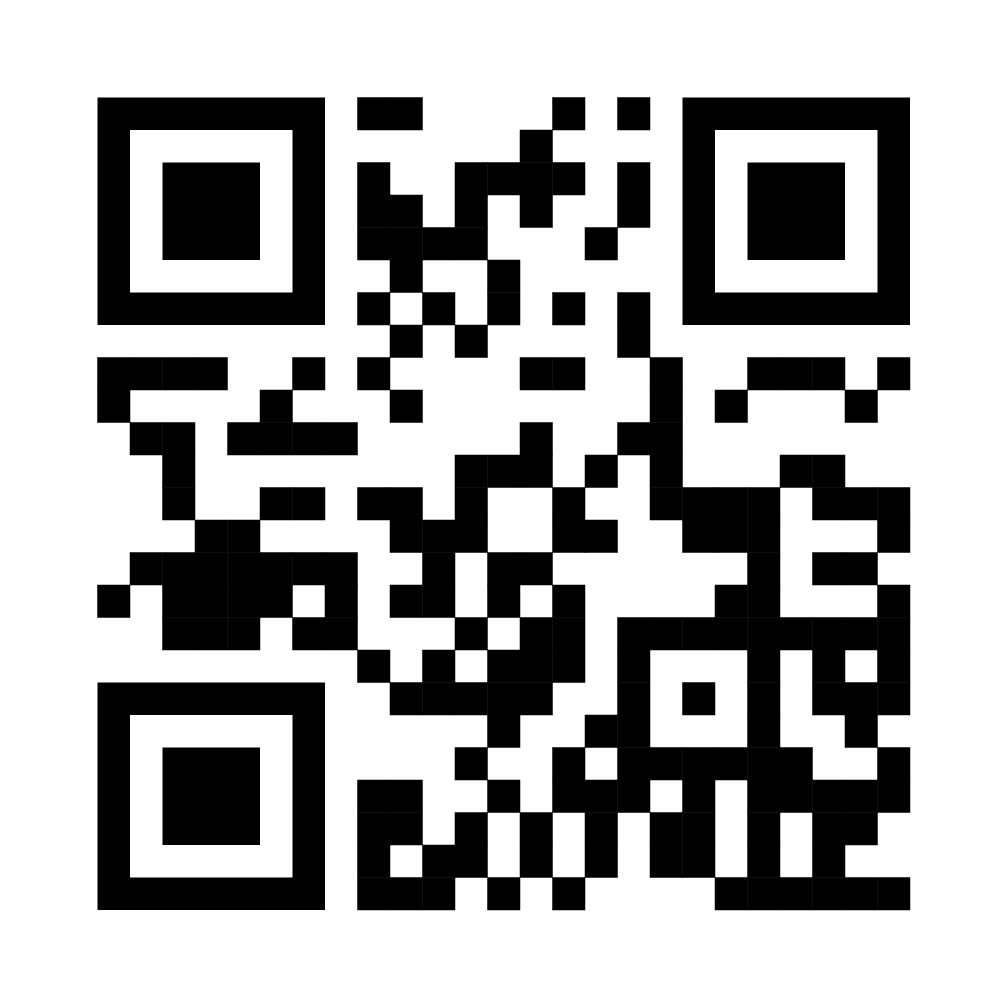 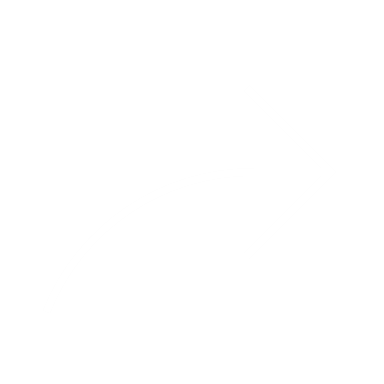 Scan the QR code and view the video
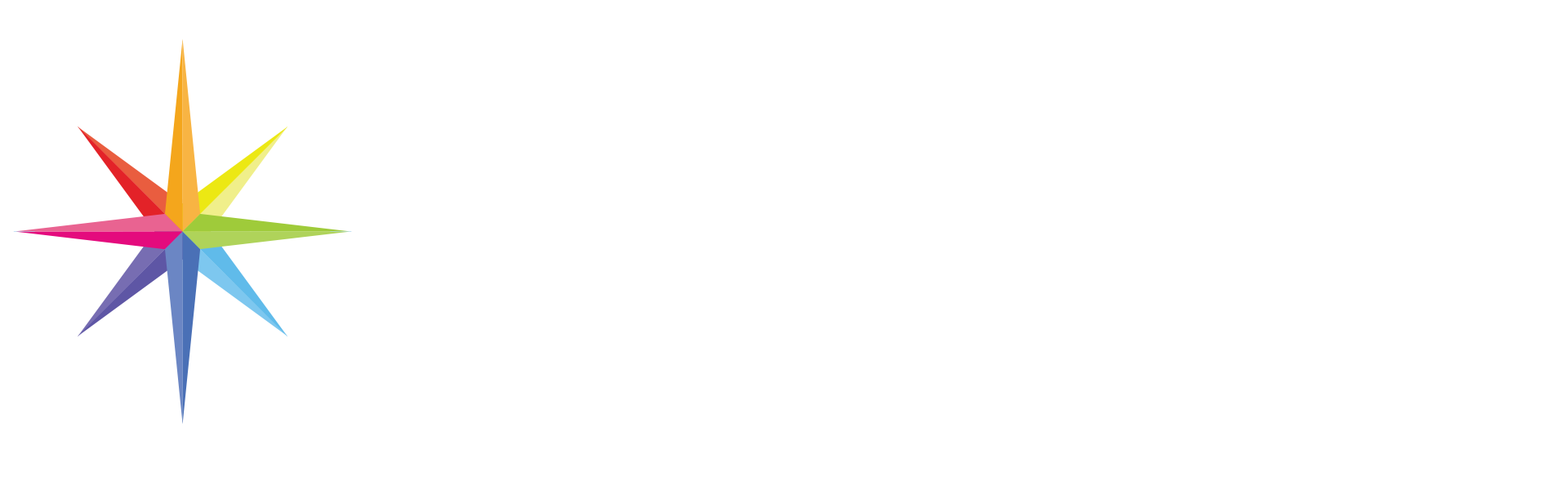 HOW TO BUILD A SUPER HIERARCHY 2024
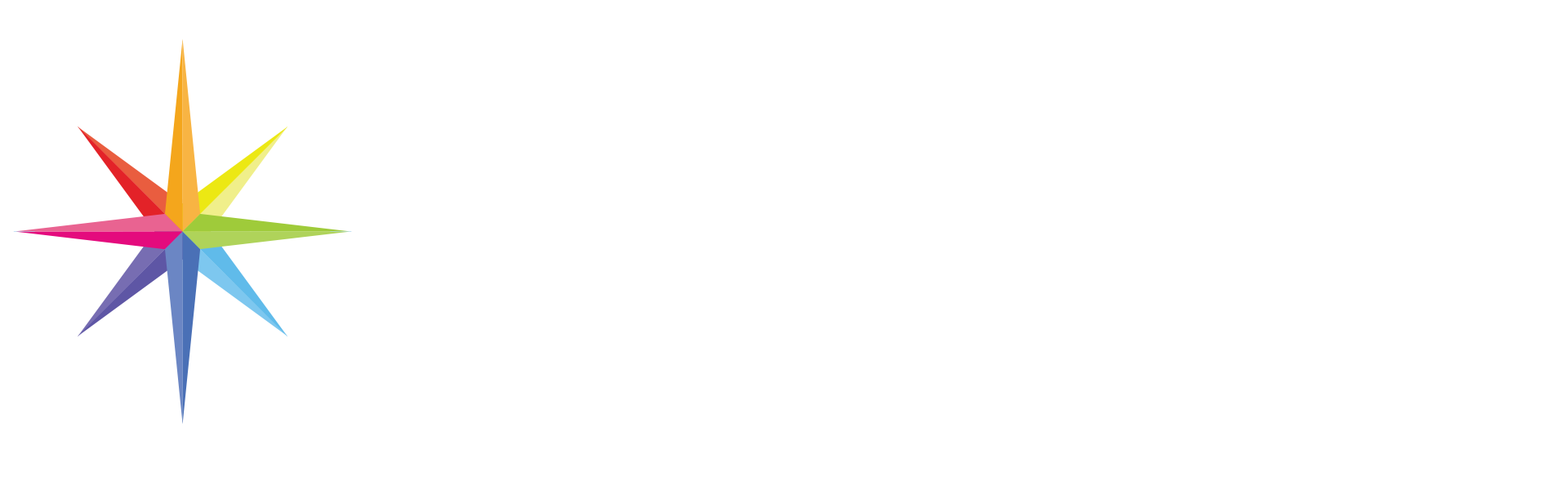 HOW TO BUILD A SUPER HIERARCHY 2024
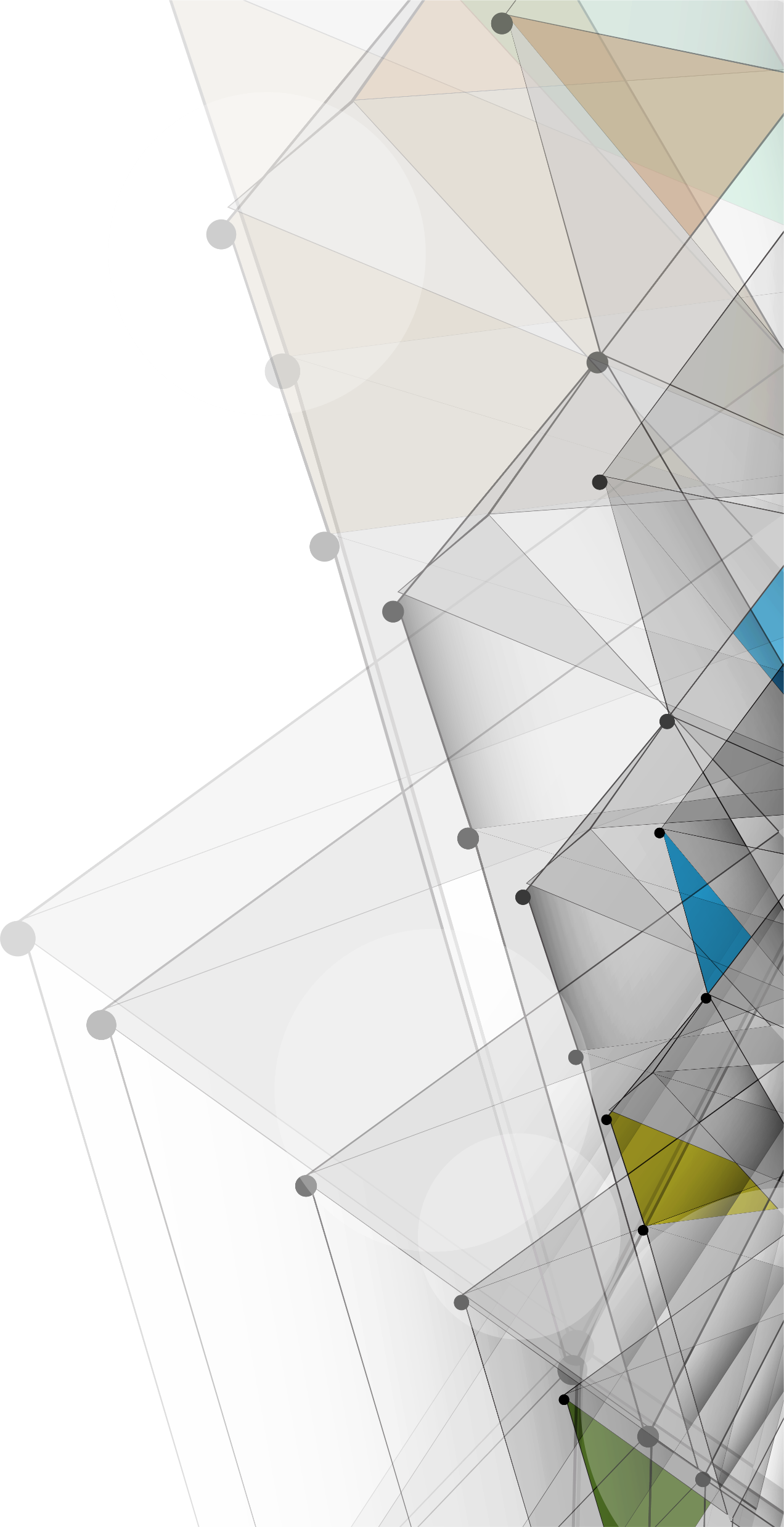 CRM Customer Relationship Management System Updates
Salwan al-zyadi
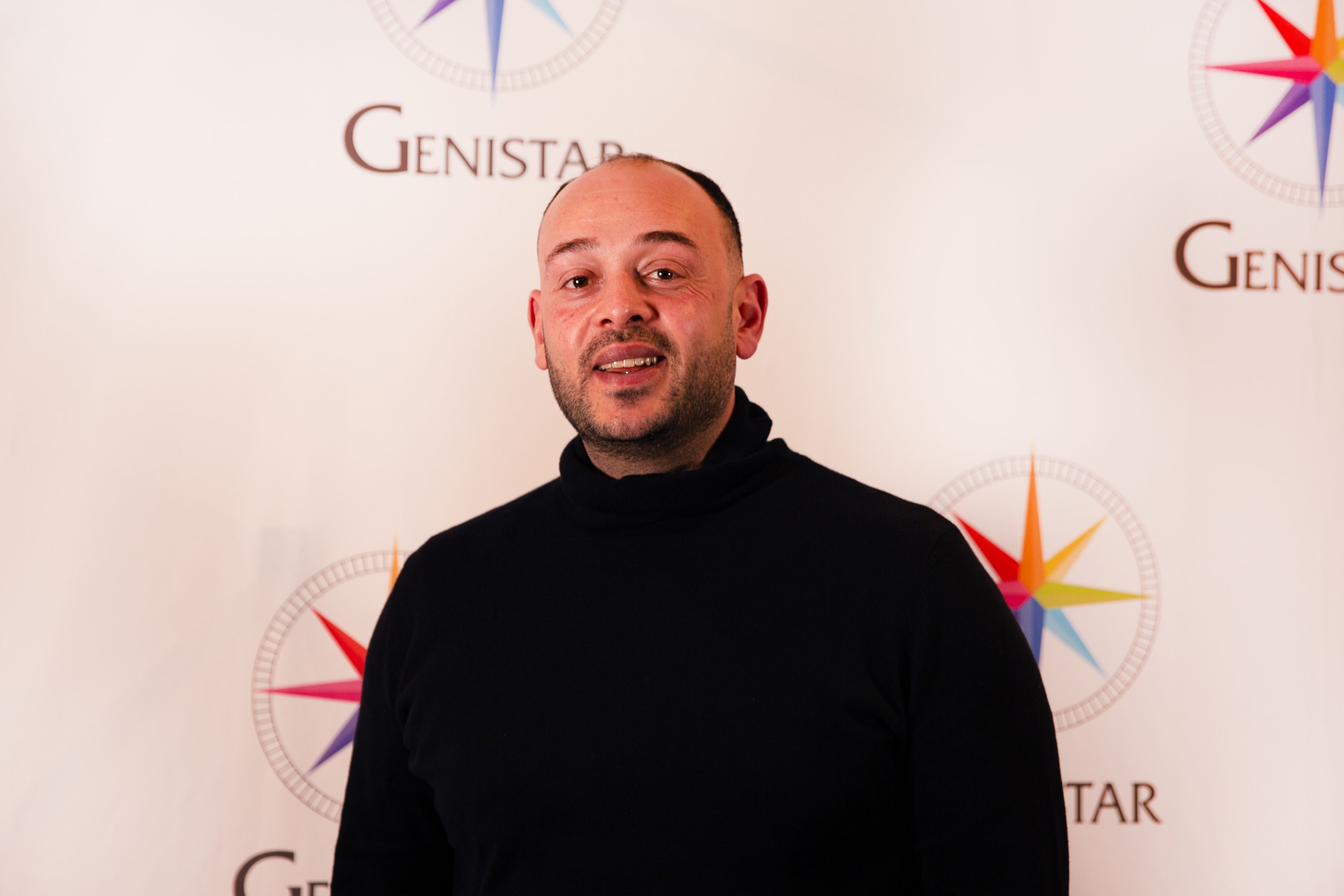 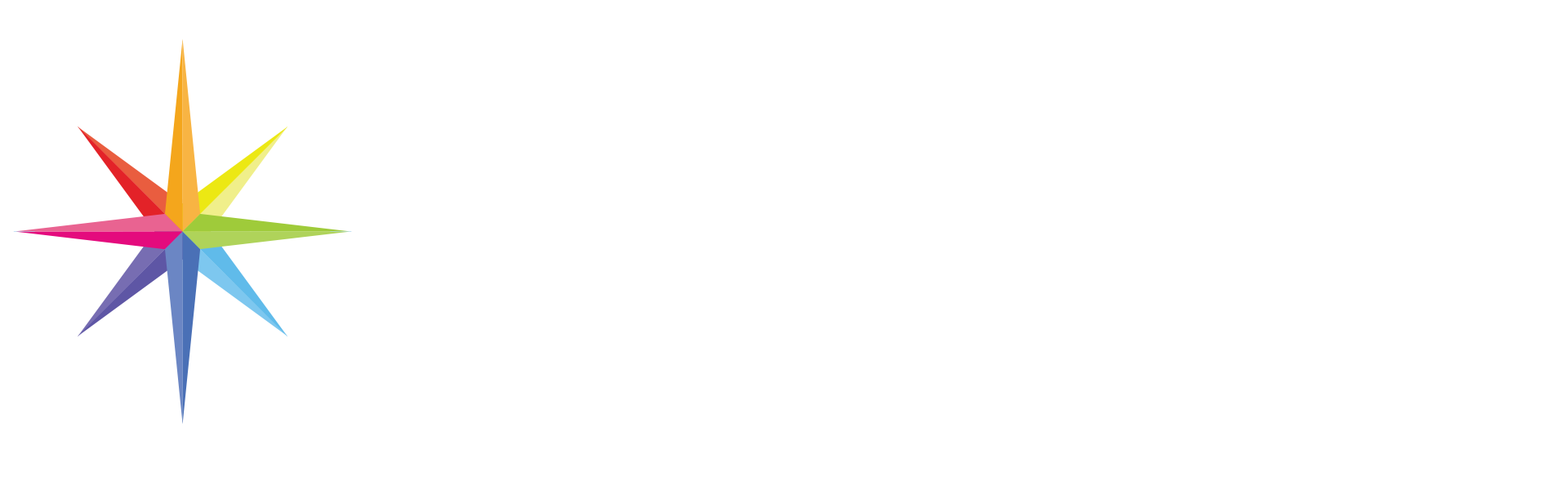 HOW TO BUILD A SUPER HIERARCHY 2024
CRM Customer Relationship Management System Updates
Latest improvements to the system
New Video: ‘Helping You Achieve Your Dreams’
We cut down the 24-minute video and created a new and exciting
10-minute video and added more value to the viewers.

This will be part of the funnel and we expect it to optimise the conversion rates and insure people understand the business and concepts.
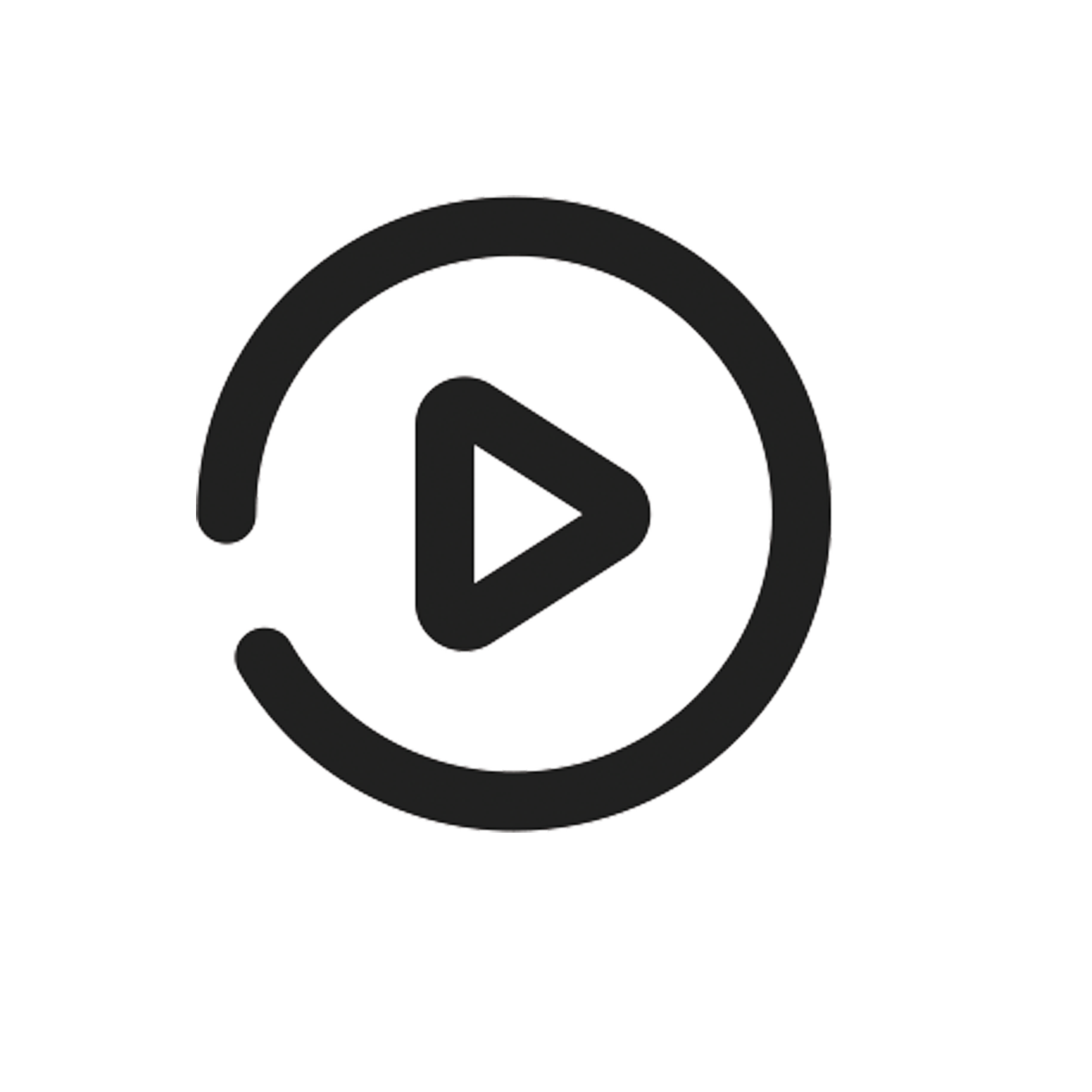 Thanks to the Media Team!
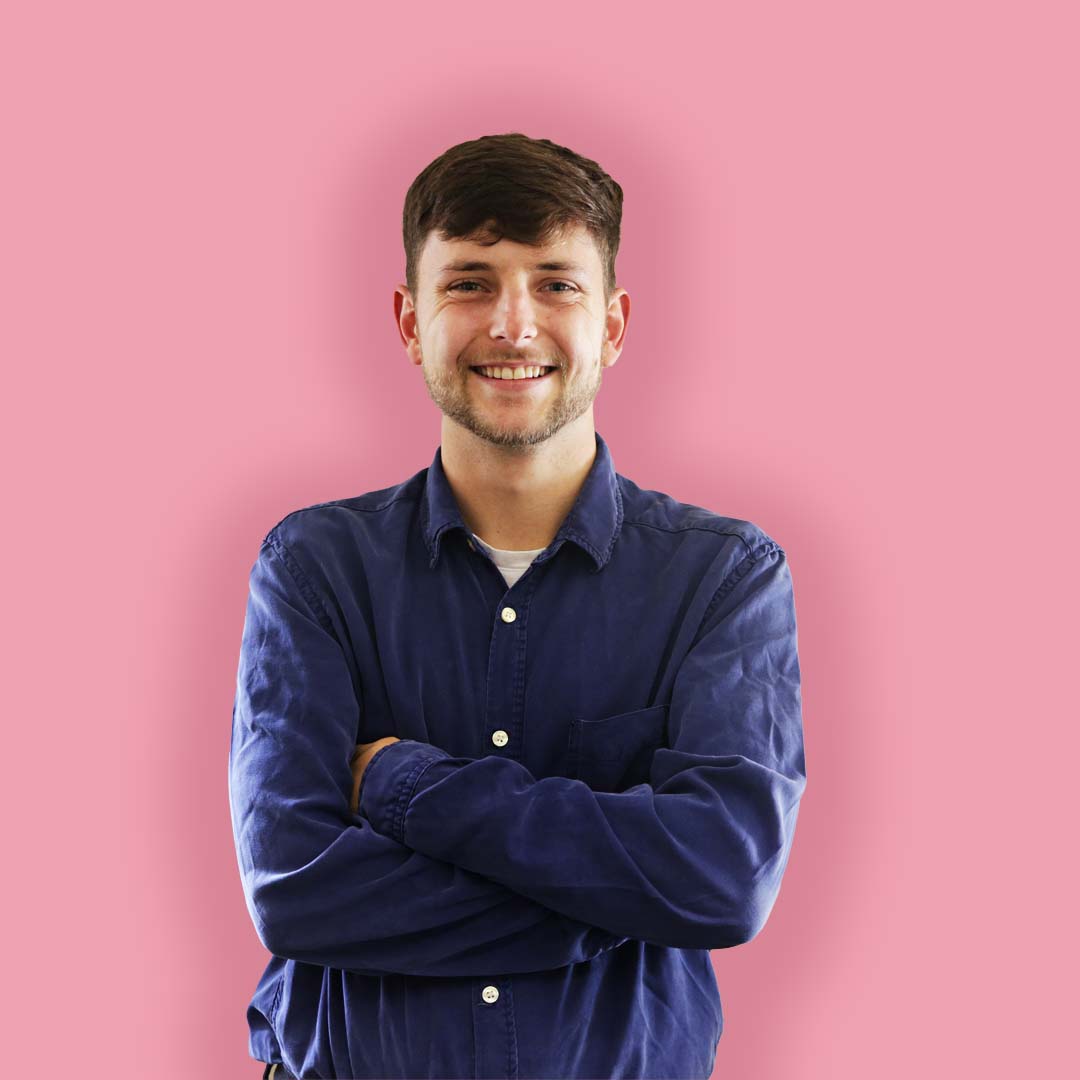 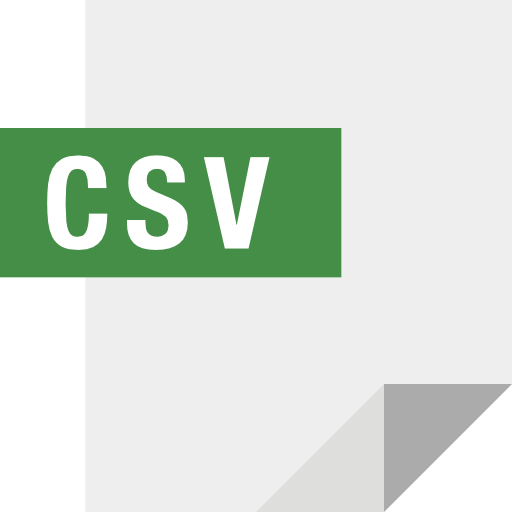 Bulk CSV uploads
Now you can populate your old referral card onto a sheet and upload them all in one go!

A perfect solution for those who have been in the business for a long time and want to leverage and automate this process.

GDPR consent email to be sent followed by an introduction by you.
Tutorial videos
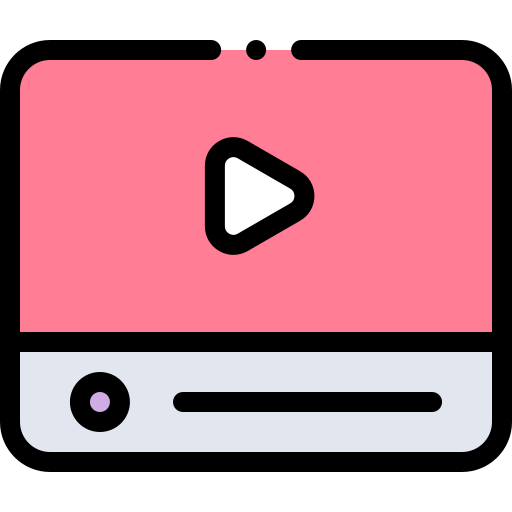 Tutorial video has been added to each section of the system to help you off to a great start and get familiar with the functions.
Qualify your leads
Your leads will now qualify themselves based on the 5-star system when they go through the funnels.

You also have the option to manually qualify them.
Action centre
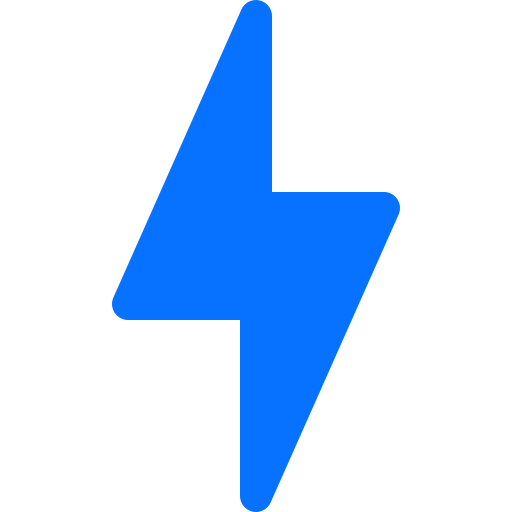 An action centre has been added to help you stay organised.

One click calls
Send meeting invites 
Send ‘Tried to Call’ emails and SMS 
Status overview 
Filtering by star rating 
Reminders
Notes
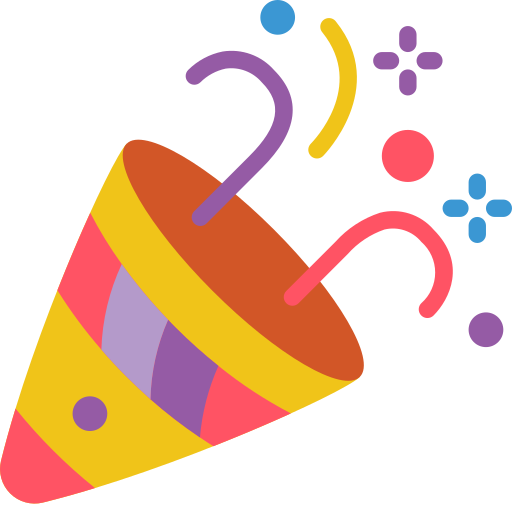 August 9th
Save the date for the release!
All EVP’s and above.
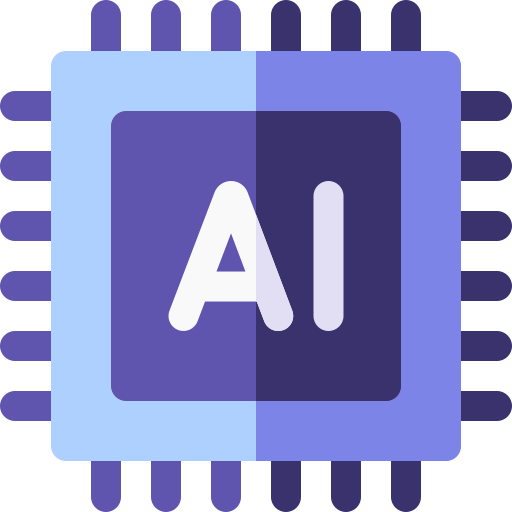 Future updates
Functions and feature to look forward to

Hierarchy management
Leads distribution
Campaign builder
Live Ai assessor on calls
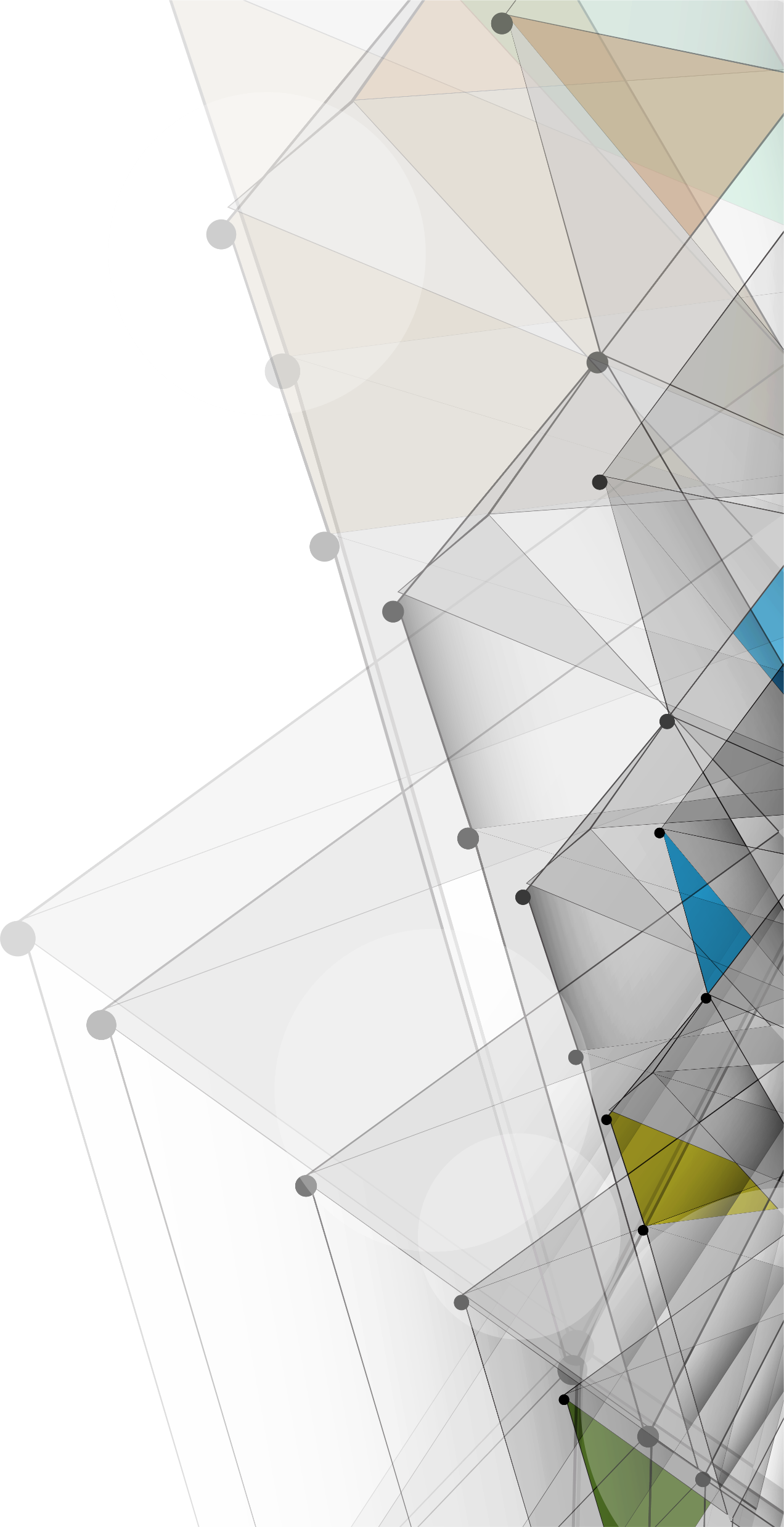 PANEL DISCUSSION WITH STEERING COMMITTEE
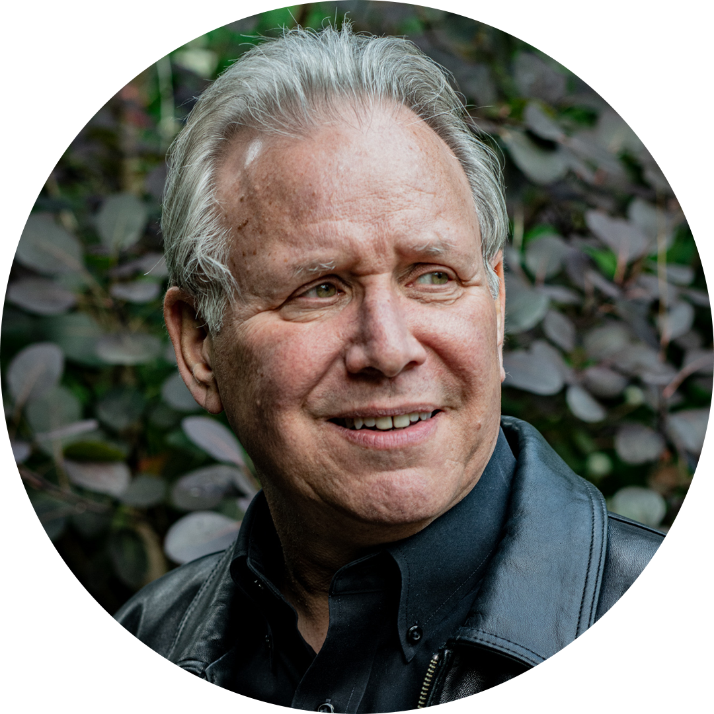 Jeff Lestz
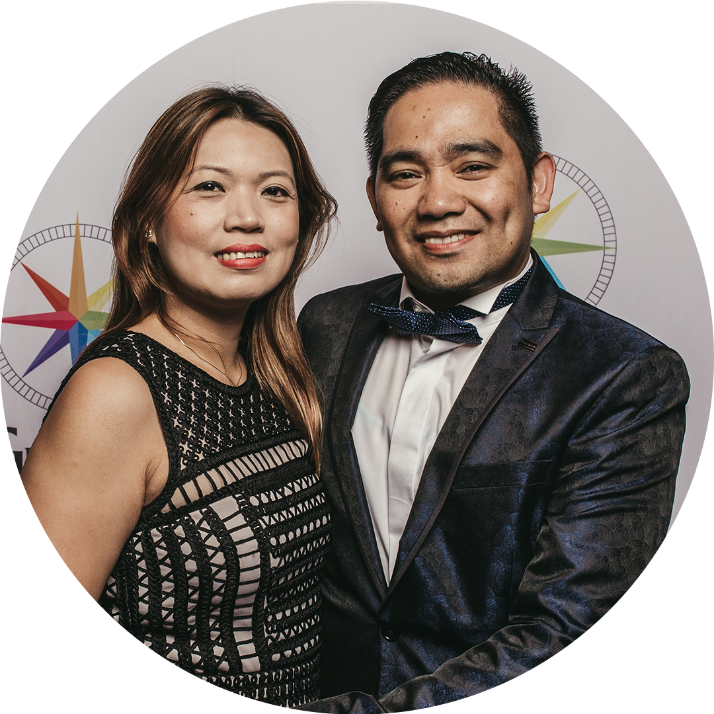 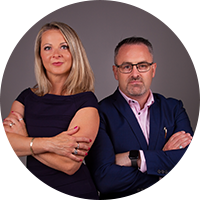 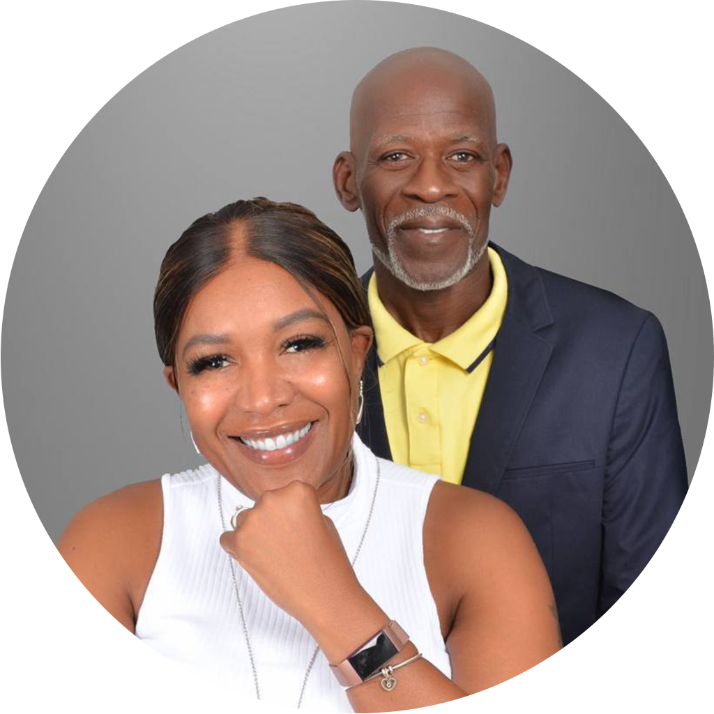 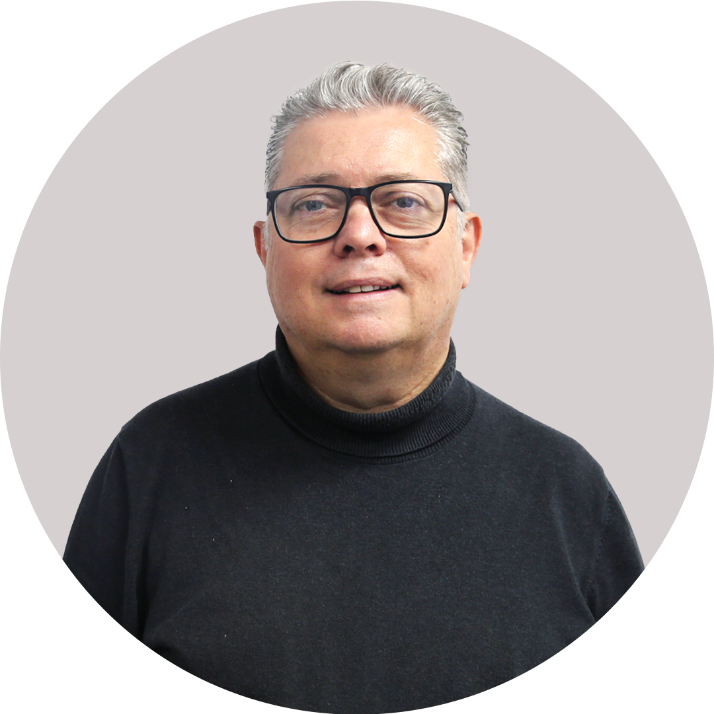 Arvin & Genevieve Burgos
Barbara Anderson-Stewart & 
Linton Stewart
Steve Jenkins
Alan & Andrea Palmer
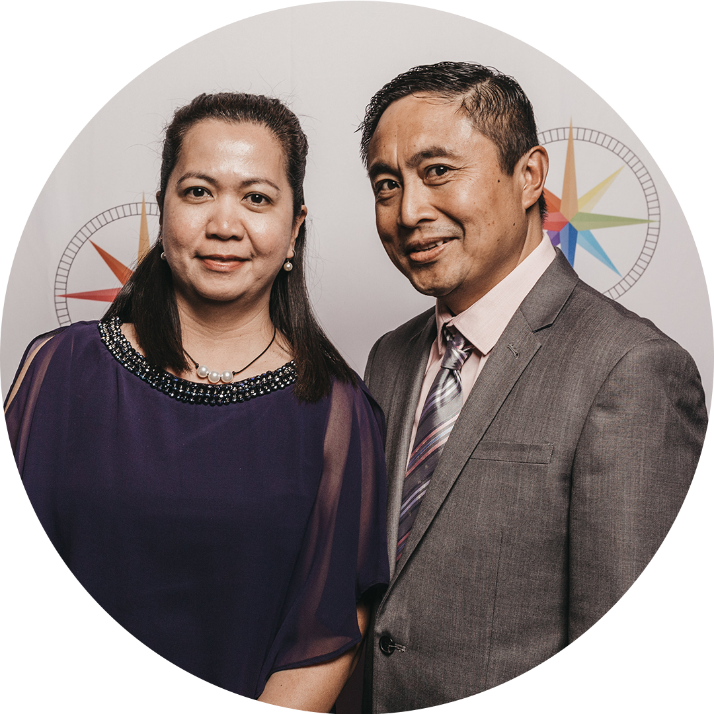 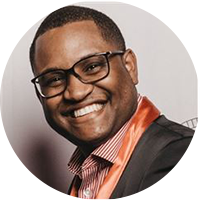 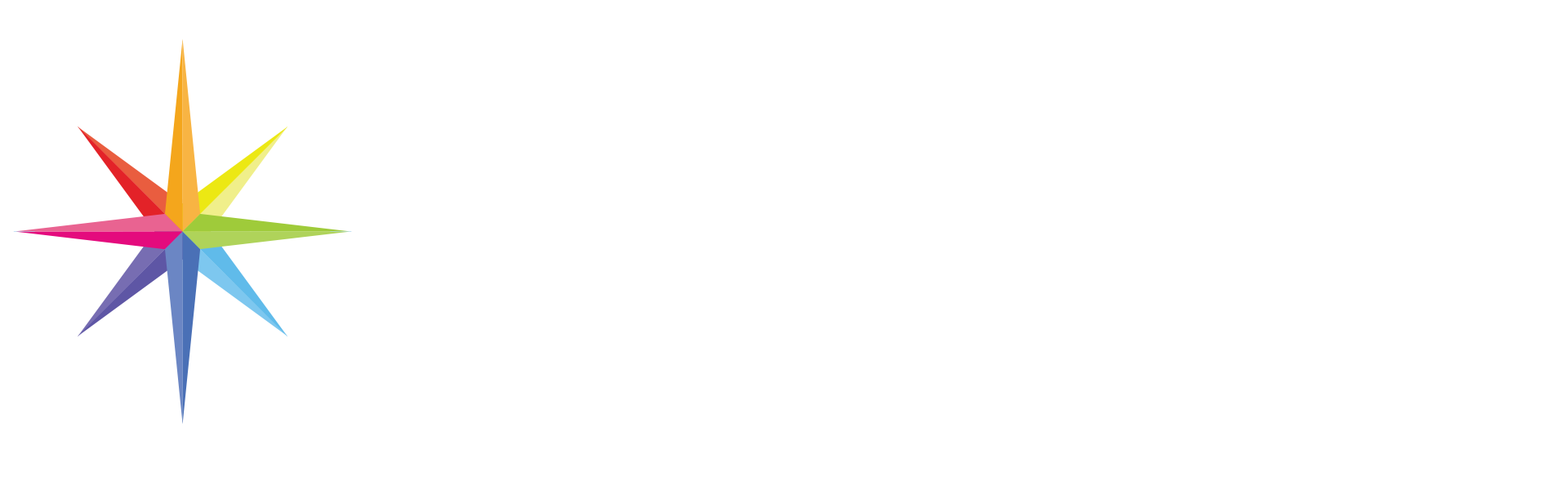 Dolly & William Bright
Bevin Wint
HOW TO BUILD A SUPER HIERARCHY 2024
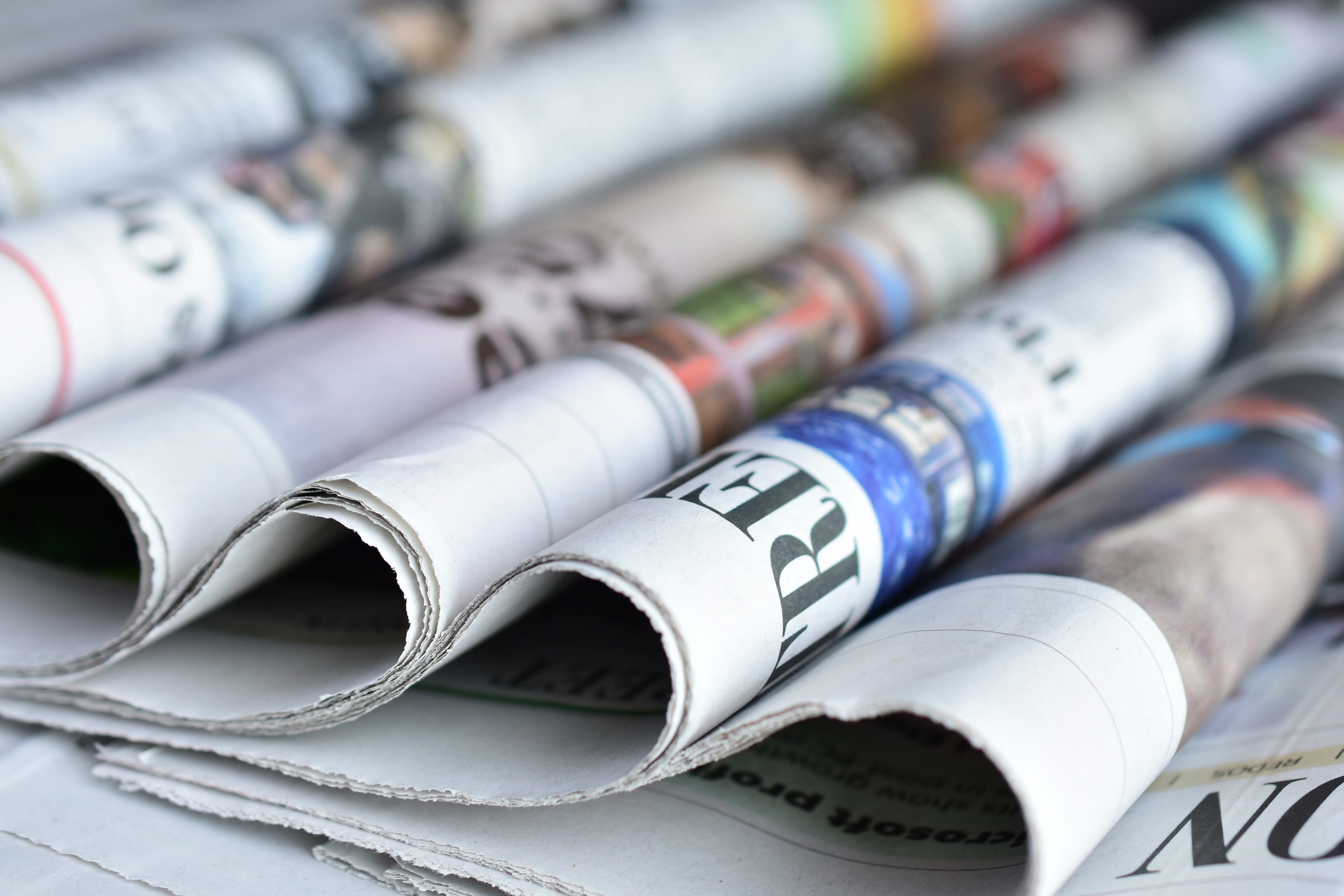 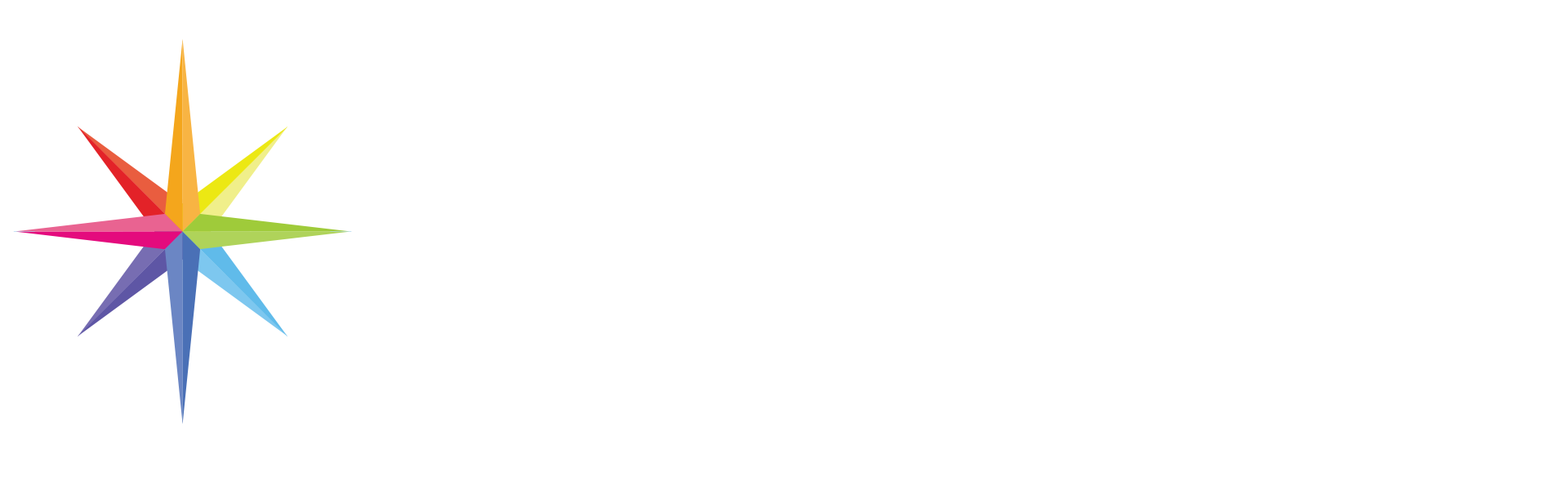 News & announcements
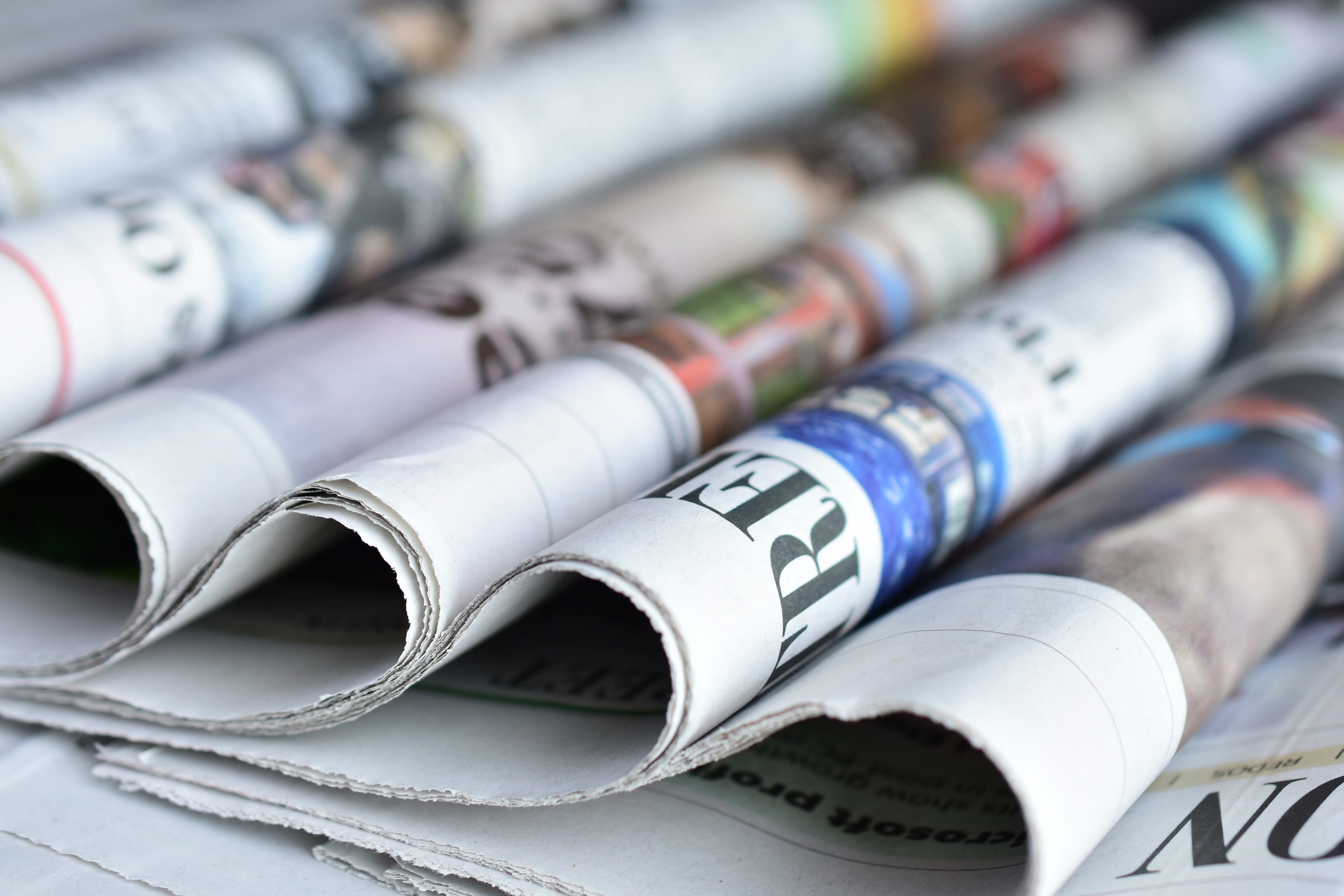 Iba fee extended!
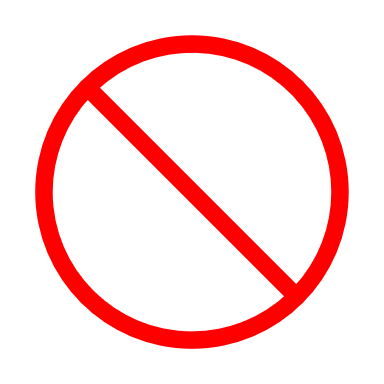 £99 IBA FEE EXTENDED TO JULY MONTH END
IBA FEE - 	£140	=	£99



PROMO CODE:	99GSTAR
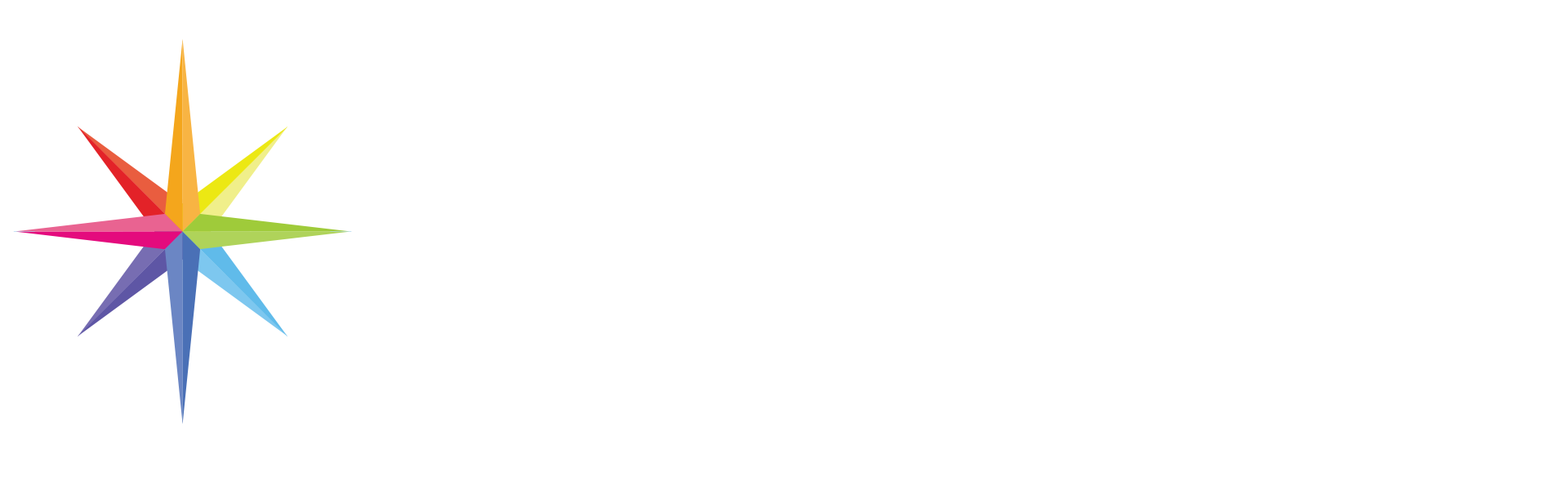 MILLIONAIRE UNIVERSITY 2024
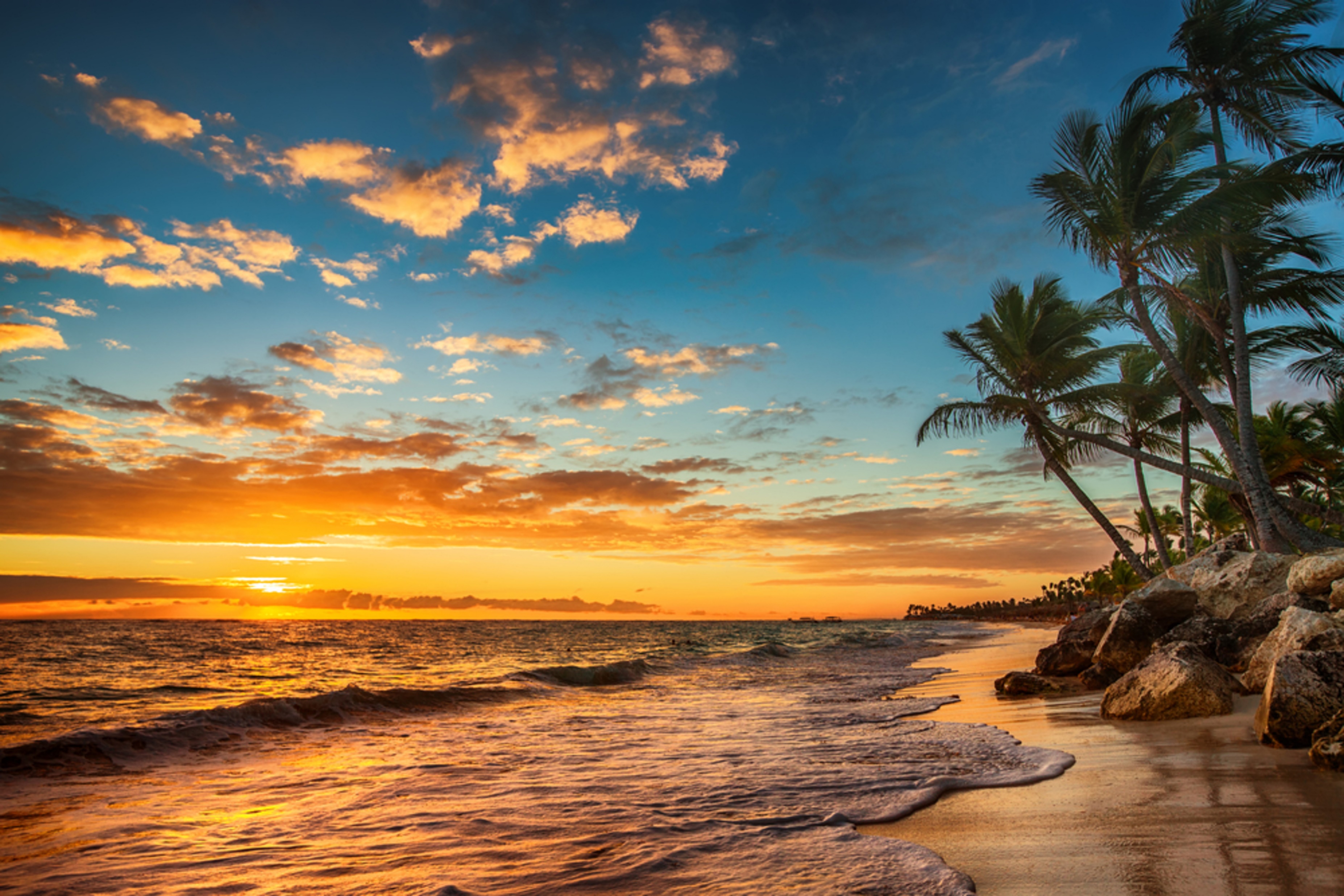 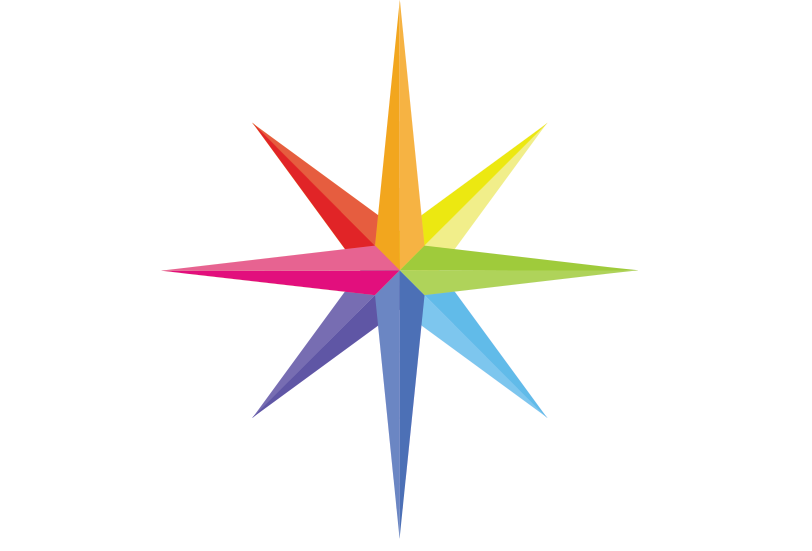 Holiday in the sun
ANYONE CAN QUALIFY
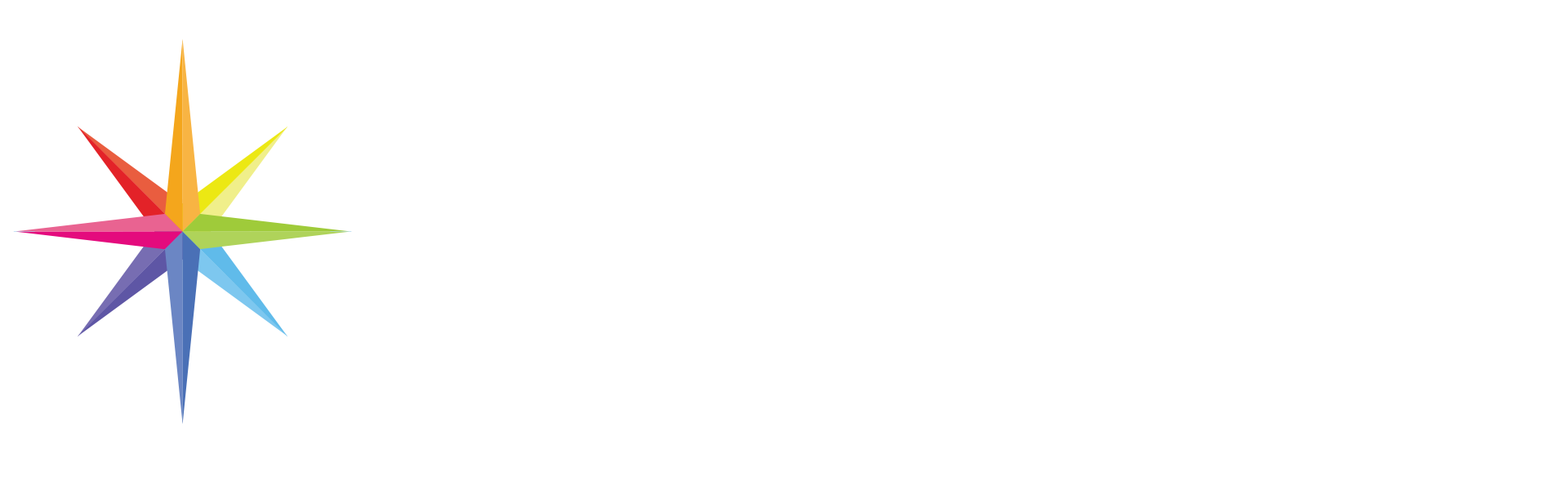 HOW TO BUILD A SUPER HIERARCHY 2024
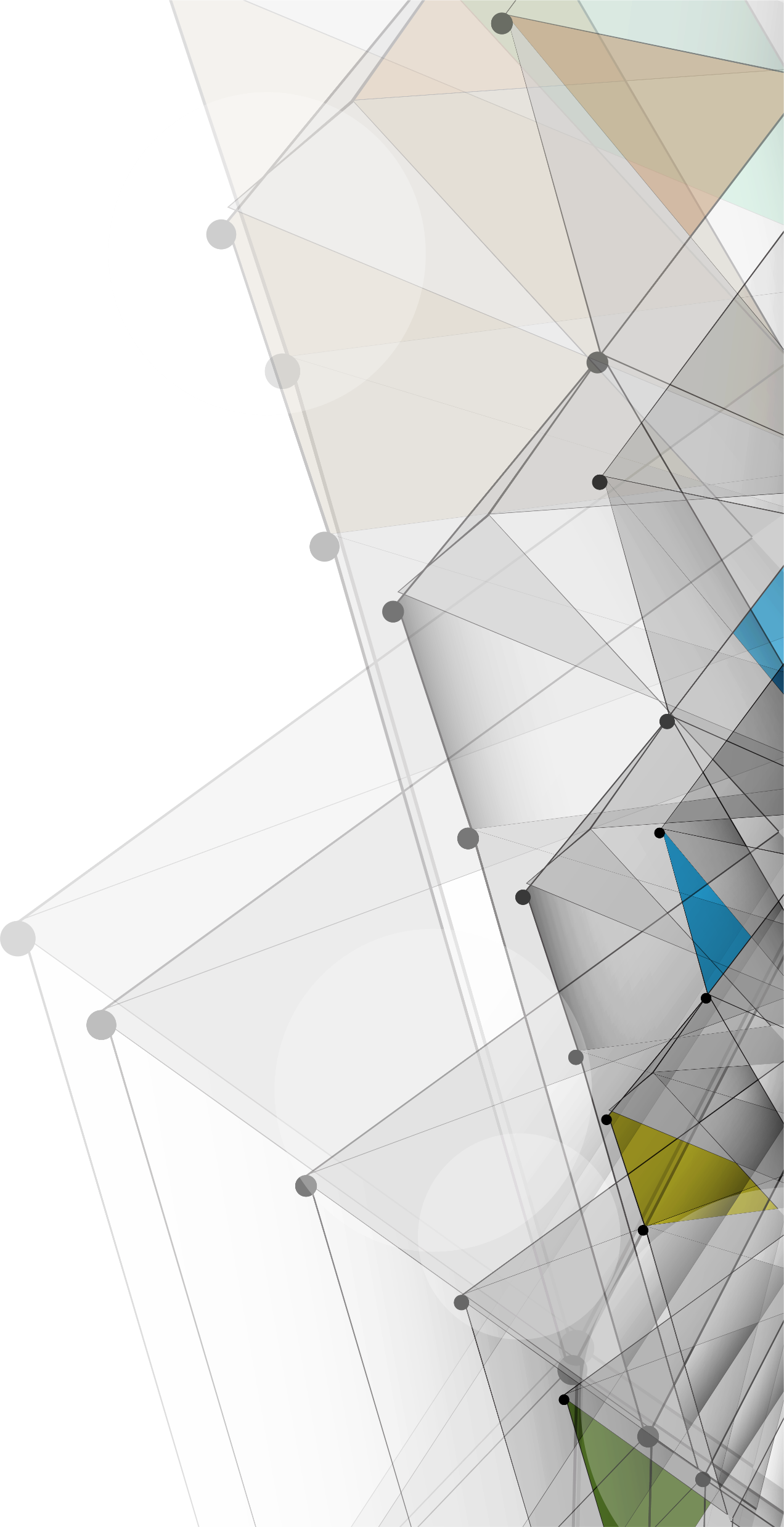 Holiday in the sunopen to all...
ANYBODY WHO DOES...
10 x 10 for 3 months 
OR
30 x 30 cumulative in 3 out of 4 months 
(including your entire team’s business)
APRIL, MAY, JUNE & JULY
ALL normal competition rules will apply such as:
No more than 50% from one leg will count
No more than £1,000 APE will count per policy
Above 90% persistency including CFI
Refunded IBAs will be deducted from total
The award is non-transferable, you cannot give it to someone else
All business needs to be activated
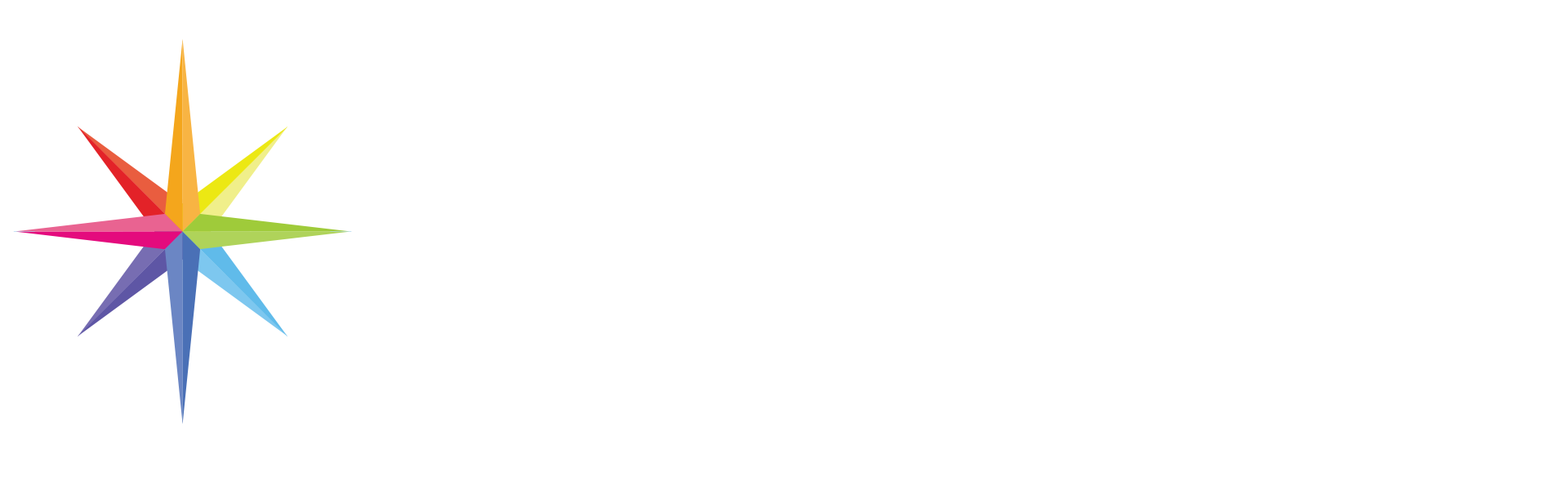 HOW TO BUILD A SUPER HIERARCHY 2024
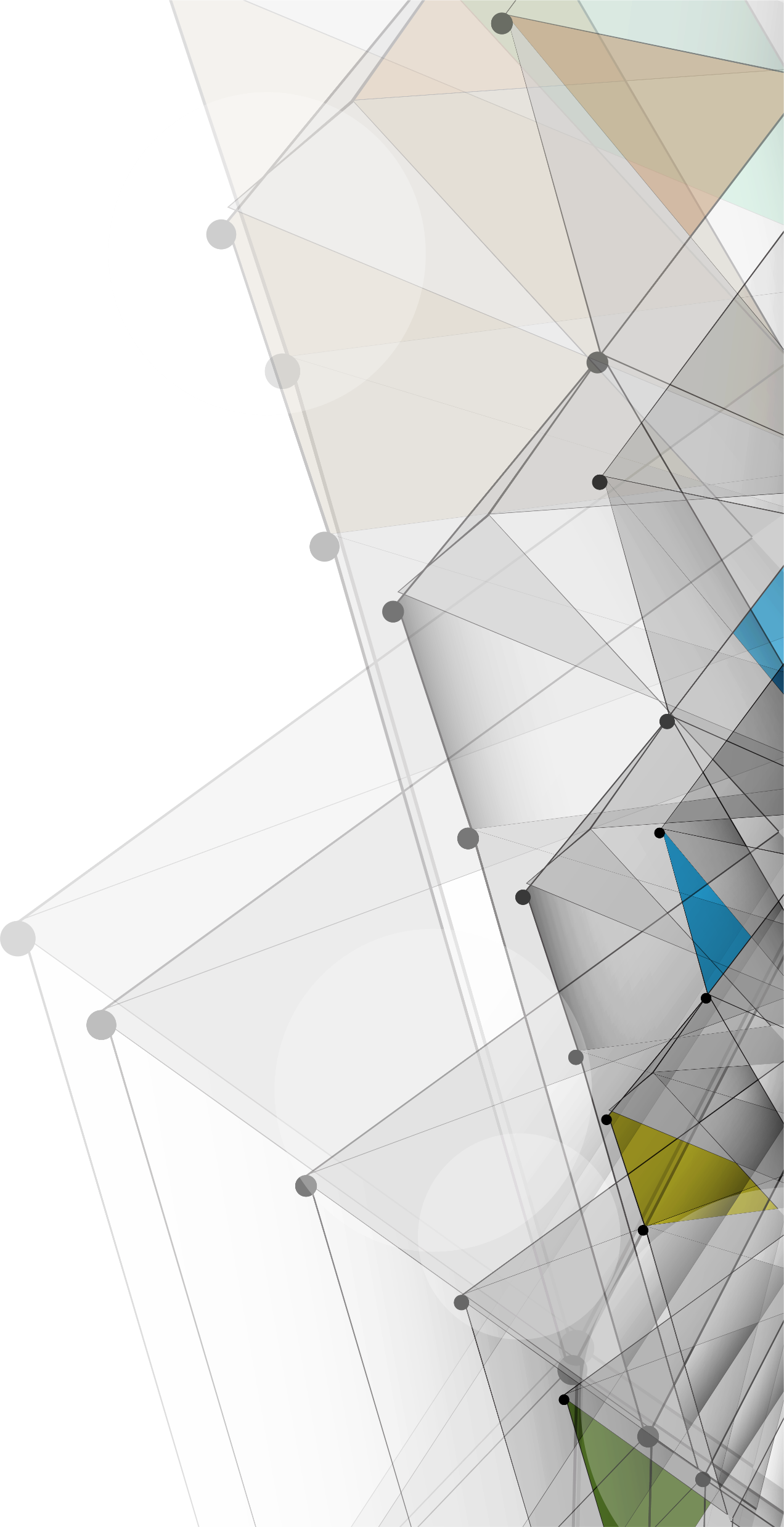 Holiday in the sunAnyone can qualify
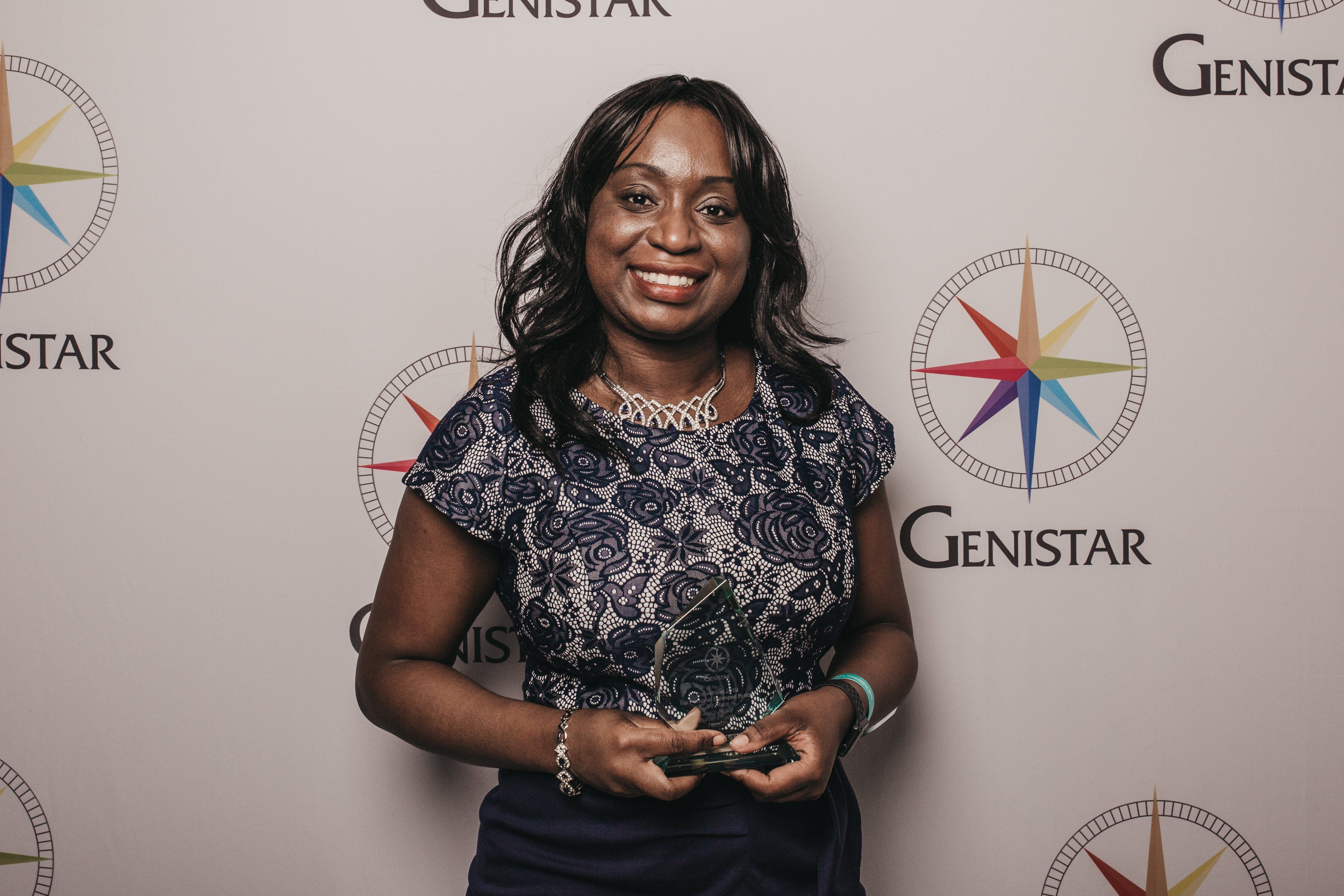 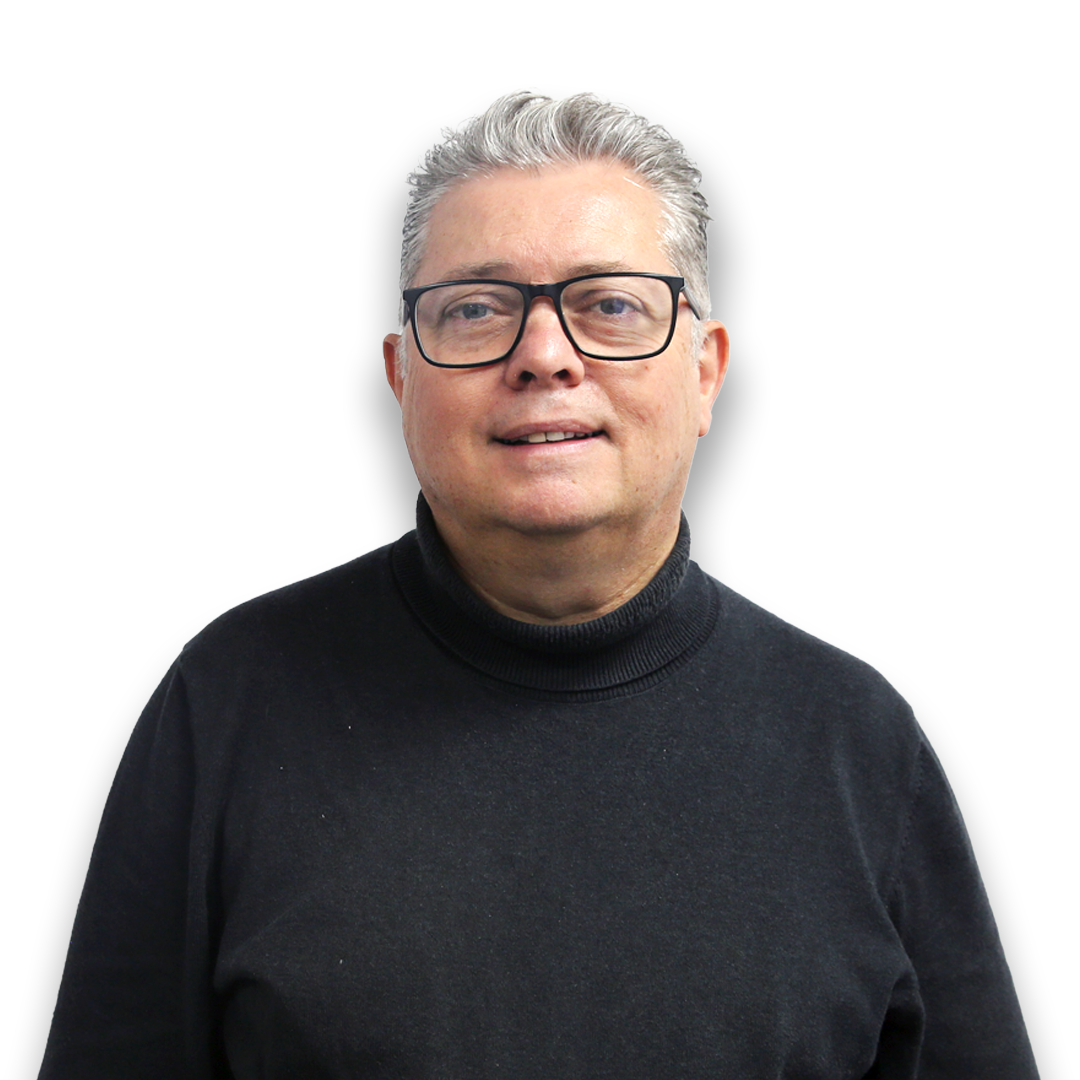 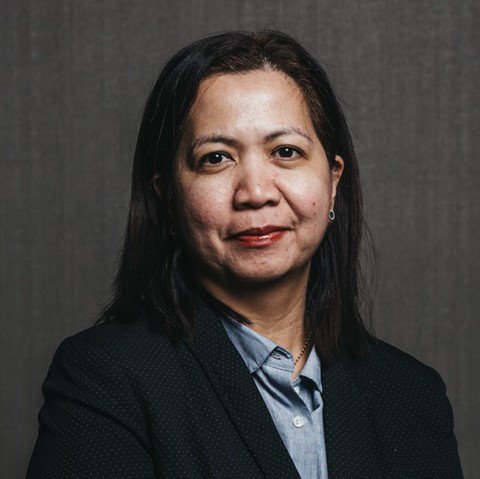 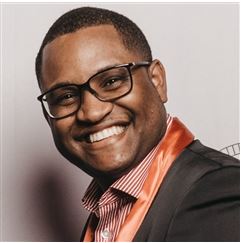 QUALIFIED LEADERS
Dolly & William Bright
SVP
Steve Jenkins
SNSD
Joyce Agbor
EVP
Bevin Wint
SVP
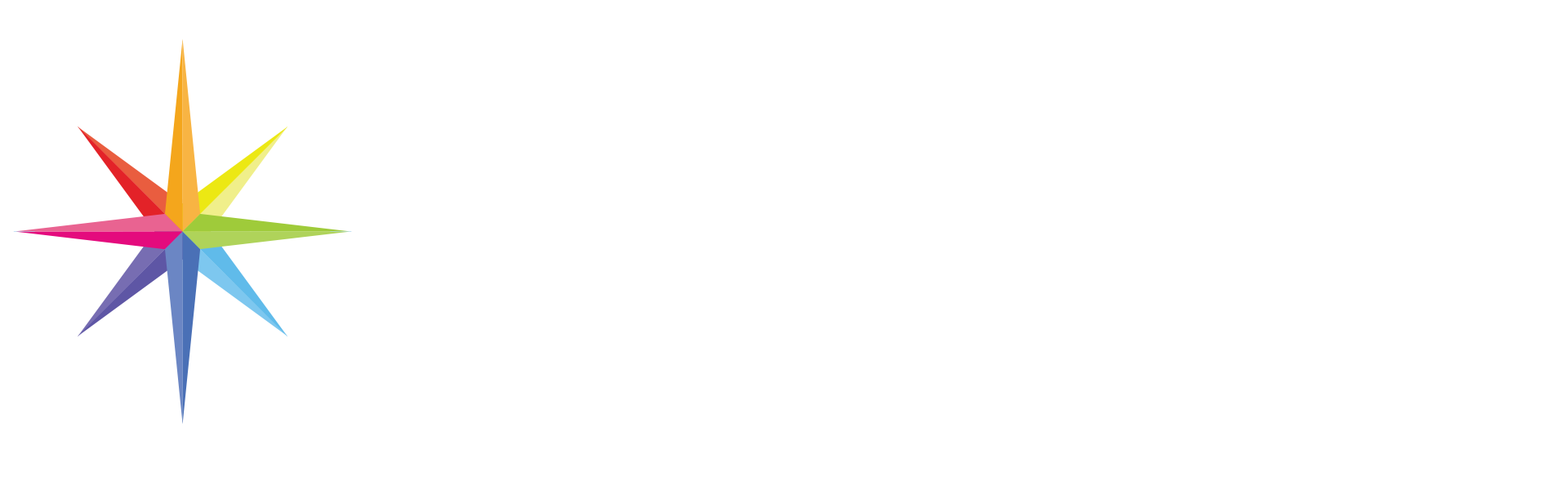 HOW TO BUILD A SUPER HIERARCHY 2024
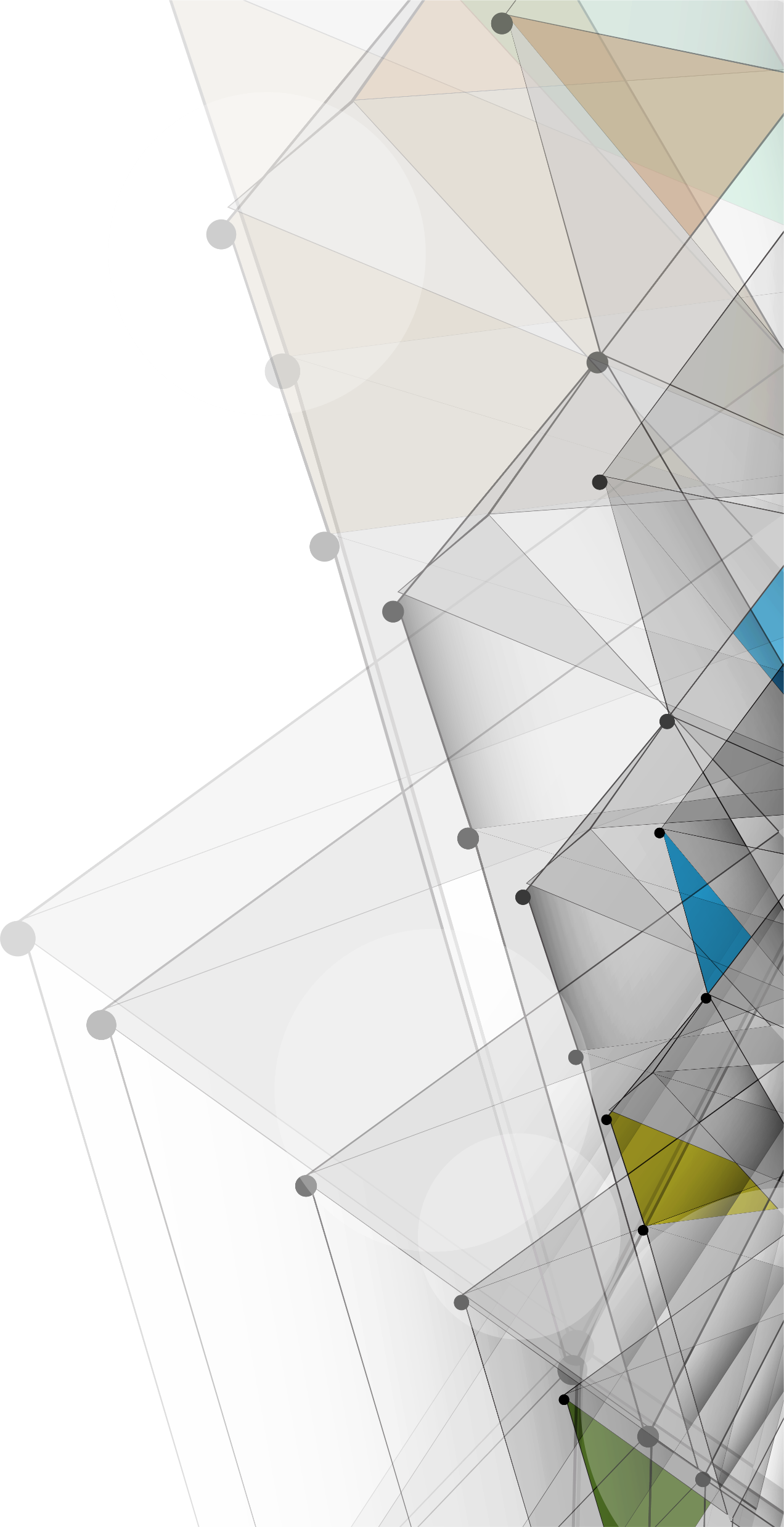 Holiday in the sunEVP AND ABOVE
WHAT YOU NEED TO ACHIEVE IN JULY TO WIN!
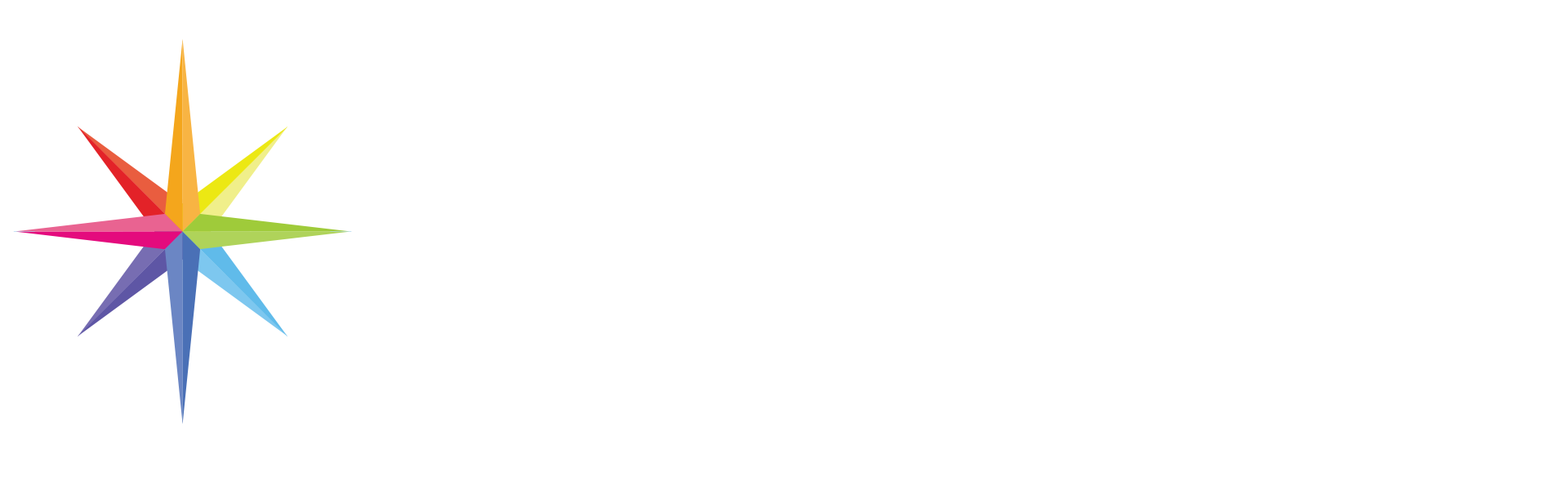 HOW TO BUILD A SUPER HIERARCHY 2024
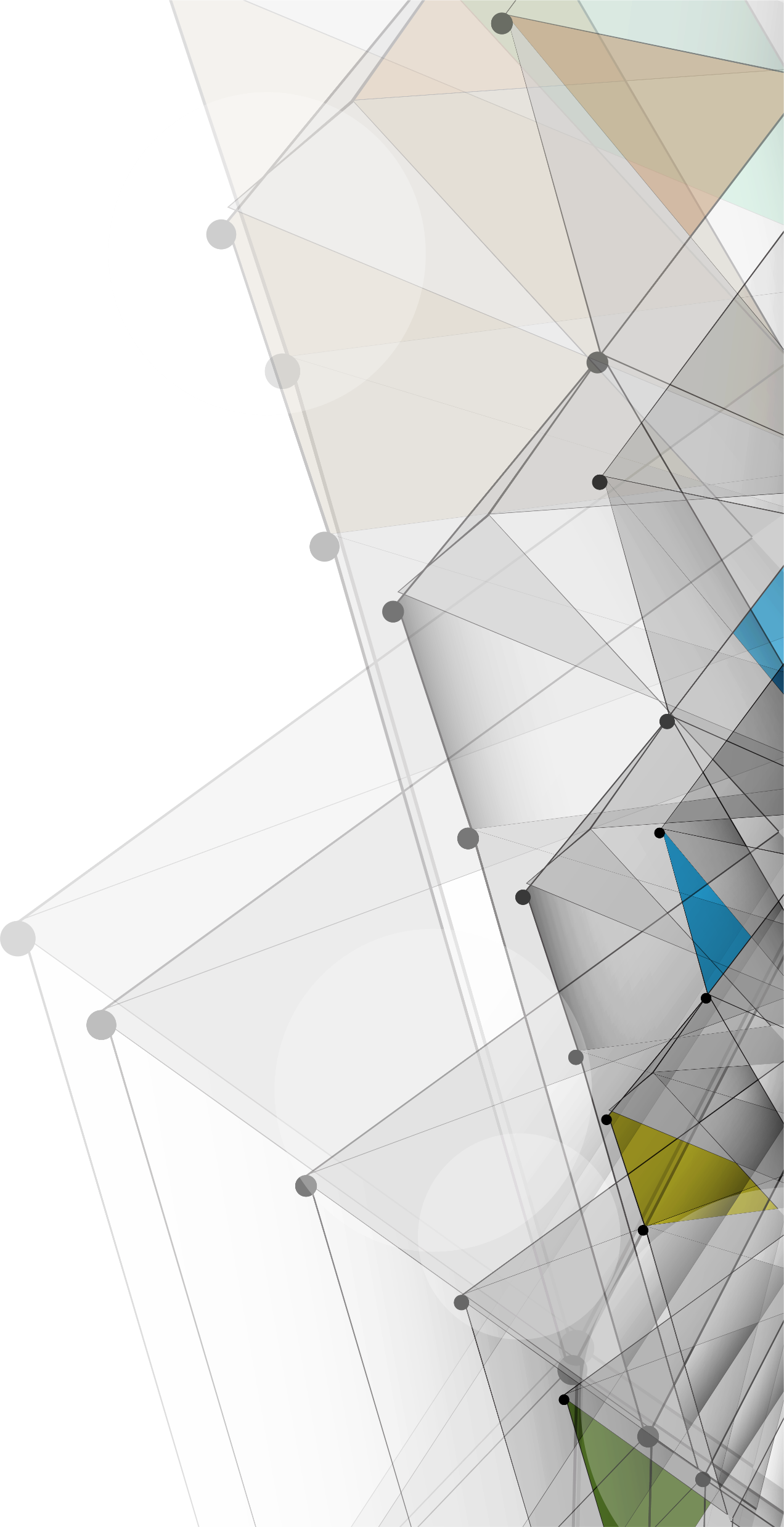 Holiday in the sunBELOW EVP
WHAT YOU NEED TO ACHIEVE IN JULY TO WIN!
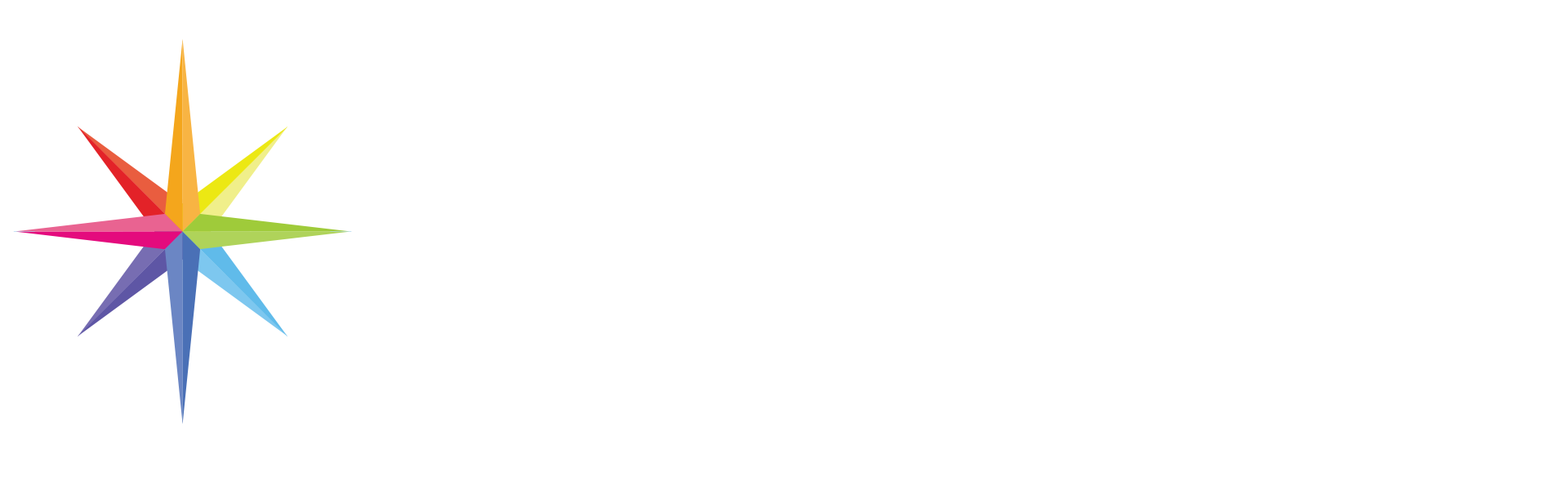 HOW TO BUILD A SUPER HIERARCHY 2024
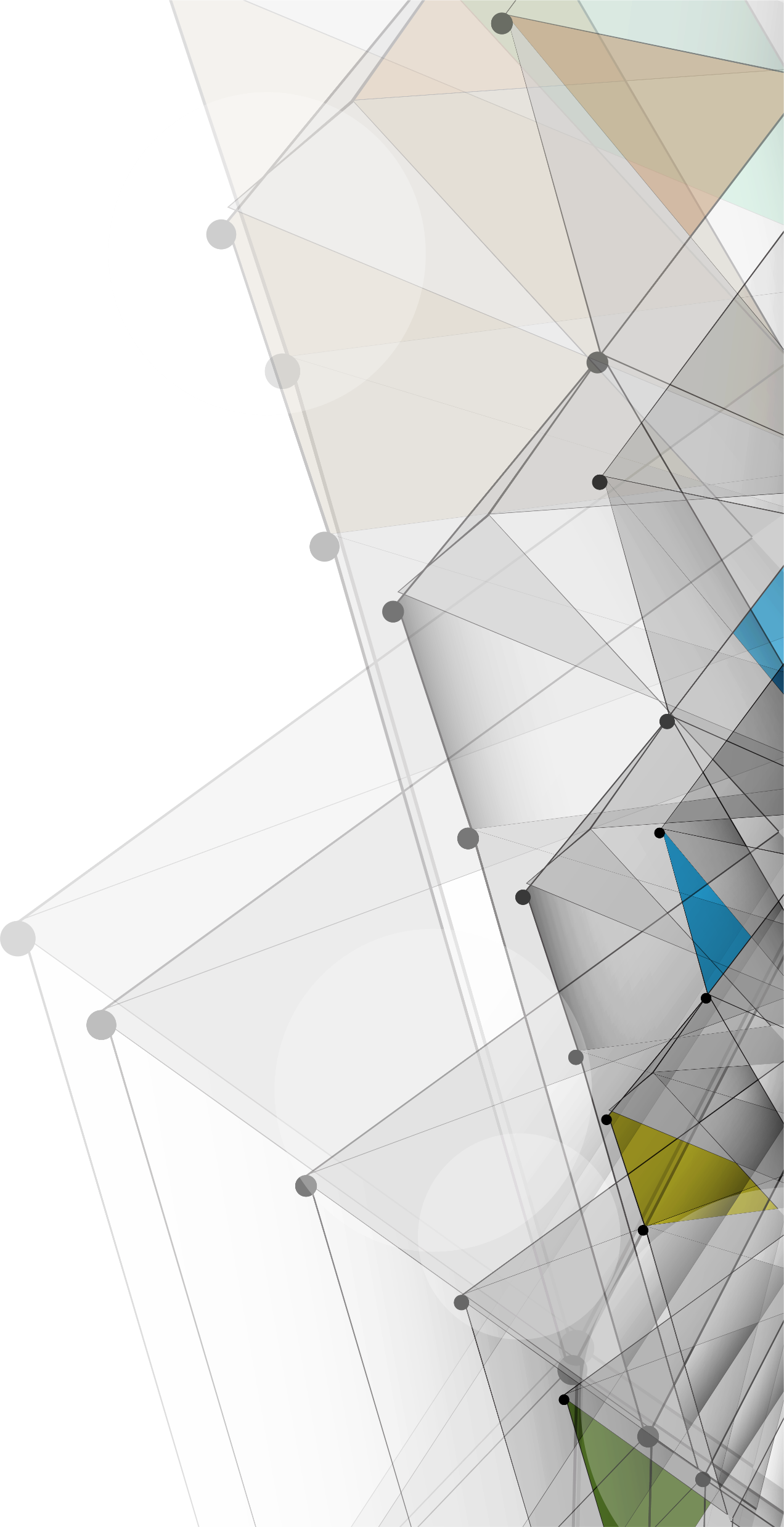 ONLINE BUSINESS OVERVIEW MEETINGEVERY MONDAY
(except when there’s a live BOM)
Hosted by: Steve, Arvin & Alan

Topic: Genistar Business Overview
Time: 7:30pm (Join at 7:15pm for a 7:30pm start)

Meeting ID: 825 340 665
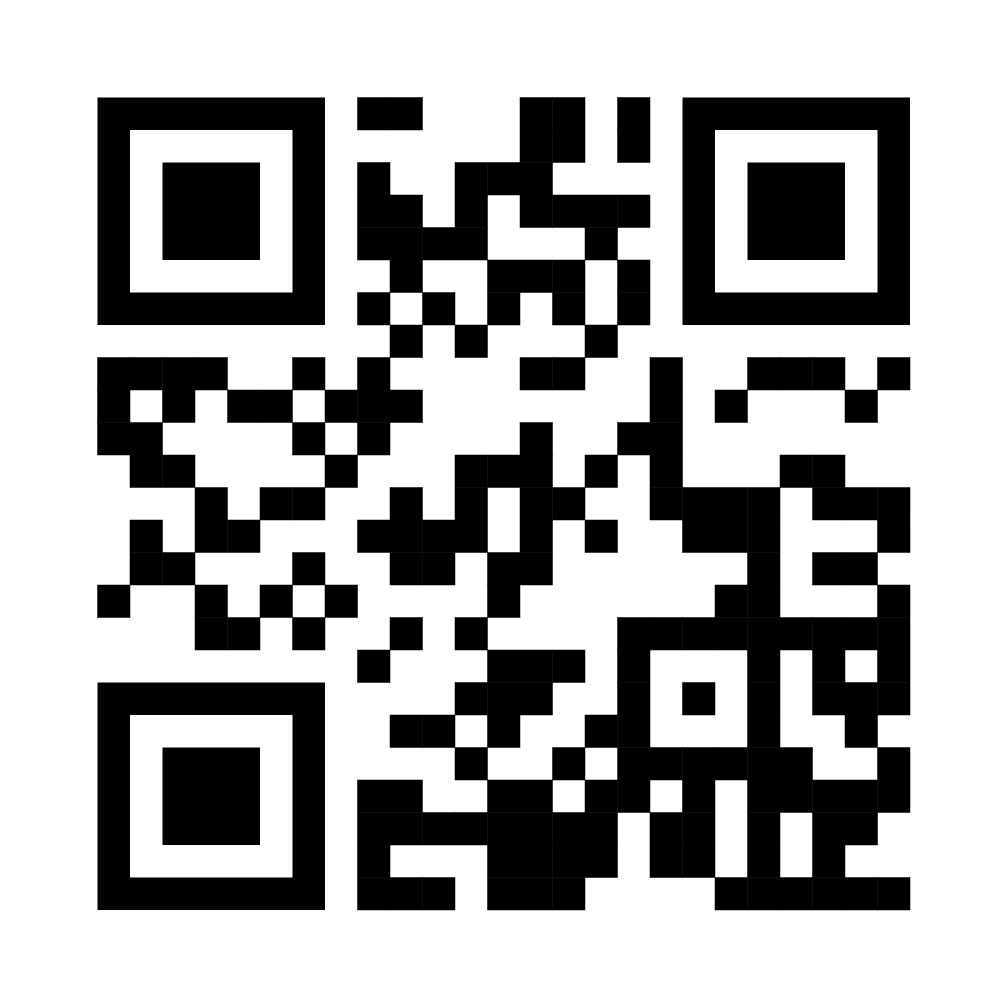 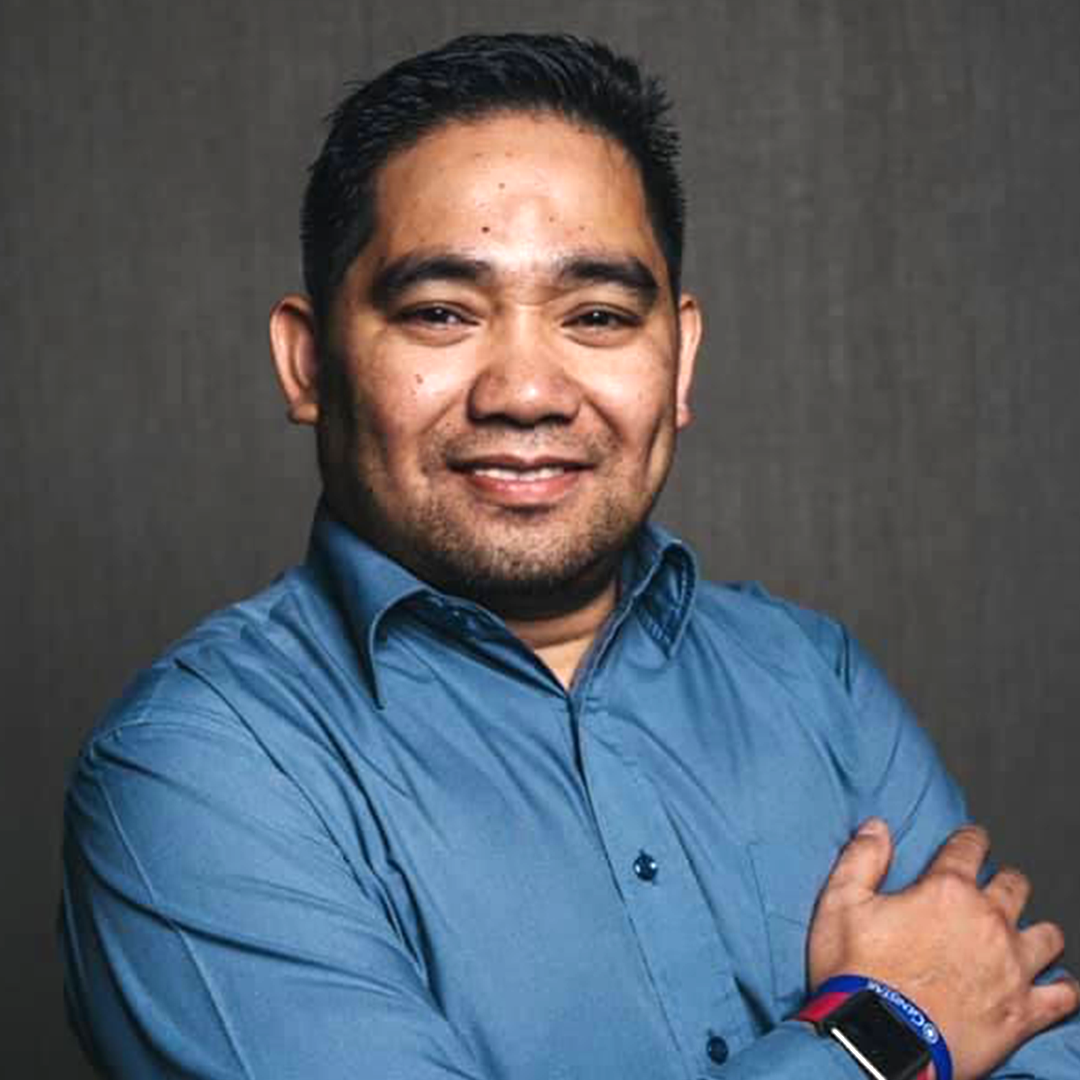 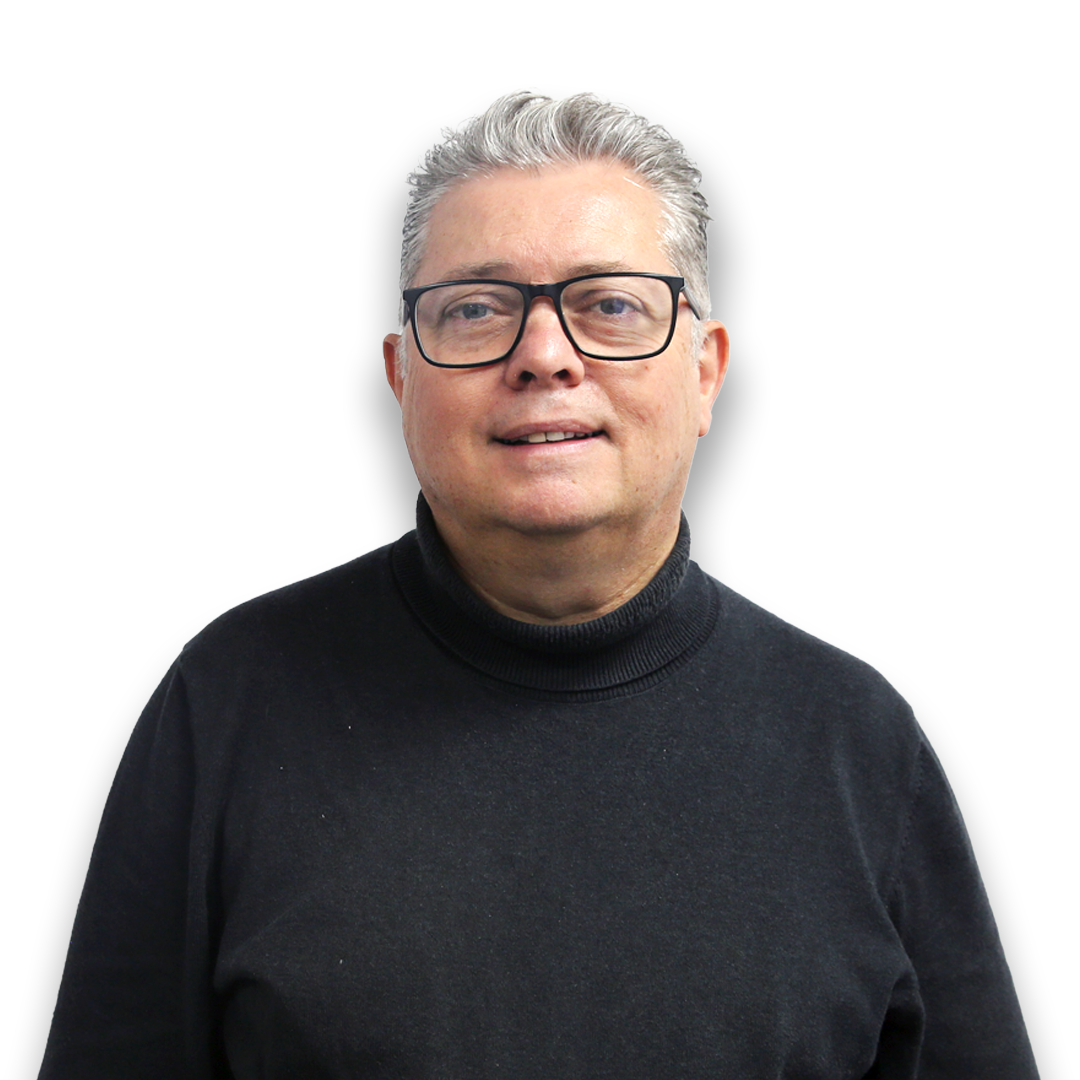 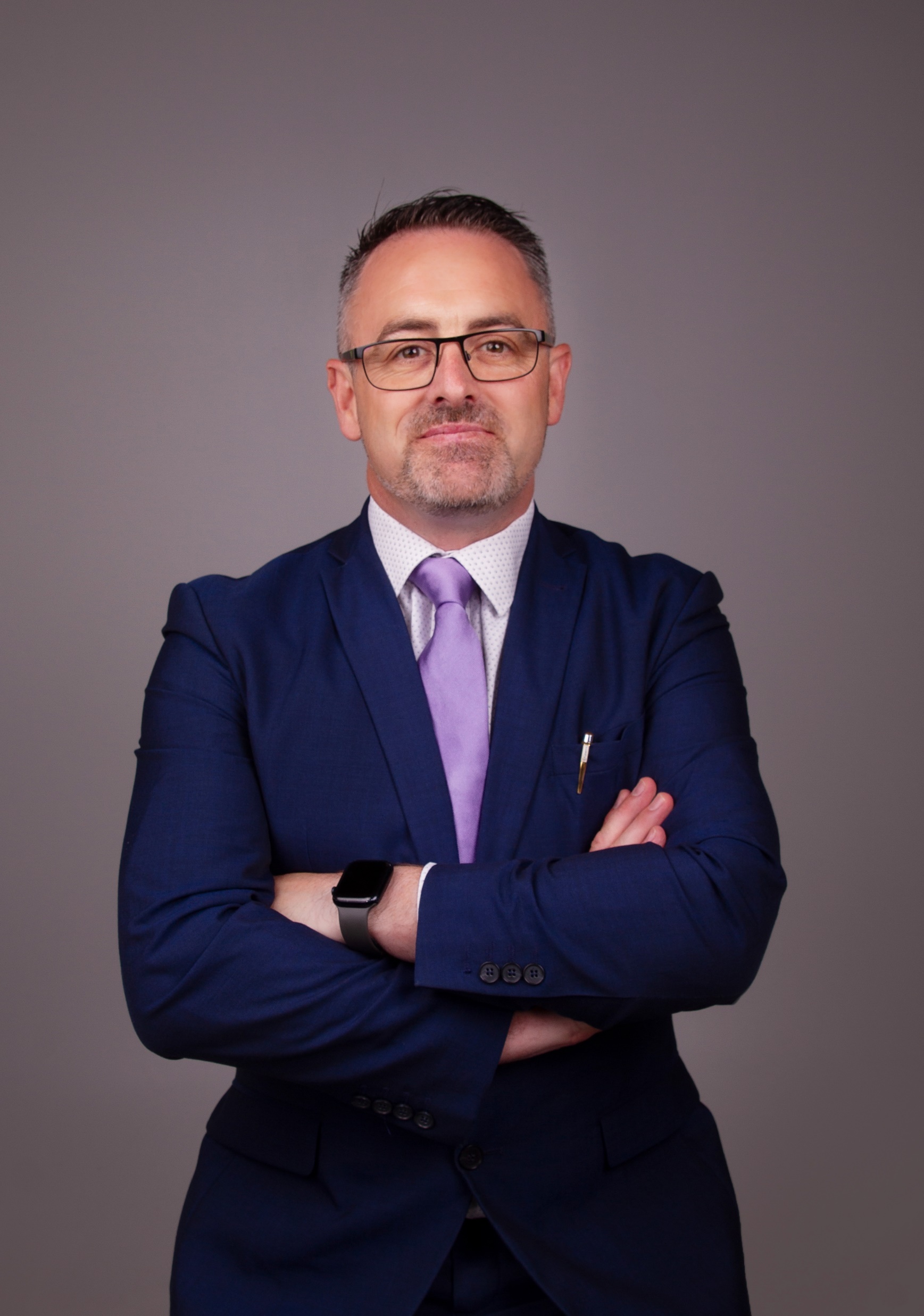 Scan and save the link
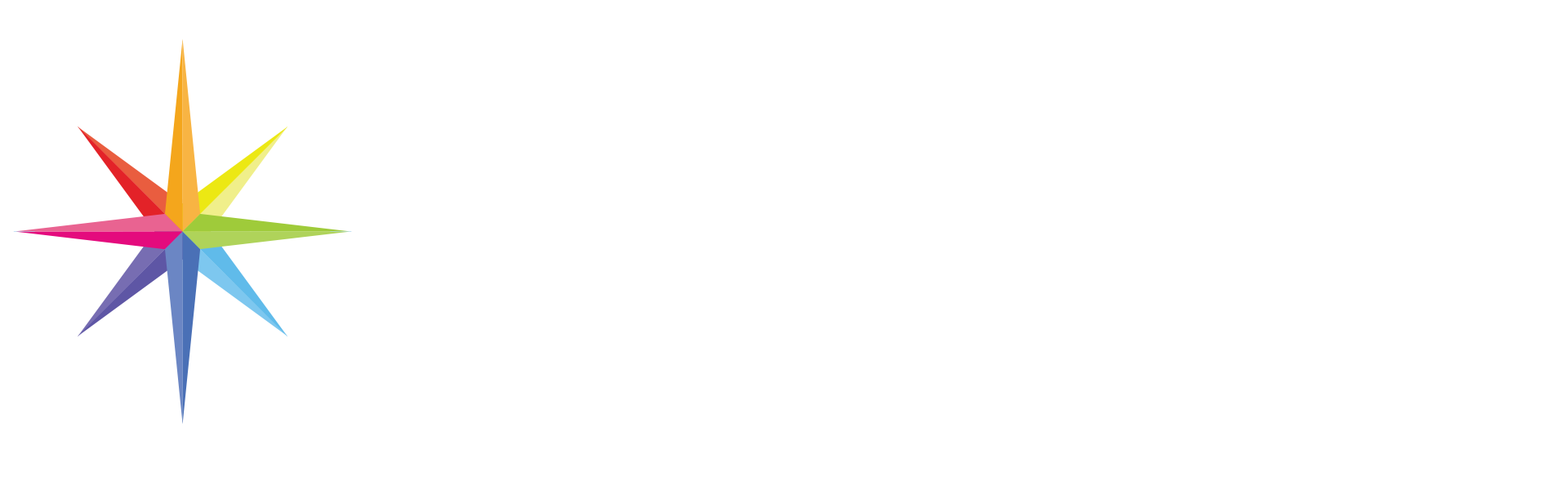 HOW TO BUILD A SUPER HIERARCHY 2024
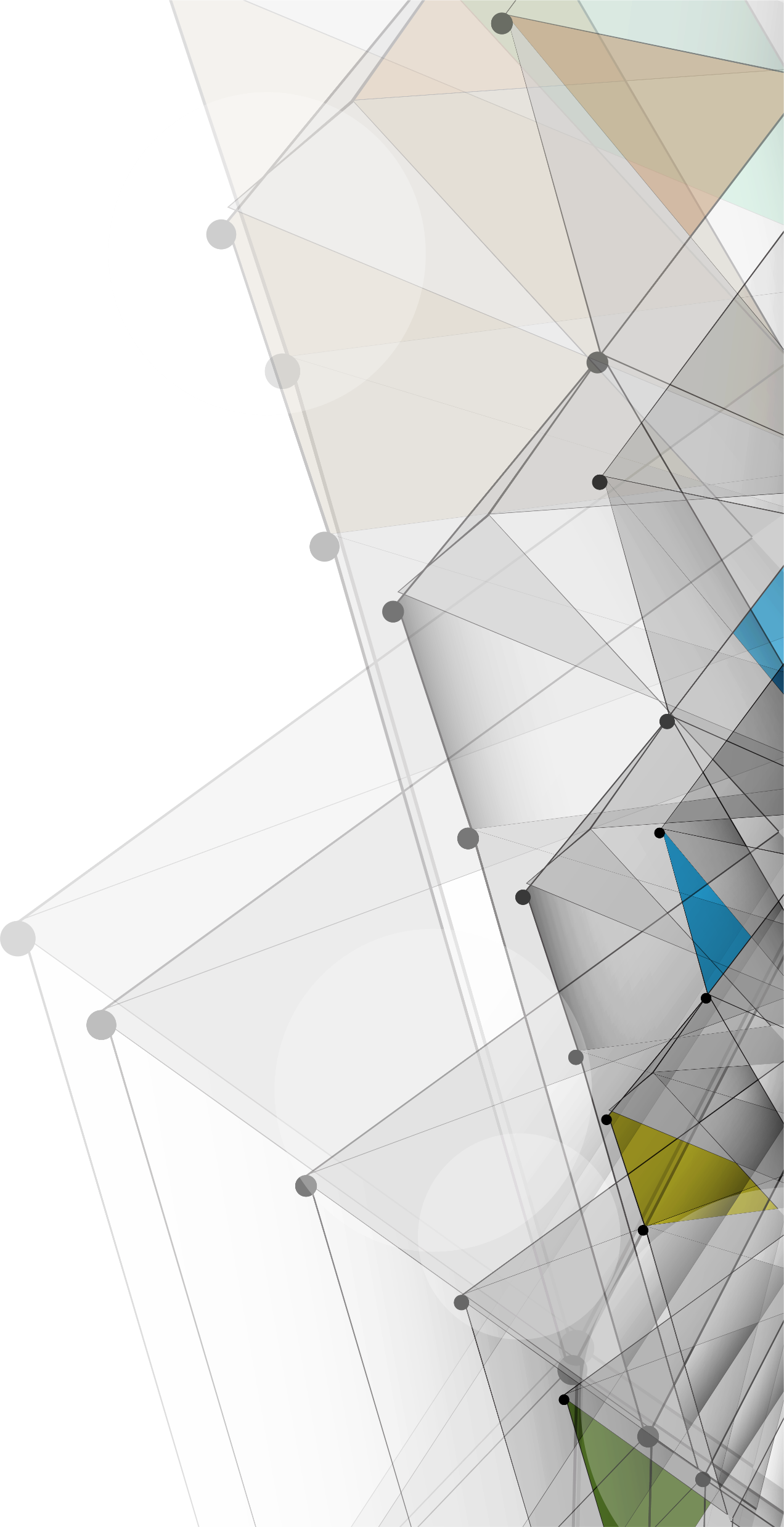 LIVE BUSINESS OVERVIEW MEETINGMONDAY 22ND JULY 2024
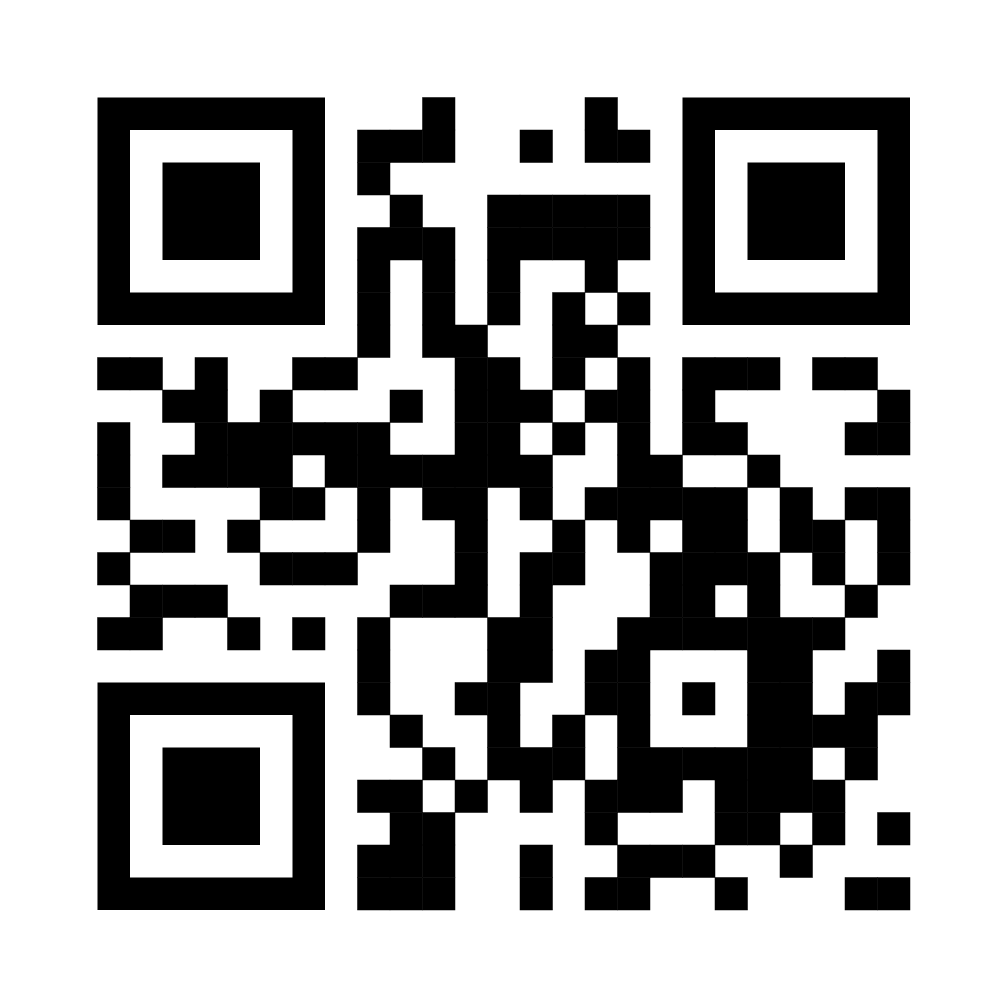 LONDON
Doubletree Hilton Kensington, 100 Cromwell Rd, London, SW7 4ER
SHEFFIELD
The Hope Centre, Bernard Road, S2 5BQ
LEEDS
Locked In Games, 2 Chapeltown Road, Leeds, LS7 3AP
BIRMINGHAM
Midlands Arts Centre, Canon Hill Park, Birmingham,  B12 9QH
MANCHESTER
AC Hotel Manchester, 17-19 Trafford Road, Salford Quays, Manchester, M5 3AW
Scan to view details and register
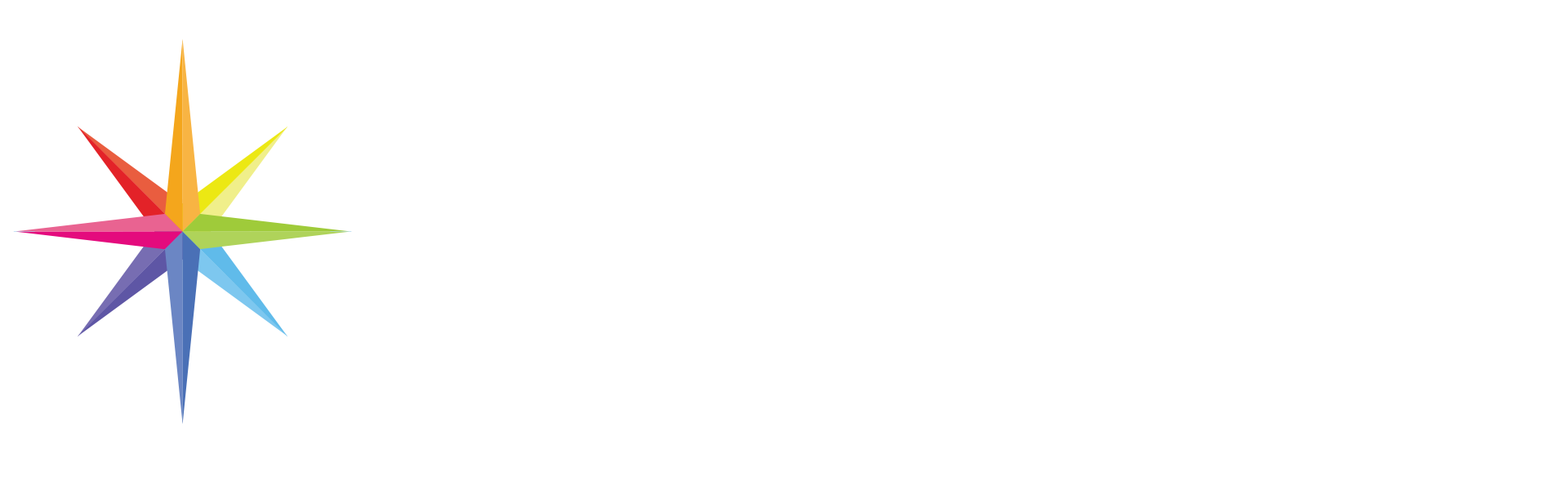 HOW TO BUILD A SUPER HIERARCHY 2024
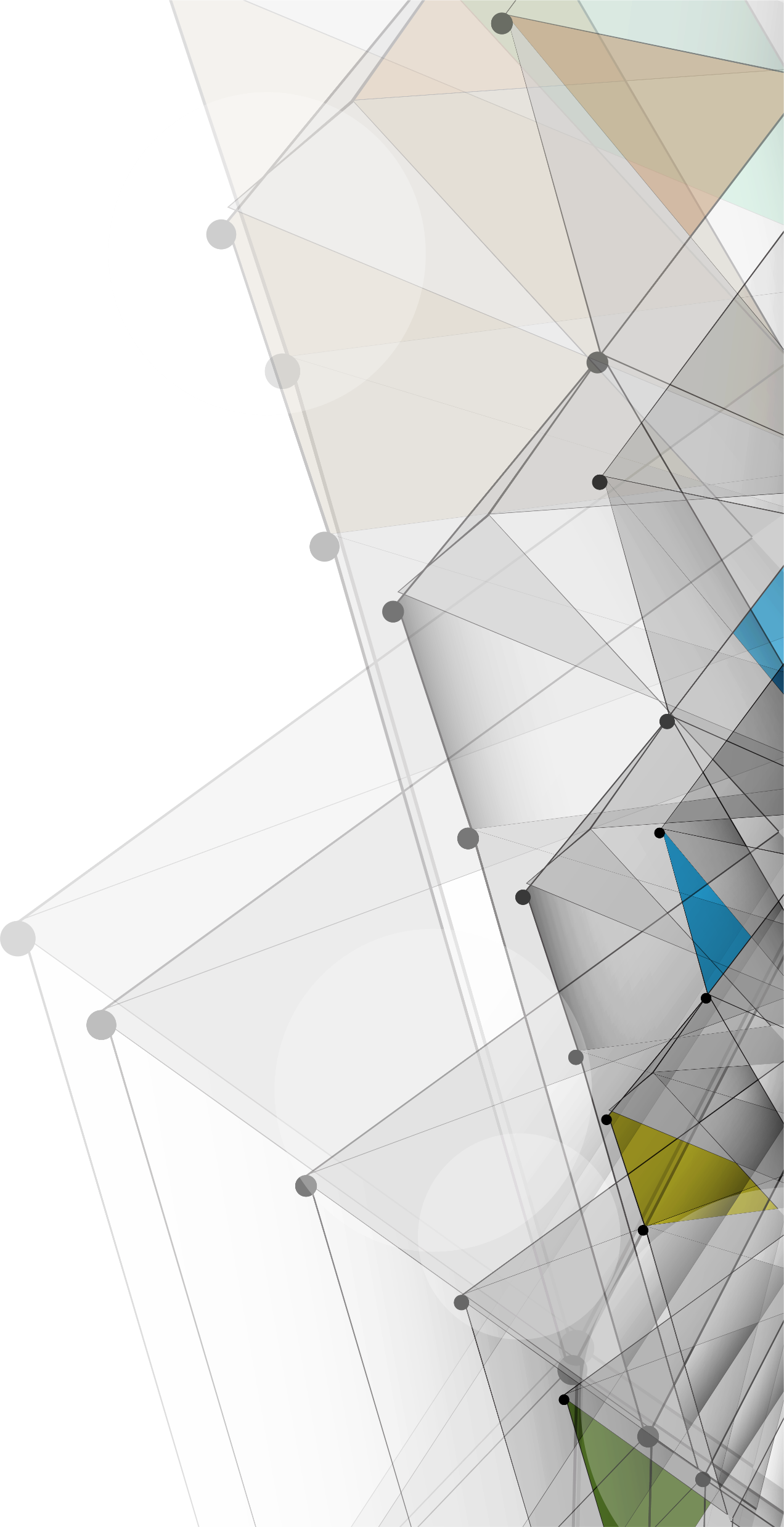 COMPANYWIDE ORIENTATION
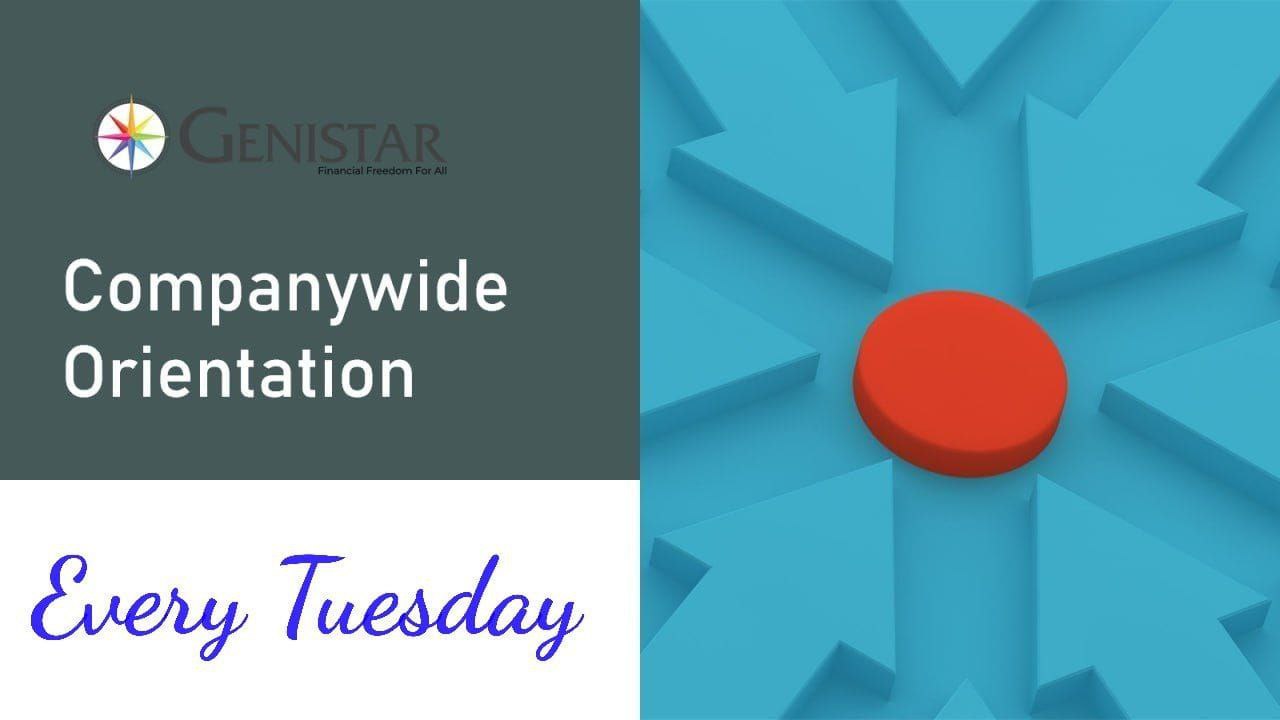 DATE: EVERY TUESDAY
TIME: 8:00 PM

Zoom Meeting details:

Meeting ID: 845 3065 5901
Passcode: 737044  

Hosted by
Genistar EVPs
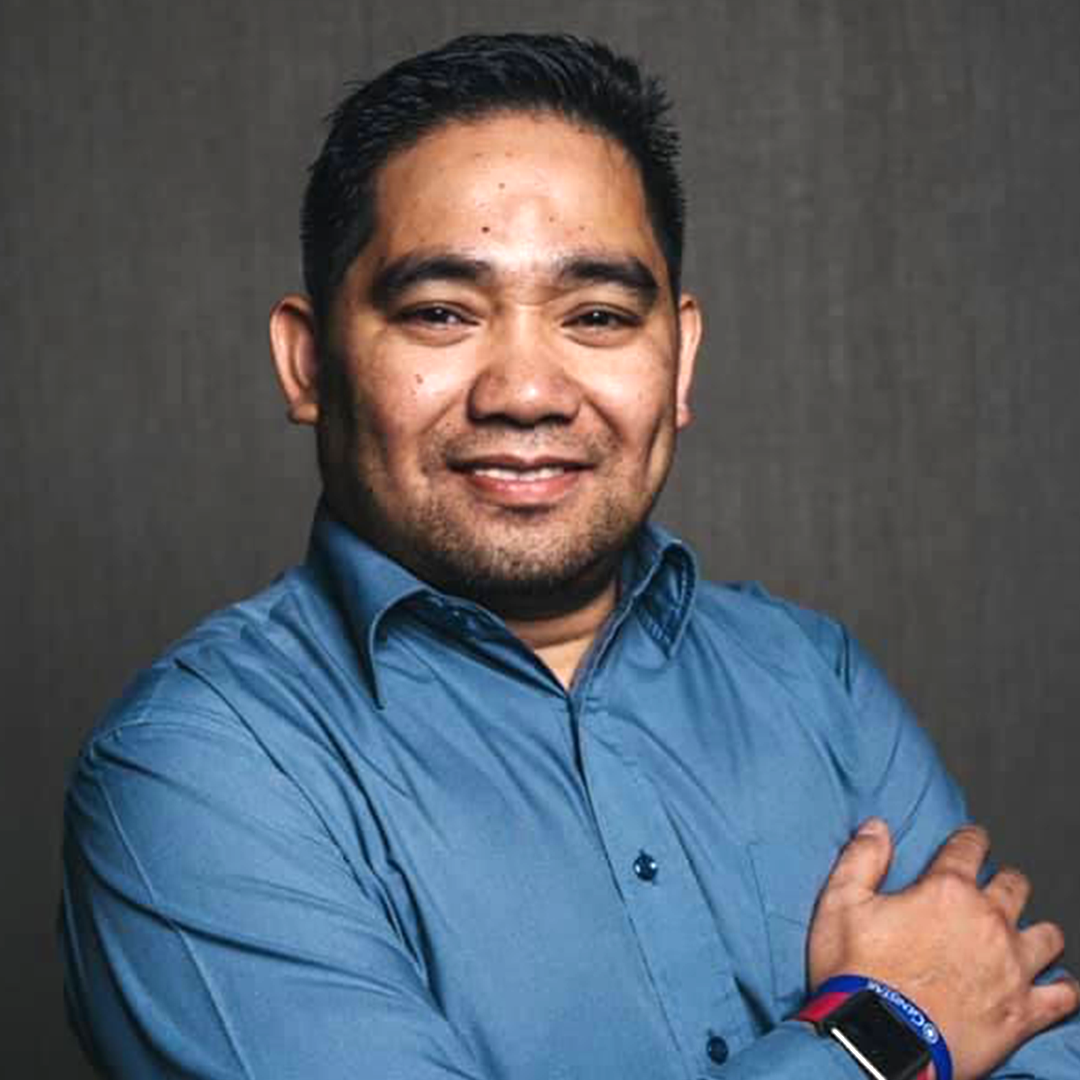 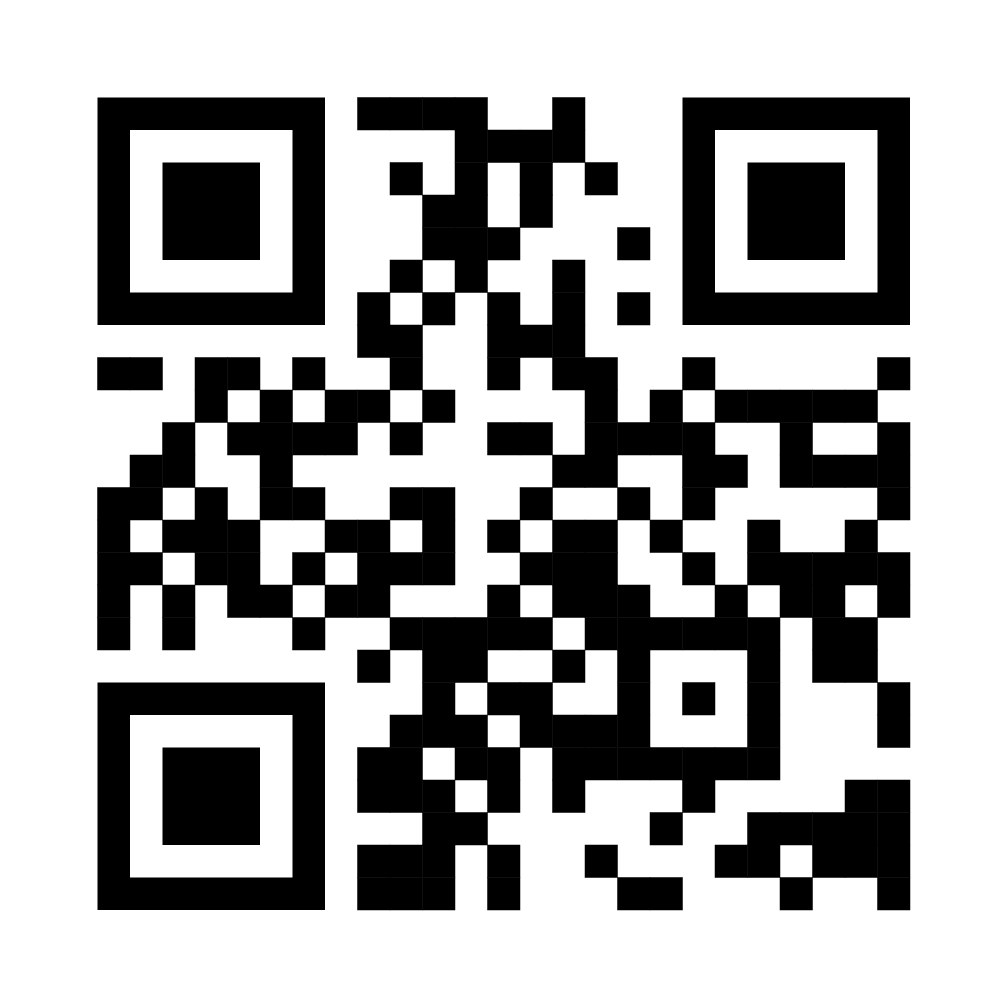 Scan to join!
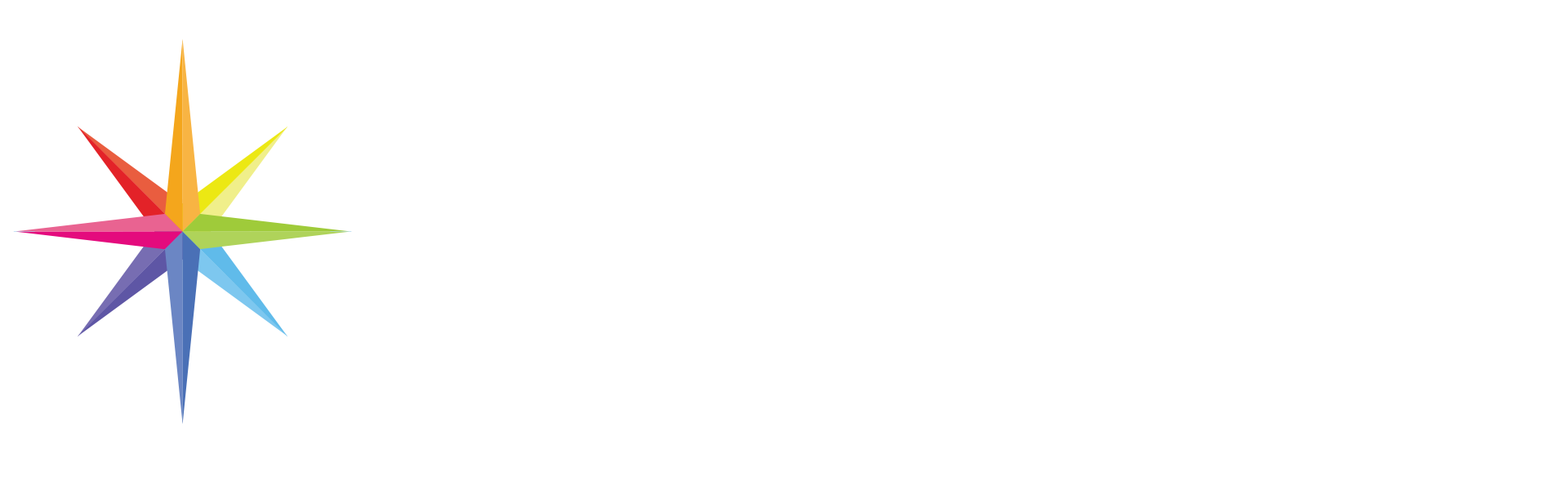 HOW TO BUILD A SUPER HIERARCHY 2024
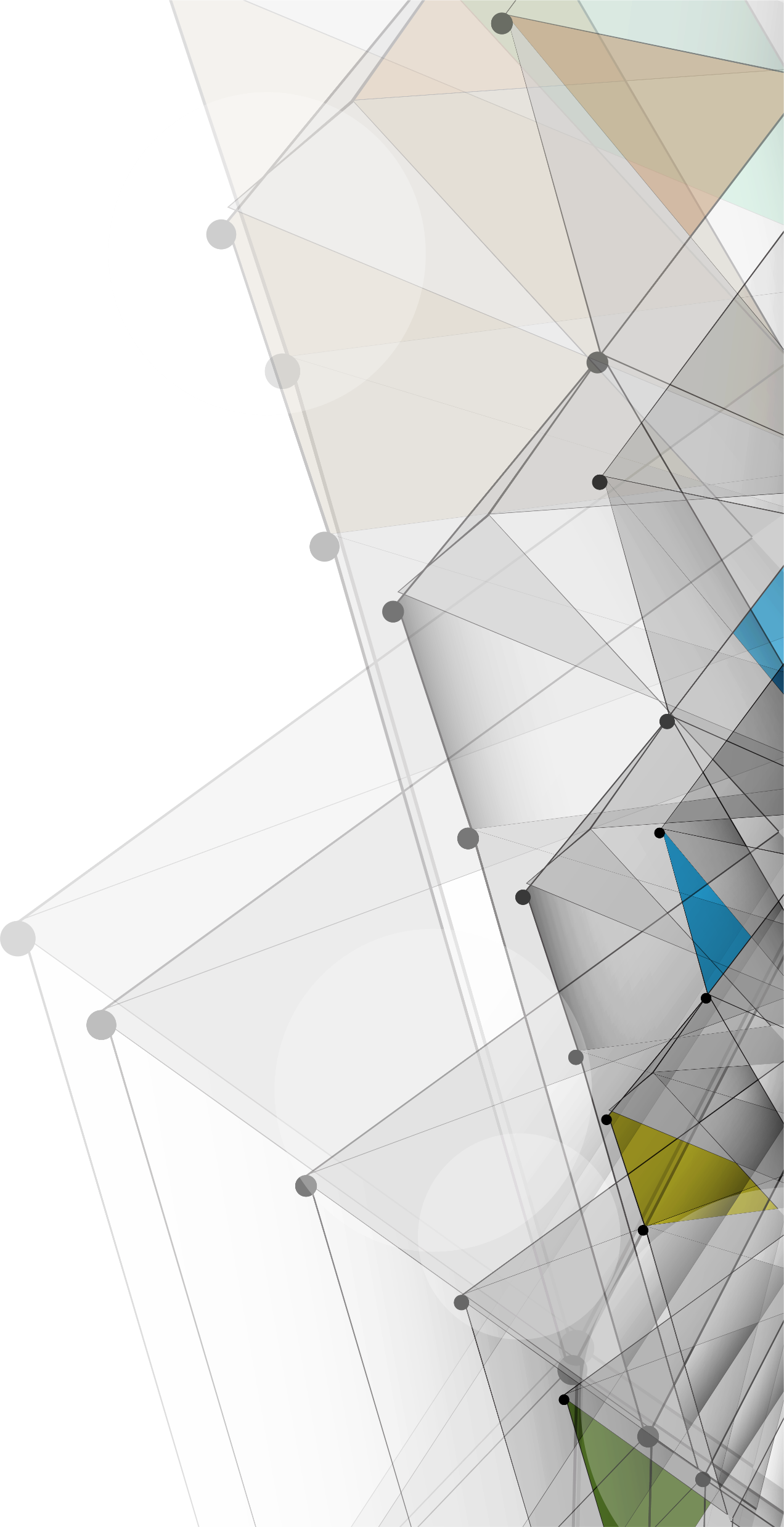 SUNDAY CALL WITH ANDY & BRITTaNY onstead
National Sales Director, Primerica
Holds Primerica record for reaching $1M income fastest (5 years)
Holds Primerica record for top recruiting baseshop – 702 recruits in one month
Holds Primerica record for top premium in baseshop – $530,000 in one month
Holds Primerica record for 12 month recruiting – 4,860 in one year
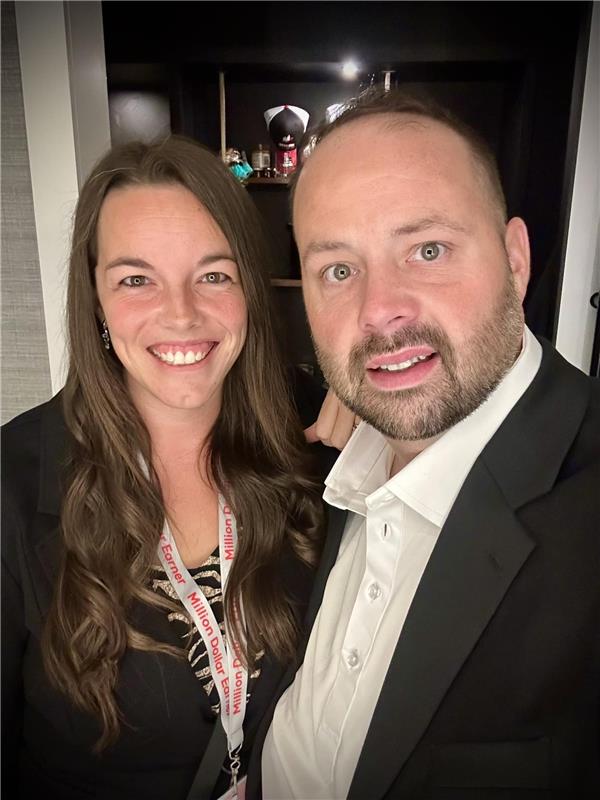 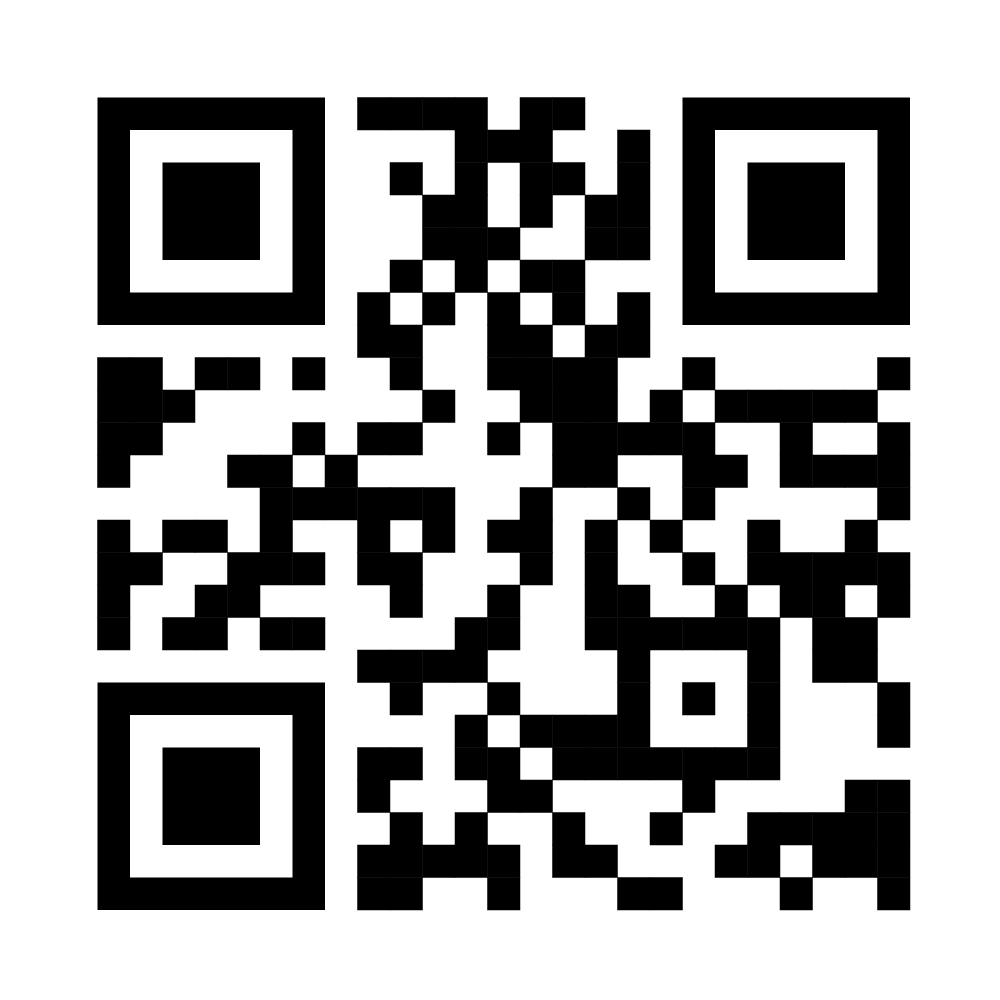 DATE: 21st July 2024, Sunday
TIME: 10pm

Hosted by: Steve Jenkins
Scan and save the link!
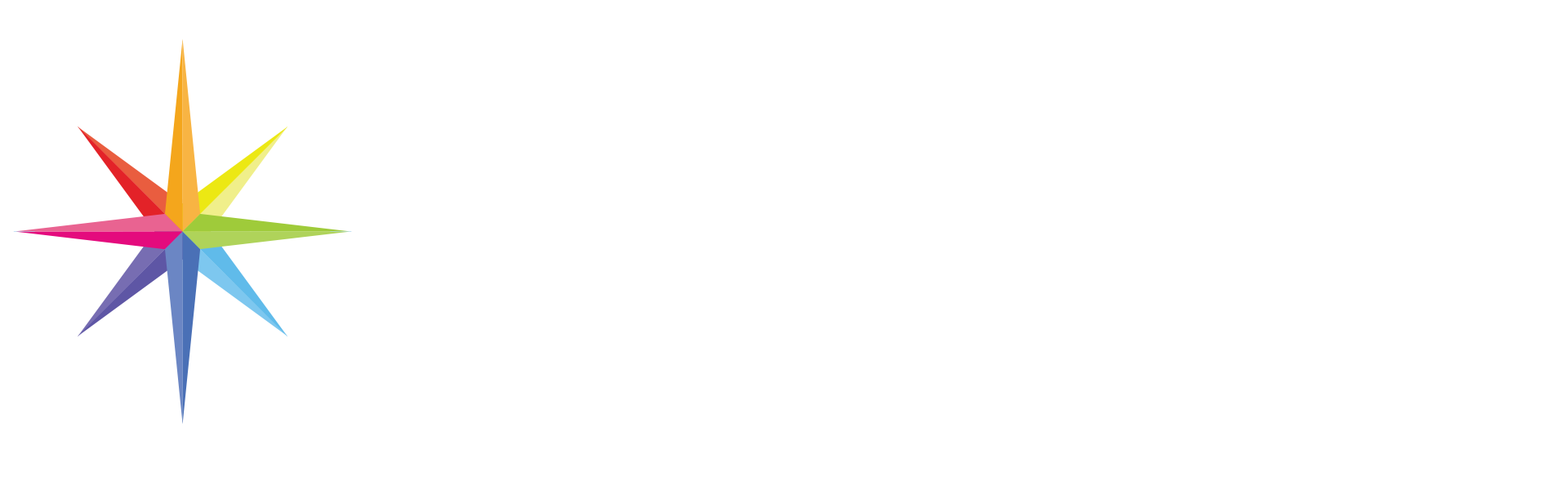 HOW TO BUILD A SUPER HIERARCHY 2024
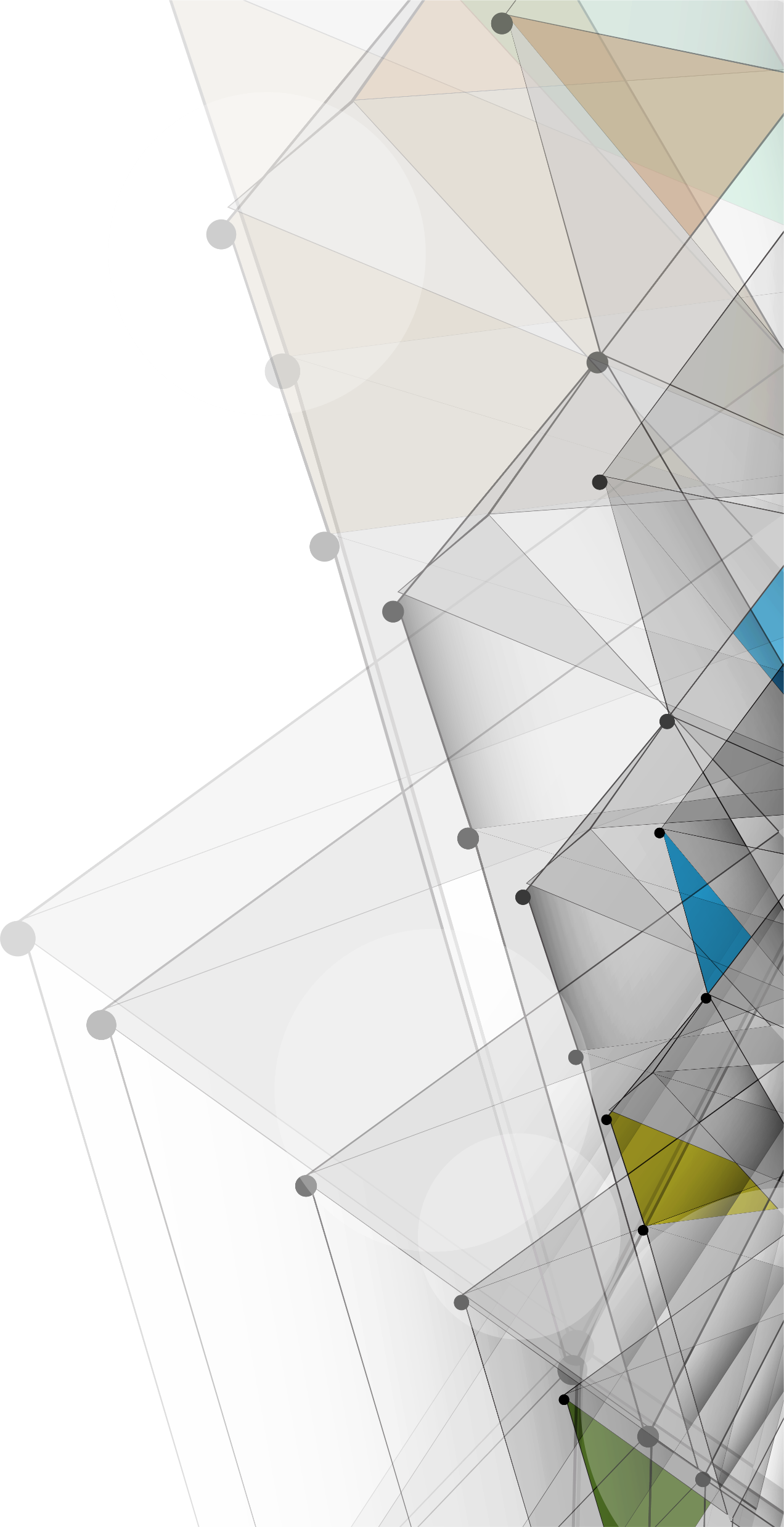 SAVE THE DATE!
18TH OCTOBER 2024 – EVP DAY​
19TH OCTOBER 2024 – BOOTCAMP
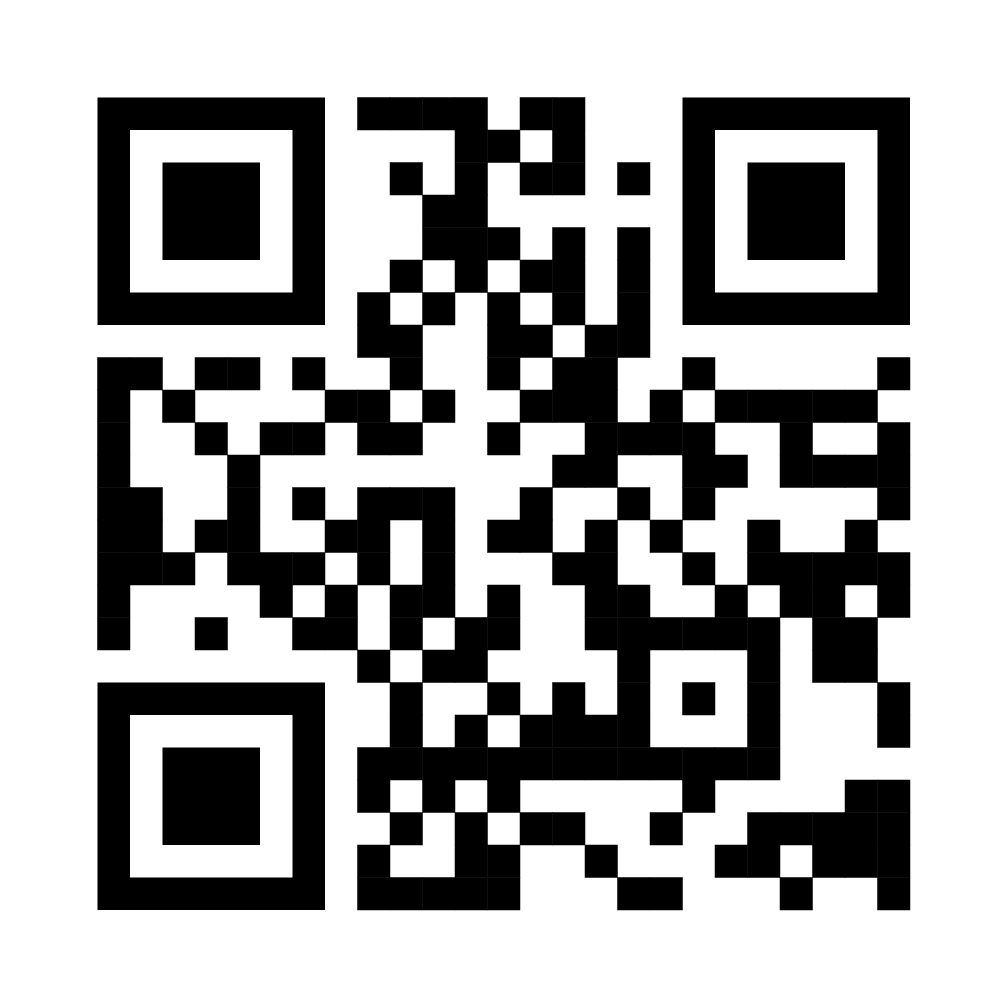 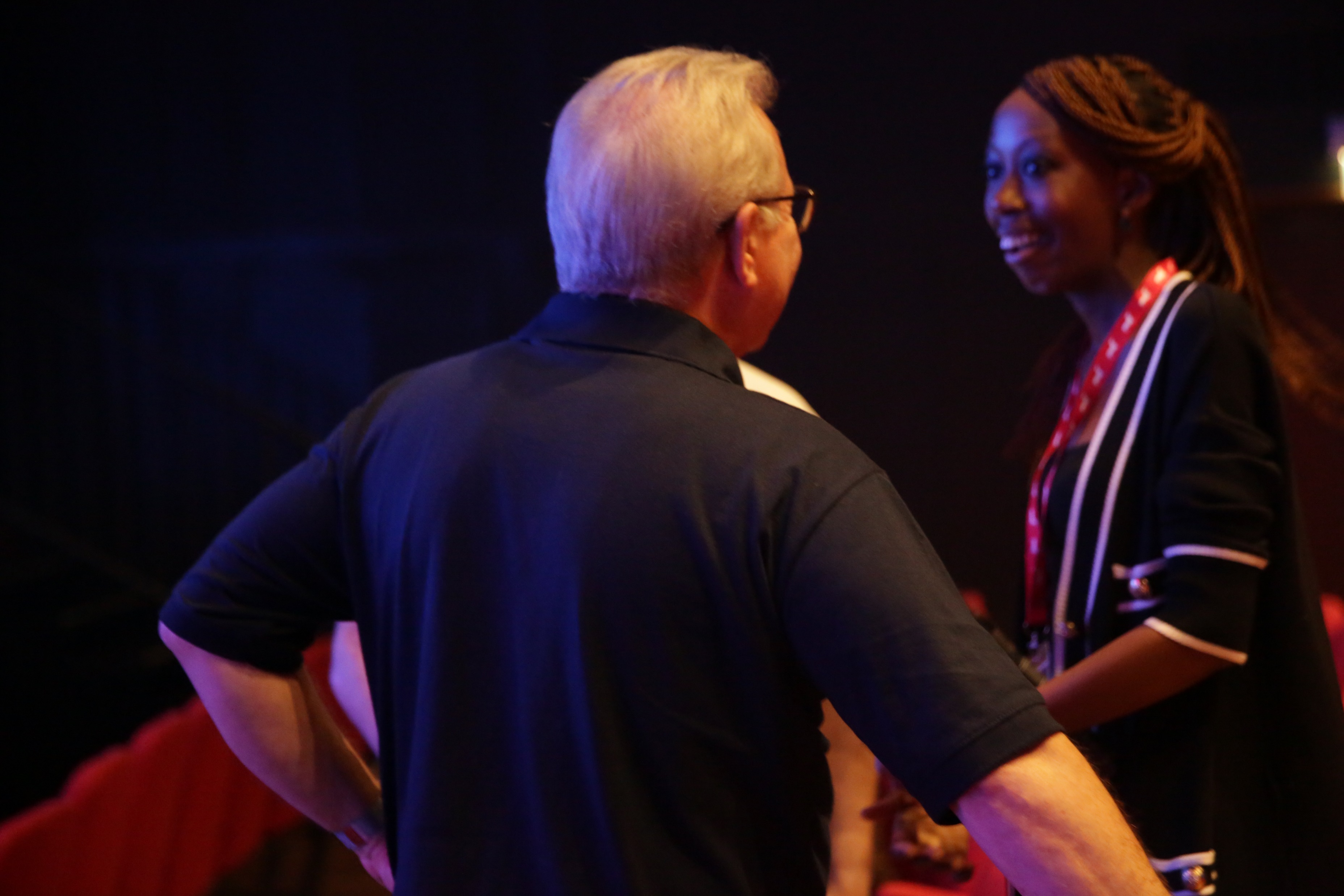 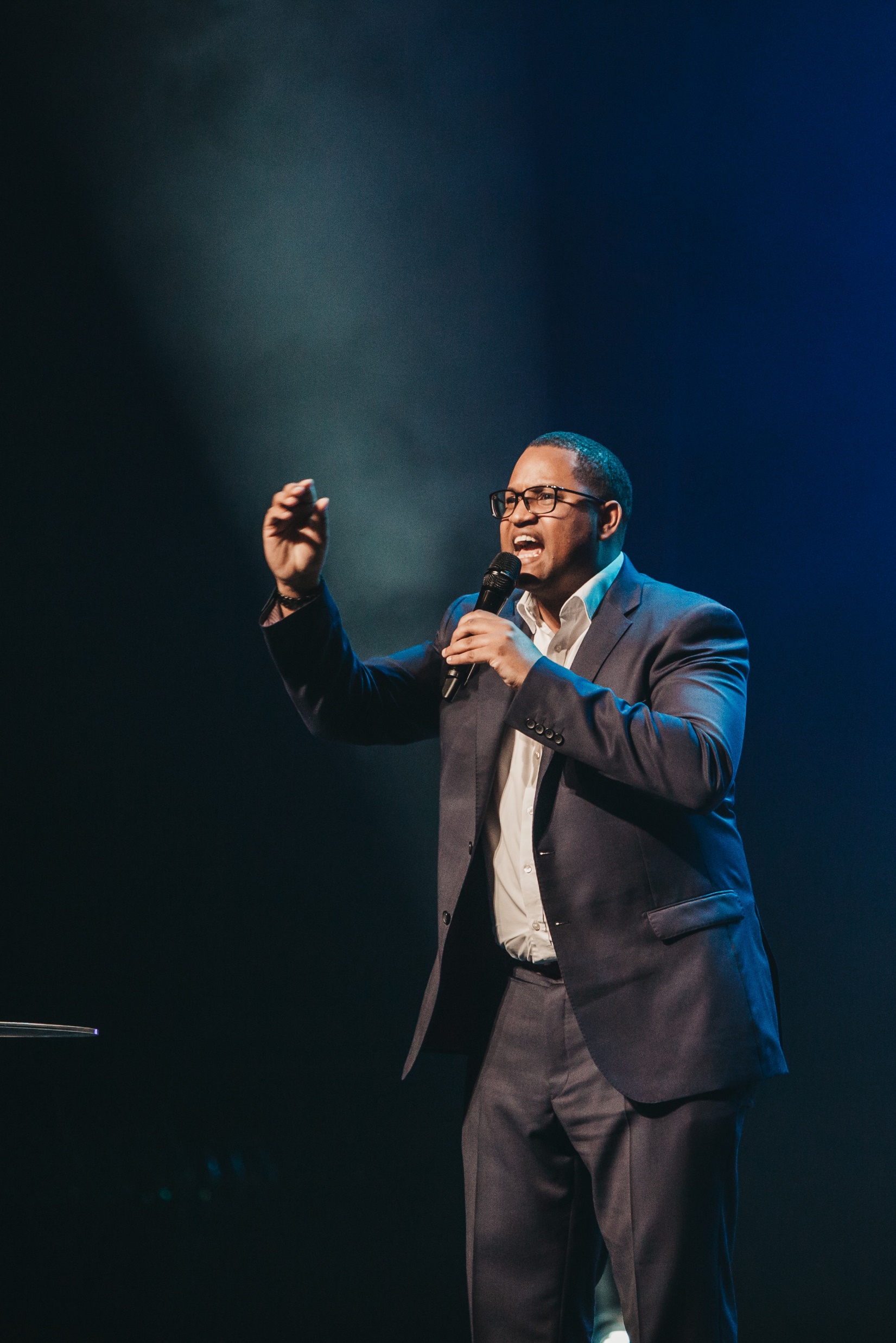 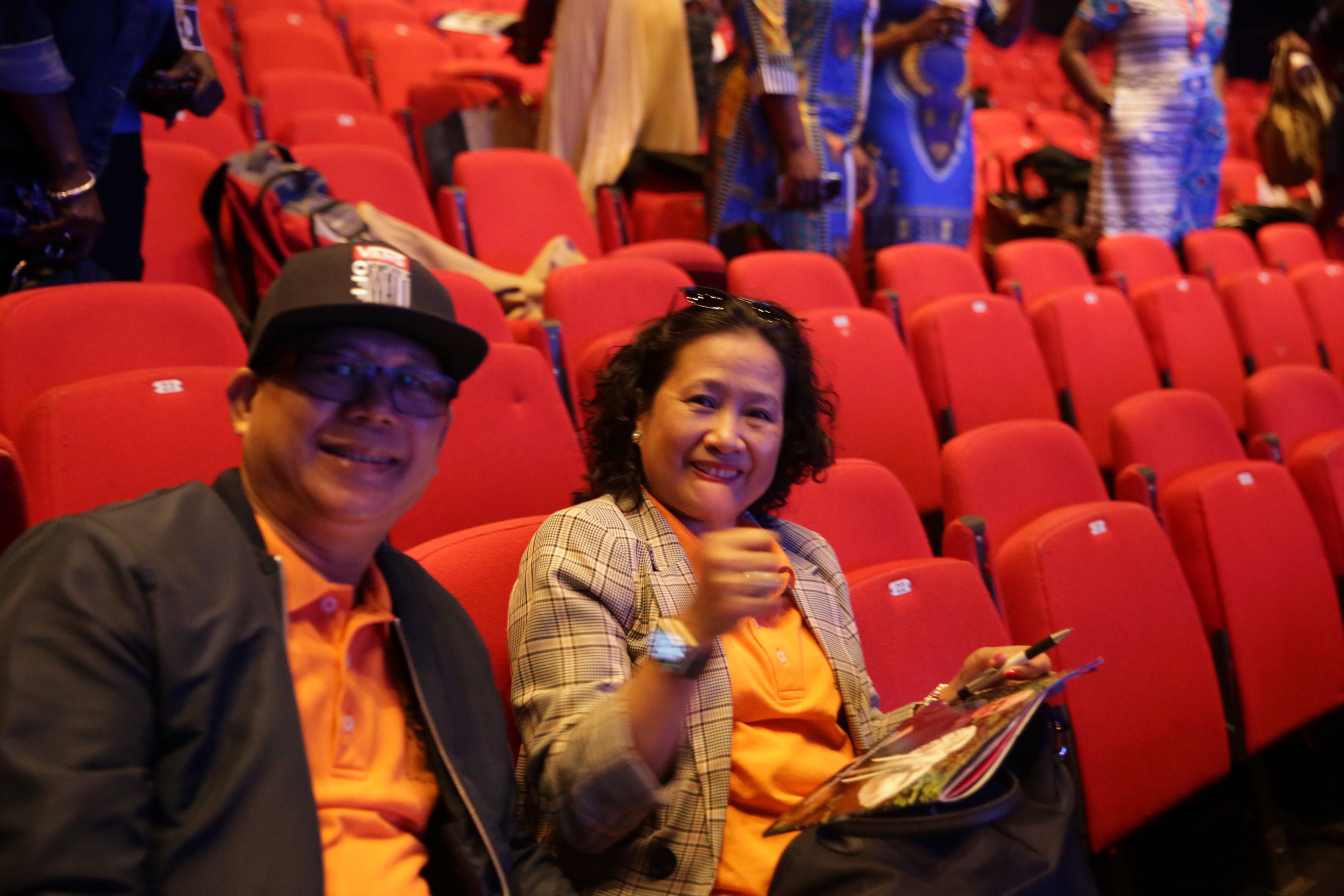 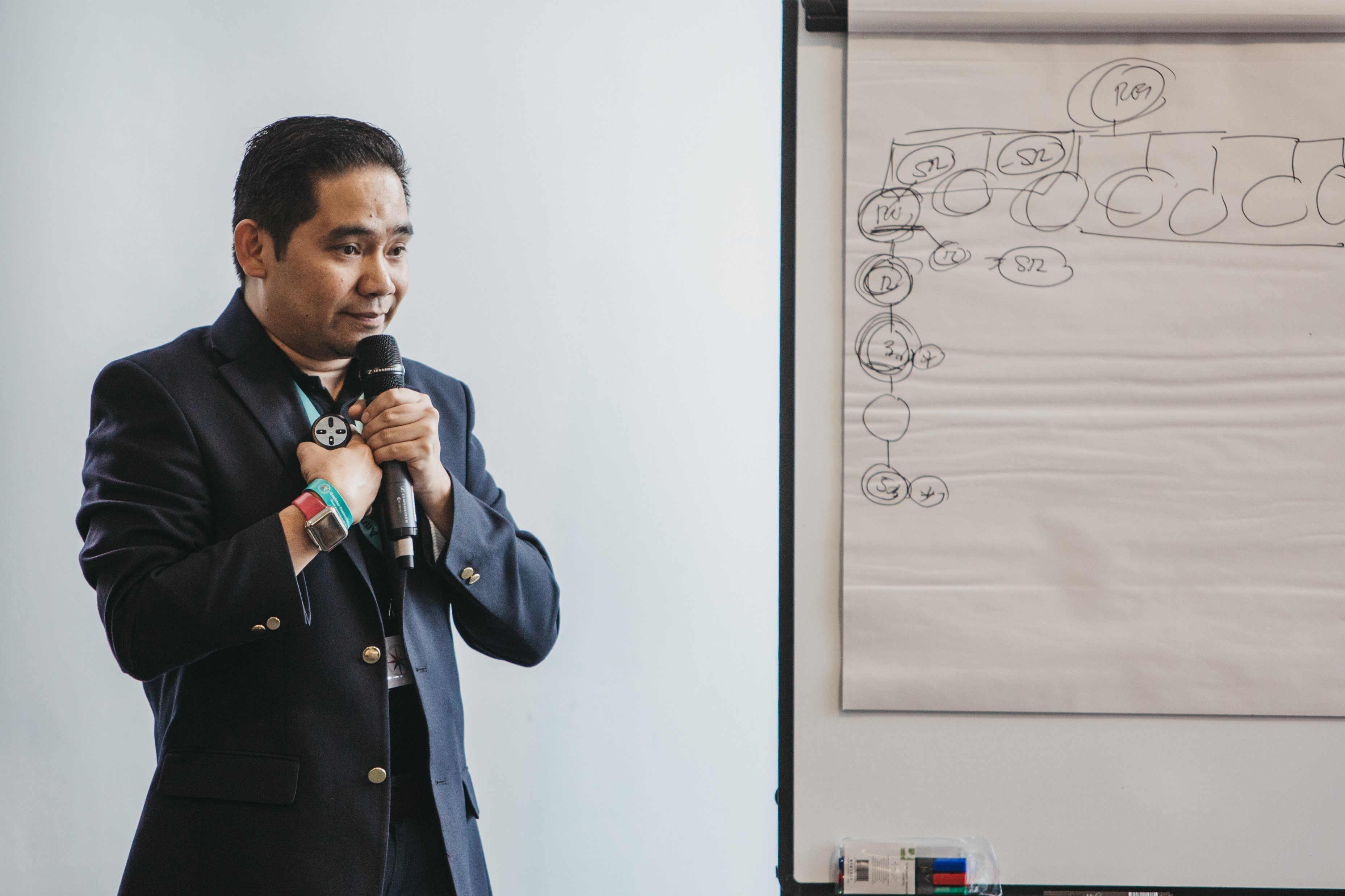 Scan and register now!
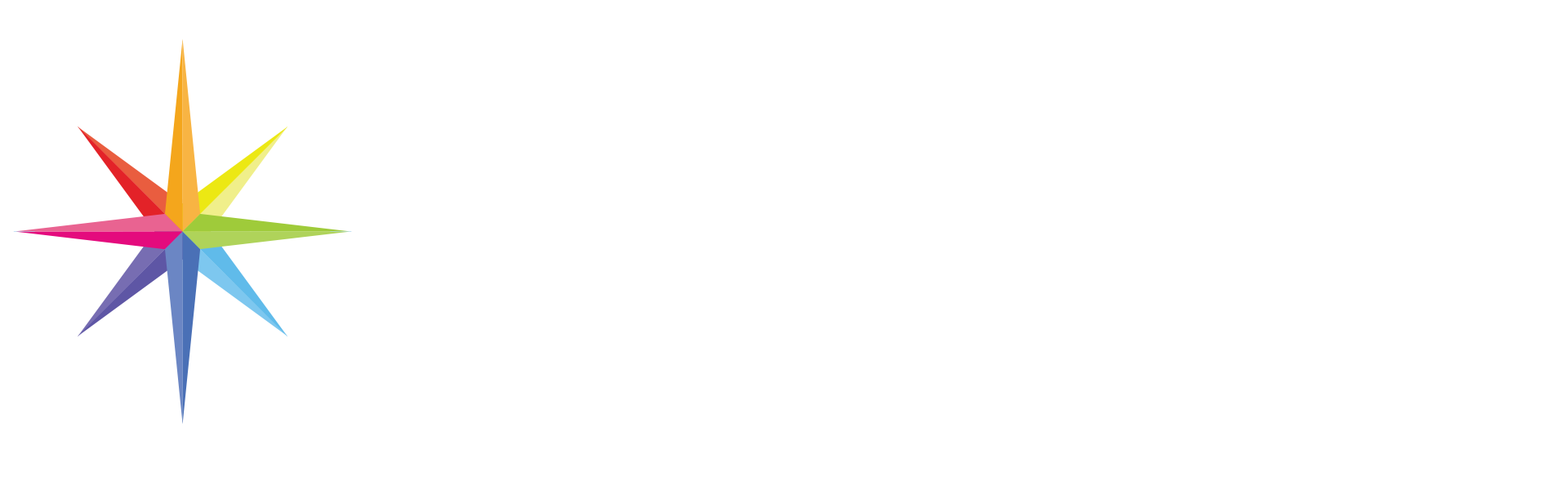 HOW TO BUILD A SUPER HIERARCHY 2024
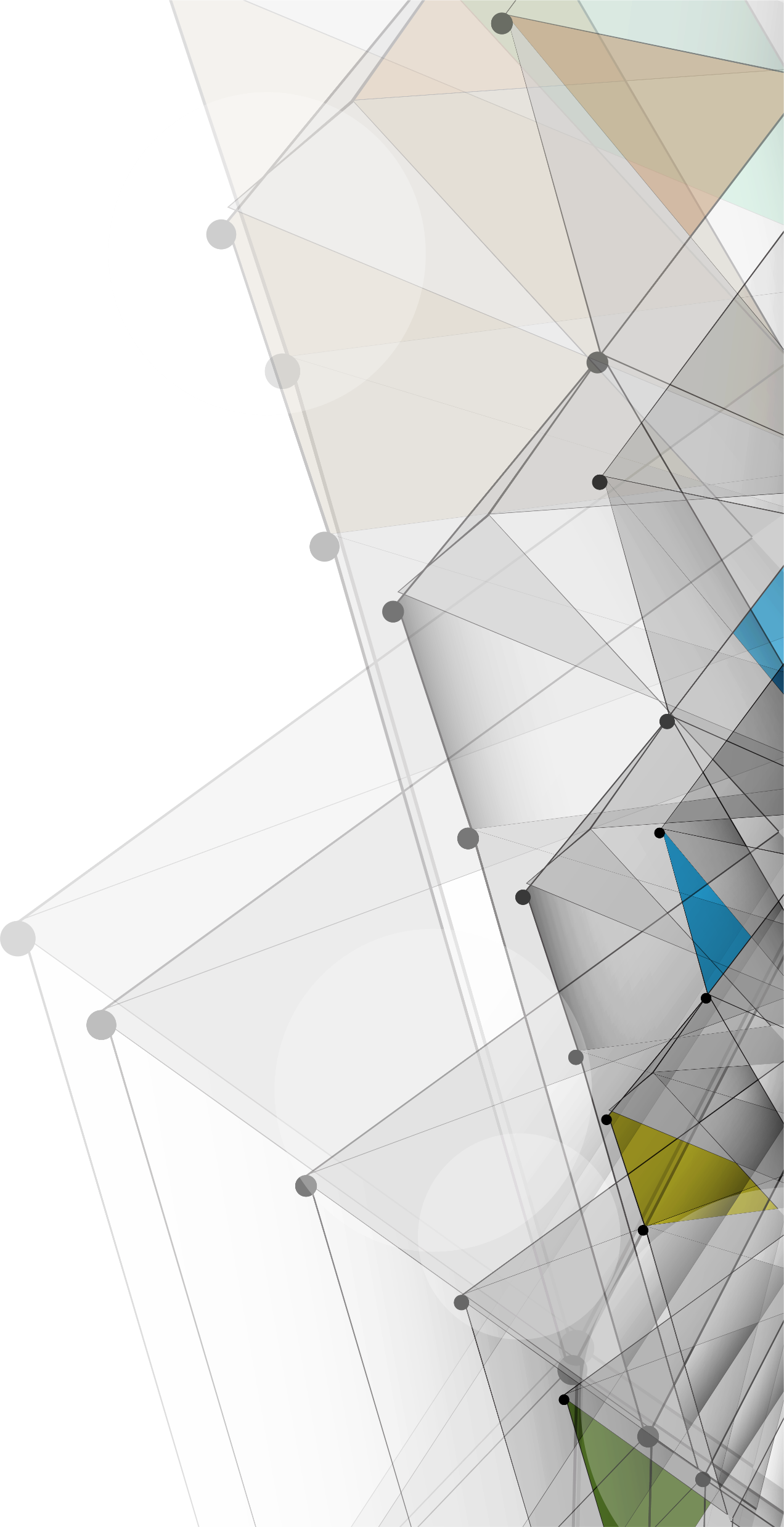 SAVE THE DATE!
GENISTAR CONVENTION
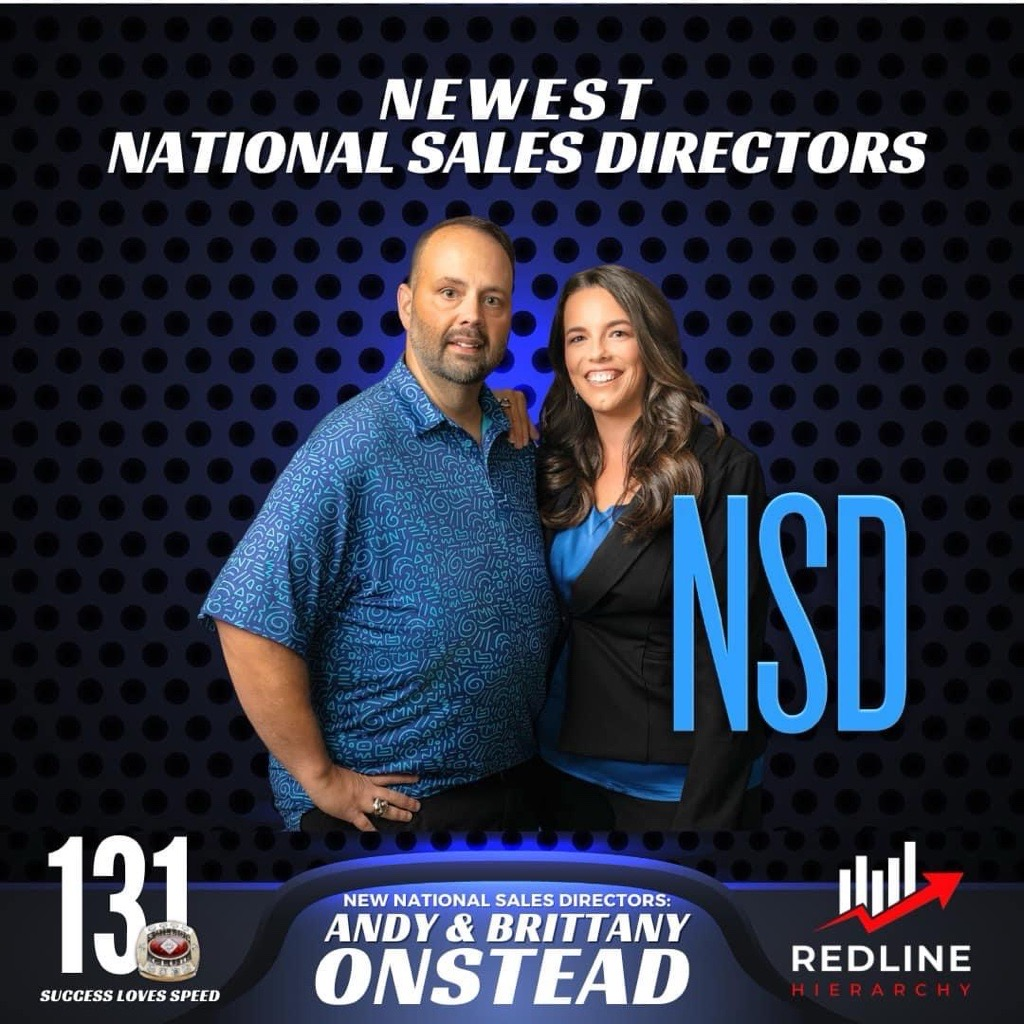 14th & 15th February 2025​
Special Guests from Primerica
Andy & Brittany Onstead
& SO MUCH MORE TO BE ANNOUNCED
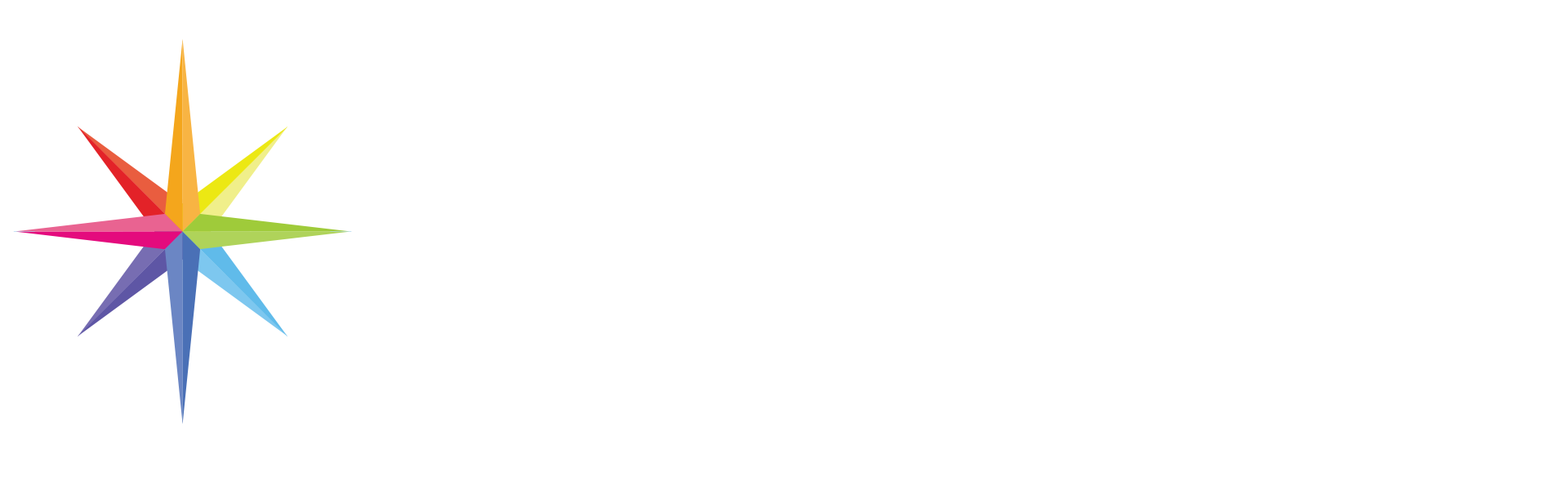 HOW TO BUILD A SUPER HIERARCHY 2024
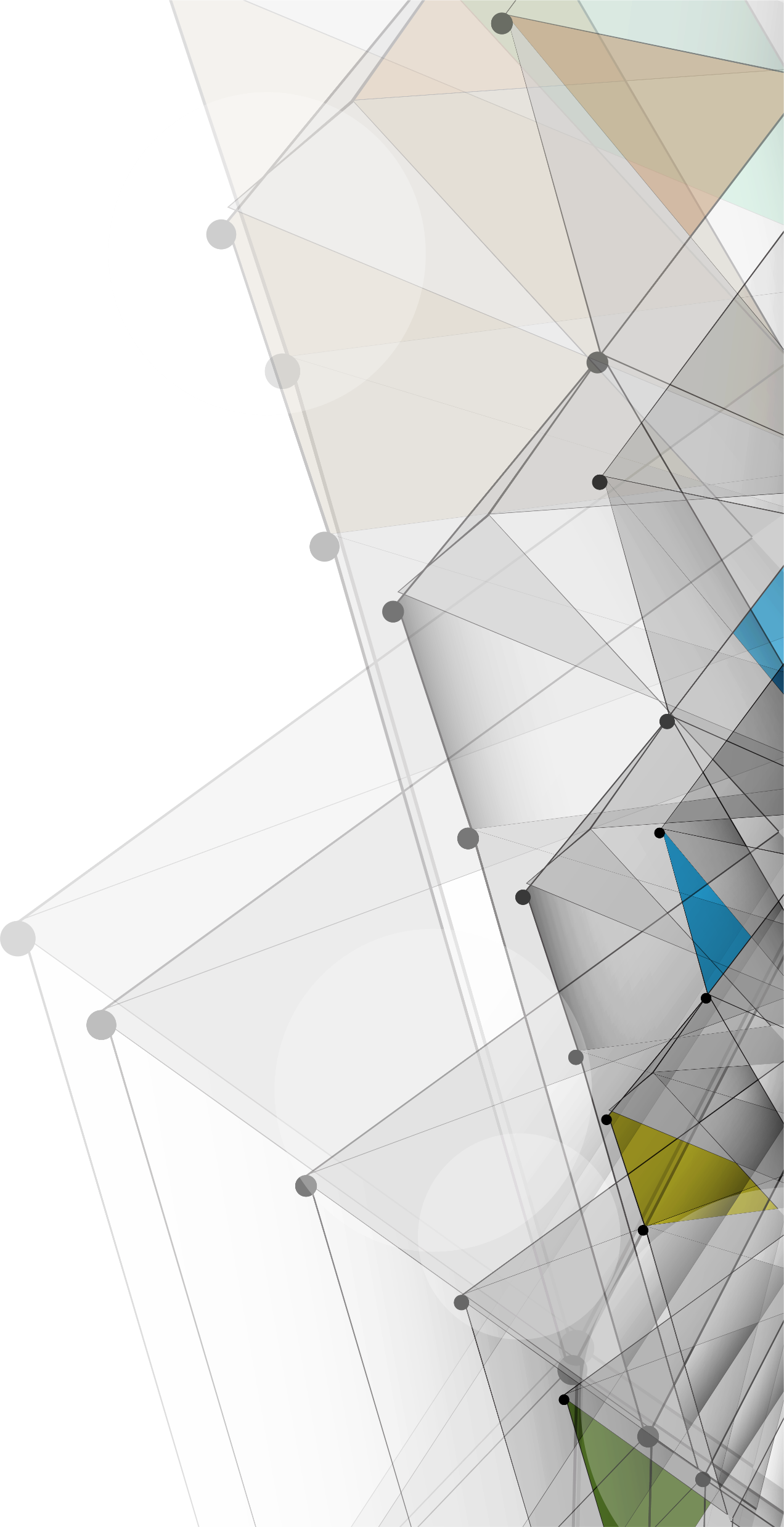 WRAP UP
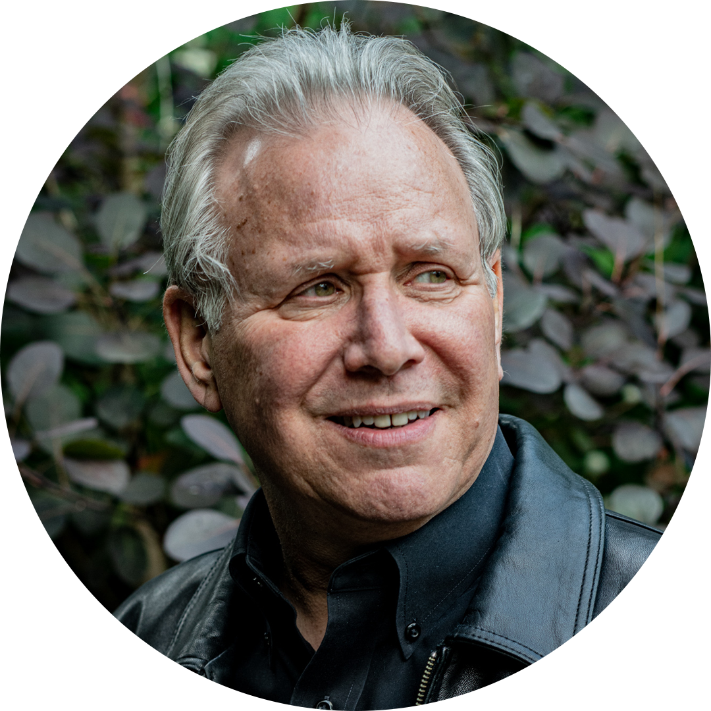 JEFF LESTZ, CEO
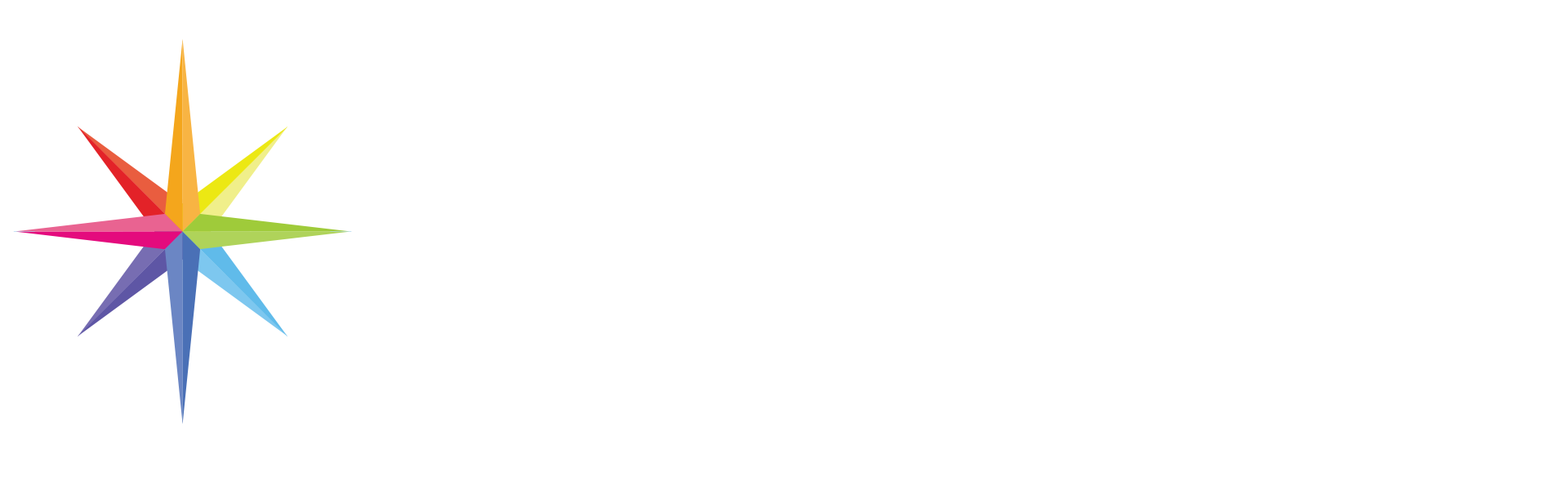 HOW TO BUILD A SUPER HIERARCHY 2024